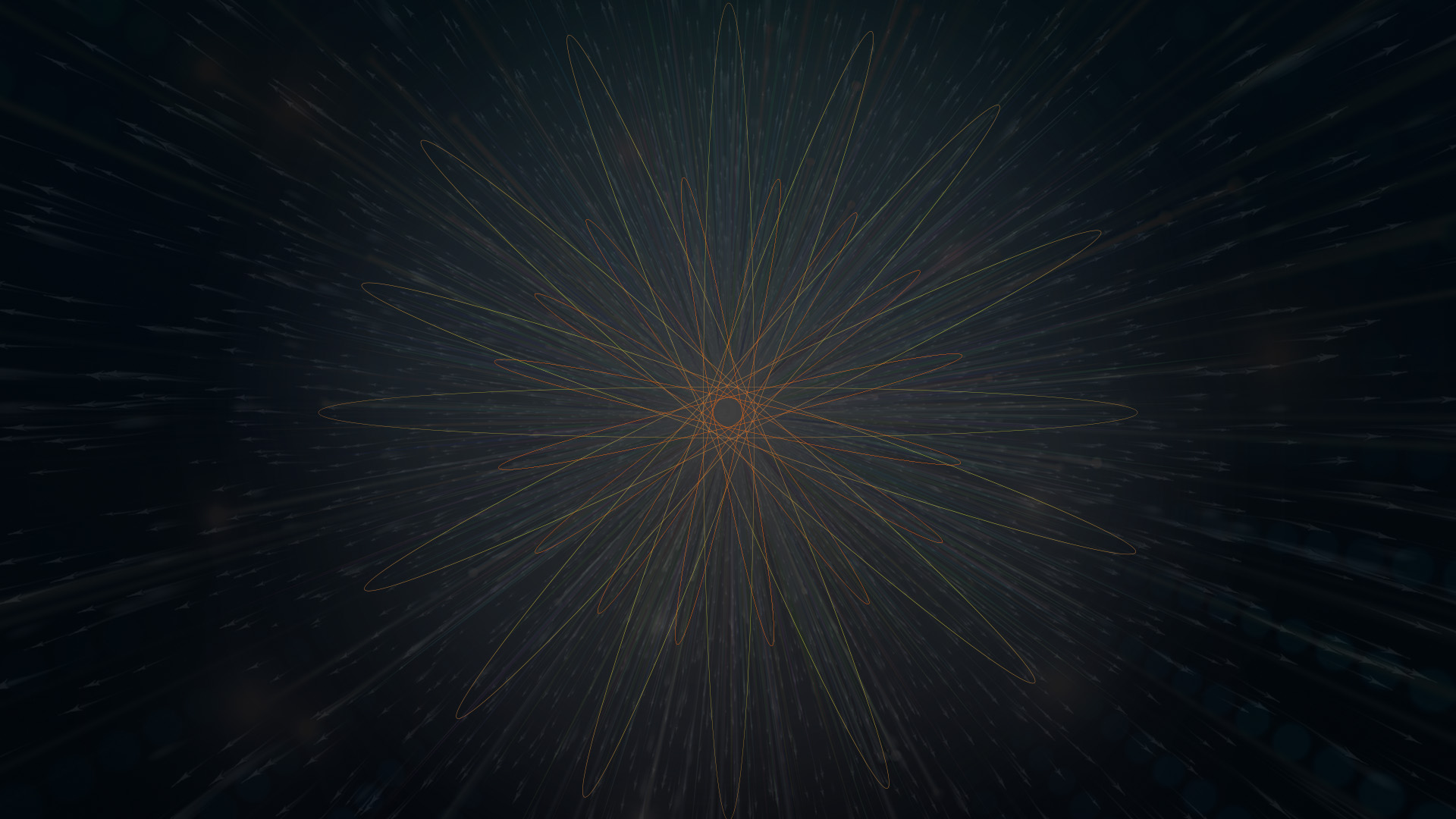 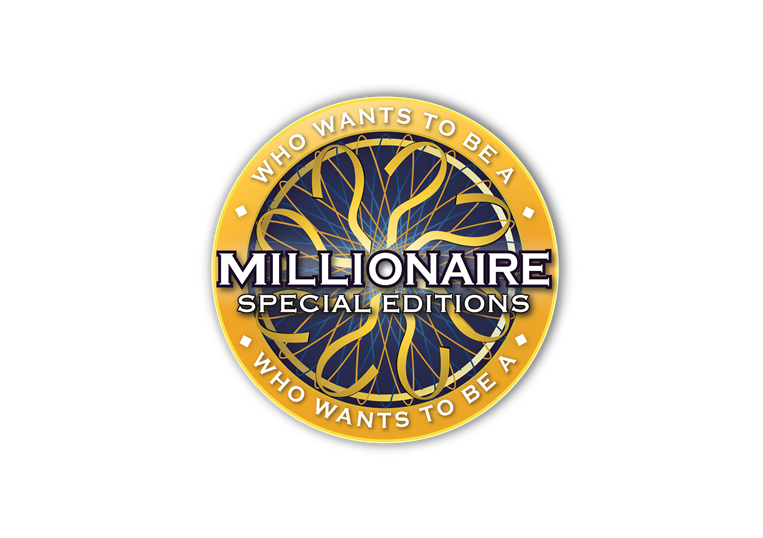 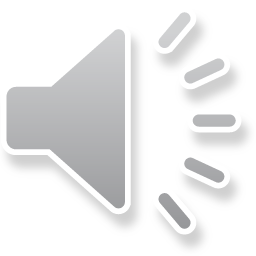 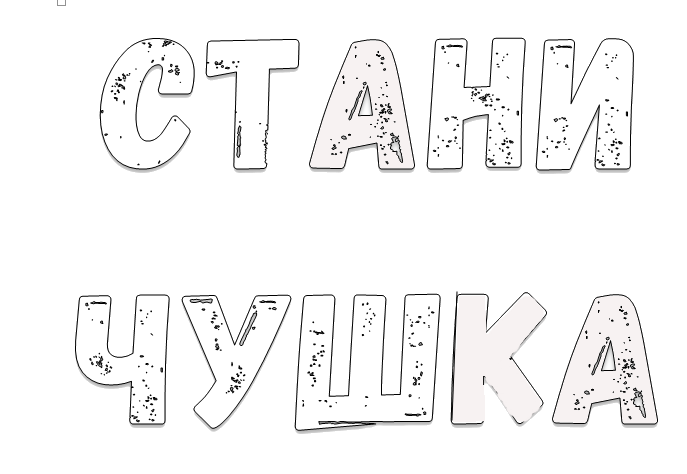 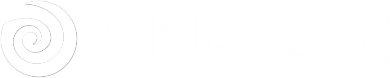 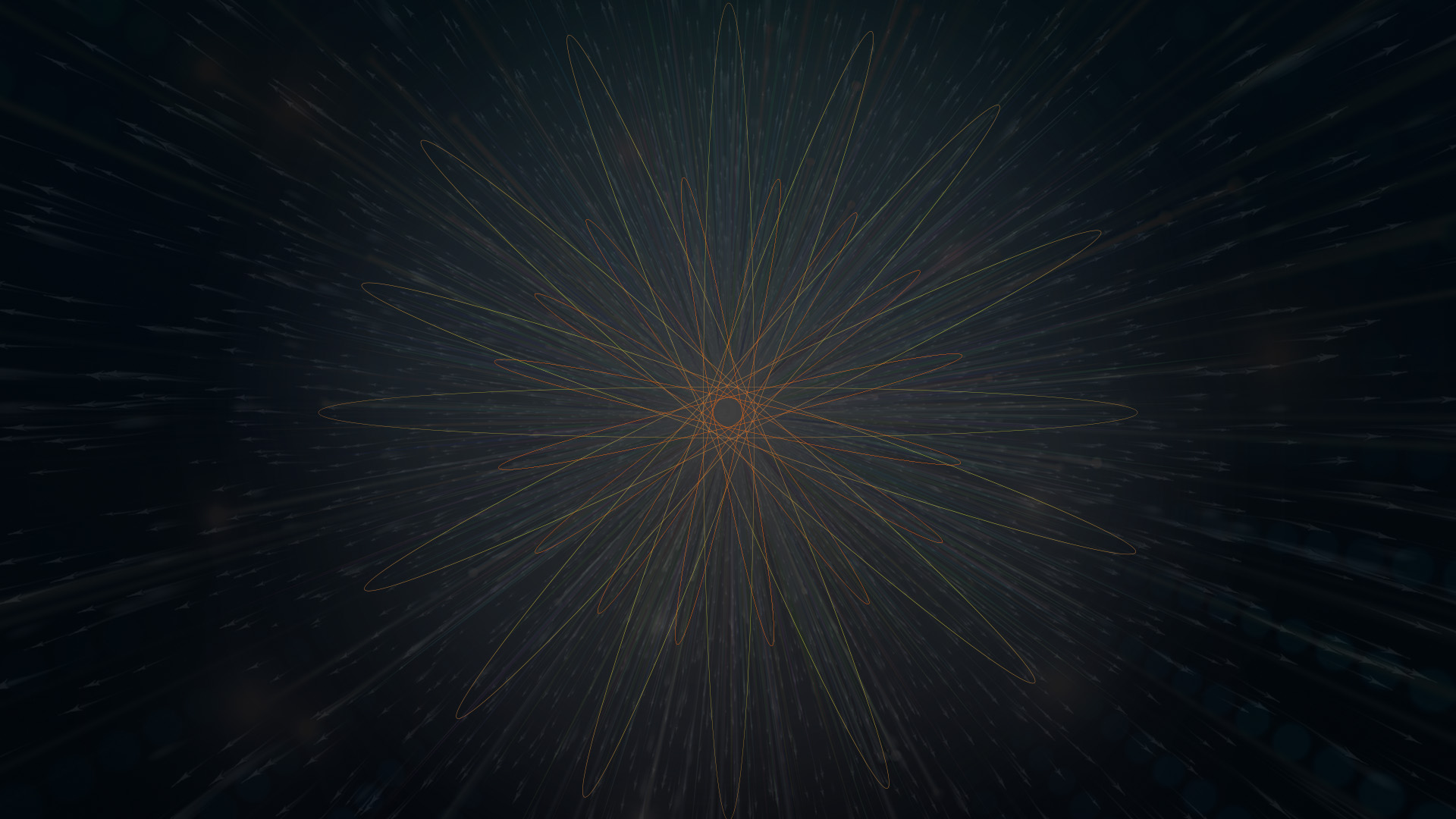 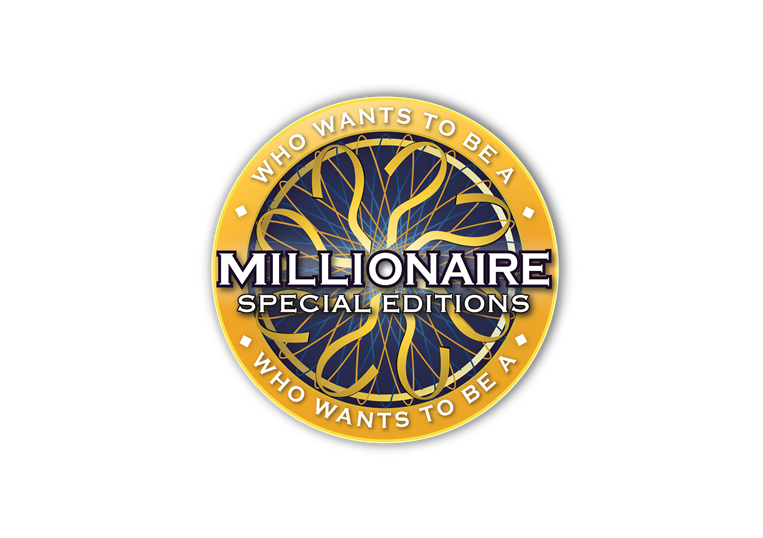 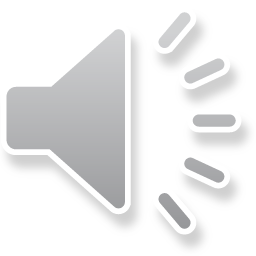 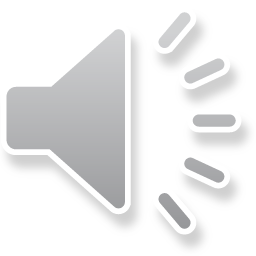 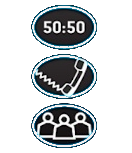 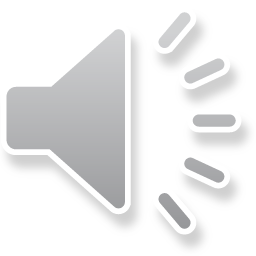 $ 500
Кое твърдение е вярно?
Мусала е планина в България
Със светлокафяв цвят на картата са изобразени високите планини
Северна граница на България е река Дунав
Условният знак за столица е триъгълник
D:
C:
A:
B:
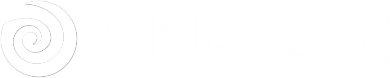 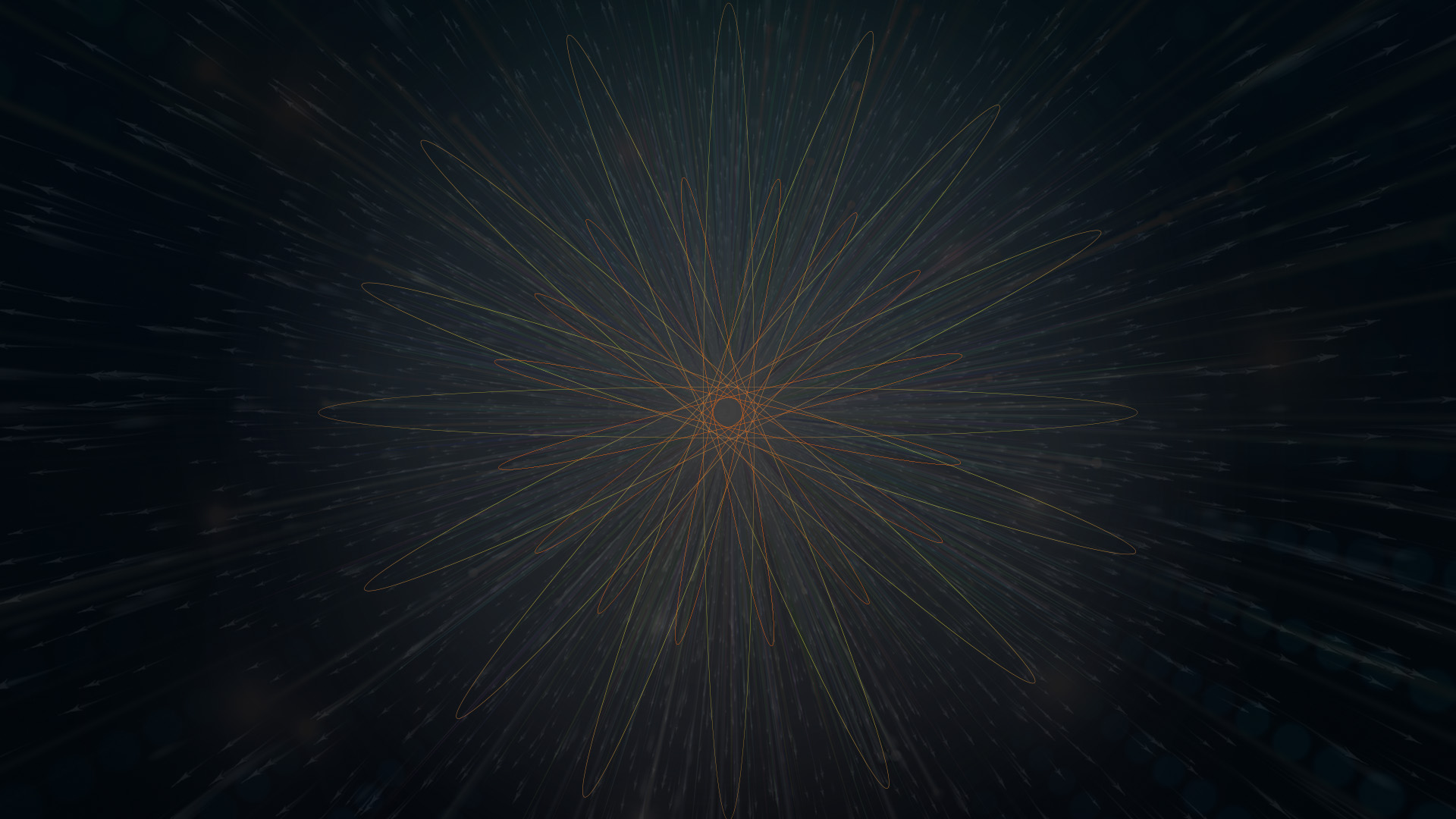 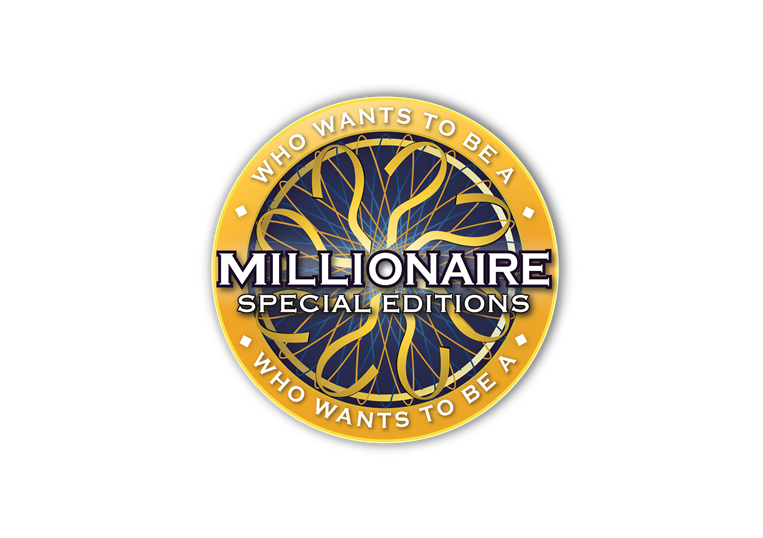 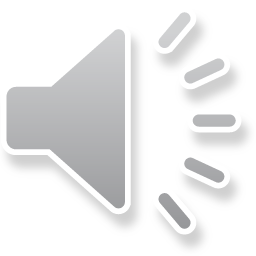 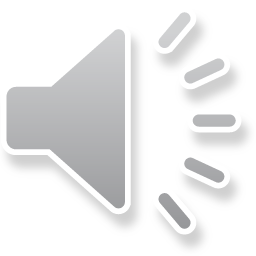 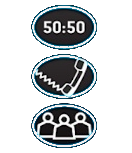 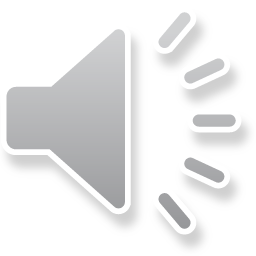 $ 500
Кое твърдение е вярно?
Със светлокафяв цвят на картата са изобразени високите планини
Северна граница на България е река Дунав
C:
A:
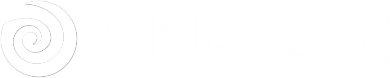 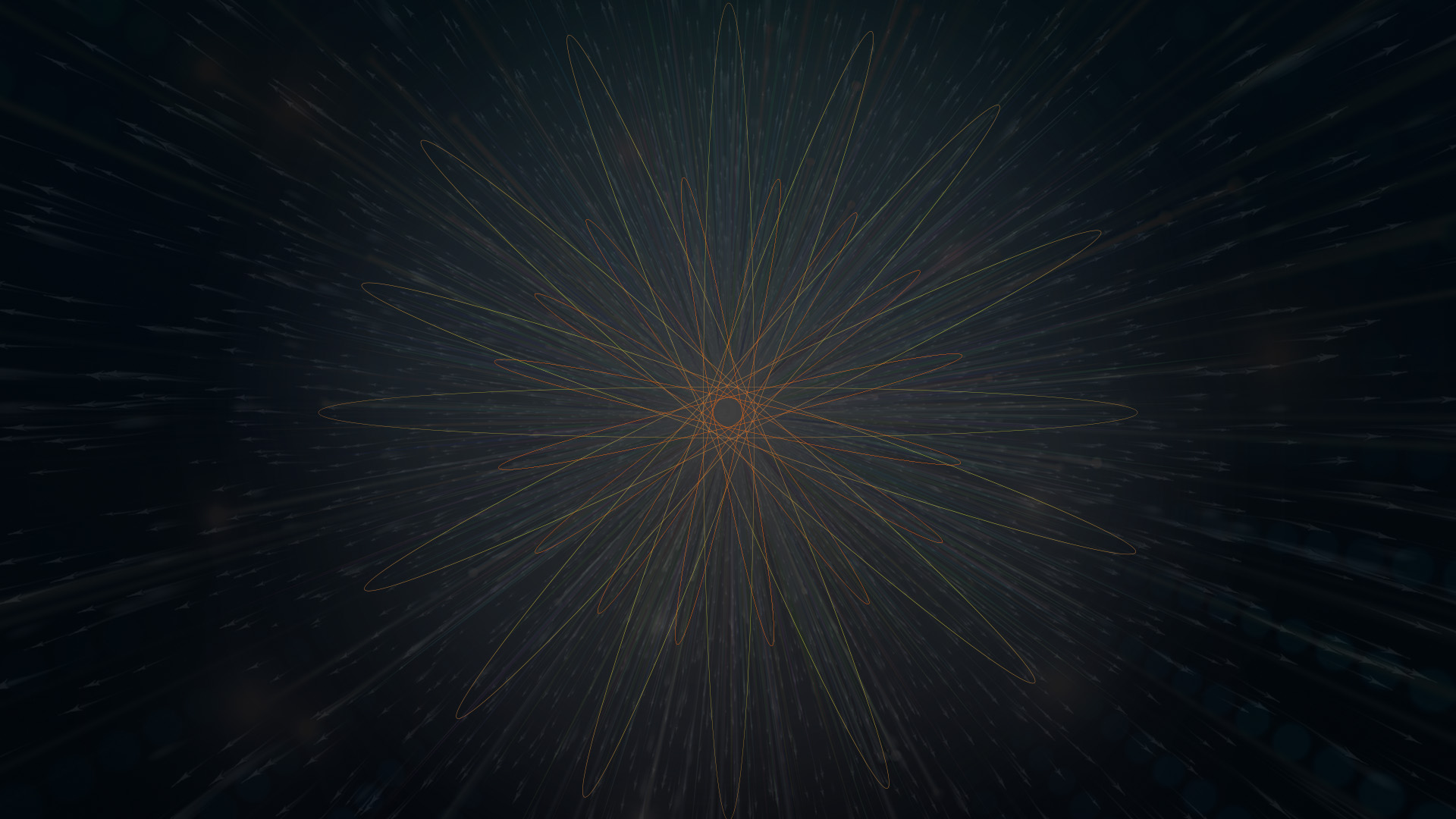 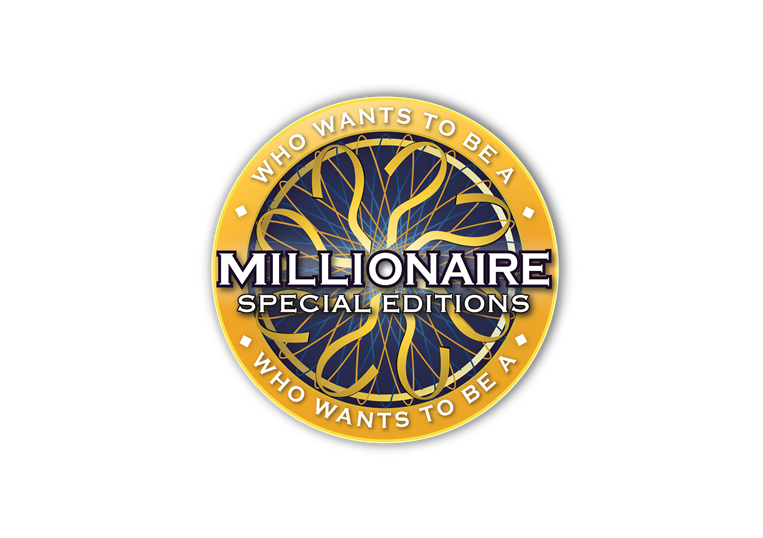 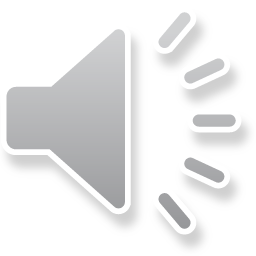 $ 500
Кое твърдение е вярно?
Мусала е планина в България
Със светлокафяв цвят на картата са изобразени високите планини
Условният знак за столица е триъгълник
Северна граница на България е река Дунав
D:
C:
B:
A:
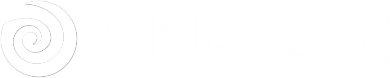 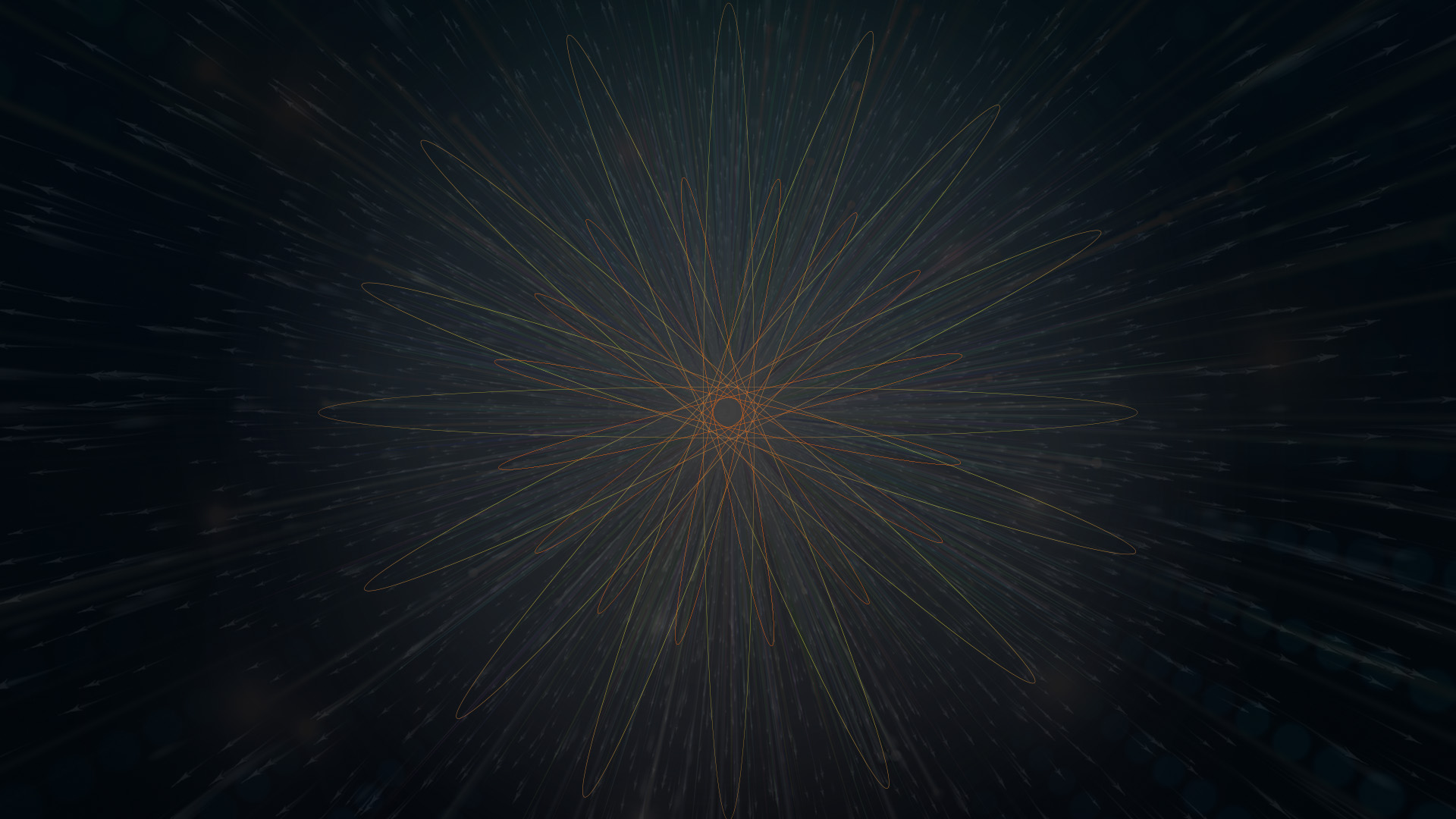 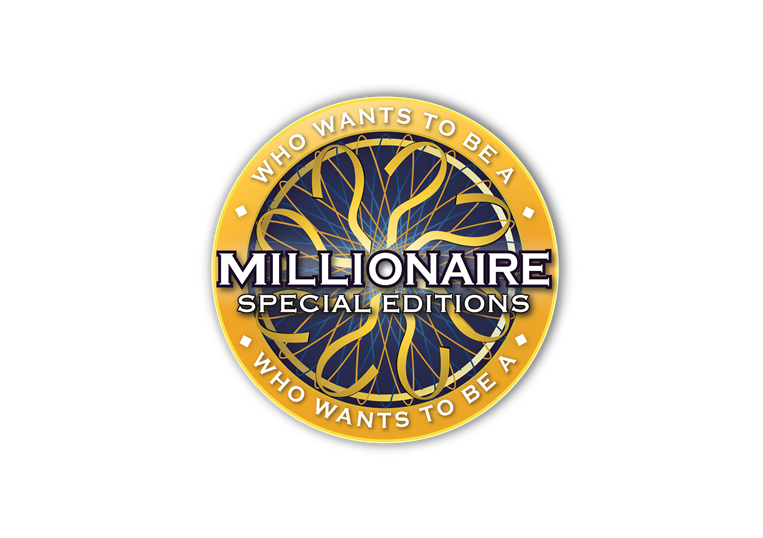 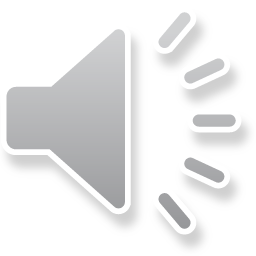 $ 500
Кое твърдение е вярно?
Мусала е планина в България
Със светлокафяв цвят на картата са изобразени високите планини
Условният знак за столица е триъгълник
Северна граница на България е река Дунав
D:
C:
B:
A:
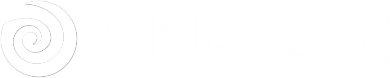 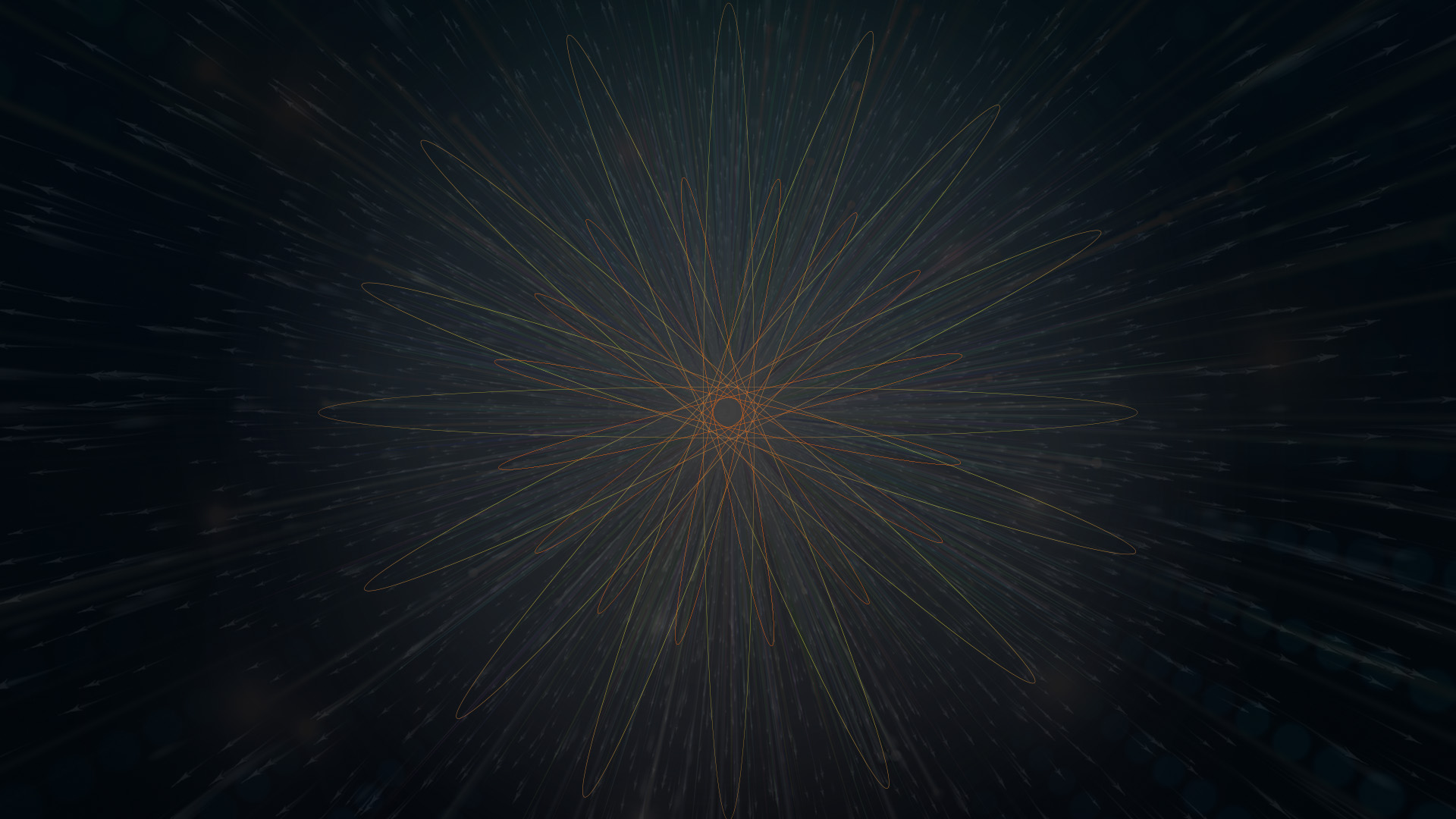 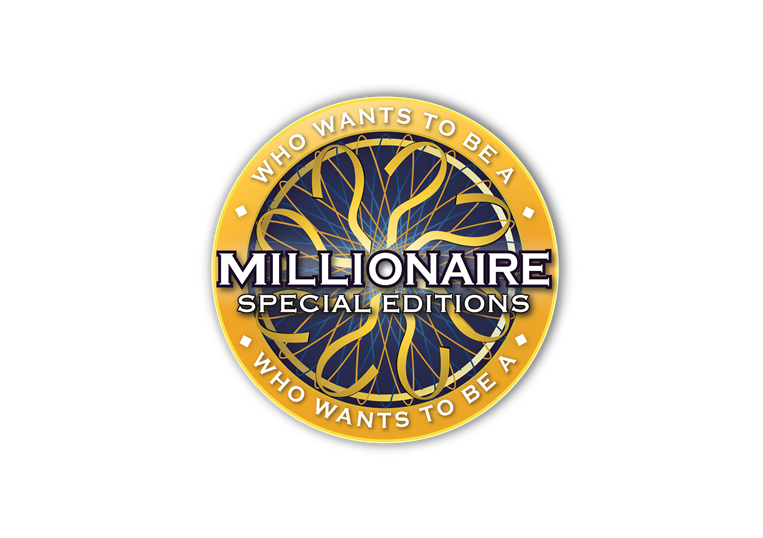 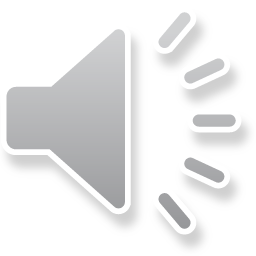 $ 500
Кое твърдение е вярно?
Мусала е планина в България
Със светлокафяв цвят на картата са изобразени високите планини
Условният знак за столица е триъгълник
Северна граница на България е река Дунав
D:
C:
B:
A:
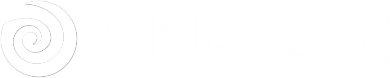 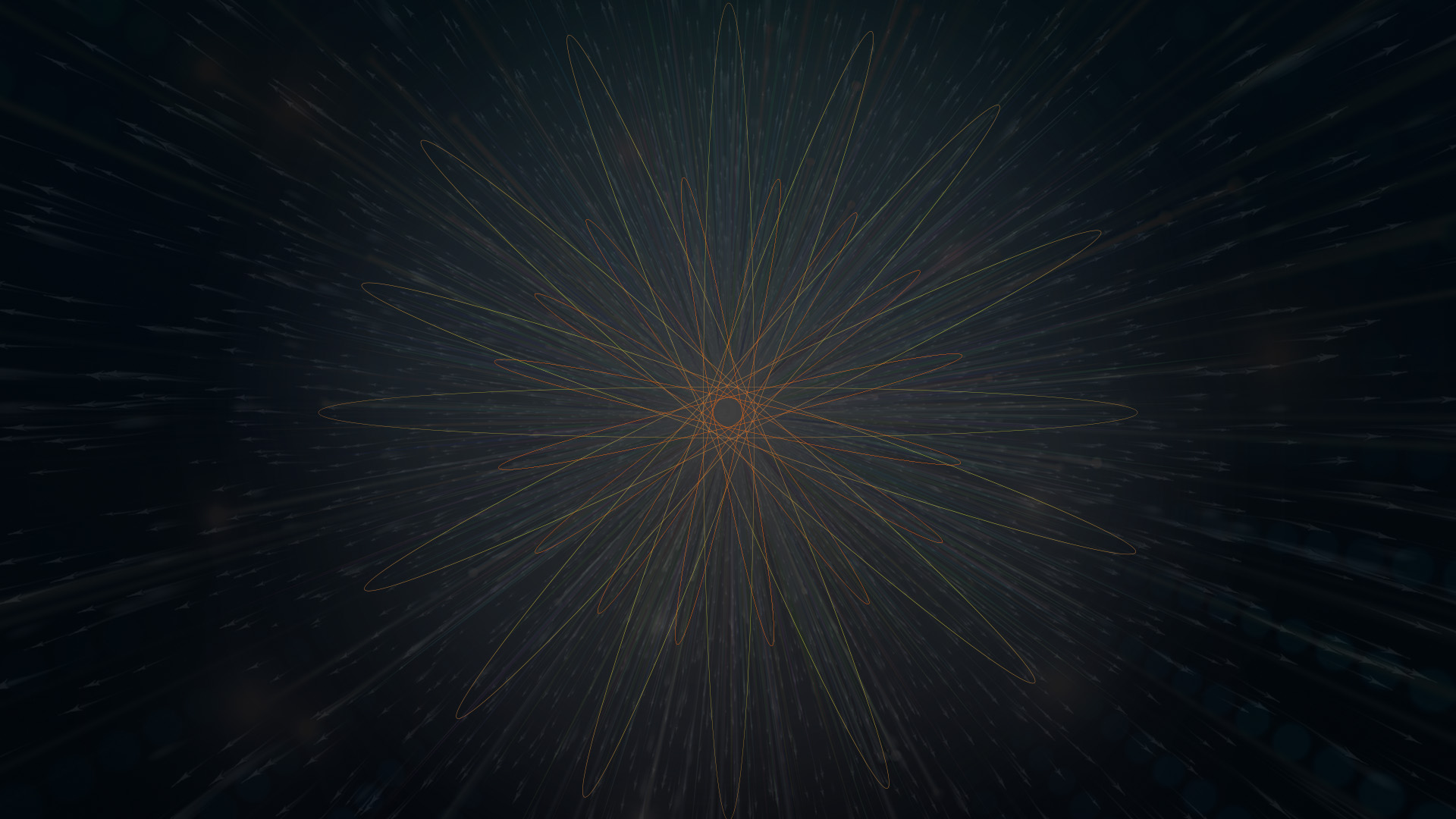 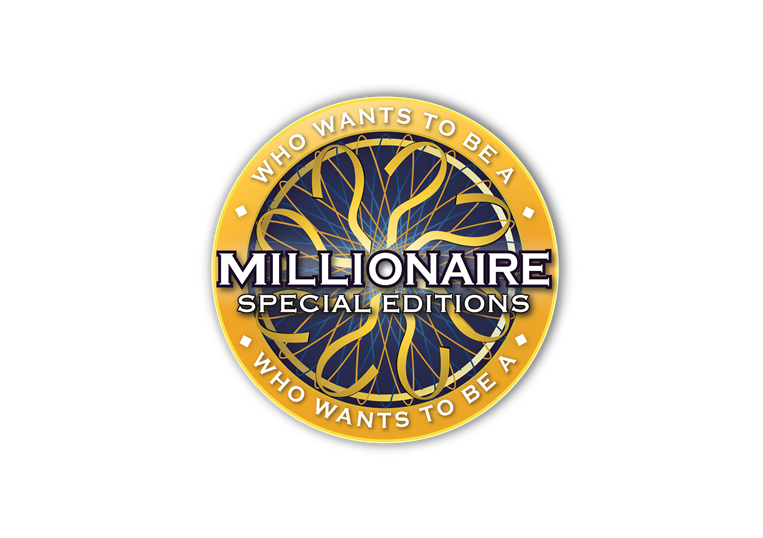 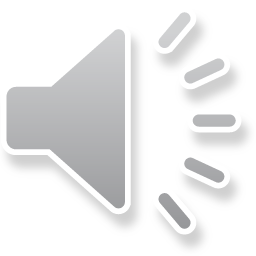 $ 500
Кое твърдение е вярно?
Мусала е планина в България
Със светлокафяв цвят на картата са изобразени високите планини
Условният знак за столица е триъгълник
Северна граница на България е река Дунав
D:
C:
B:
A:
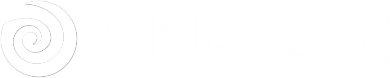 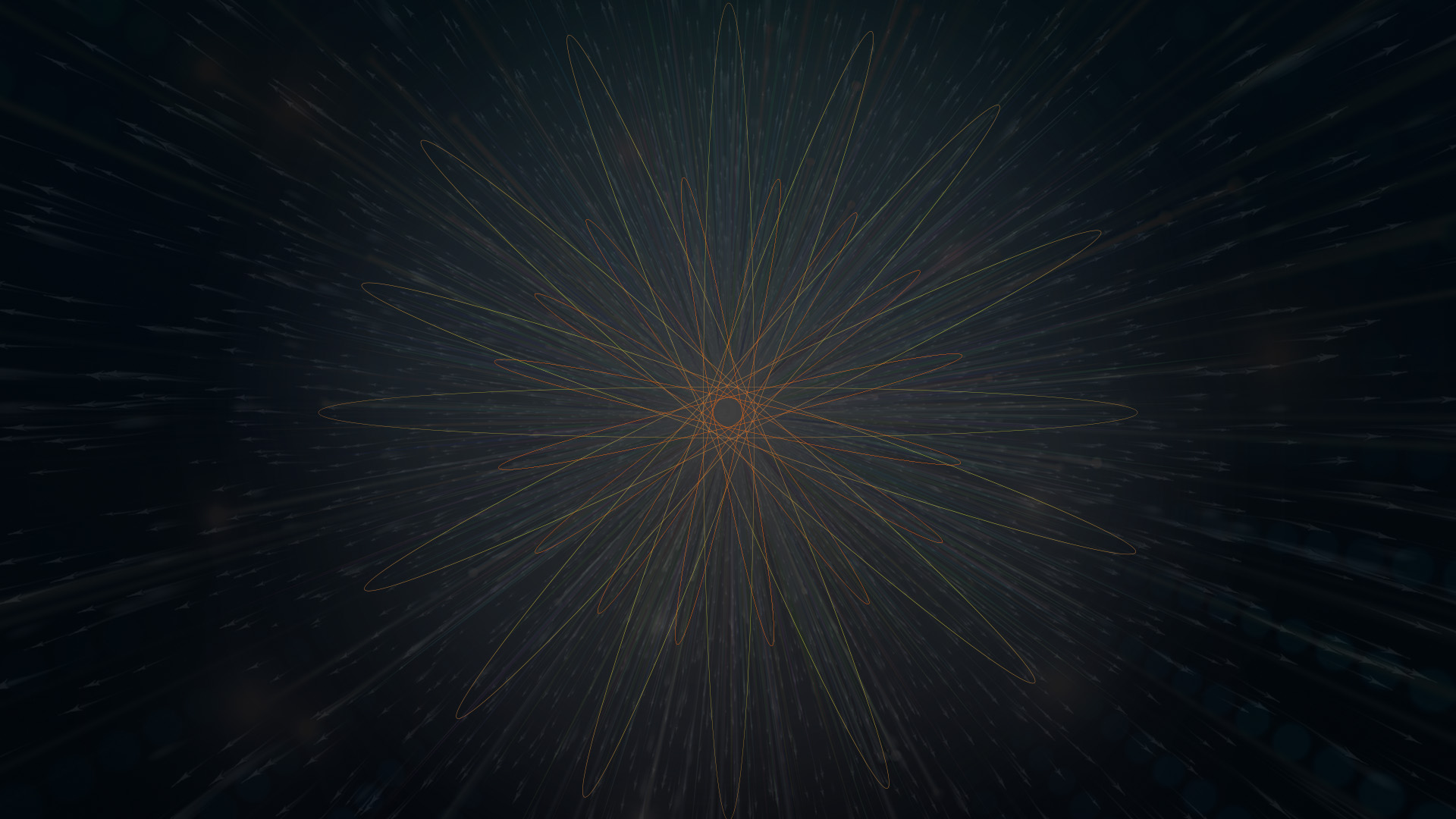 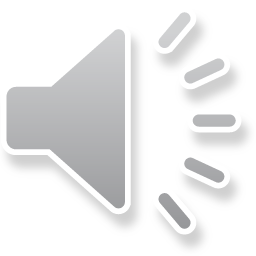 14
13
12
11
10
9
8
7
6
5
4
3
2
1
$ 1 MILLION
$ 500,000
$ 250,000
$ 100,000
$ 50,000
$ 30,000
$ 20,000
$ 10,000
$ 7,000
$ 5,000
$ 3,000
$ 2,000
$ 1,000
$ 500
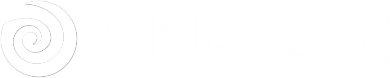 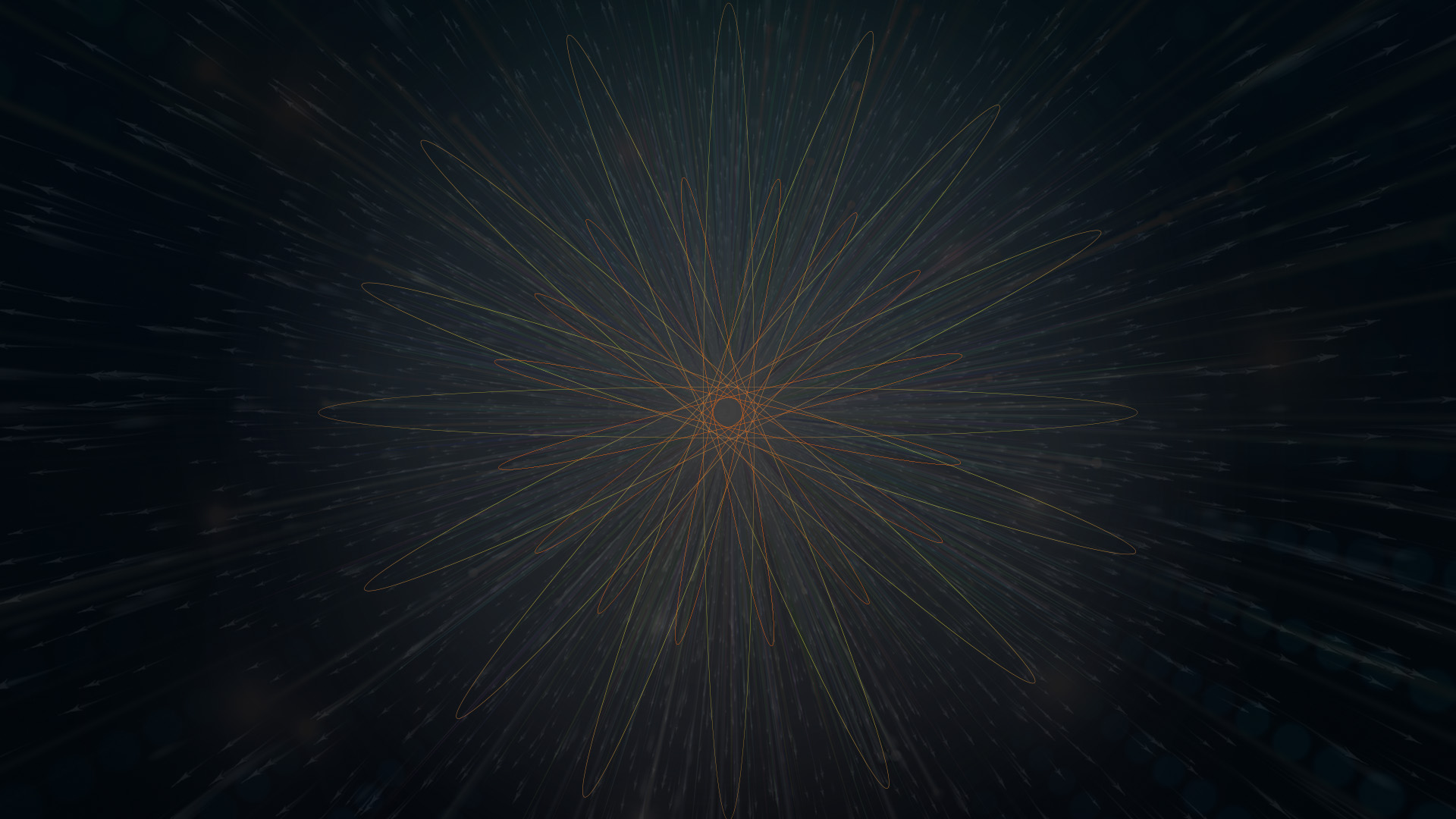 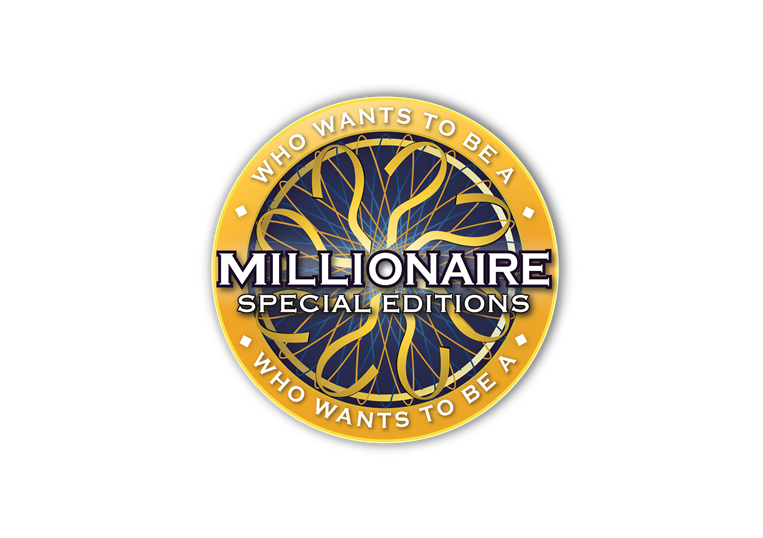 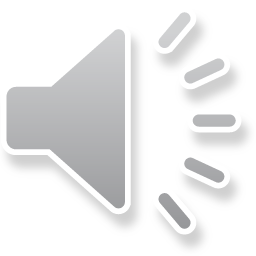 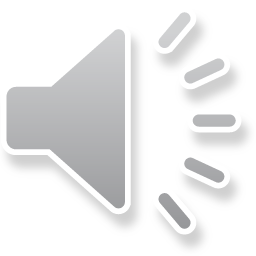 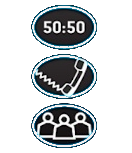 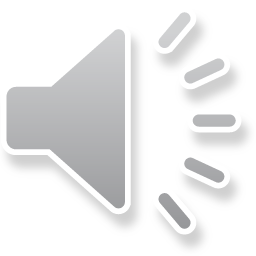 $ 1000
На кой ред са написани имената на най-високата българска планина и най-дългата българска река?
Родопи, Янтра
Пирин, Струма
Стара планина, Марица
Рила, Искър
D:
C:
A:
B:
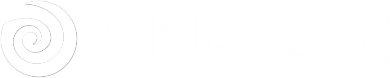 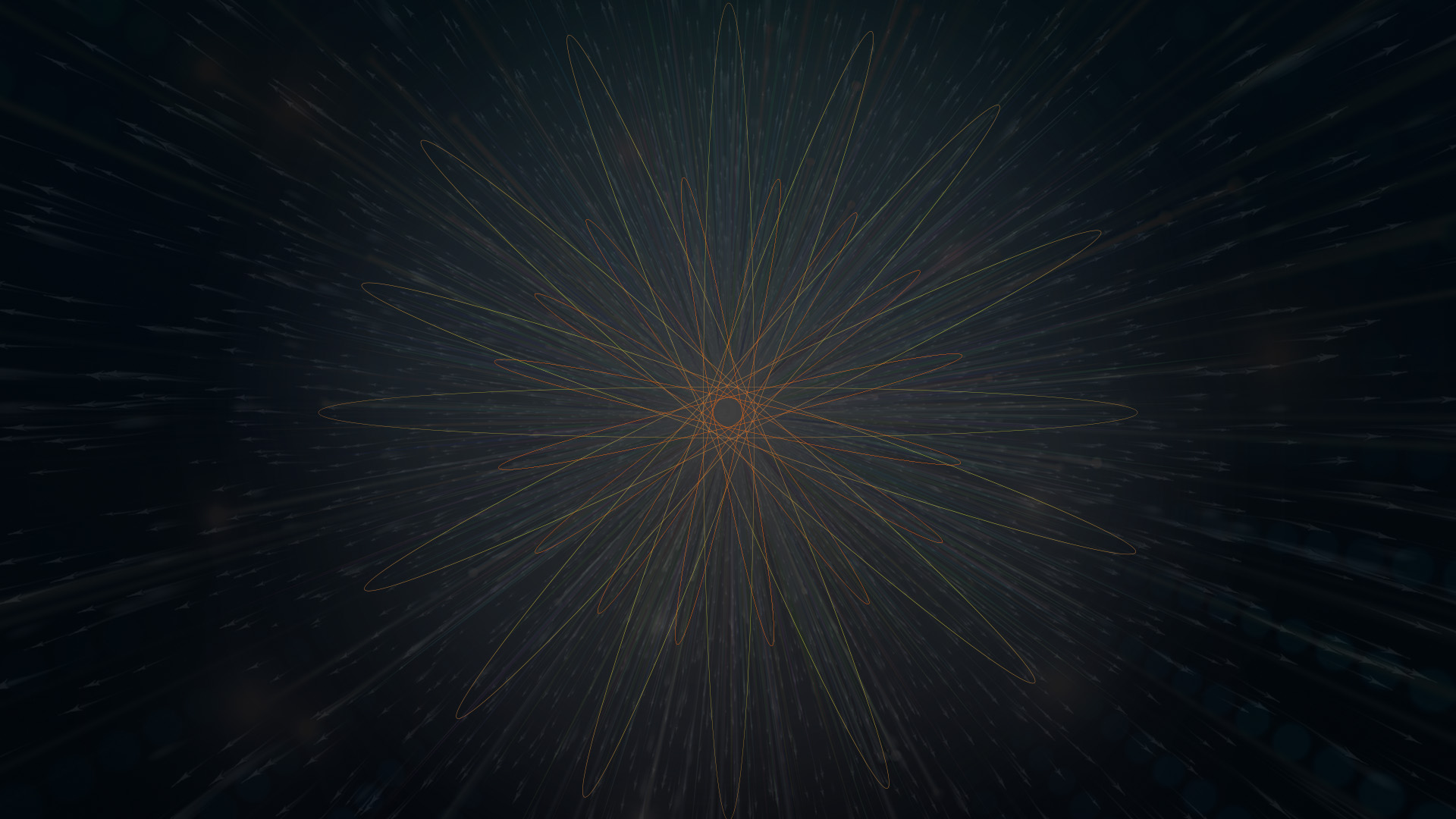 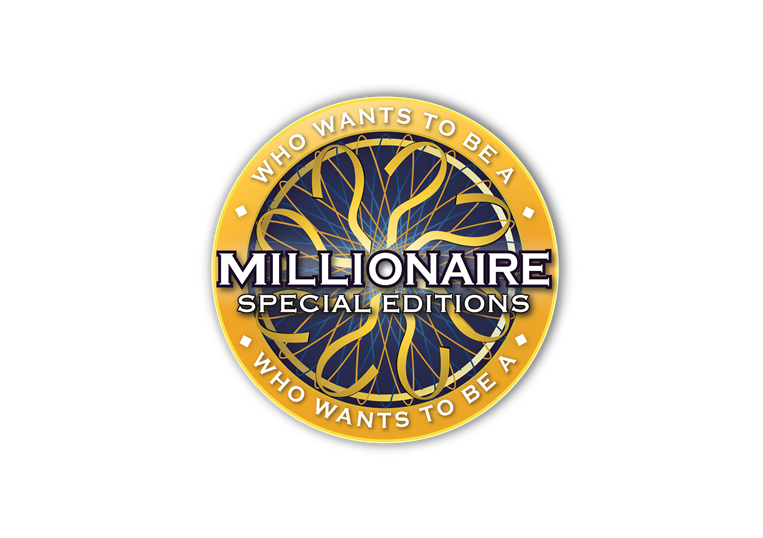 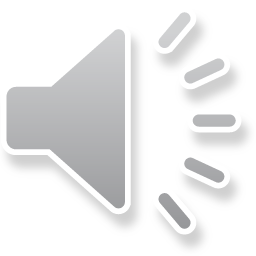 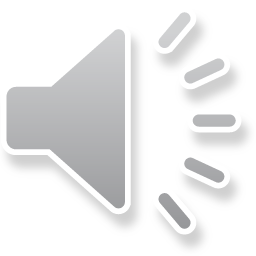 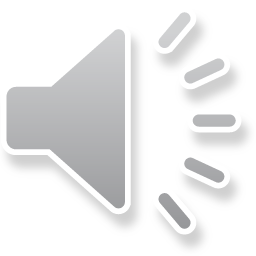 $ 1000
На кой ред са написани имената на най-високата българска планина и най-дългата българска река?
Пирин, Струма
Рила, Искър
C:
B:
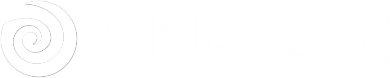 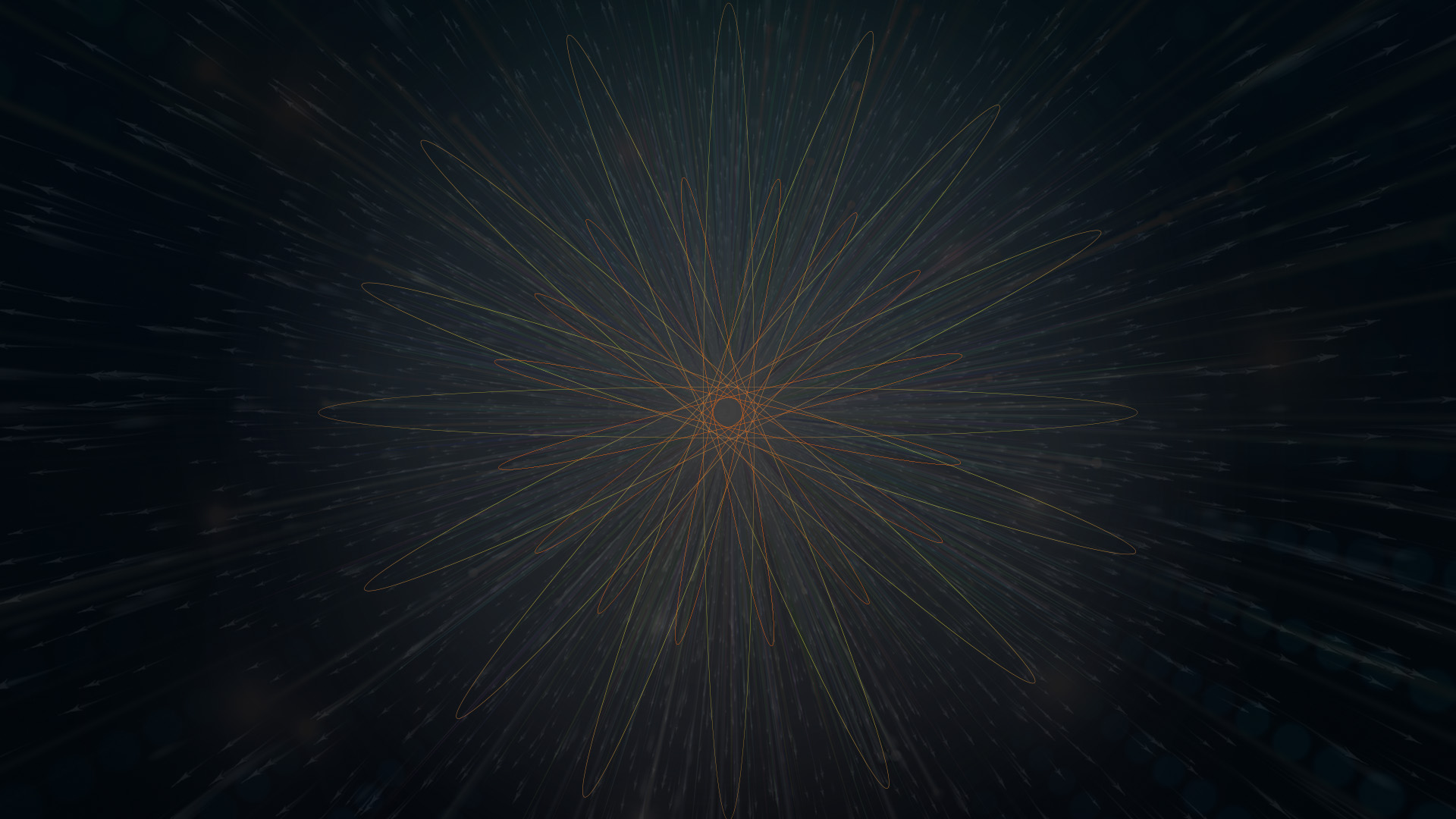 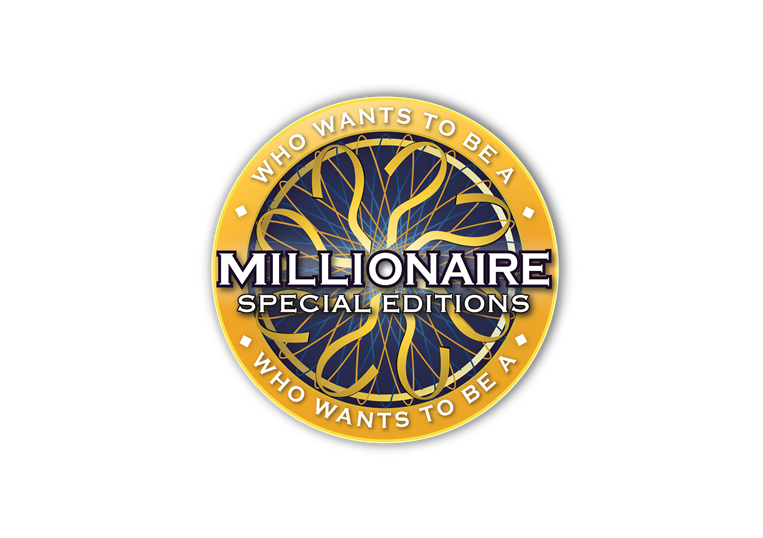 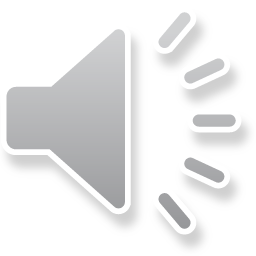 $ 1000
На кой ред са написани имената на най-високата българска планина и най-дългата българска река?
Родопи, Янтра
Пирин, Струма
Стара планина, Марица
Рила, Искър
D:
C:
A:
B:
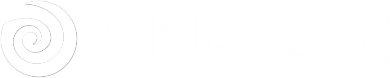 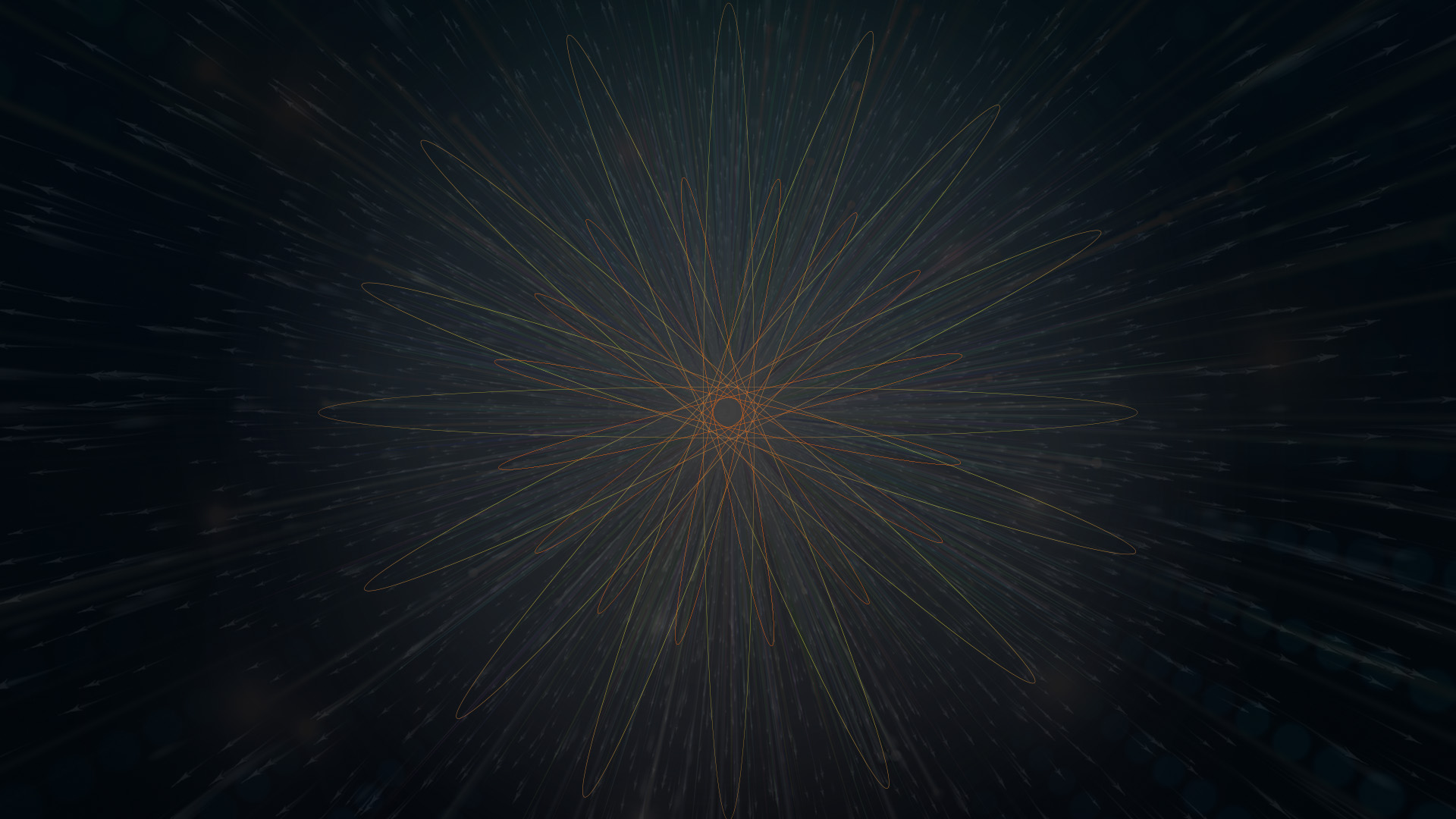 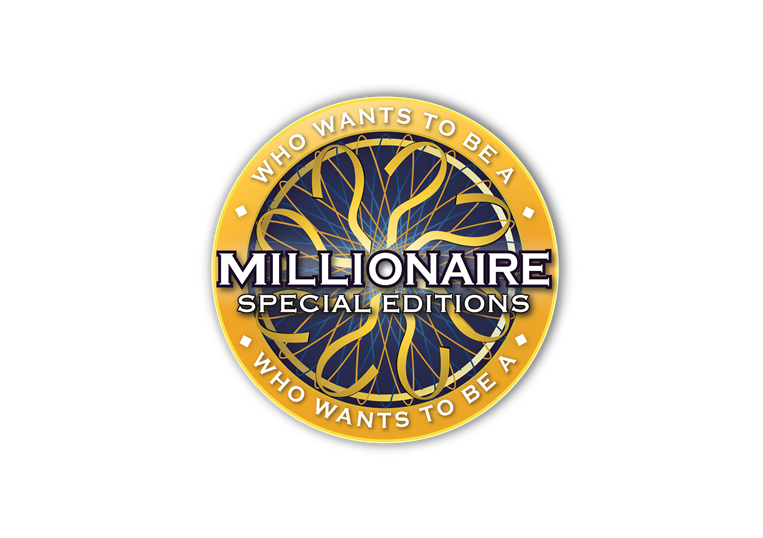 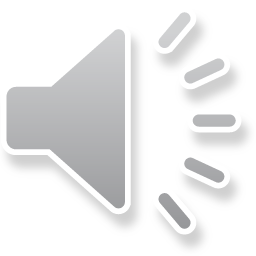 $ 1000
На кой ред са написани имената на най-високата българска планина и най-дългата българска река?
Родопи, Янтра
Пирин, Струма
Стара планина, Марица
Рила, Искър
D:
C:
A:
B:
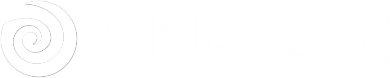 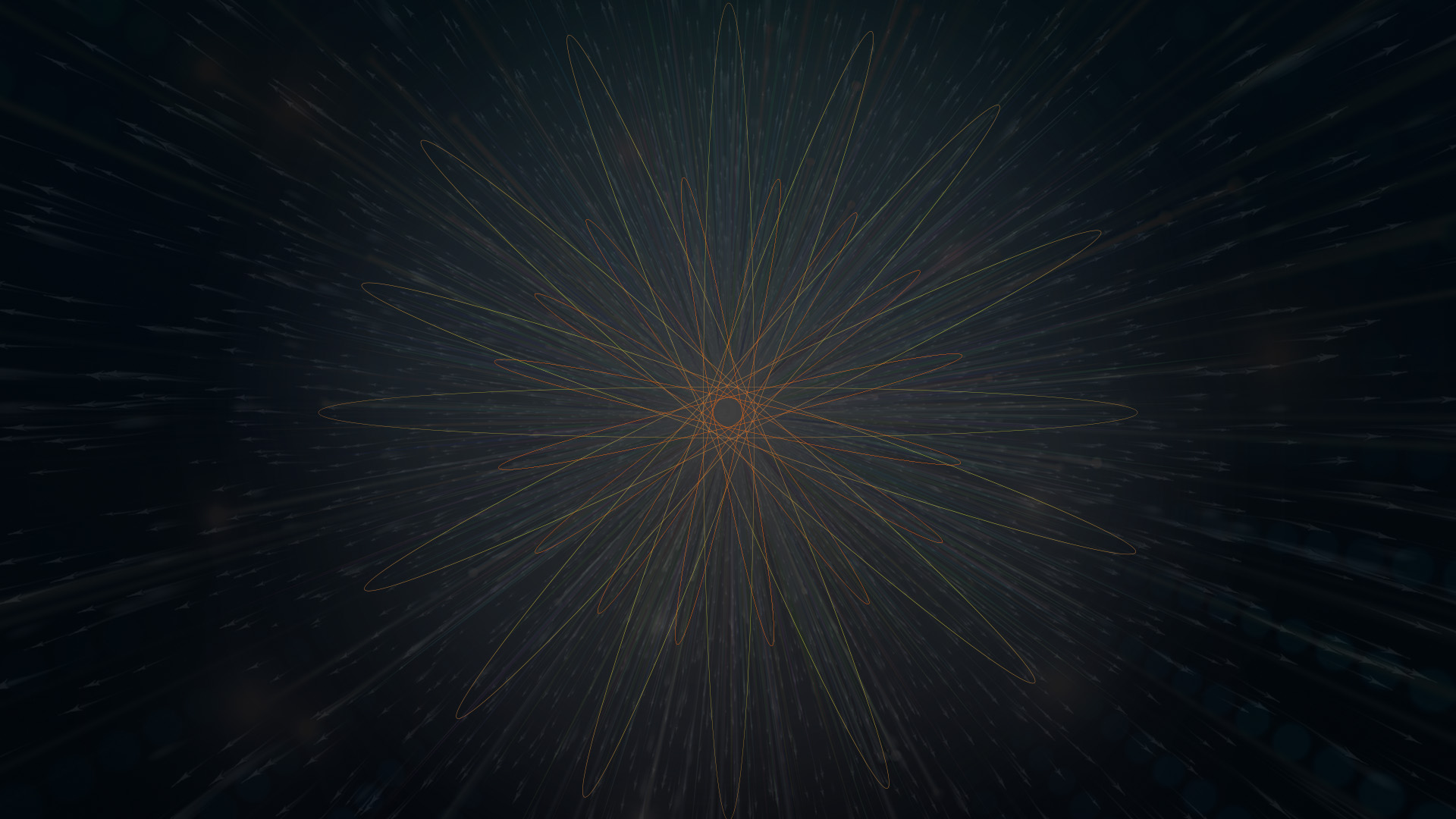 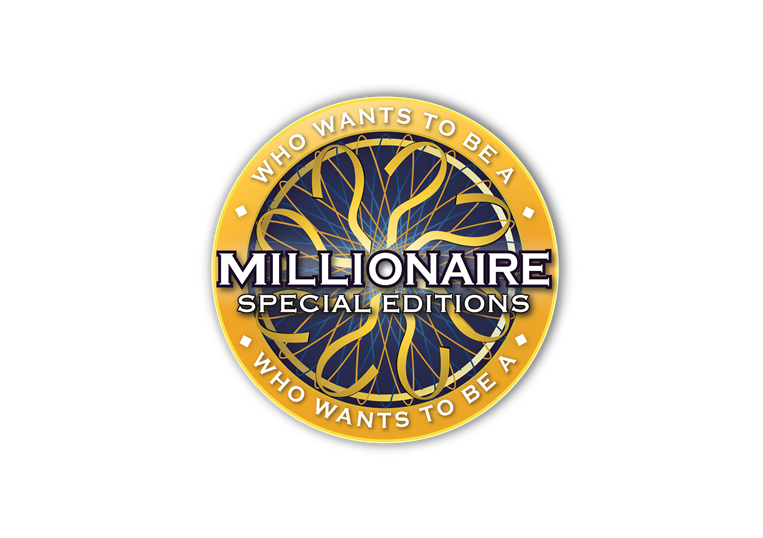 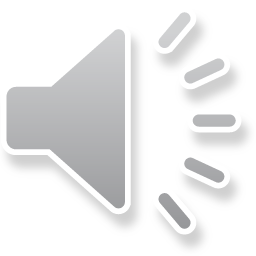 $ 1000
На кой ред са написани имената на най-високата българска планина и най-дългата българска река?
Родопи, Янтра
Пирин, Струма
Стара планина, Марица
Рила, Искър
D:
C:
A:
B:
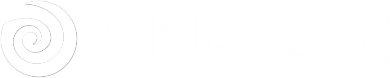 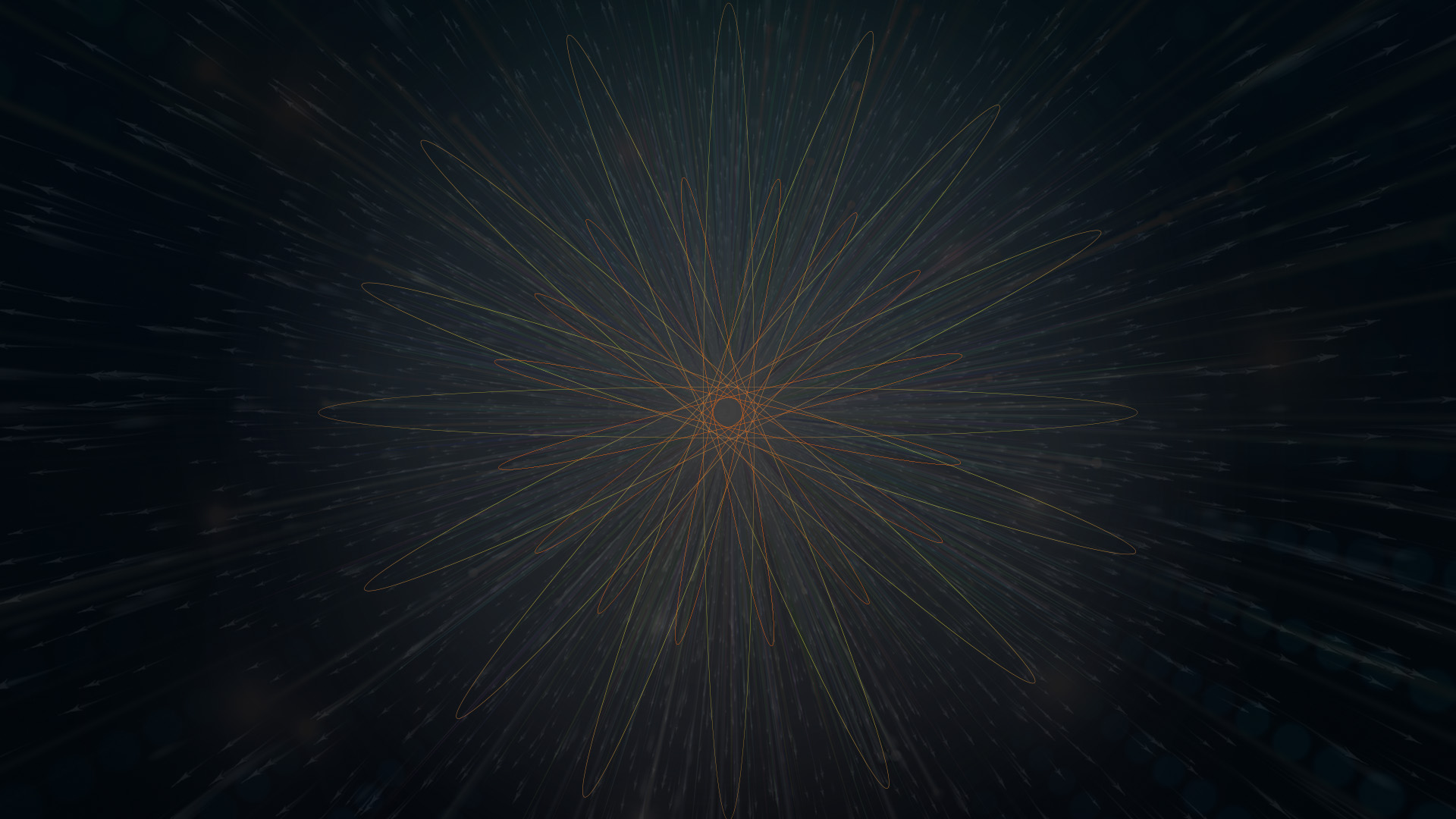 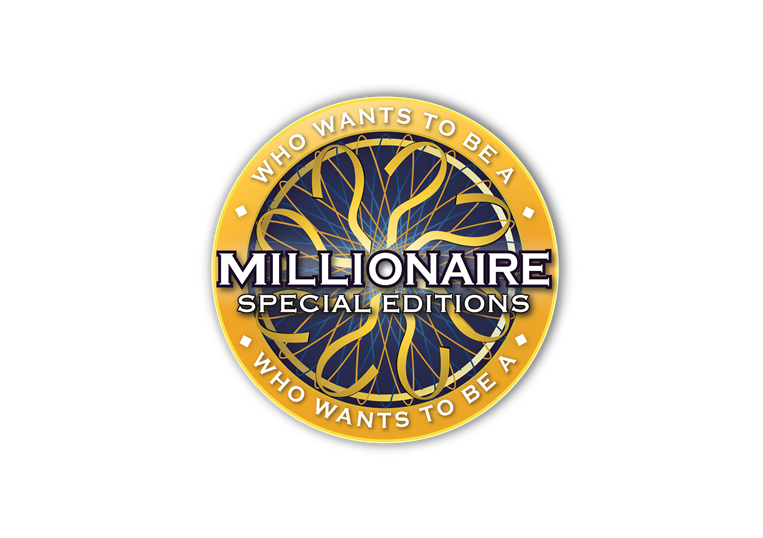 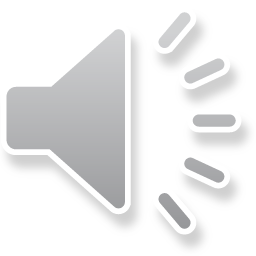 $ 1000
На кой ред са написани имената на най-високата българска планина и най-дългата българска река?
Родопи, Янтра
Пирин, Струма
Стара планина, Марица
Рила, Искър
D:
C:
A:
B:
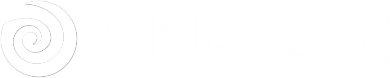 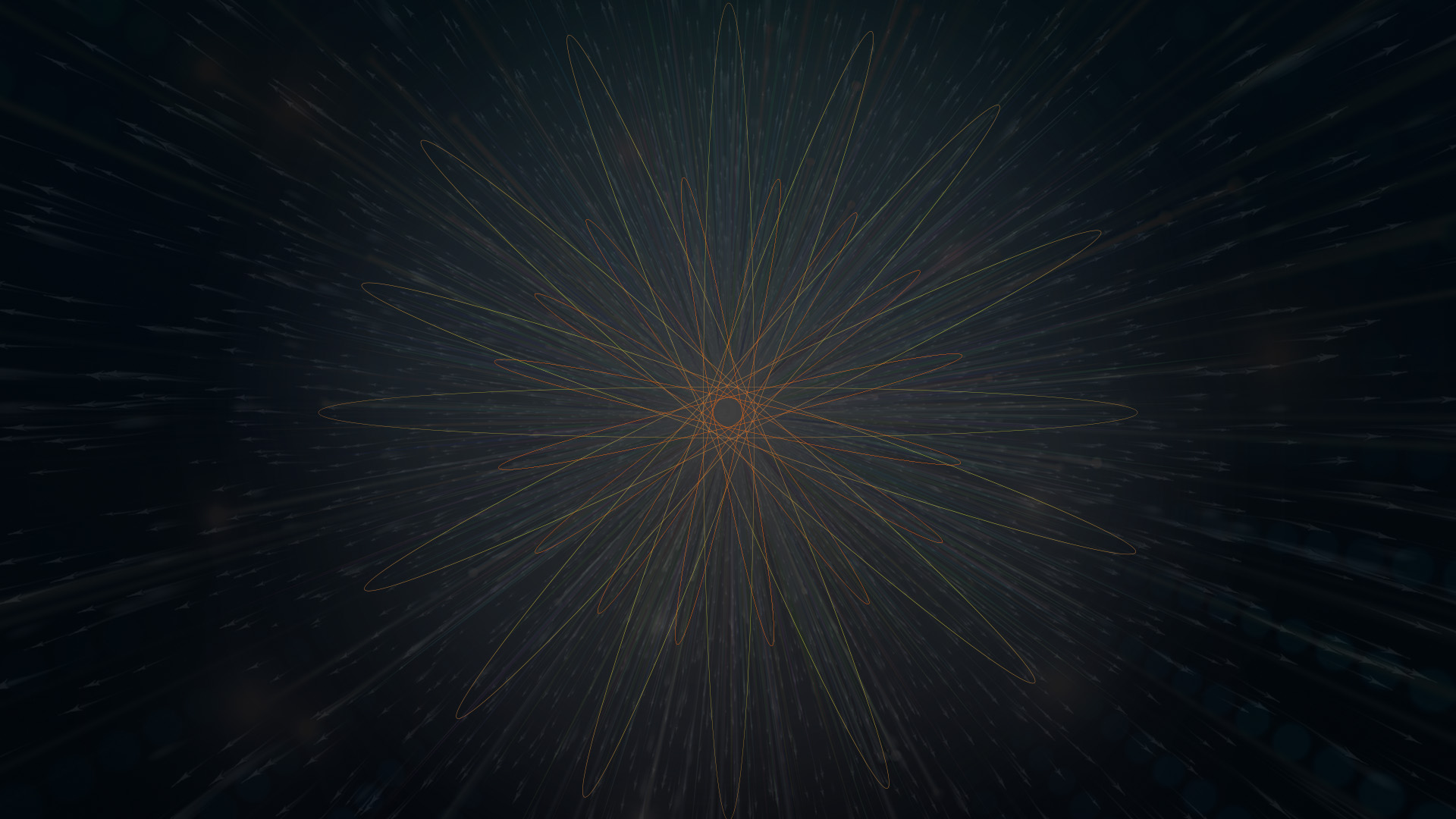 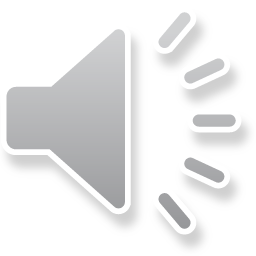 14
13
12
11
10
9
8
7
6
5
4
3
2
1
$ 1 MILLION
$ 500,000
$ 250,000
$ 100,000
$ 50,000
$ 30,000
$ 20,000
$ 10,000
$ 7,000
$ 5,000
$ 3,000
$ 2,000
$ 1,000
$ 500
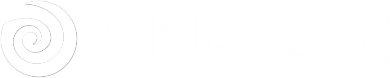 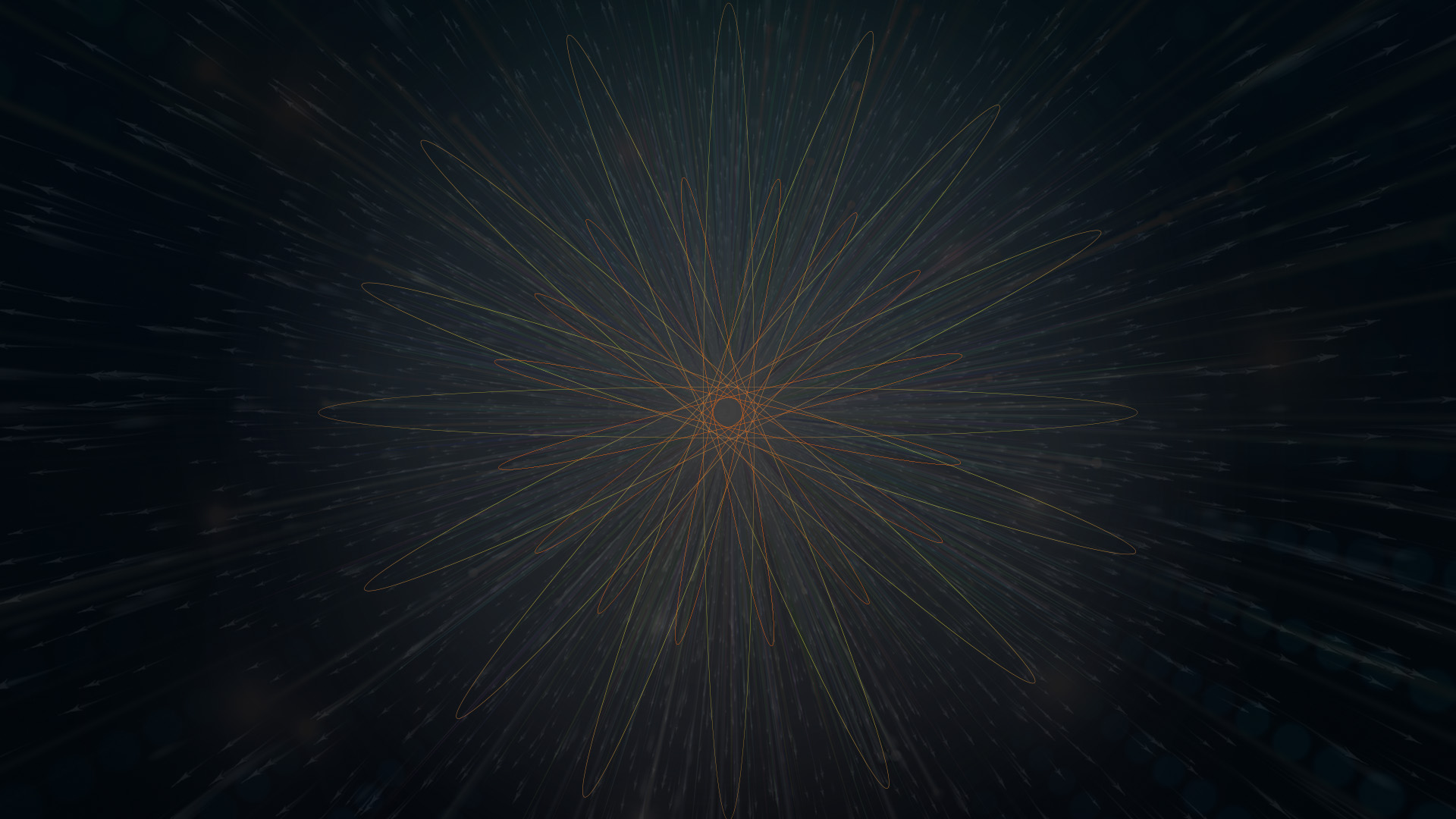 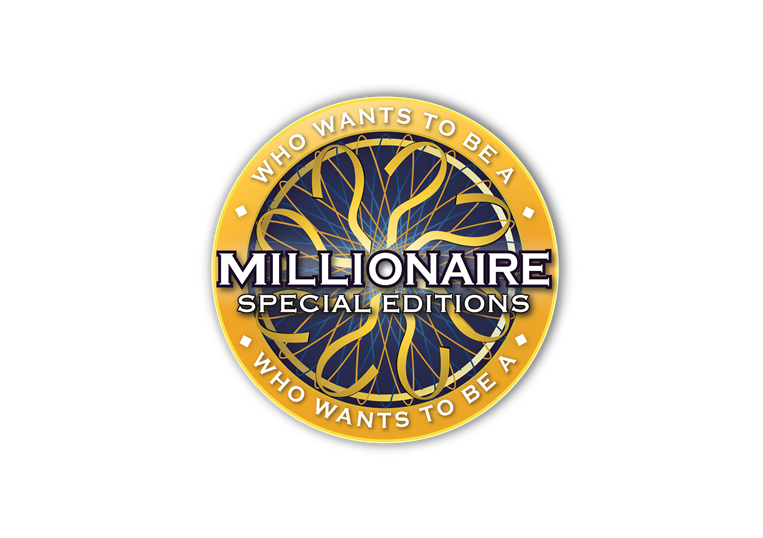 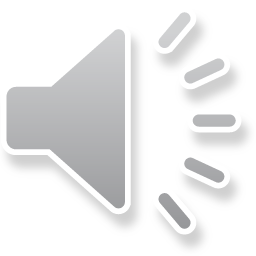 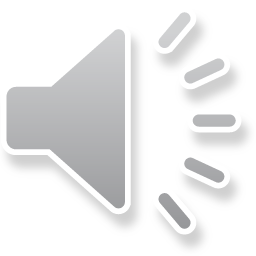 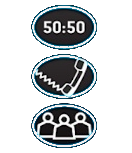 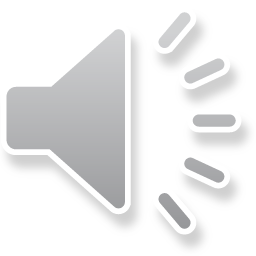 $ 2000
През 681г. Византия признава Българската държава начело с:
хан Омуртаг
хан Аспарух
хан Тервел
хан Кубрат
D:
C:
A:
B:
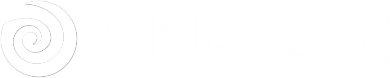 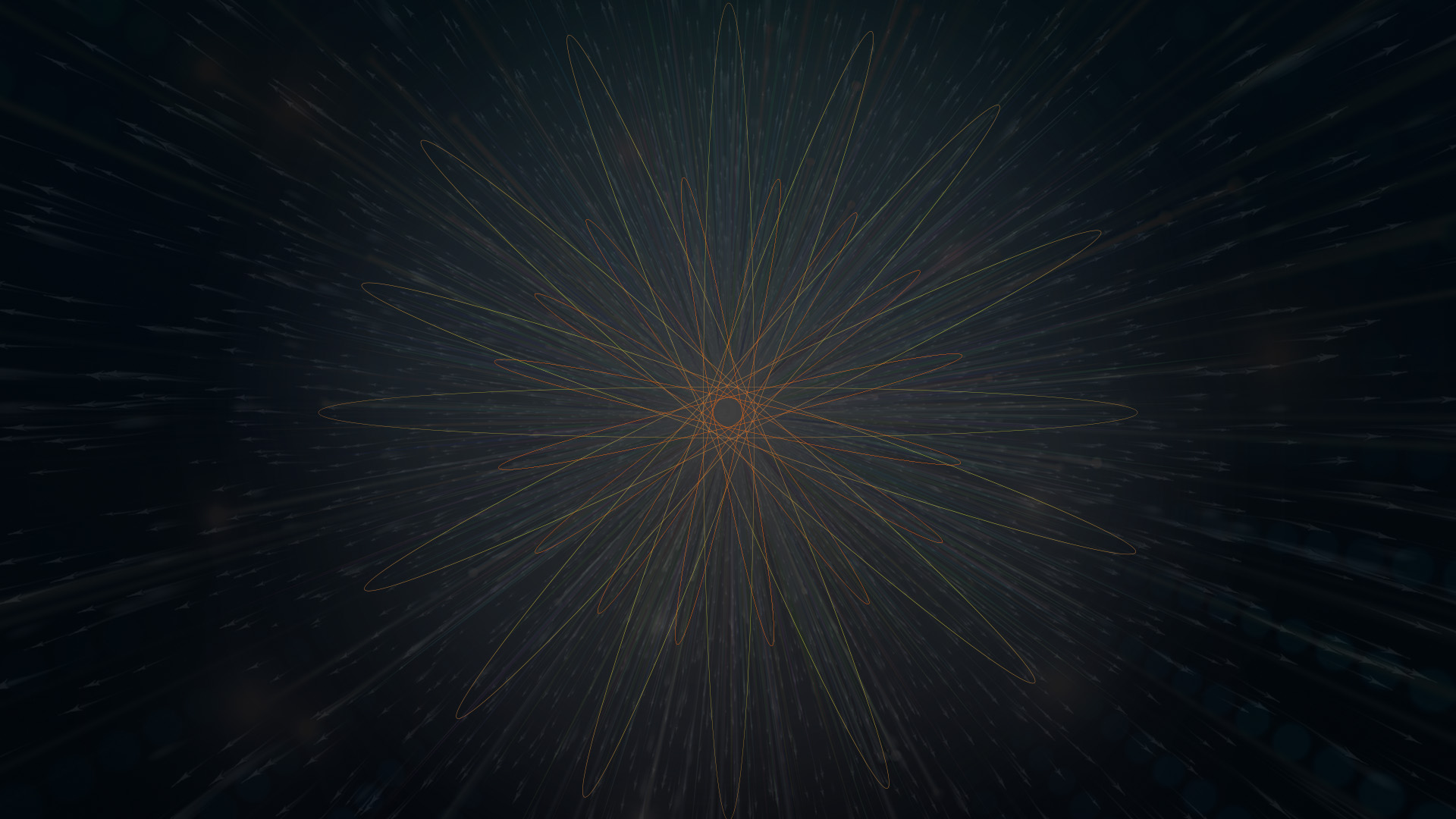 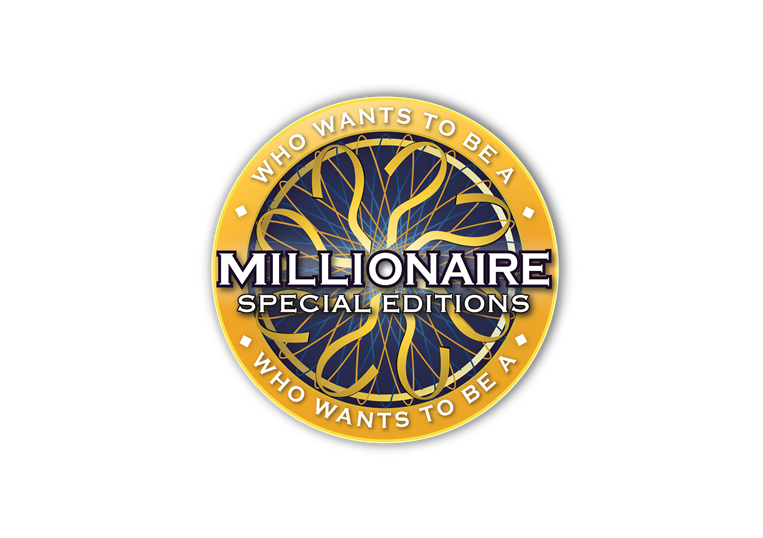 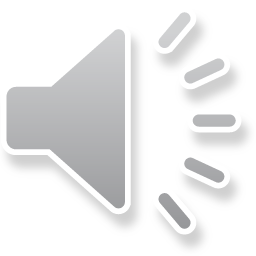 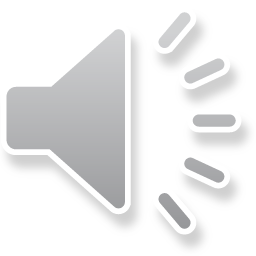 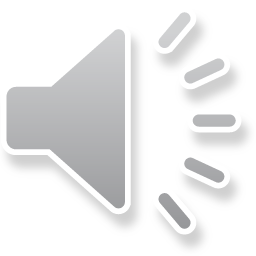 $ 2000
През 681г. Византия признава Българската държава начело с:
хан Омуртаг
хан Аспарух
D:
C:
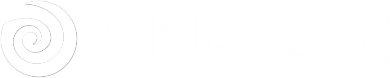 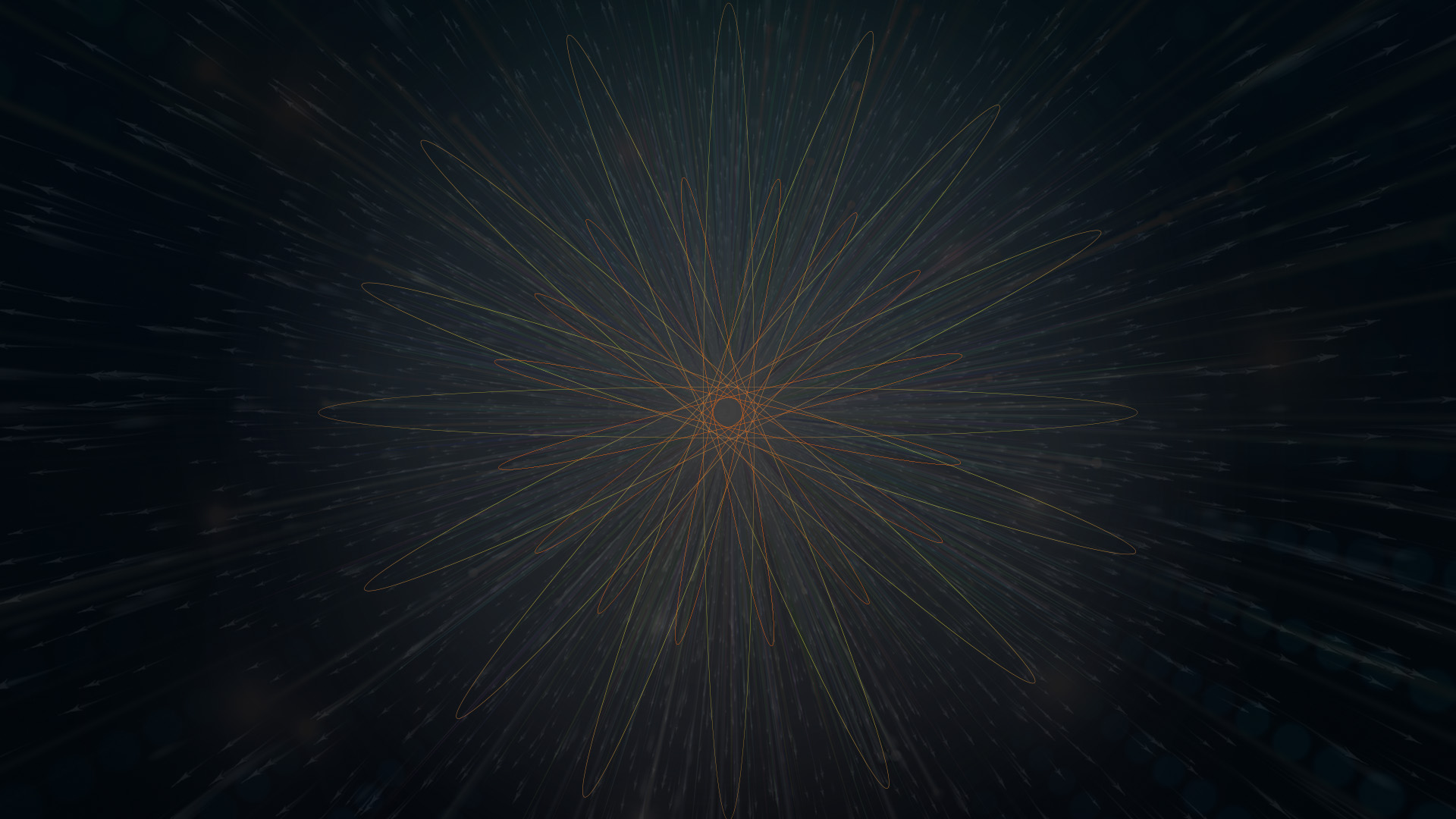 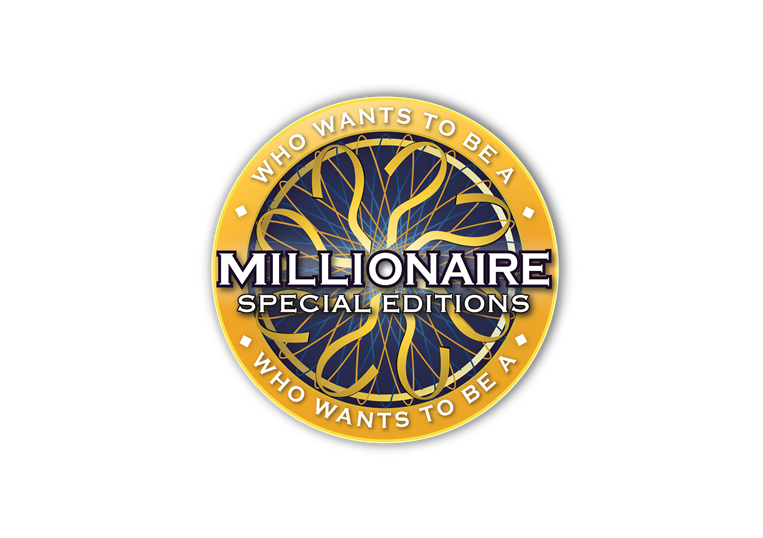 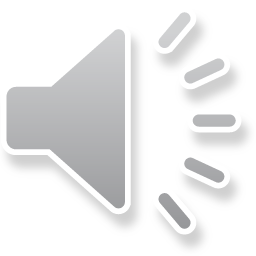 $ 2000
През 681г. Византия признава Българската държава начело с:
хан Омуртаг
хан Кубрат
хан Аспарух
хан Тервел
D:
B:
C:
A:
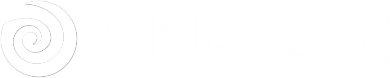 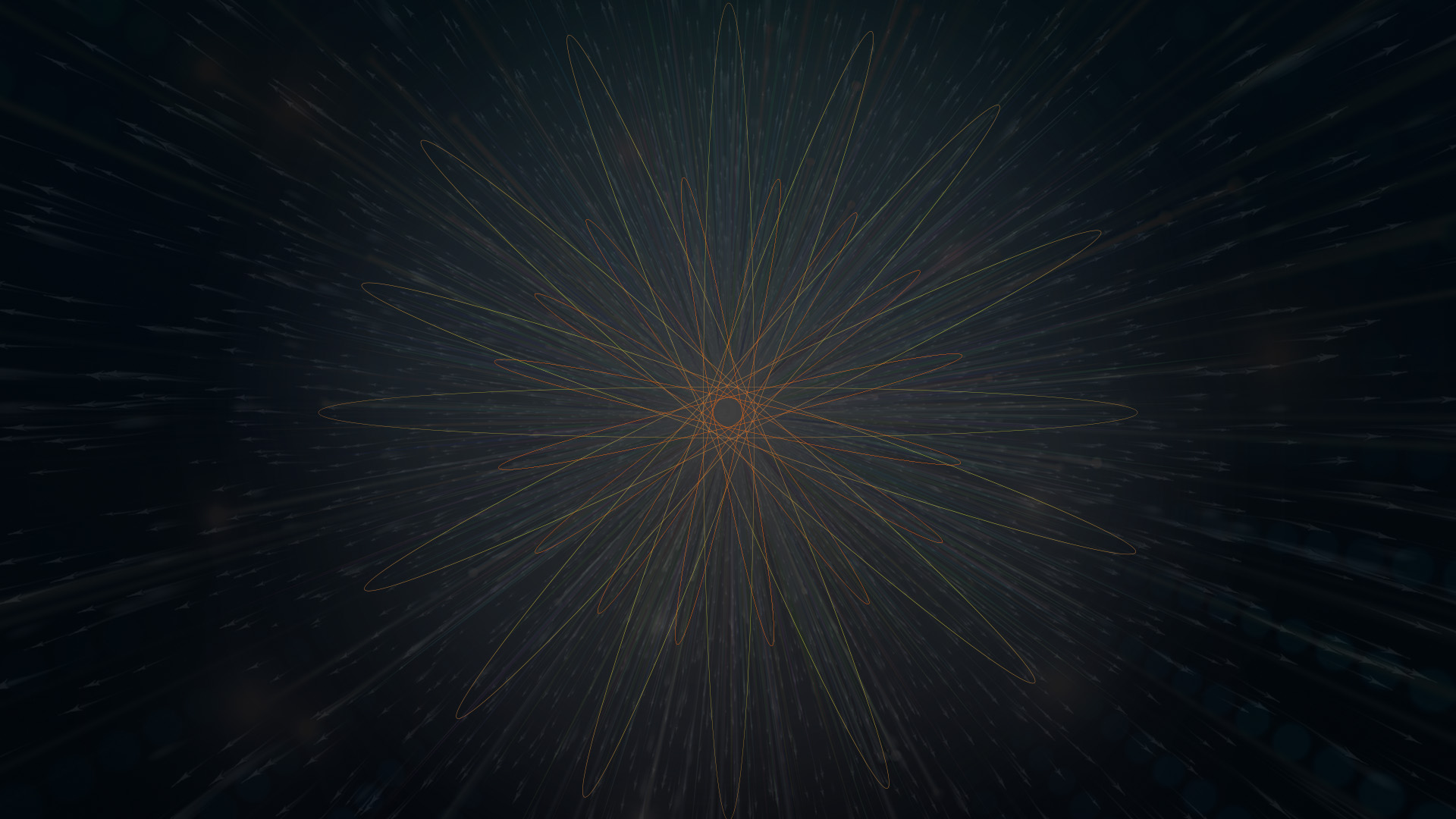 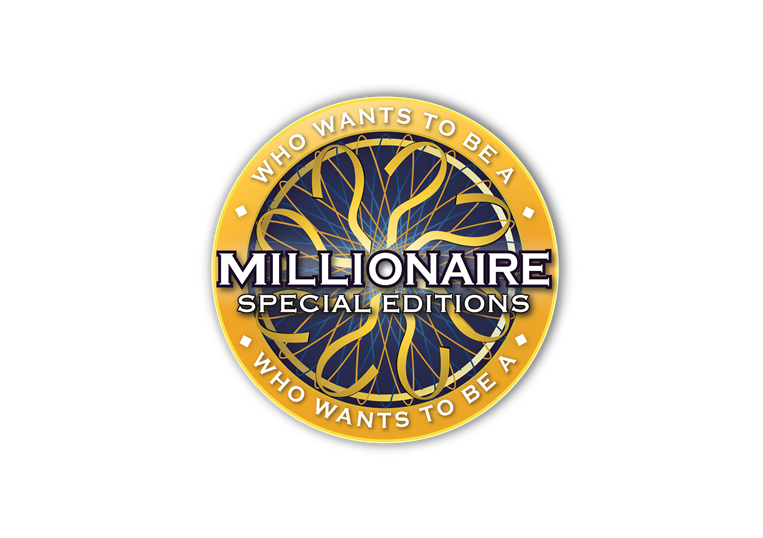 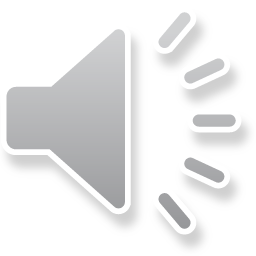 $ 2000
През 681г. Византия признава Българската държава начело с:
хан Омуртаг
хан Кубрат
хан Аспарух
хан Тервел
D:
B:
C:
A:
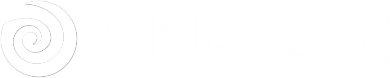 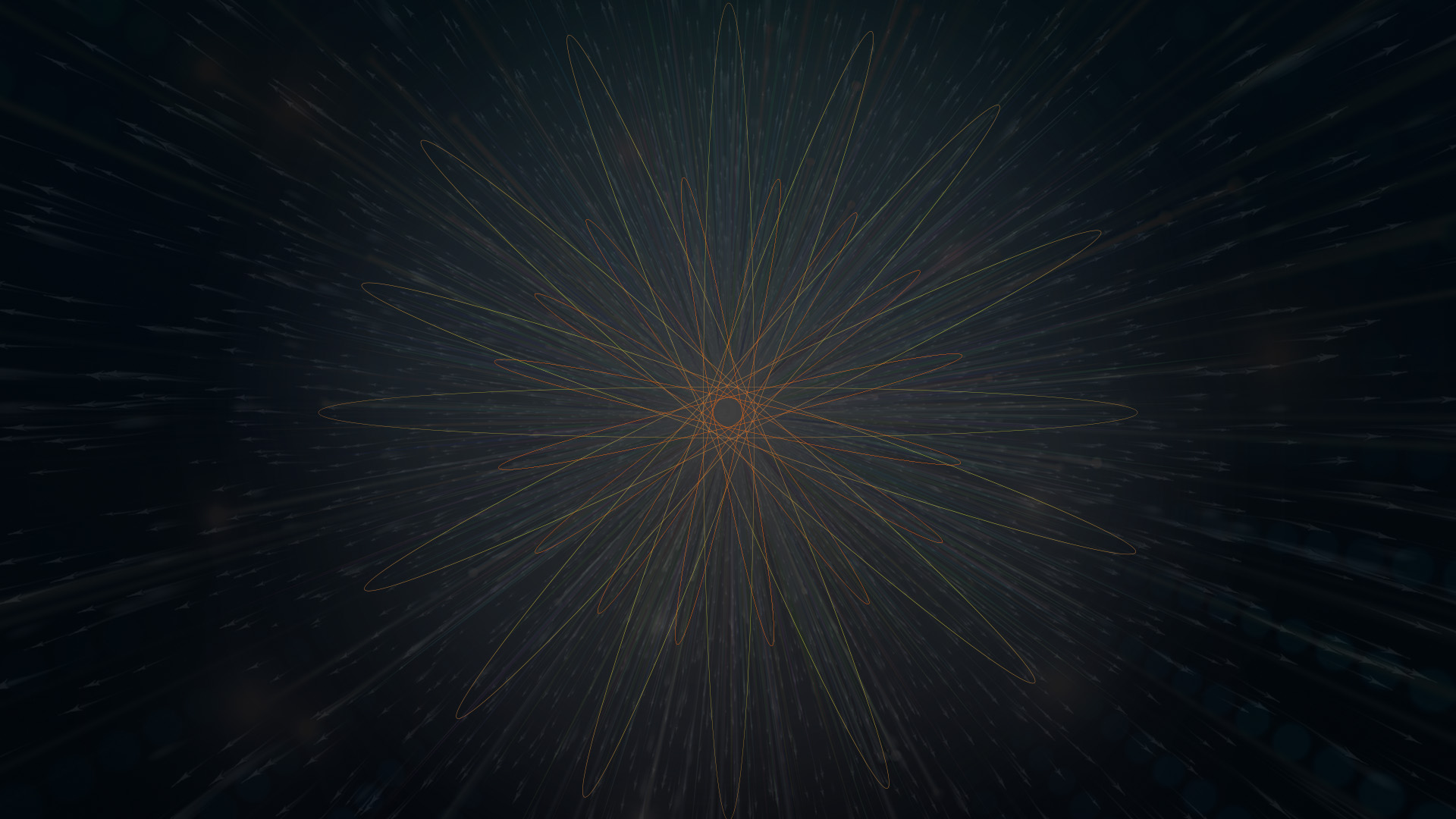 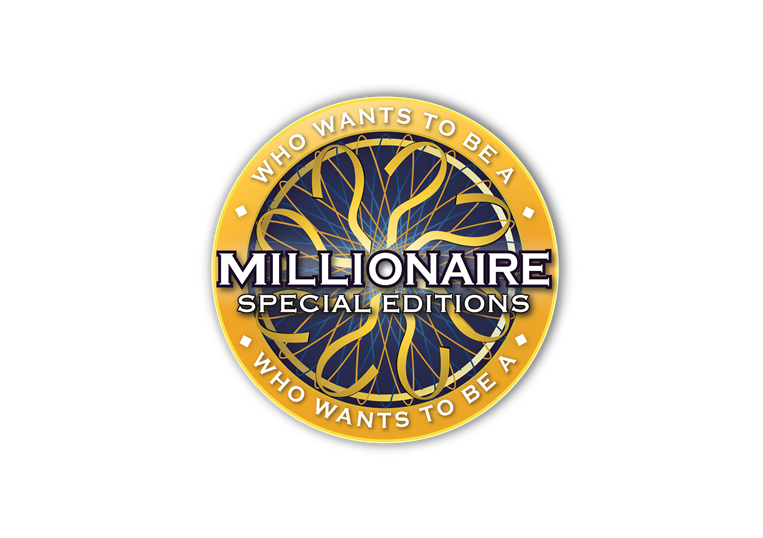 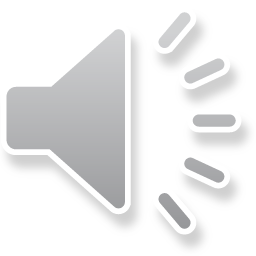 $ 2000
През 681г. Византия признава Българската държава начело с:
хан Омуртаг
хан Кубрат
хан Аспарух
хан Тервел
D:
B:
C:
A:
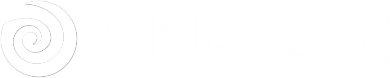 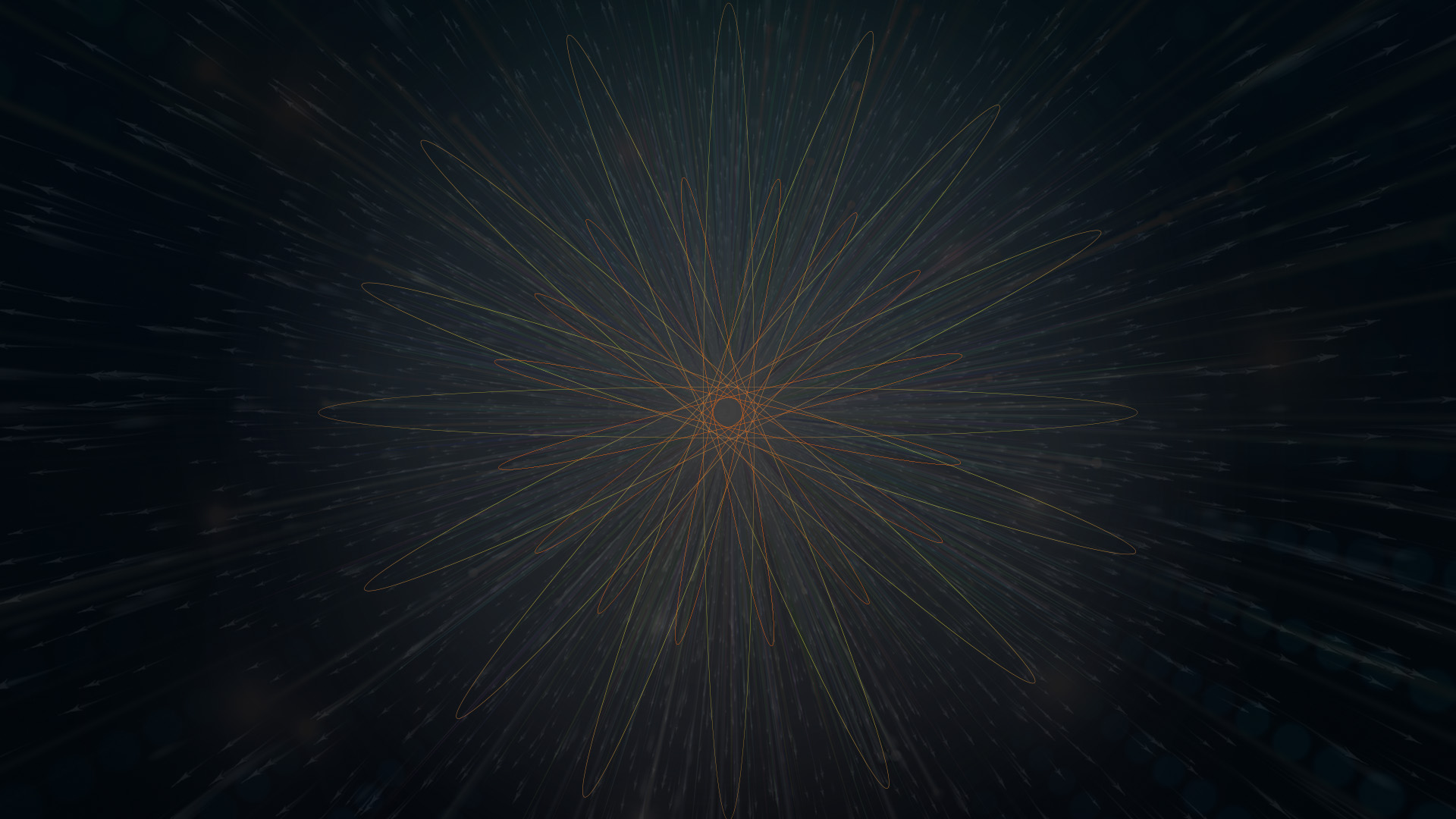 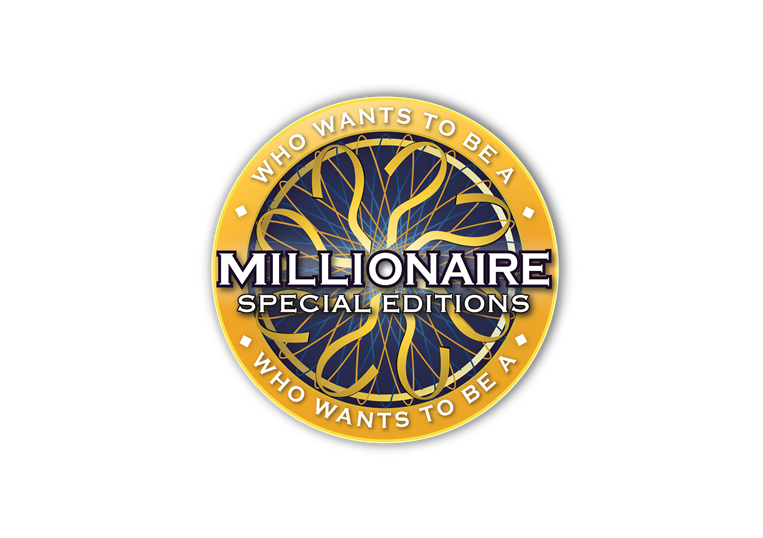 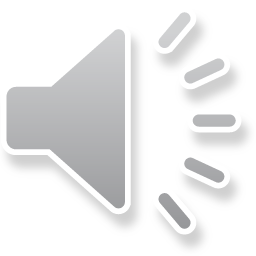 $ 2000
През 681г. Византия признава Българската държава начело с:
хан Омуртаг
хан Кубрат
хан Аспарух
хан Тервел
D:
B:
C:
A:
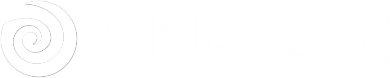 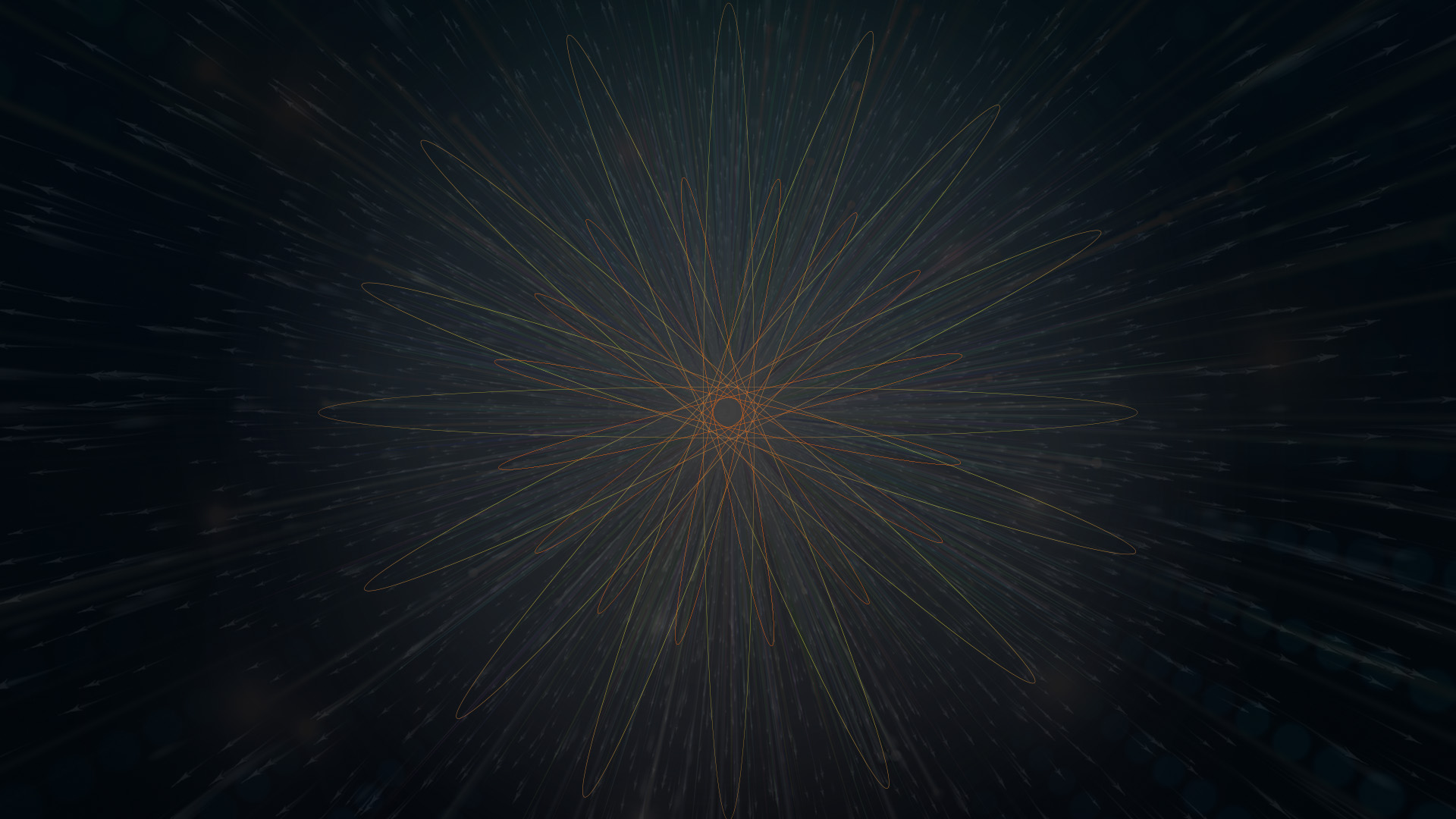 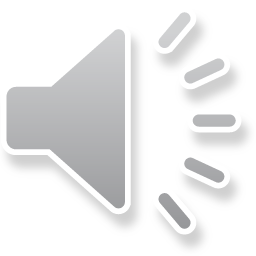 14
13
12
11
10
9
8
7
6
5
4
3
2
1
$ 1 MILLION
$ 500,000
$ 250,000
$ 100,000
$ 50,000
$ 30,000
$ 20,000
$ 10,000
$ 7,000
$ 5,000
$ 3,000
$ 2,000
$ 1,000
$ 500
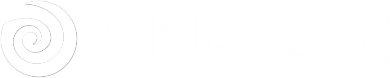 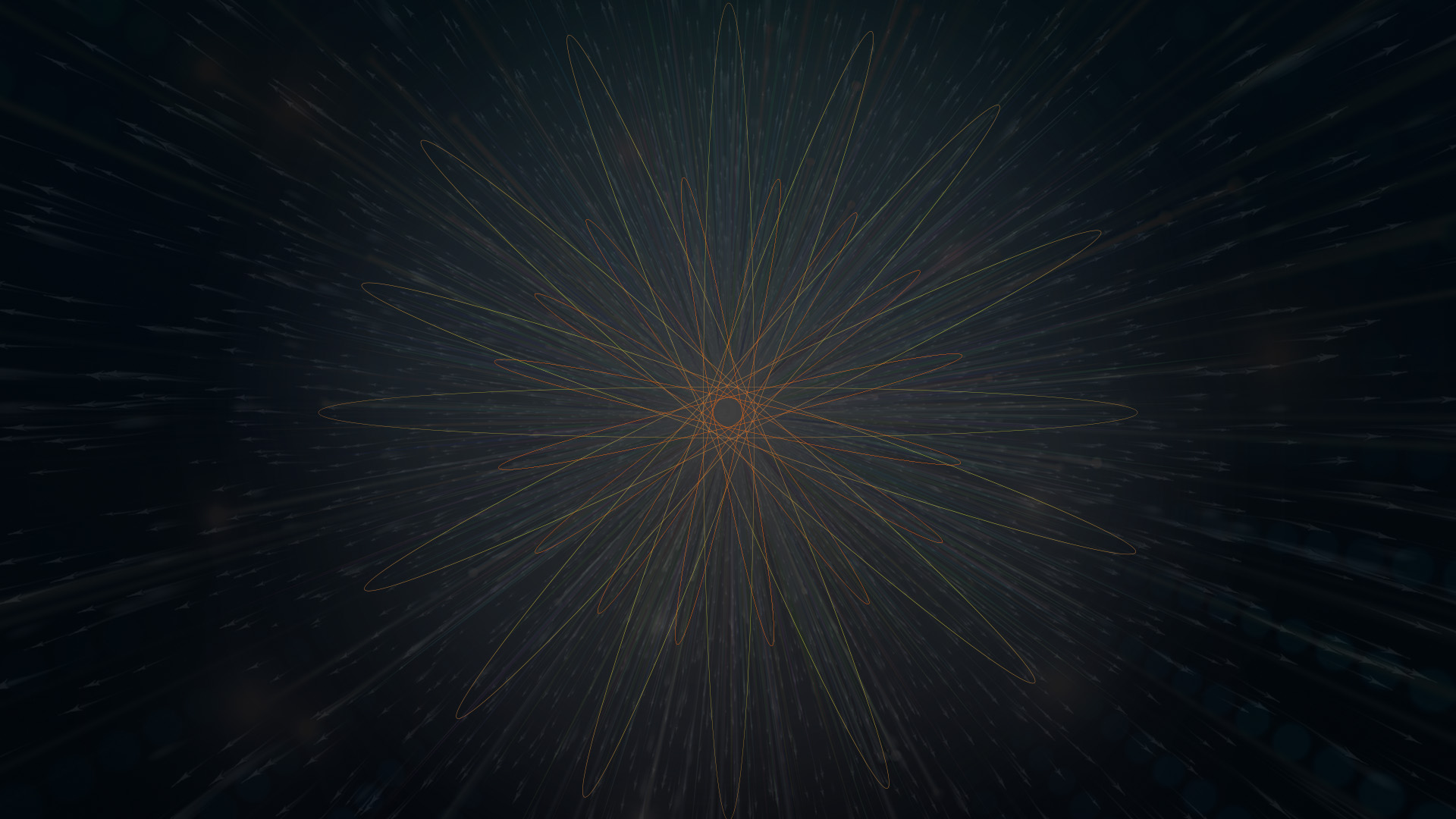 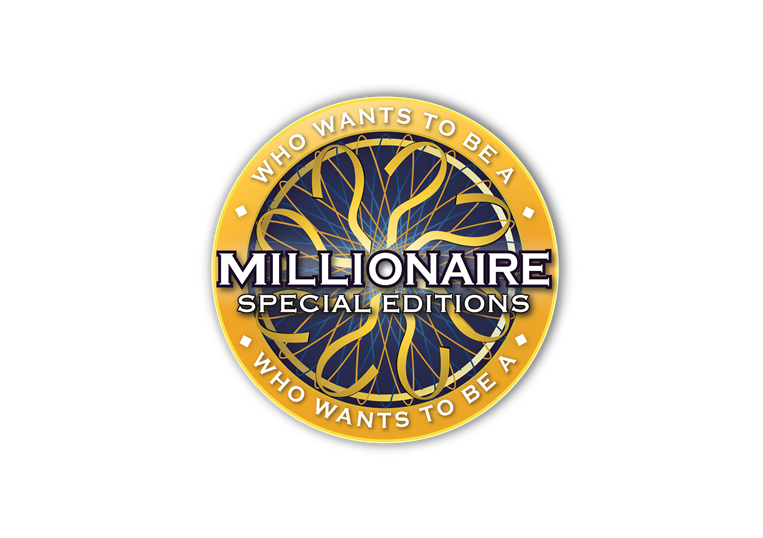 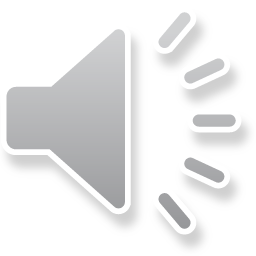 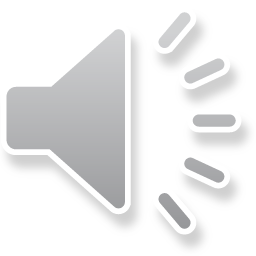 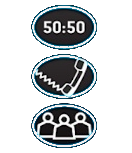 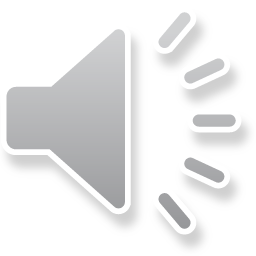 $ 3000
Коя е датата на освобождението на България от османска власт?
22-ри септември 1908г.
13-ти юли 1878г.
3-ти март 1878г.
20-ти април 1876г.
D:
C:
A:
B:
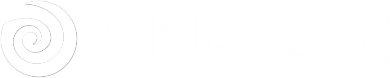 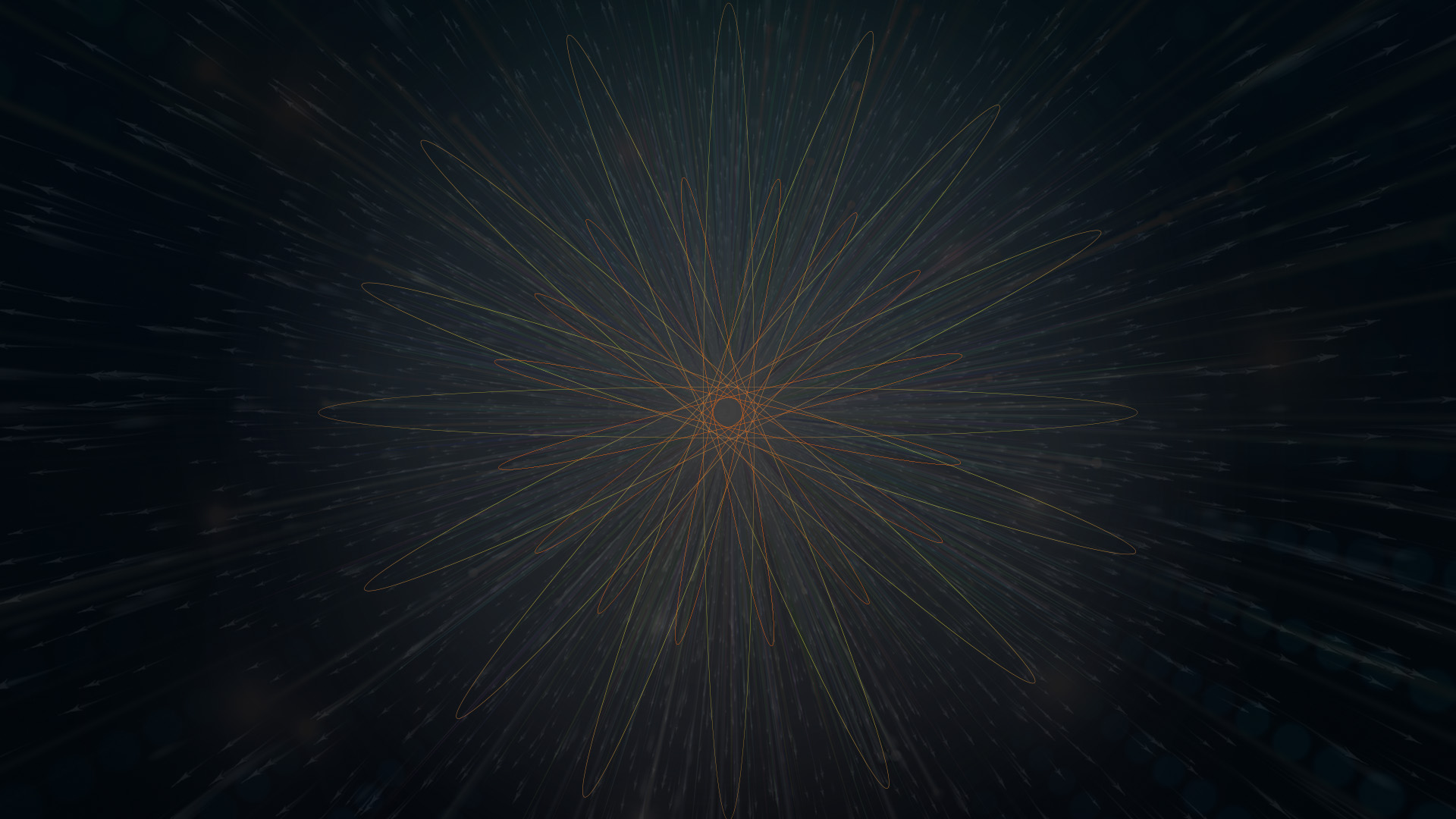 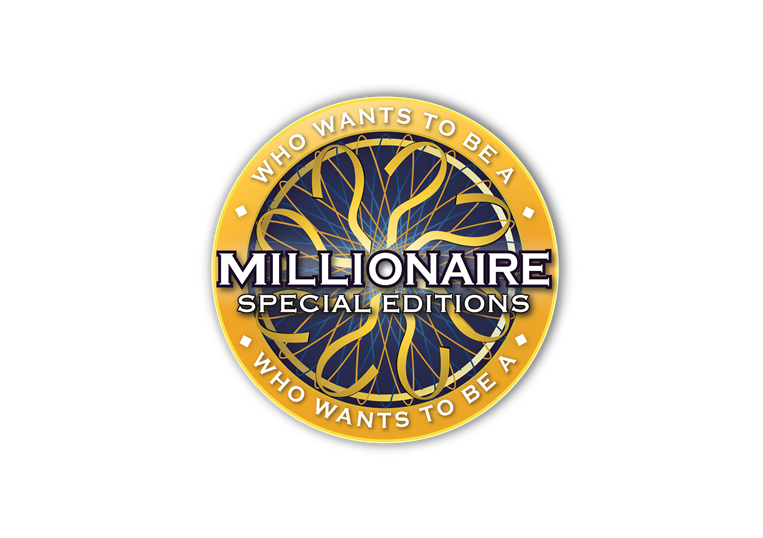 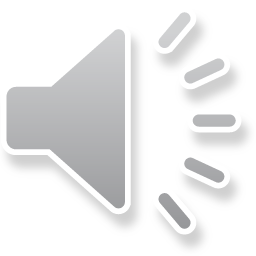 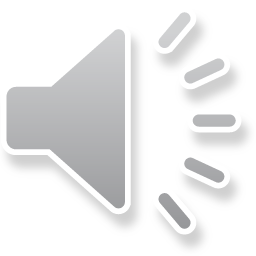 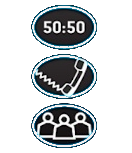 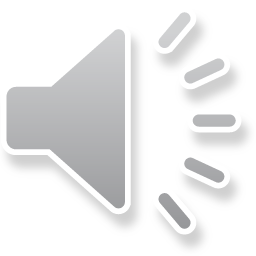 $ 3000
Коя е датата на освобождението на България от османска власт?
3-ти март 1878г.
20-ти април 1876г.
A:
B:
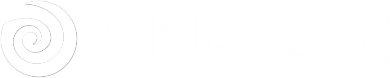 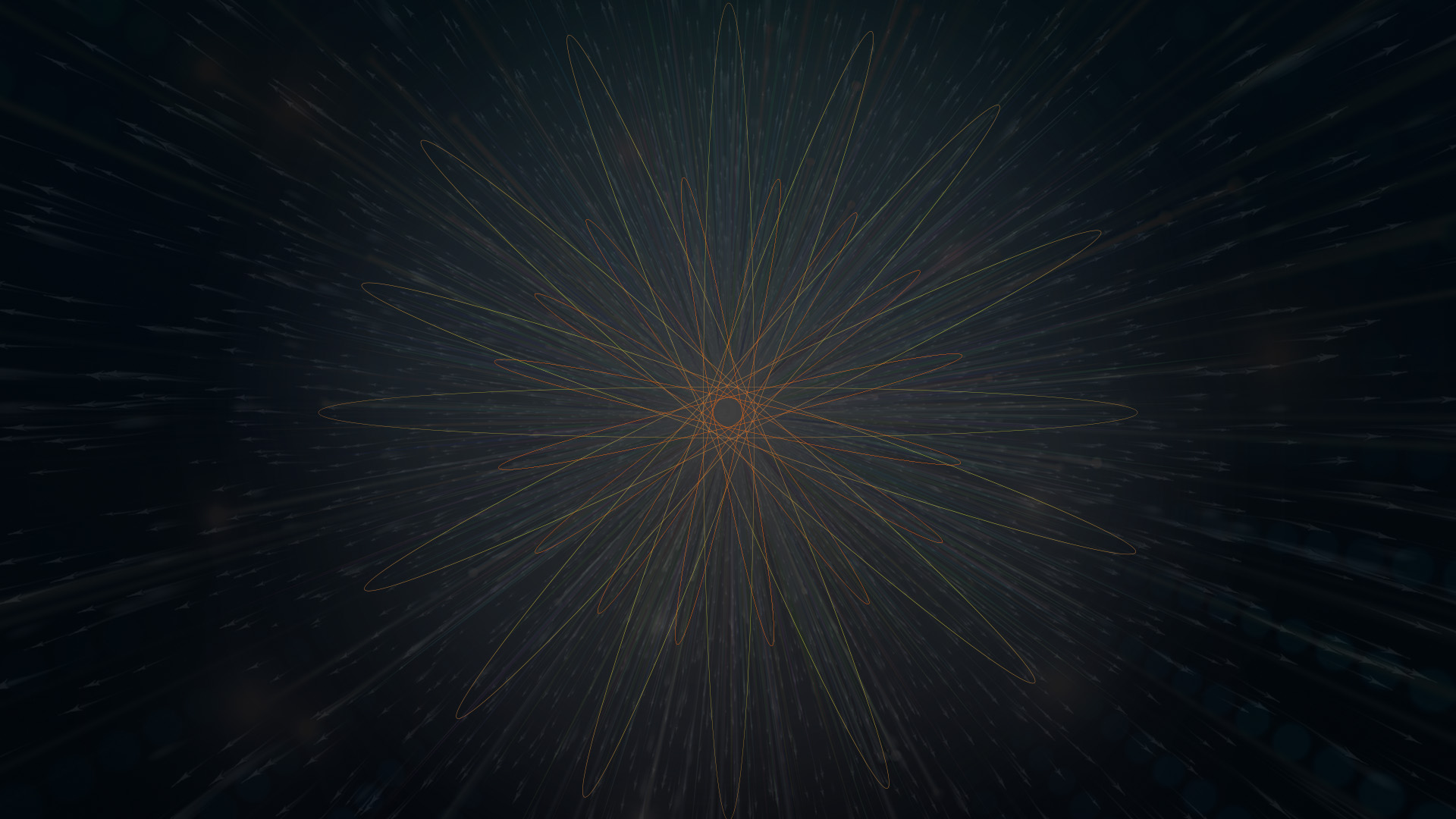 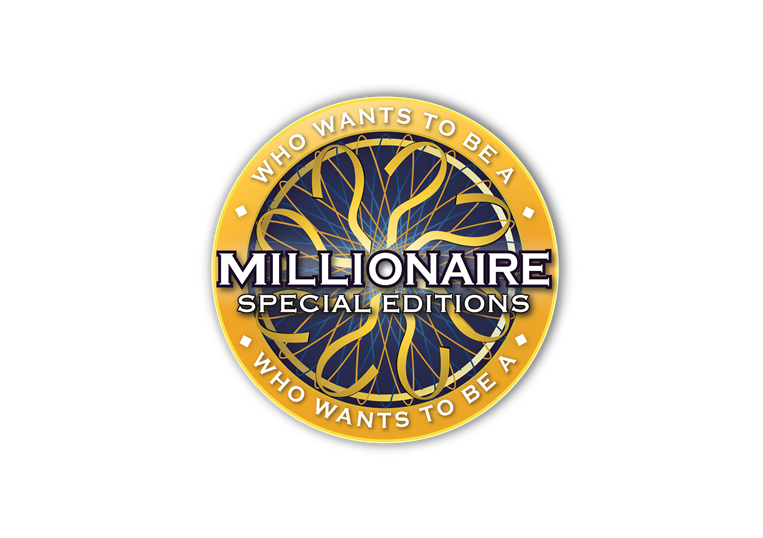 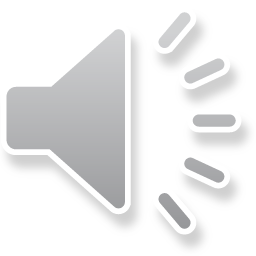 $ 3000
Коя е датата на освобождението на България от османска власт?
22-ри септември 1908г.
12-ти юли 1878г.
20-ти април 1876г.
3-ти март 1878г.
D:
C:
B:
A:
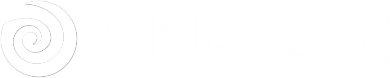 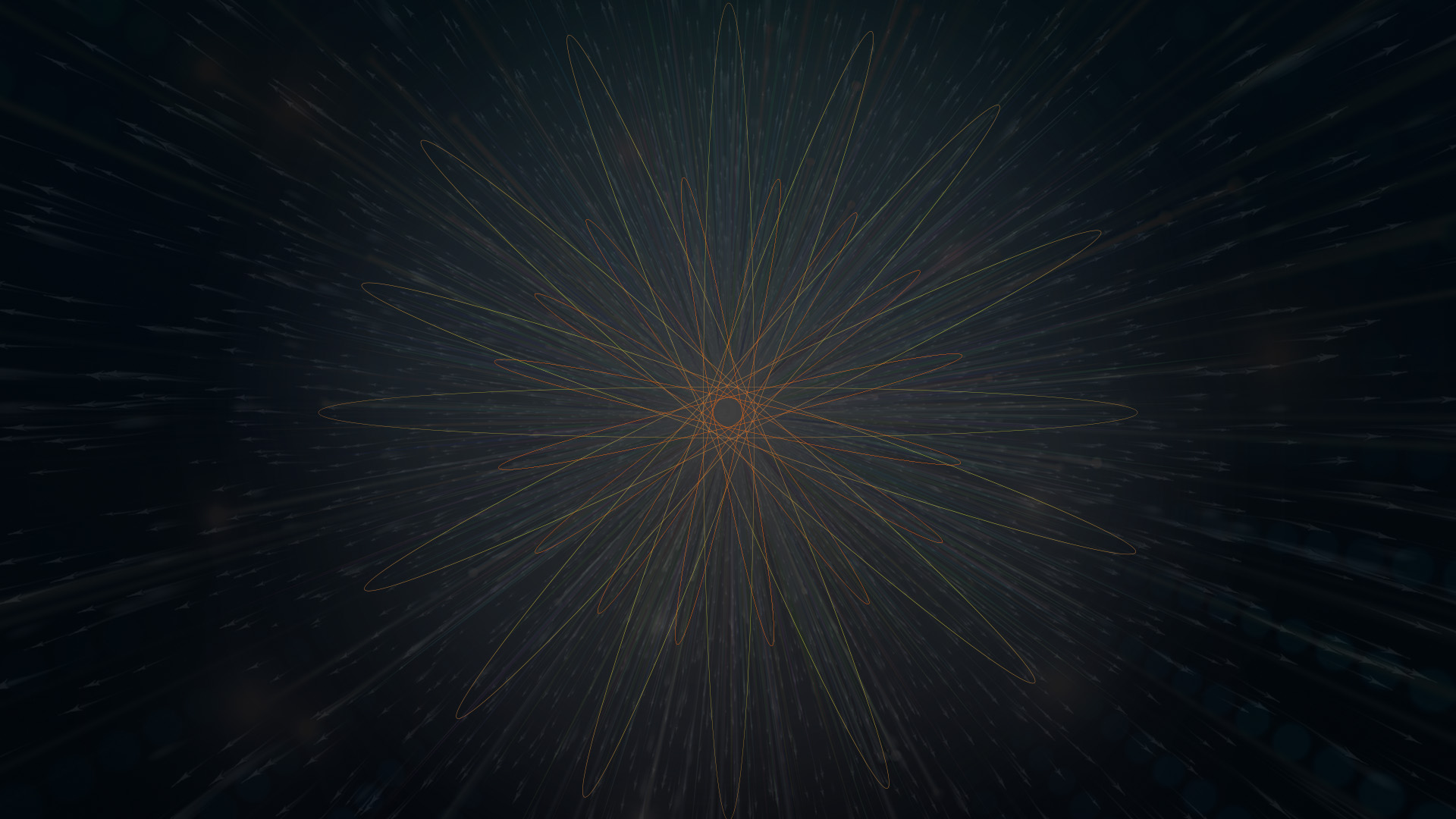 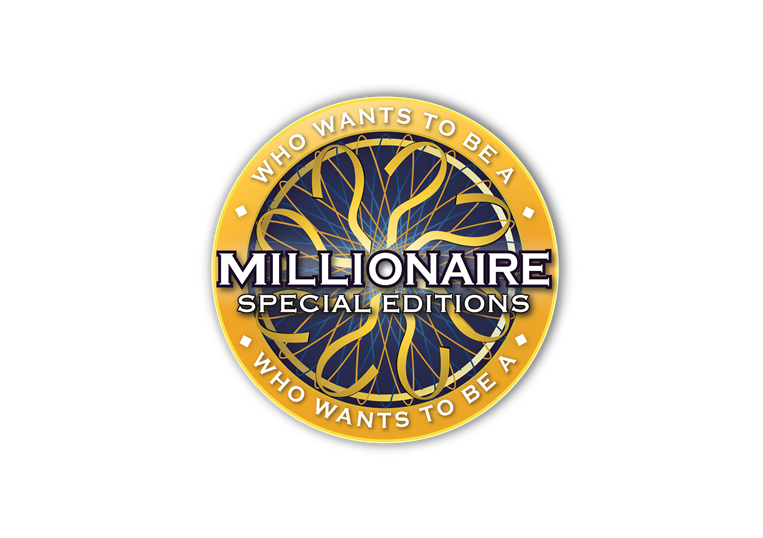 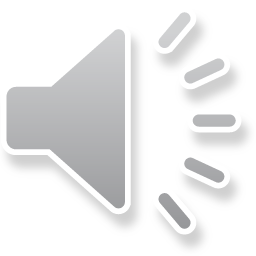 $ 3000
Коя е датата на освобождението на България от османска власт?
22-ри септември 1908г.
12-ти юли 1878г.
20-ти април 1876г.
3-ти март 1878г.
D:
C:
B:
A:
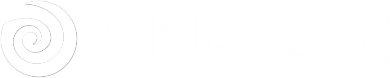 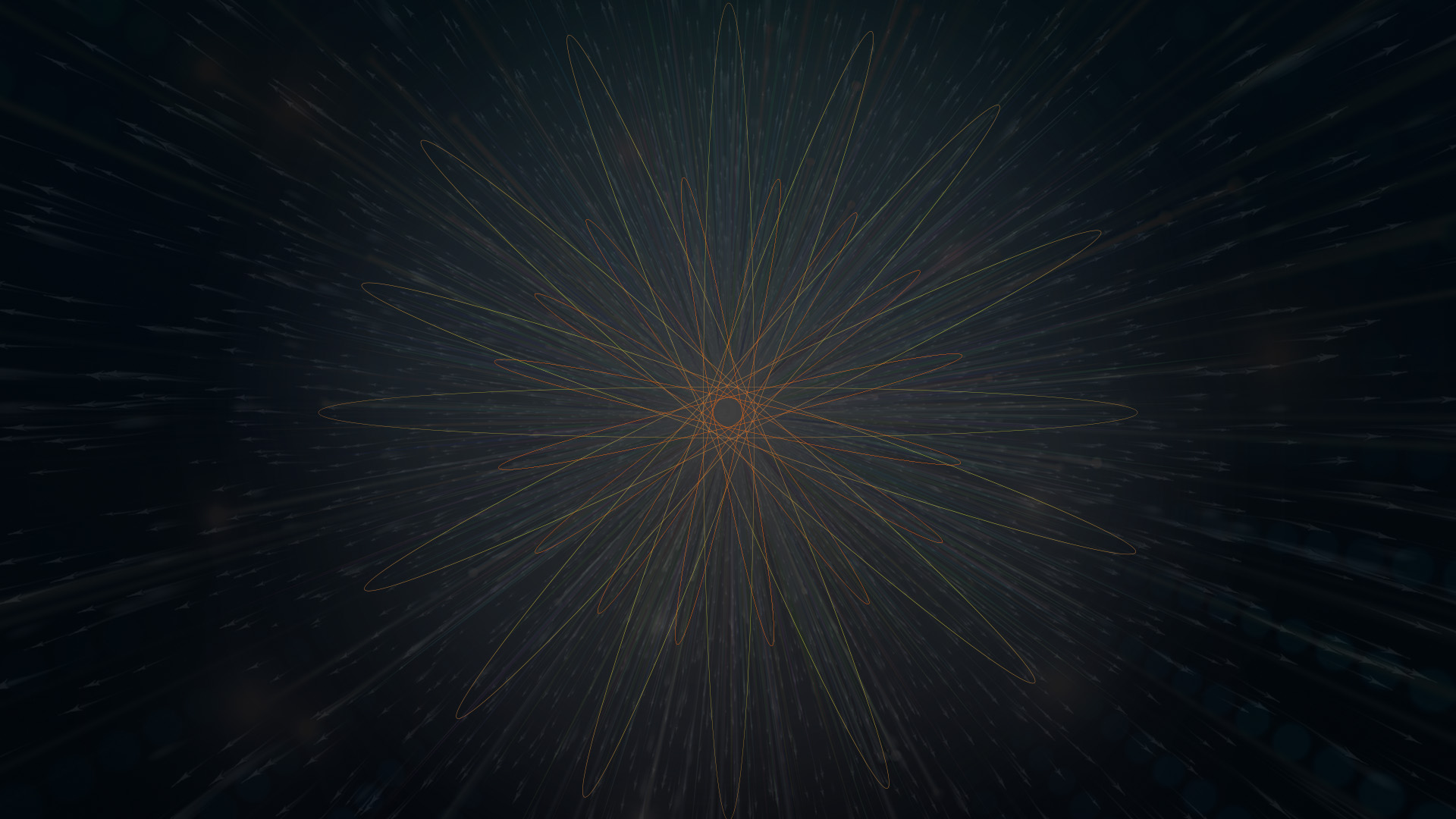 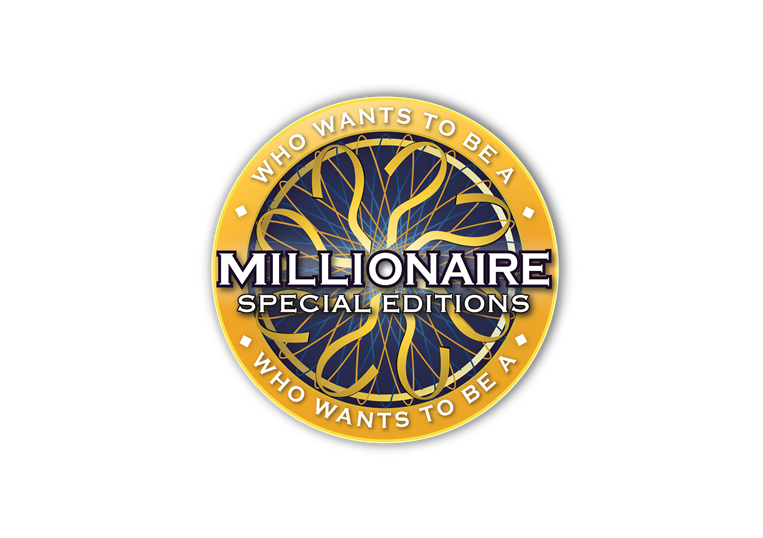 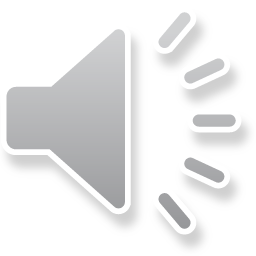 $ 3000
Коя е датата на освобождението на България от османска власт?
22-ри септември 1908г.
12-ти юли 1878г.
20-ти април 1876г.
3-ти март 1878г.
D:
C:
B:
A:
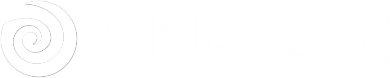 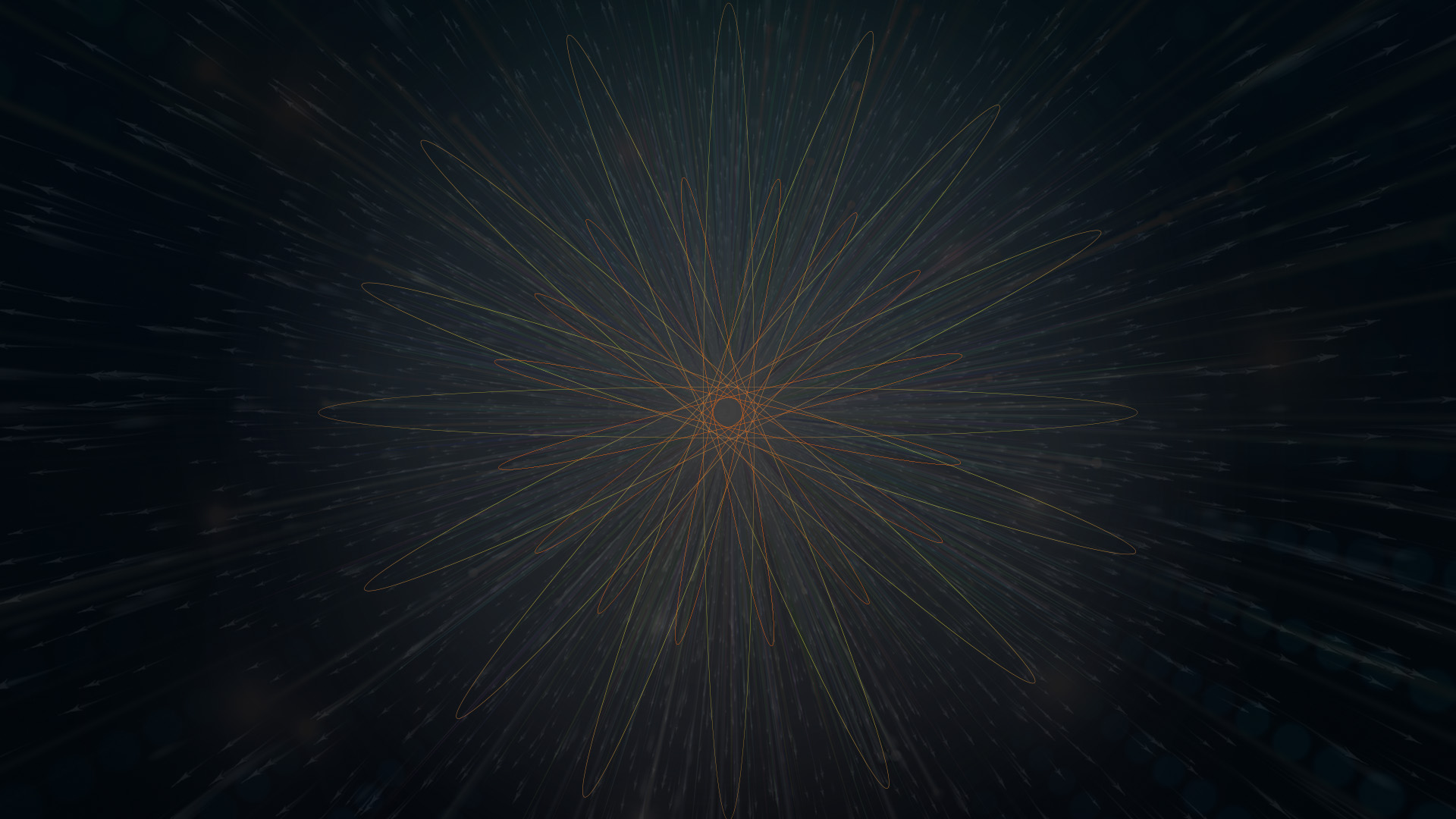 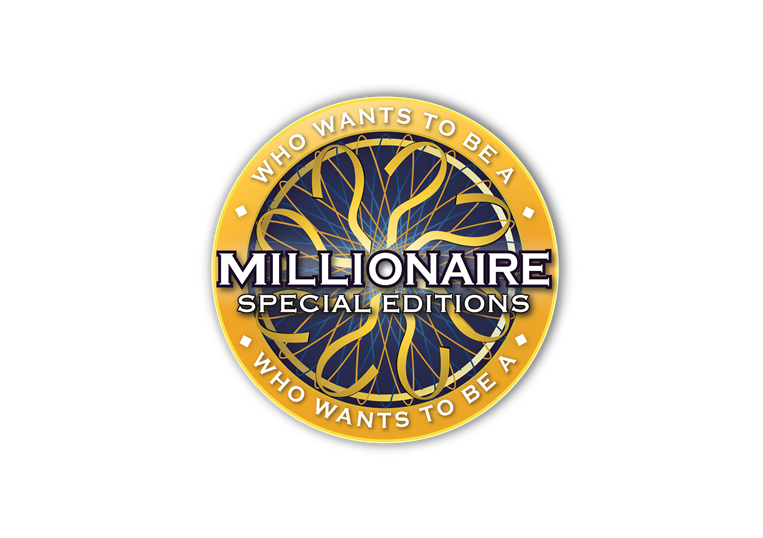 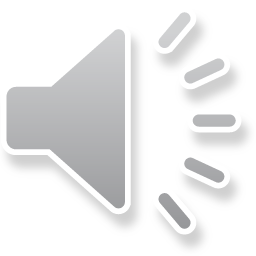 $ 3000
Коя е датата на освобождението на България от османска власт?
22-ри септември 1908г.
12-ти юли 1878г.
20-ти април 1876г.
3-ти март 1878г.
D:
C:
B:
A:
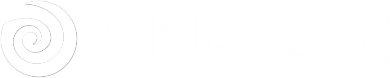 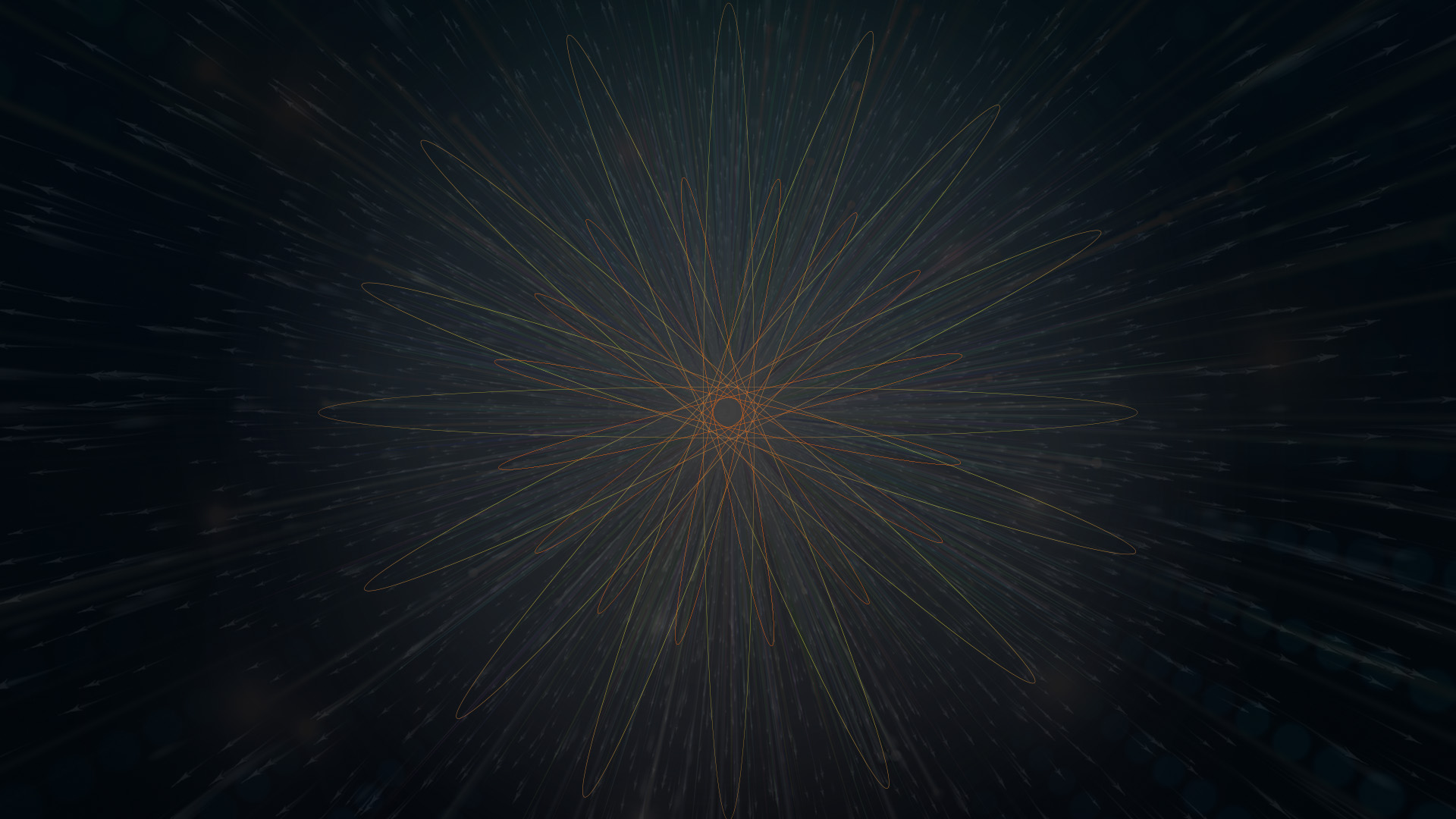 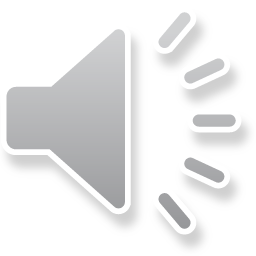 14
13
12
11
10
9
8
7
6
5
4
3
2
1
$ 1 MILLION
$ 500,000
$ 250,000
$ 100,000
$ 50,000
$ 30,000
$ 20,000
$ 10,000
$ 7,000
$ 5,000
$ 3,000
$ 2,000
$ 1,000
$ 500
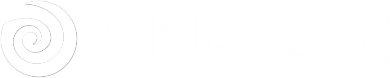 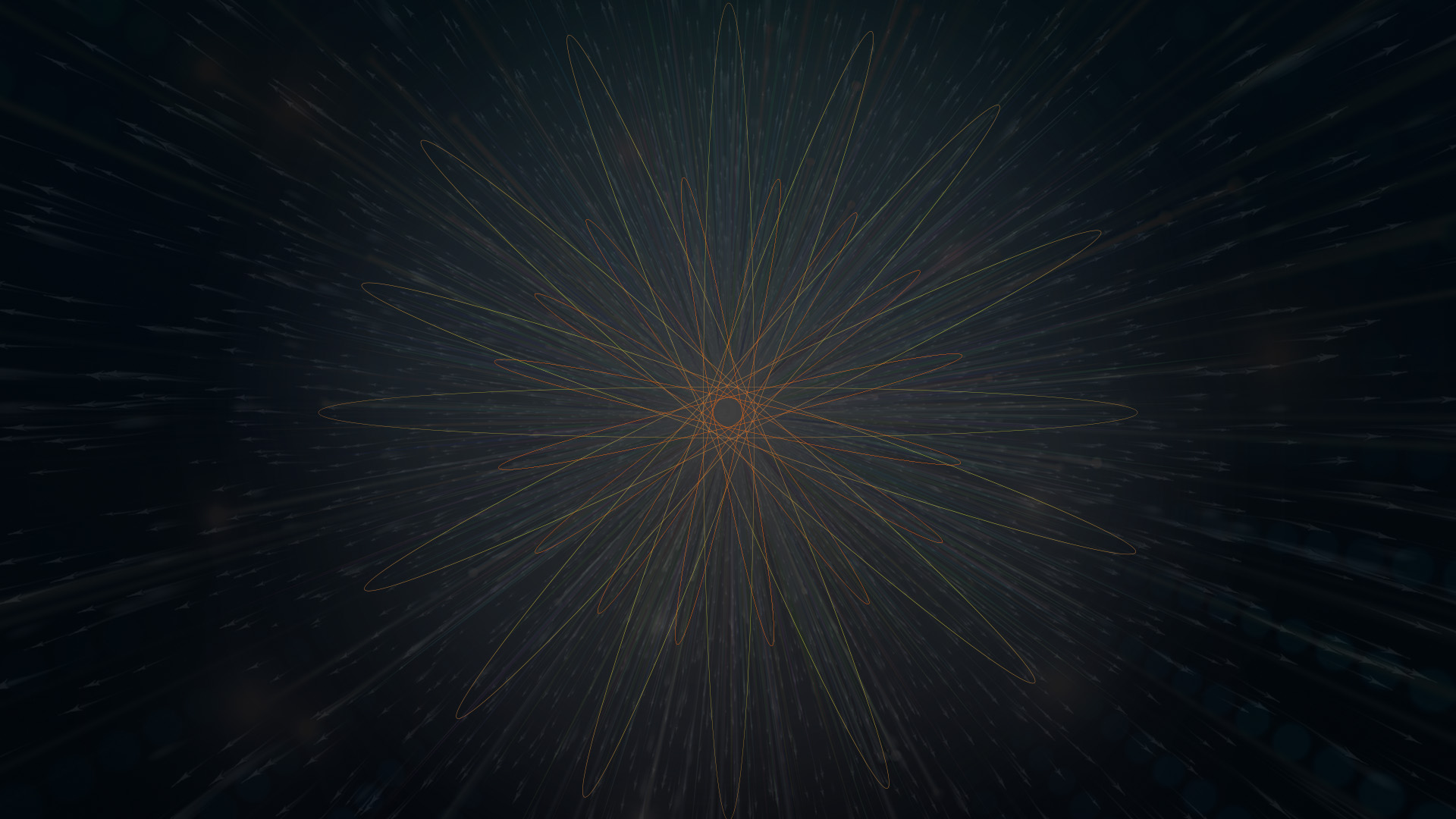 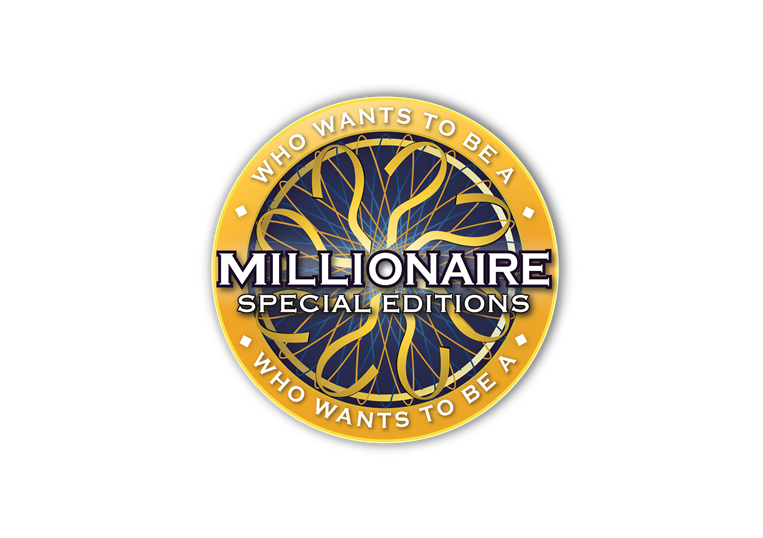 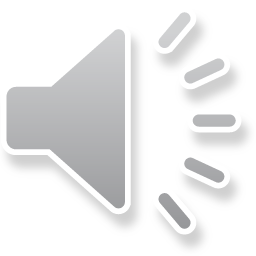 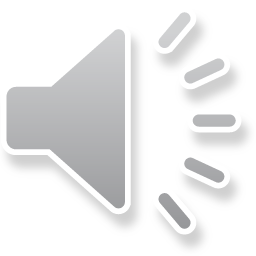 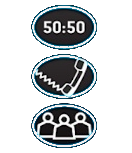 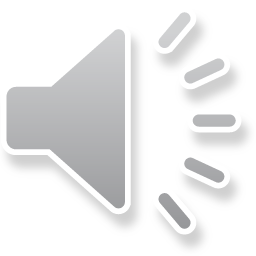 $ 5000
Резерватът Сребърна се намира в:
Област Дунавска равнина
Старопланинската област
Преходната област
Рило-Родопската област
D:
C:
A:
B:
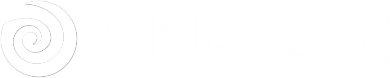 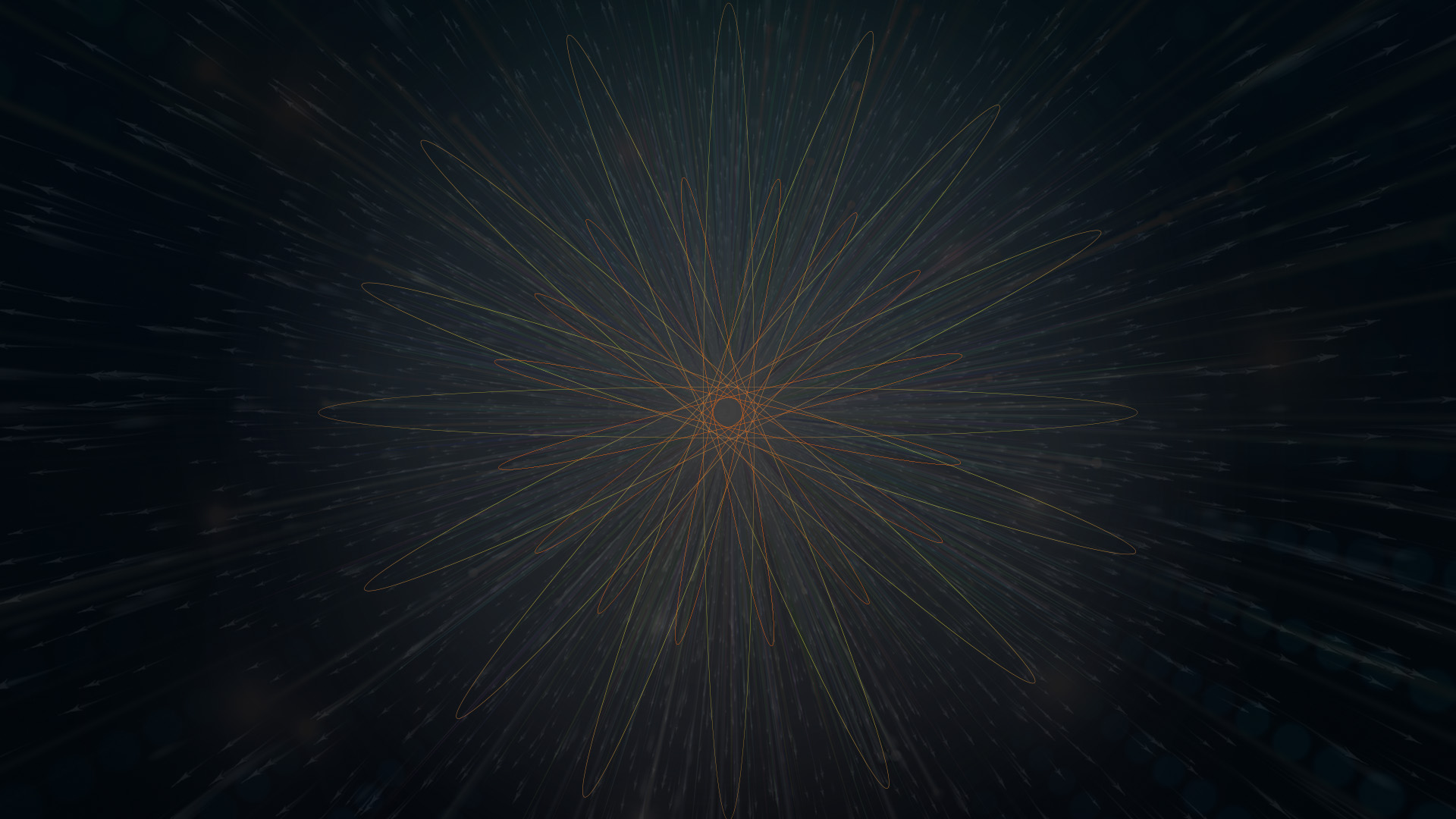 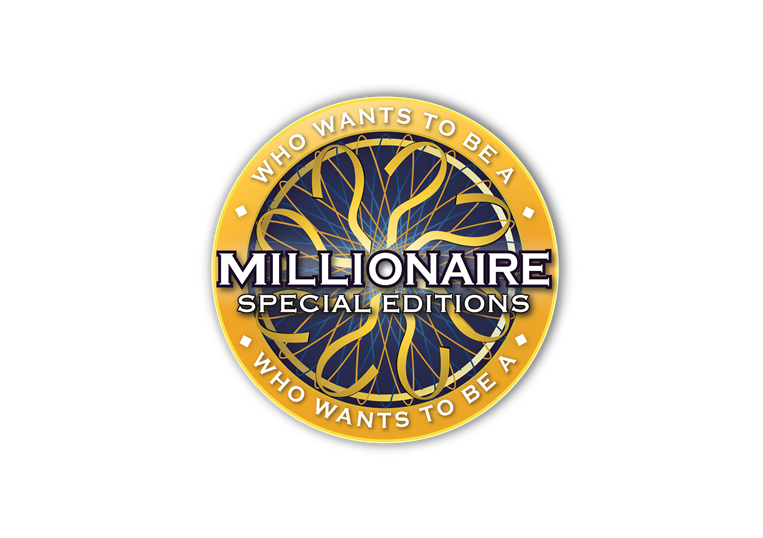 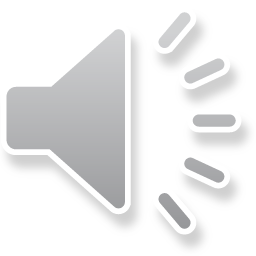 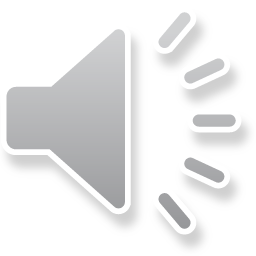 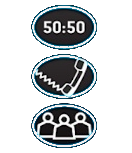 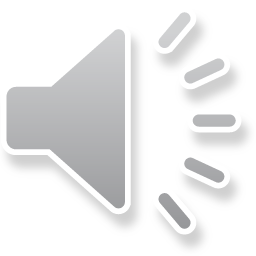 $ 5000
Резерватът Сребърна се намира в:
Област Дунавска равнина
Преходната област
D:
A:
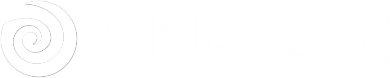 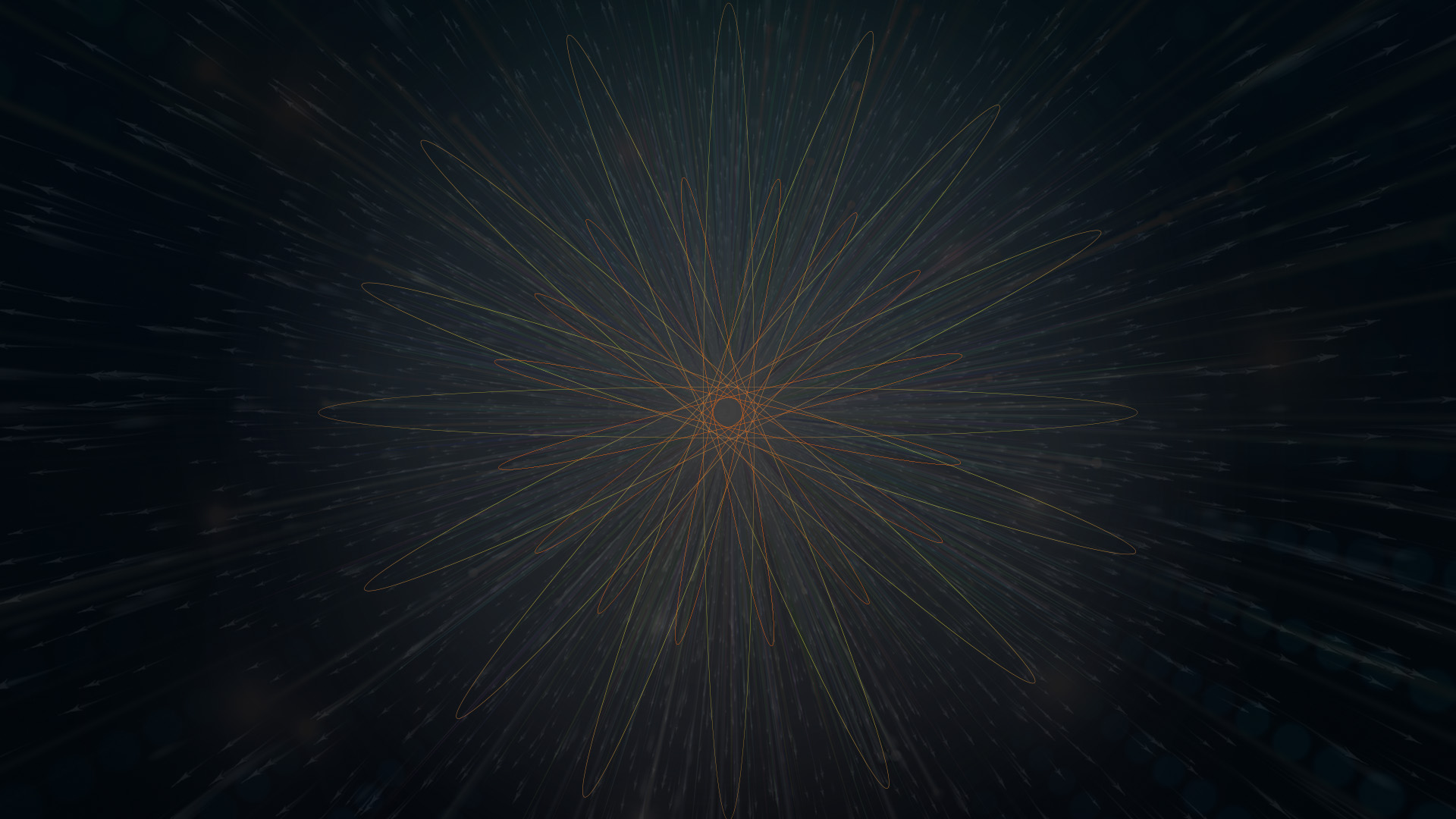 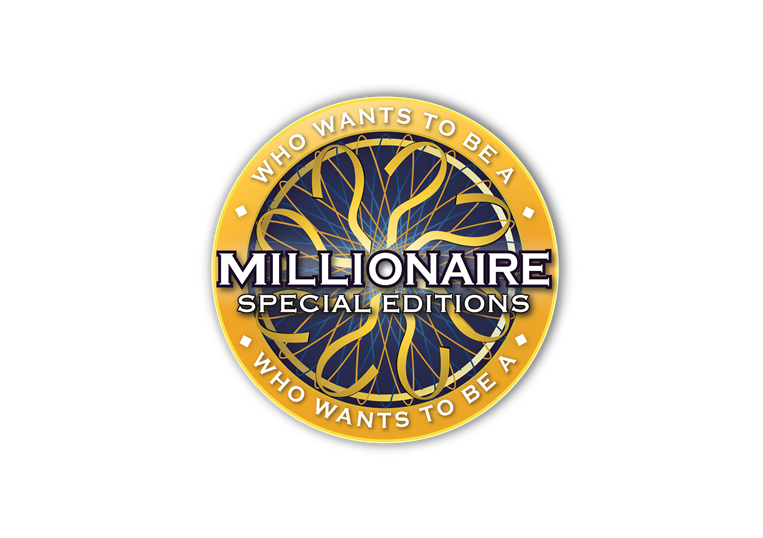 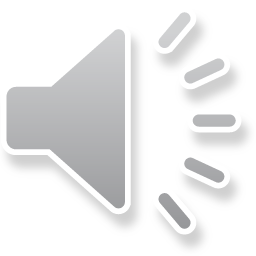 $ 5000
Резерватът Сребърна се намира в:
Старопланинската област
Рило-Родопската област
Област Дунавска равнина
Преходната област
C:
B:
D:
A:
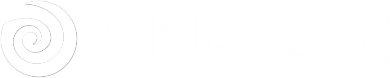 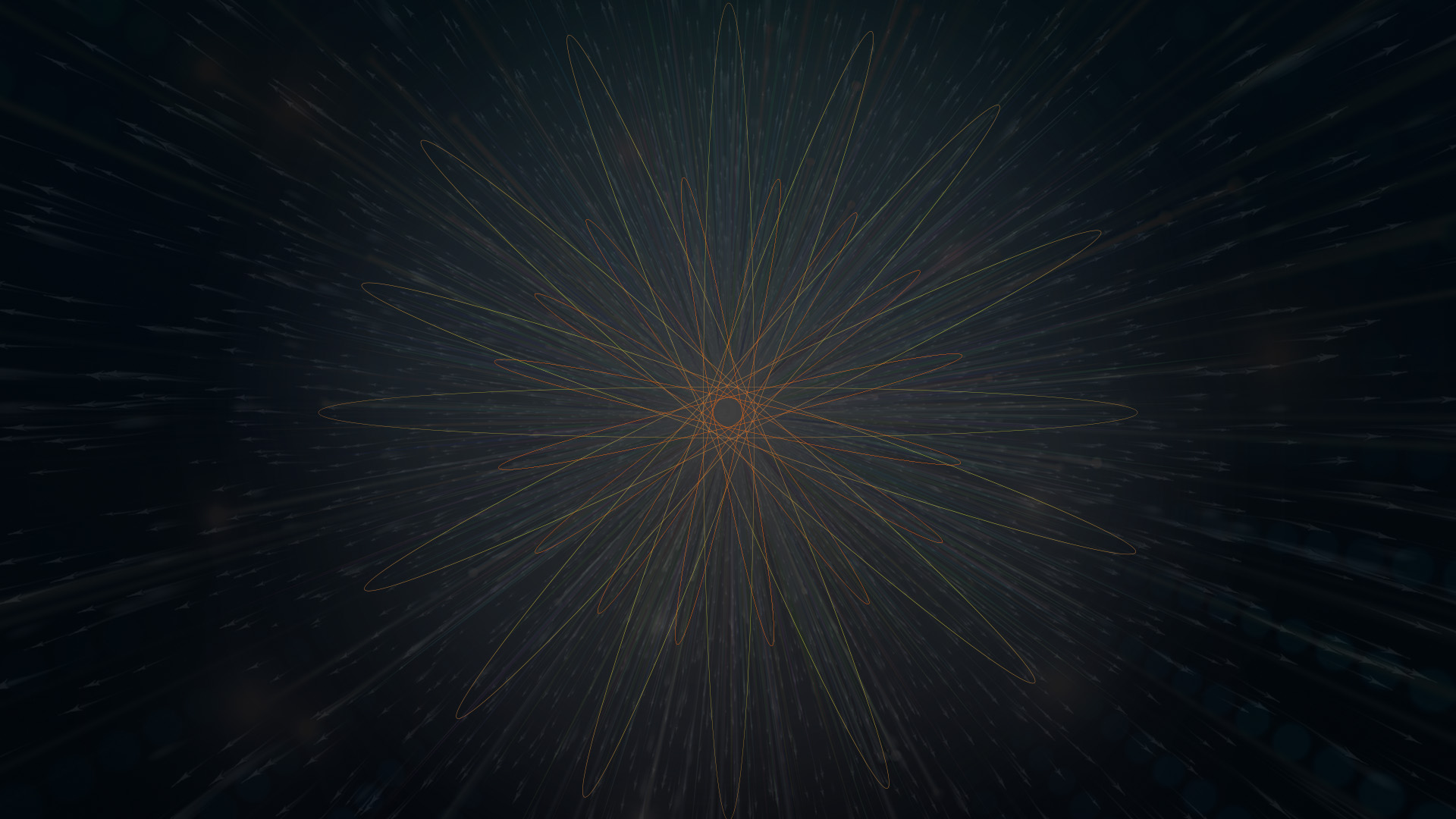 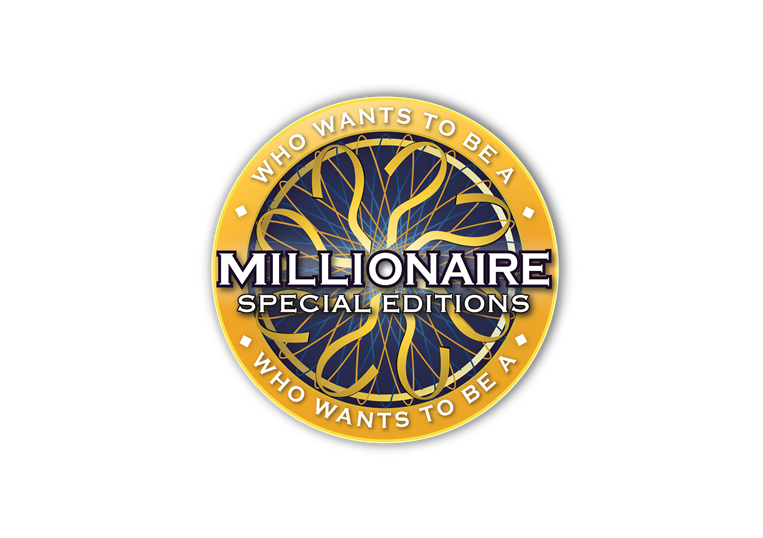 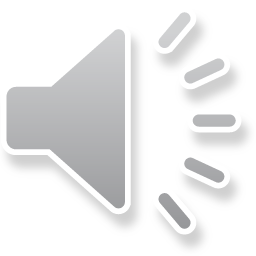 $ 5000
Резерватът Сребърна се намира в:
Старопланинската област
Рило-Родопската област
Област Дунавска равнина
Преходната област
C:
B:
D:
A:
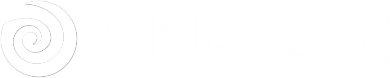 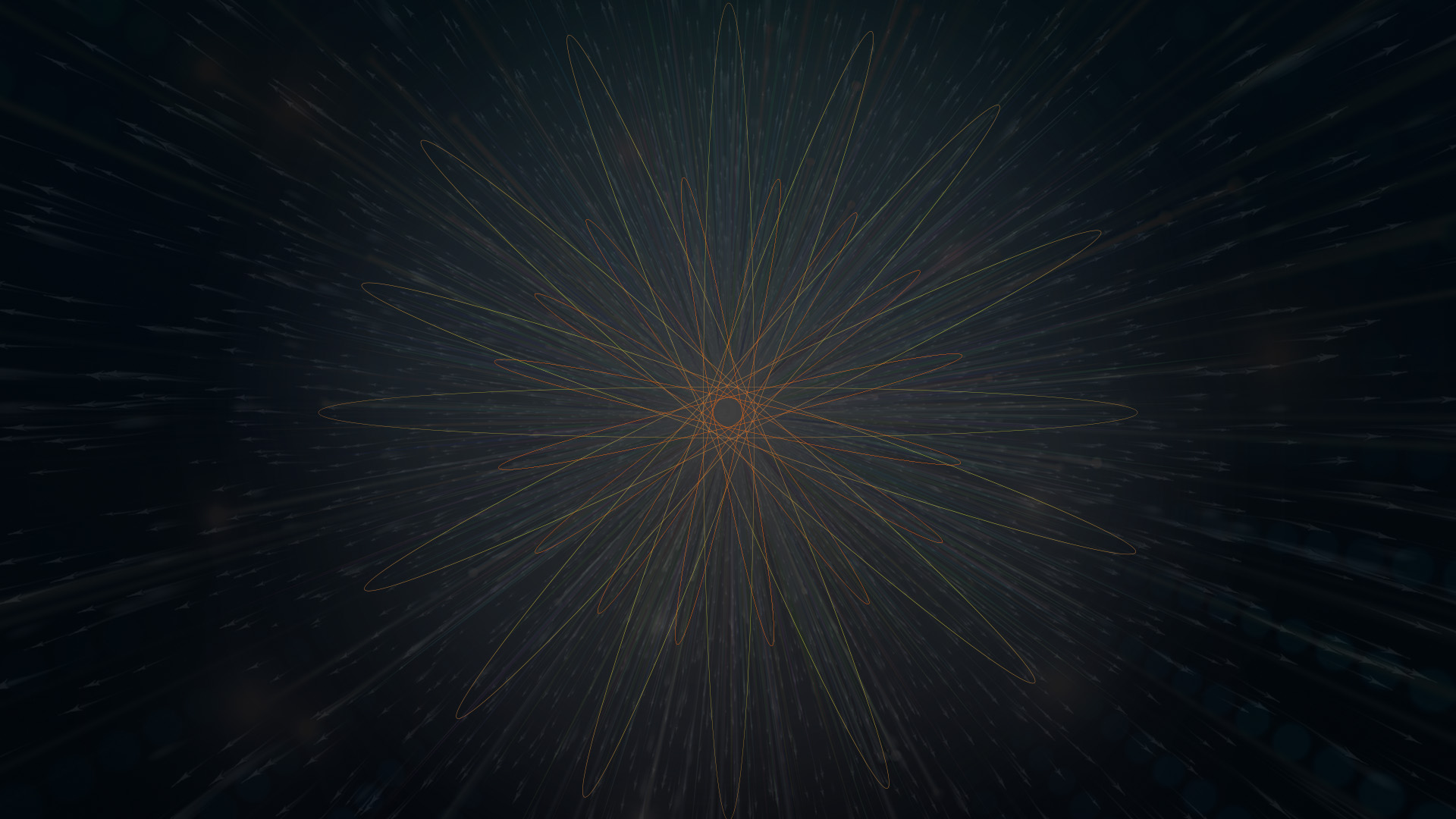 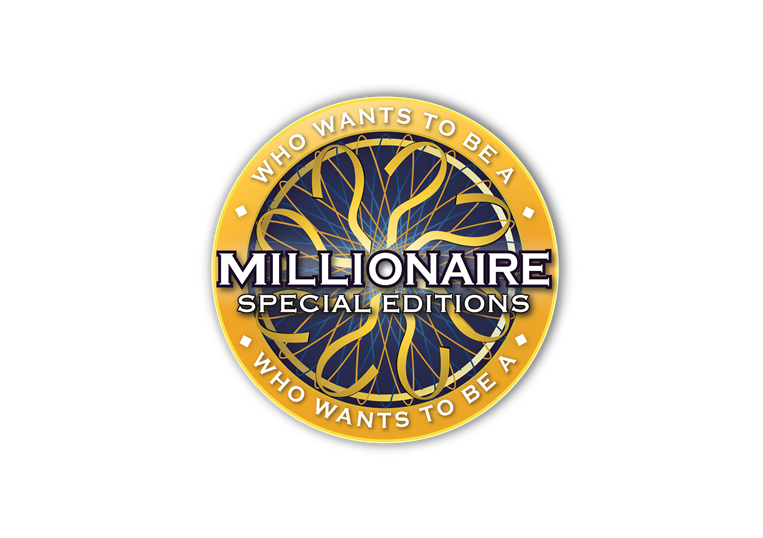 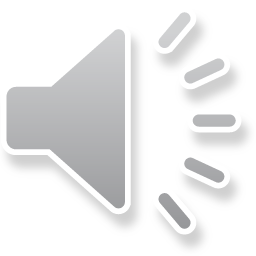 $ 5000
Резерватът Сребърна се намира в:
Старопланинската област
Рило-Родопската област
Област Дунавска равнина
Преходната област
C:
B:
D:
A:
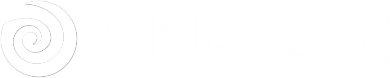 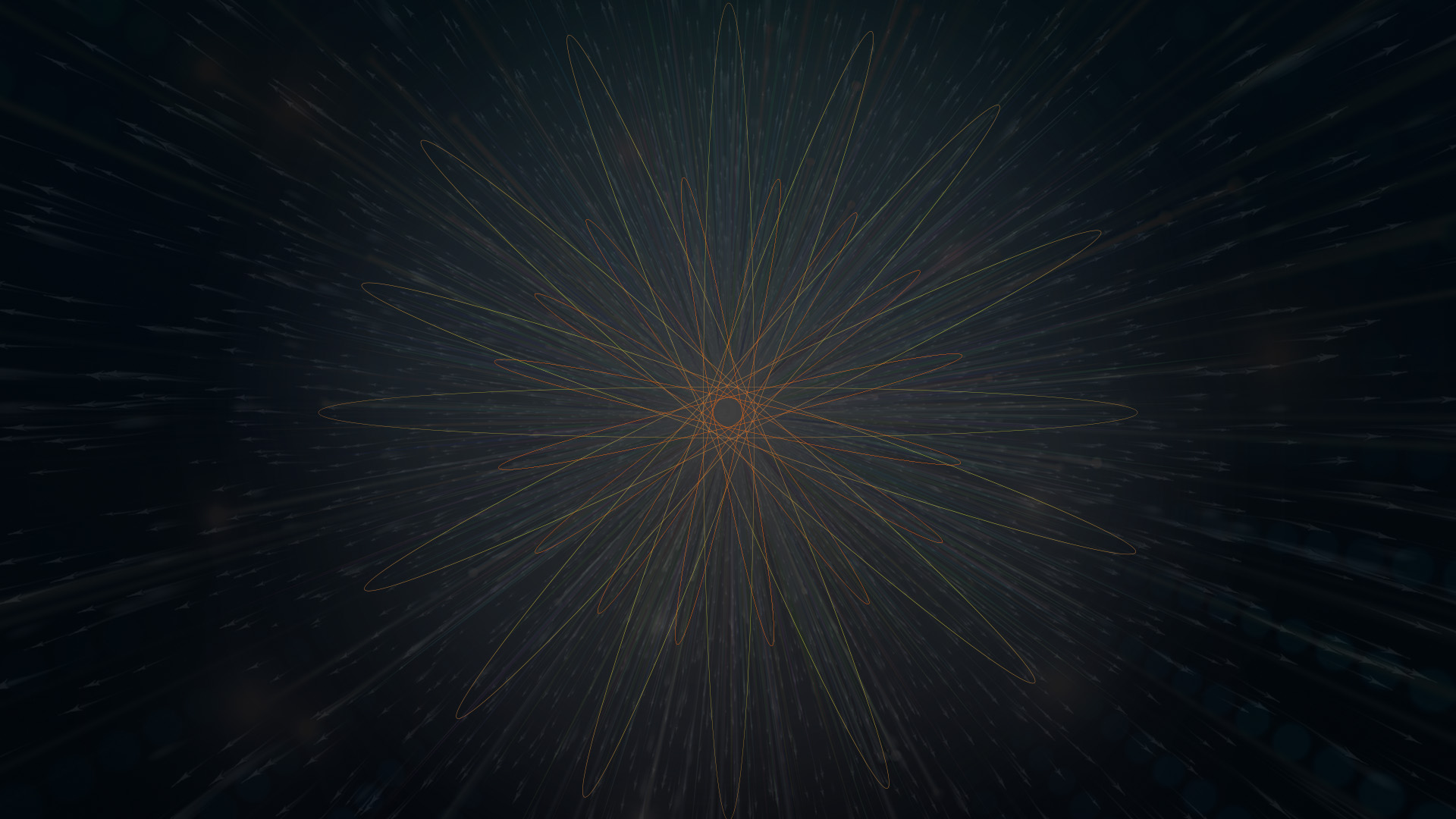 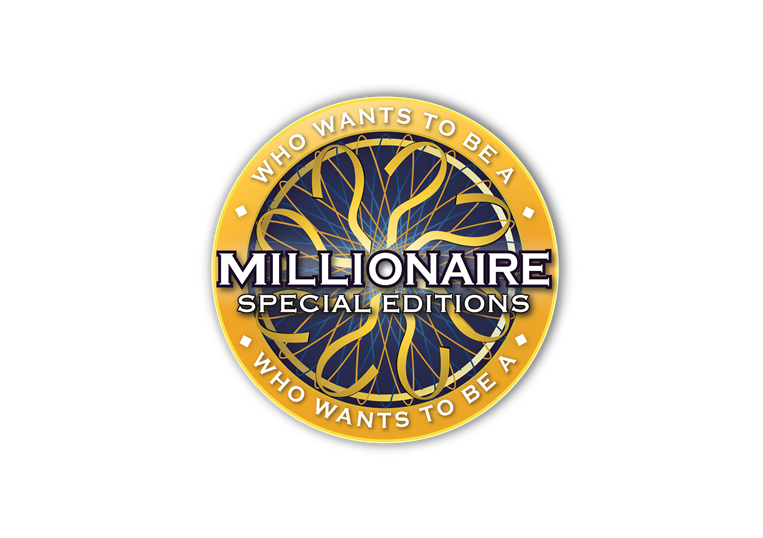 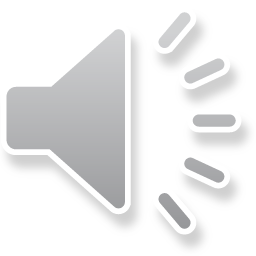 $ 5000
Резерватът Сребърна се намира в:
Старопланинската област
Рило-Родопската област
Област Дунавска равнина
Преходната област
C:
B:
D:
A:
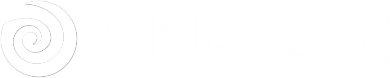 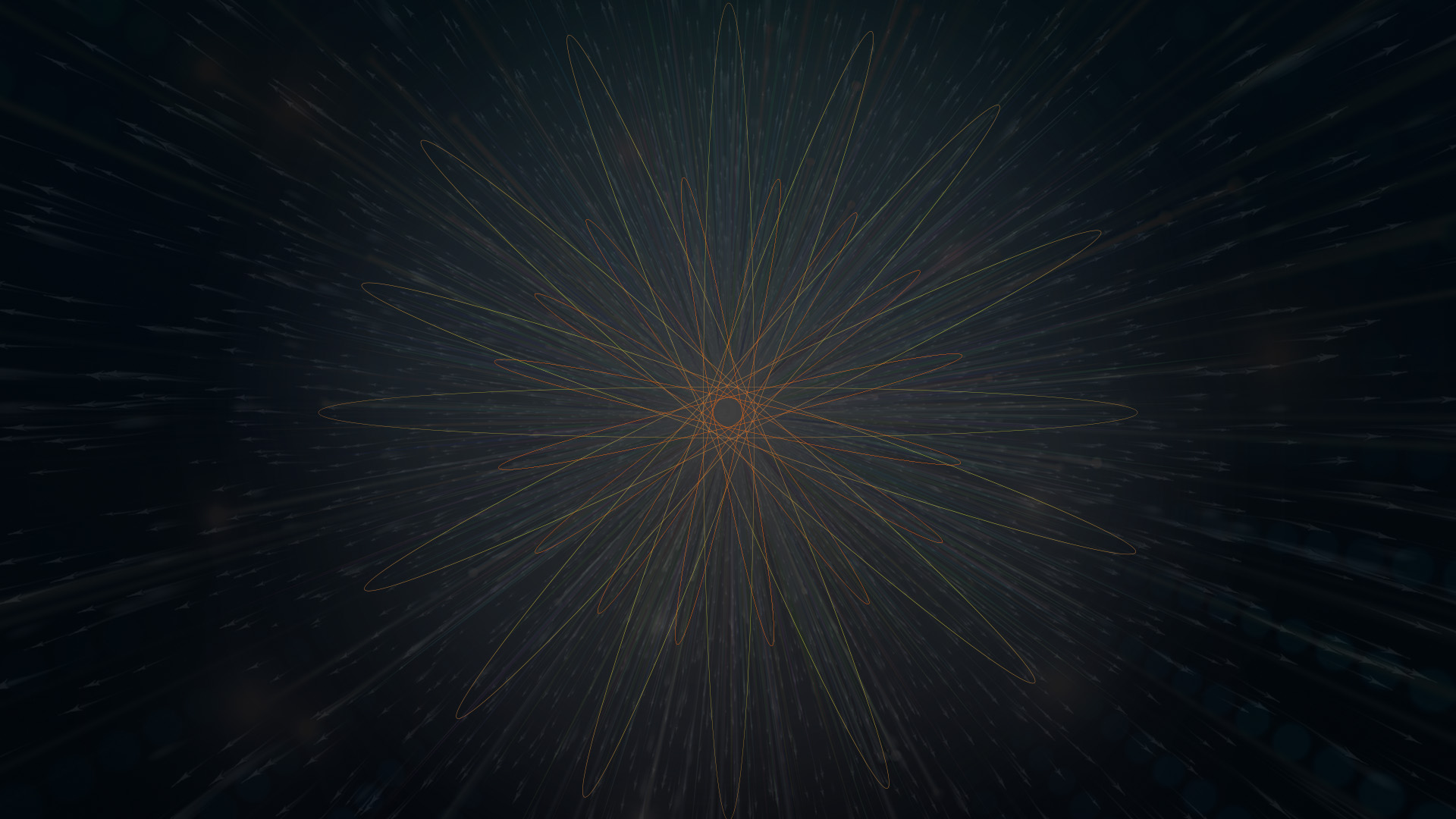 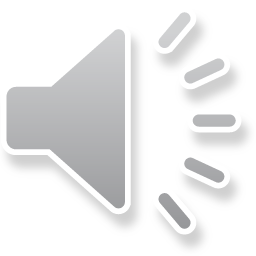 14
13
12
11
10
9
8
7
6
5
4
3
2
1
$ 1 MILLION
$ 500,000
$ 250,000
$ 100,000
$ 50,000
$ 30,000
$ 20,000
$ 10,000
$ 7,000
$ 5,000
$ 3,000
$ 2,000
$ 1,000
$ 500
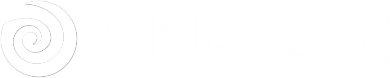 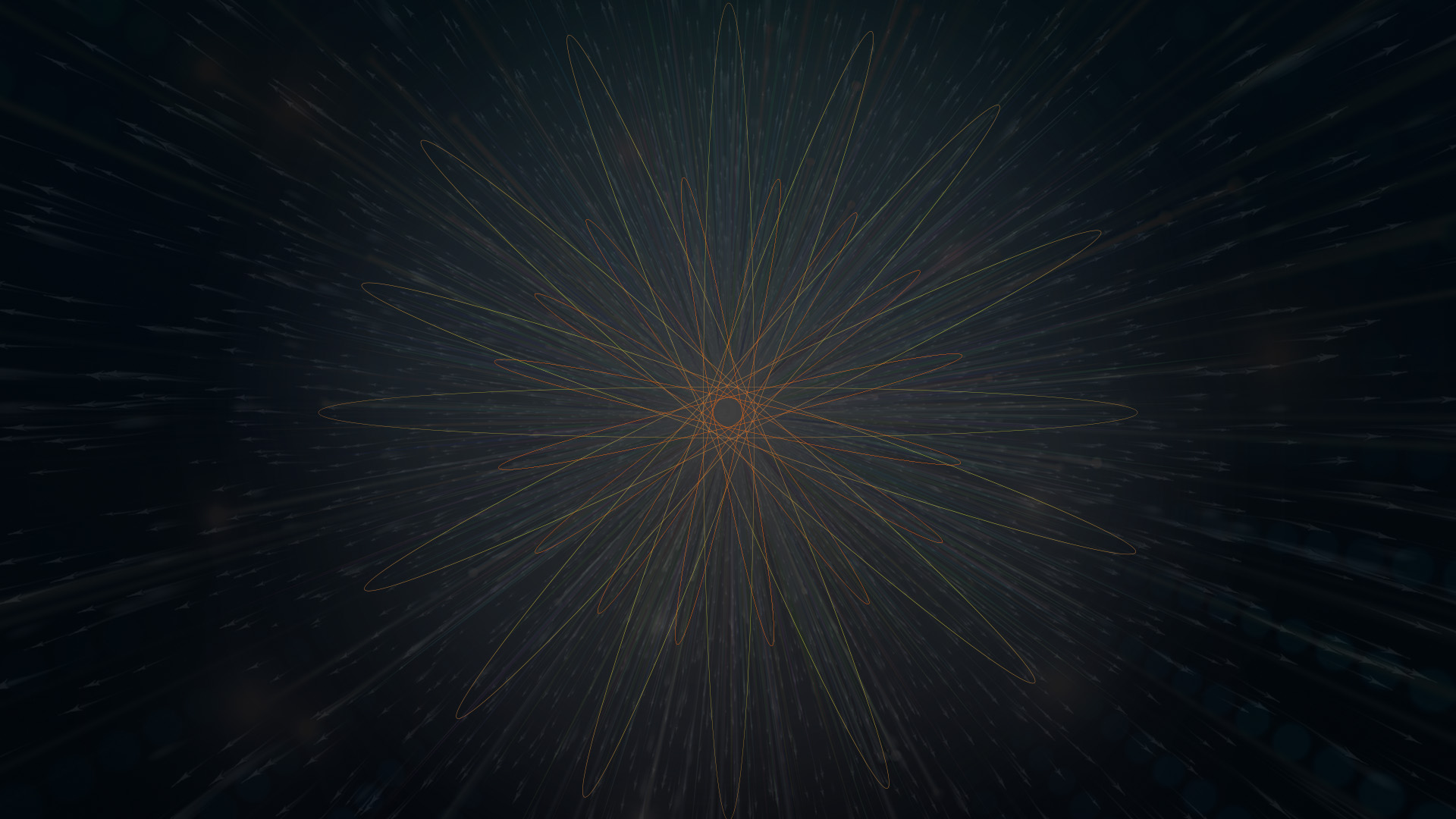 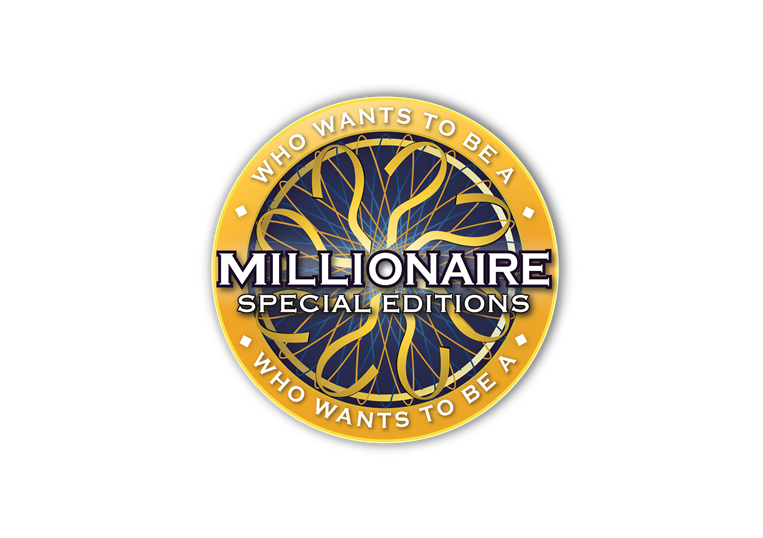 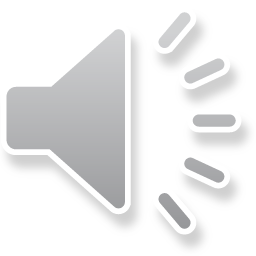 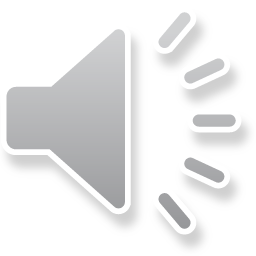 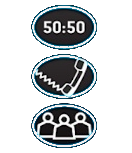 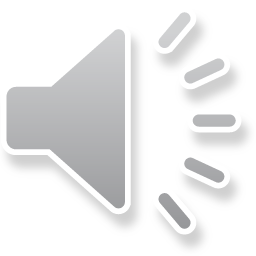 $ 7000
Коя област е заета само от равнини и хълмисти земи?
Рило-Родопска област
Област Дунавска равнина
Преходна област
Област Черноморско крайбрежие
D:
C:
A:
B:
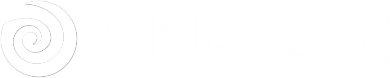 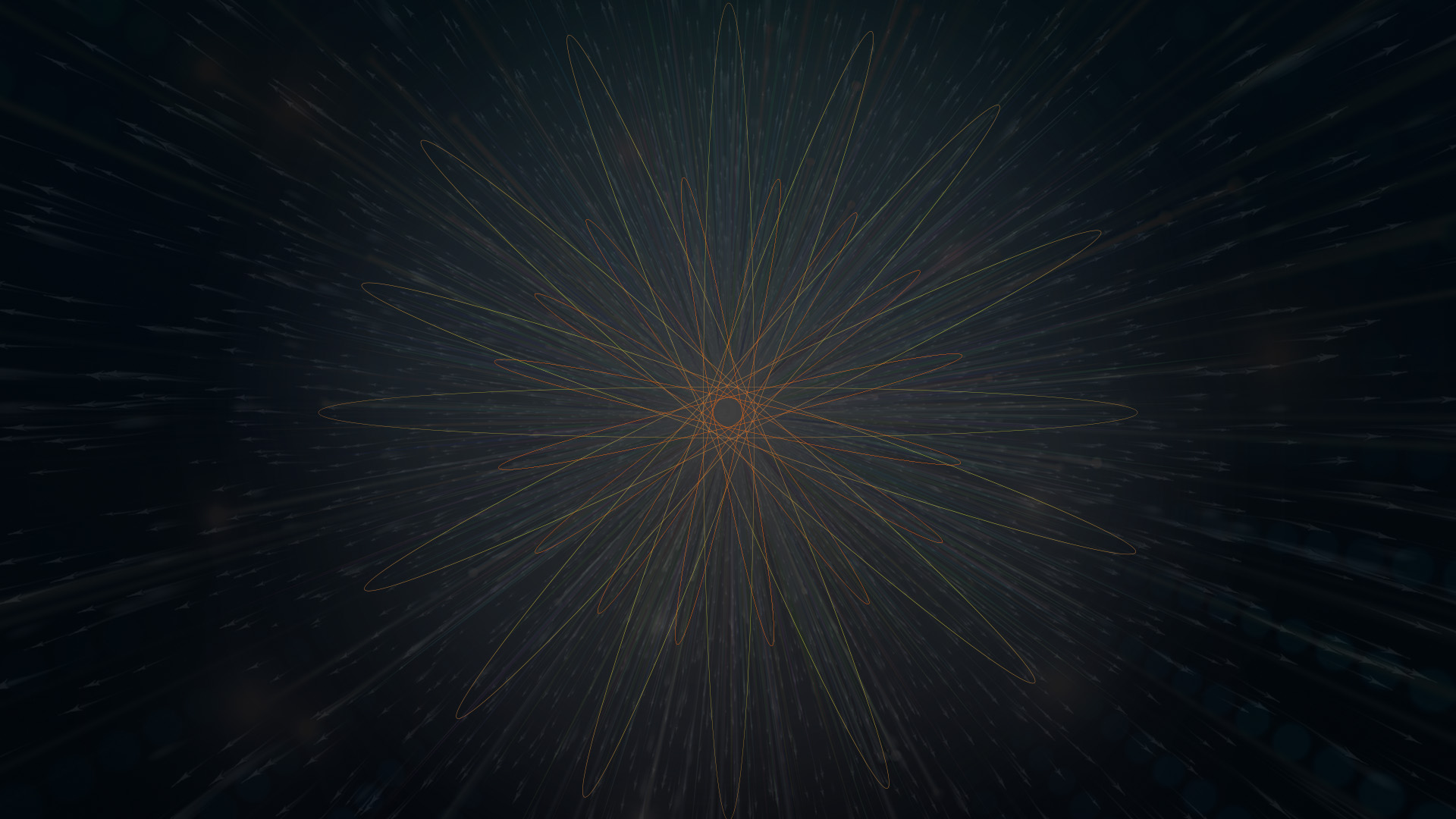 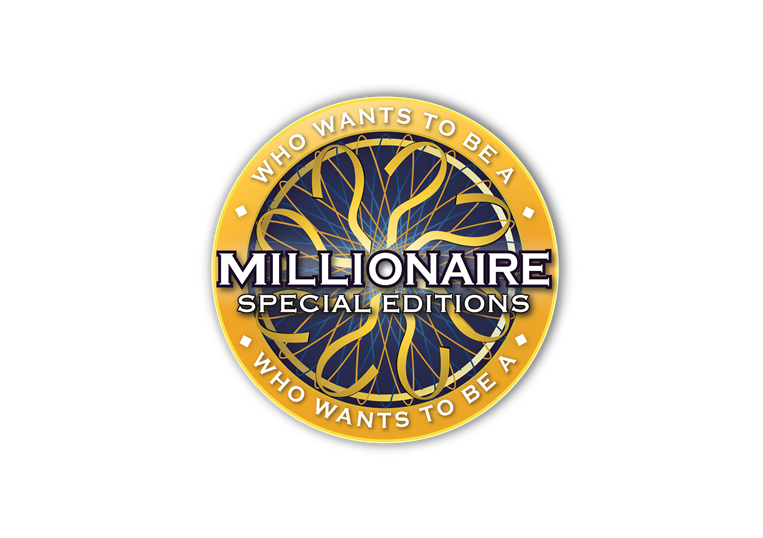 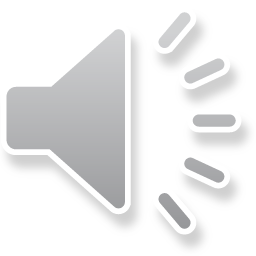 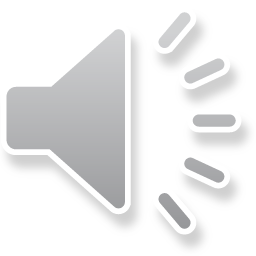 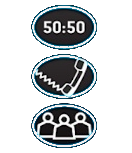 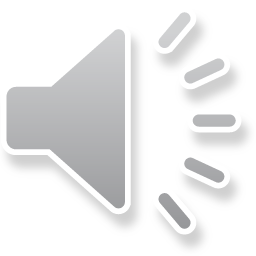 $ 7000
Коя област е заета само от равнини и хълмисти земи?
Област Дунавска равнина
Област Черноморско крайбрежие
C:
B:
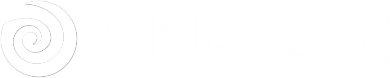 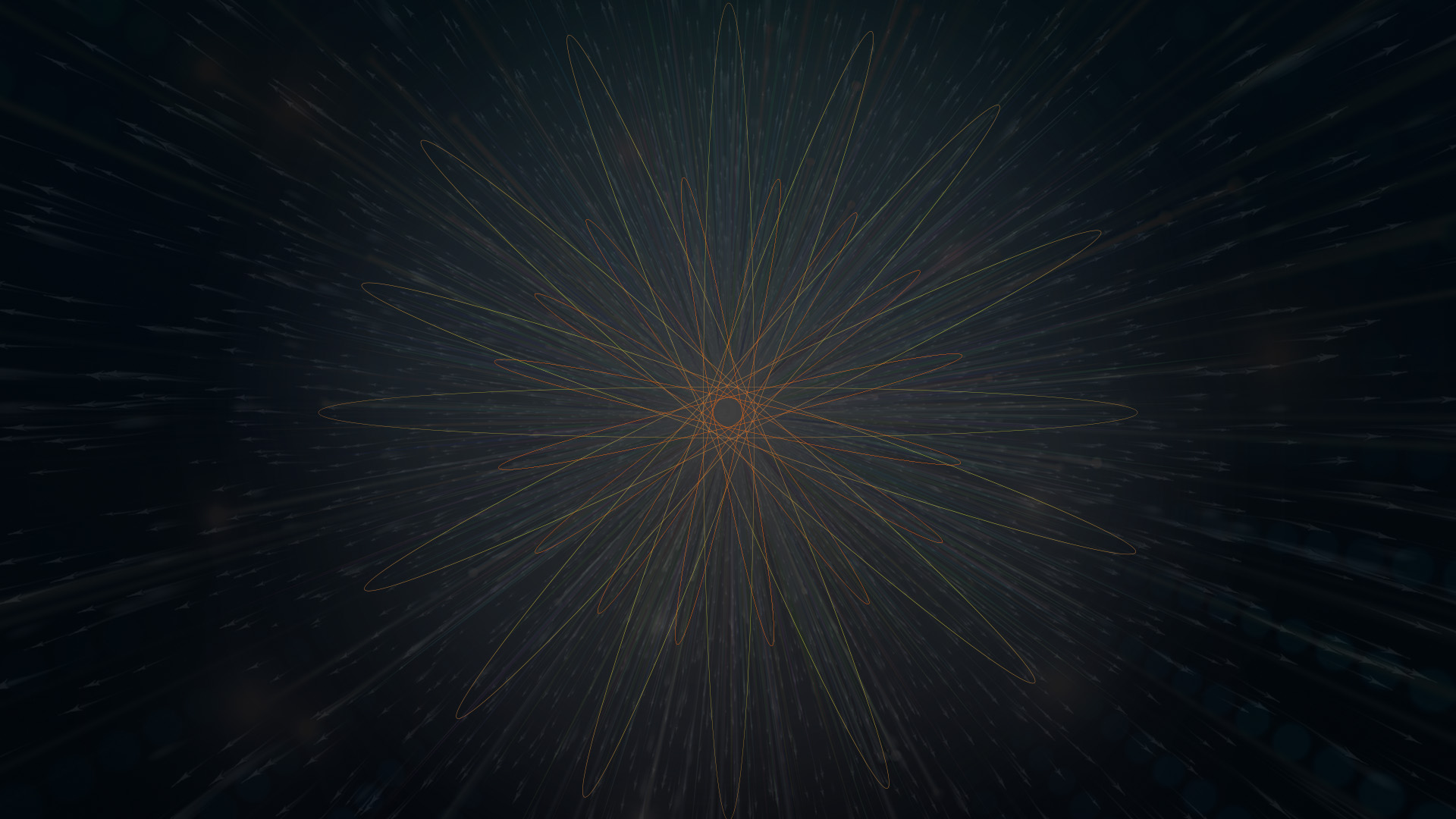 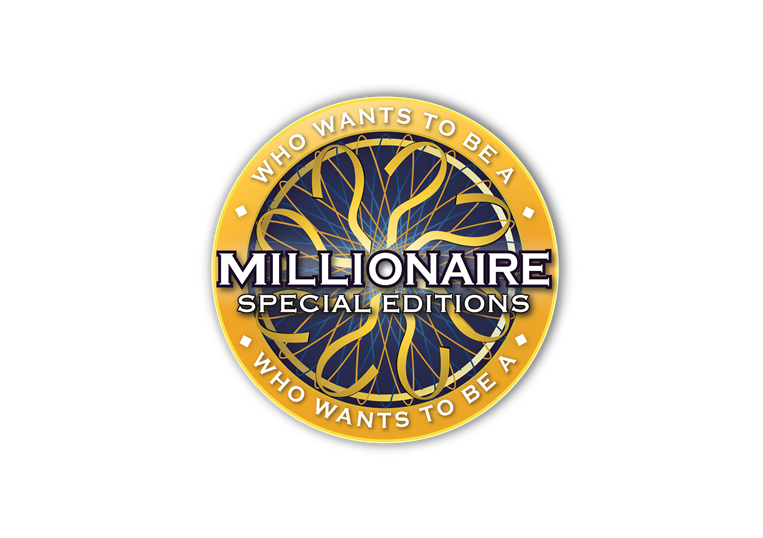 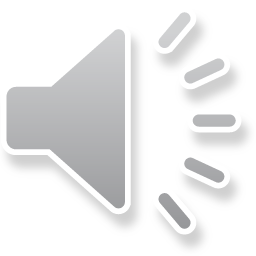 $ 7000
Коя област е заета само от равнини и хълмисти земи?
Рило-Родопска област
Област Черноморско крайбрежие
Област Дунавска равнина
Преходна област
D:
B:
C:
A:
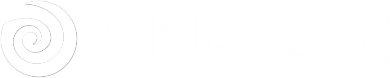 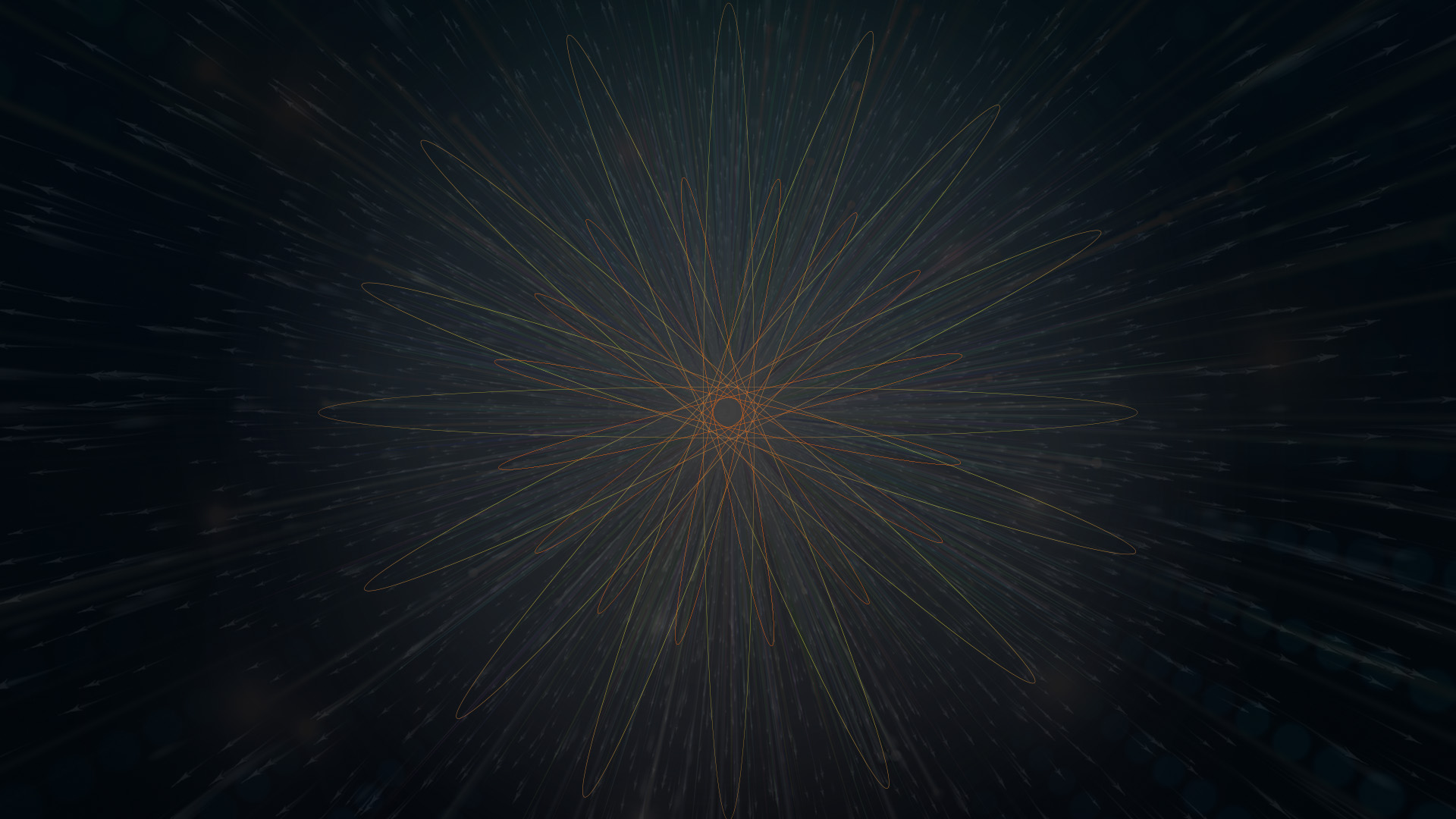 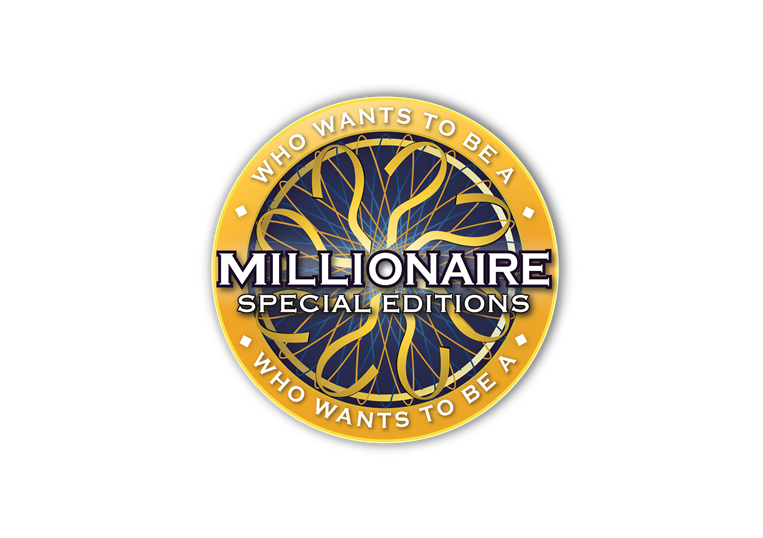 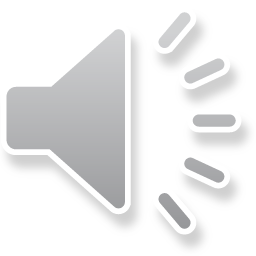 $ 7000
Коя област е заета само от равнини и хълмисти земи?
Рило-Родопска област
Област Чернморско крайбрежие
Област Дунавска равнина
Преходна област
D:
B:
C:
A:
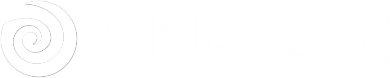 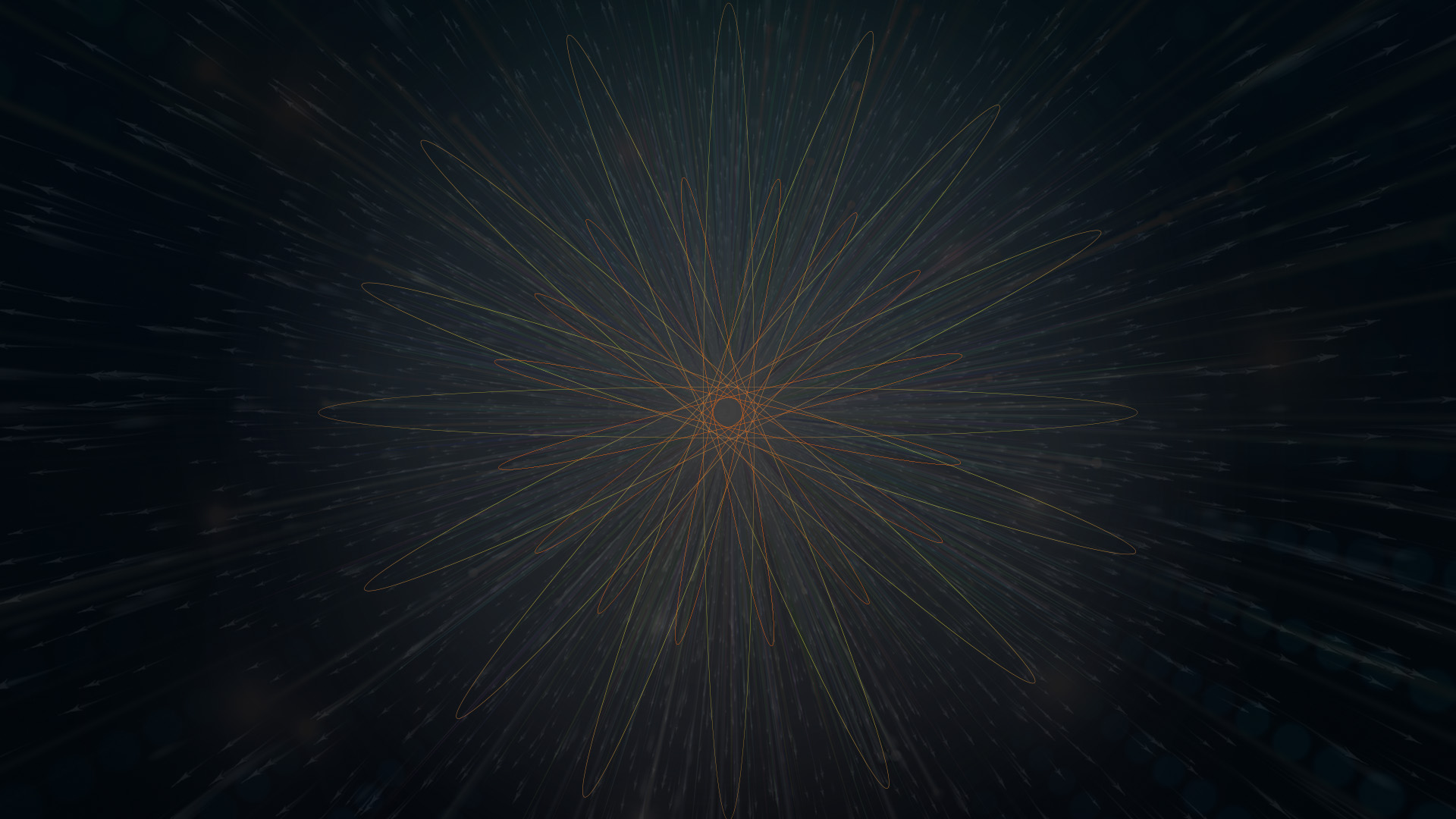 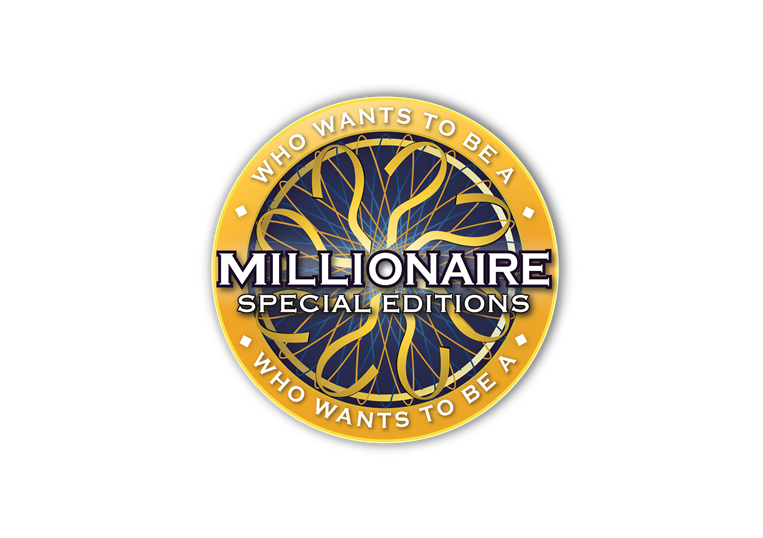 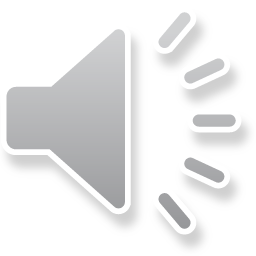 $ 7000
Коя област е заета само от равнини и хълмисти земи?
Рило-Родопска област
Област Черноморско крайбрежие
Област Дунавска равнина
Преходна област
D:
B:
C:
A:
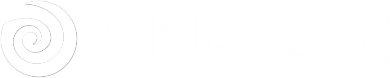 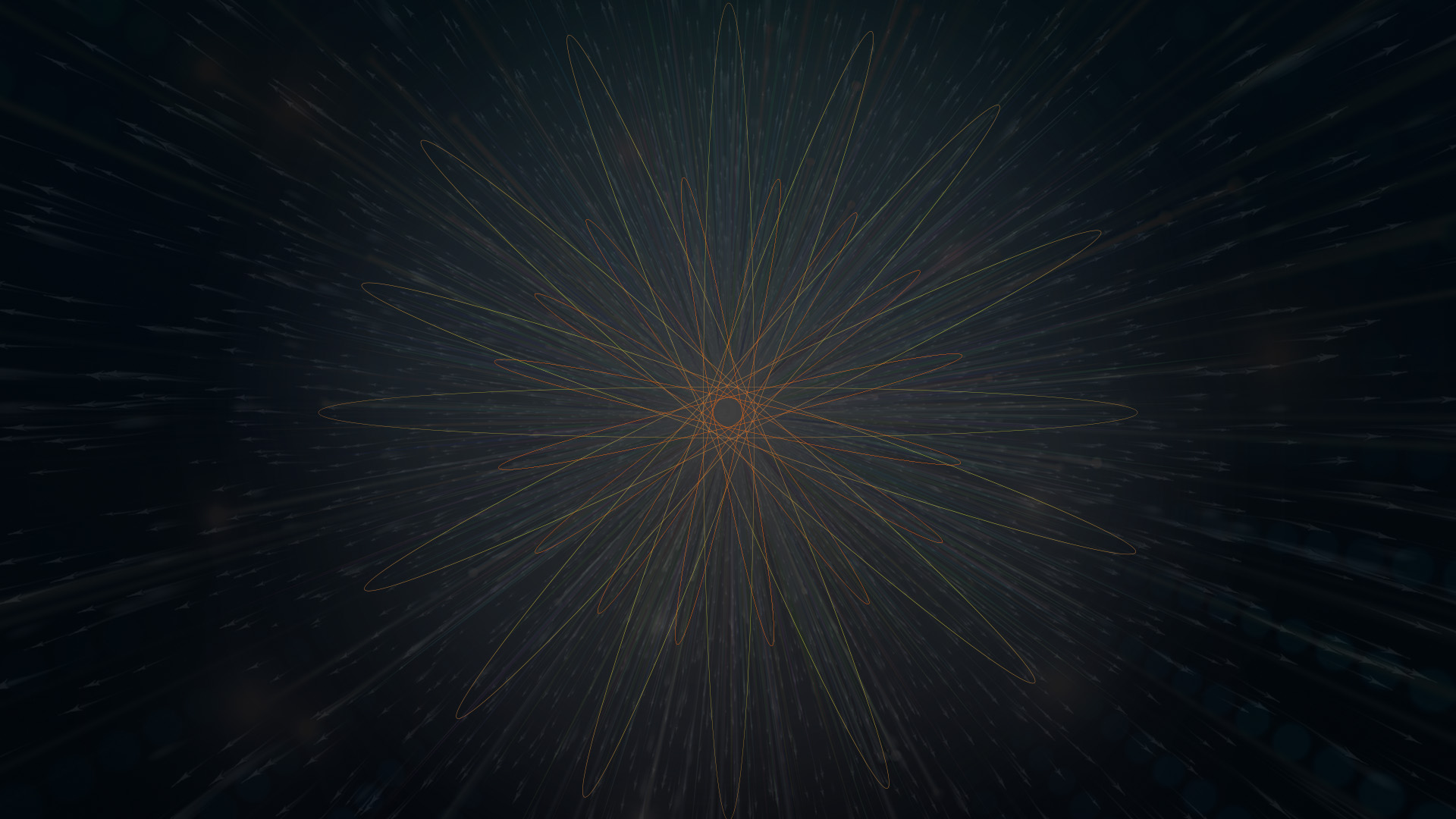 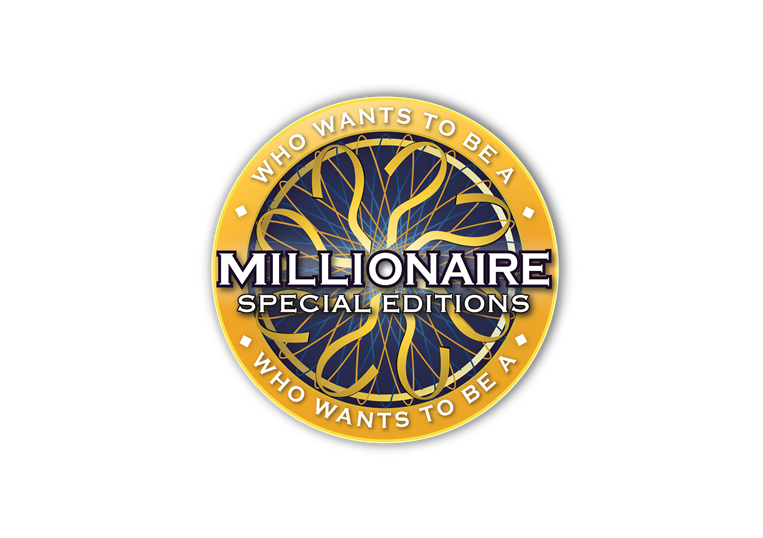 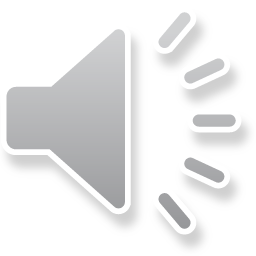 $ 7000
Коя област е заета само от равнини и хълмисти земи?
Рило-Родопска област
Област Черноморско крайбрежие
Област Дунавска равнина
Преходна област
D:
B:
C:
A:
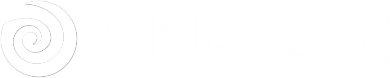 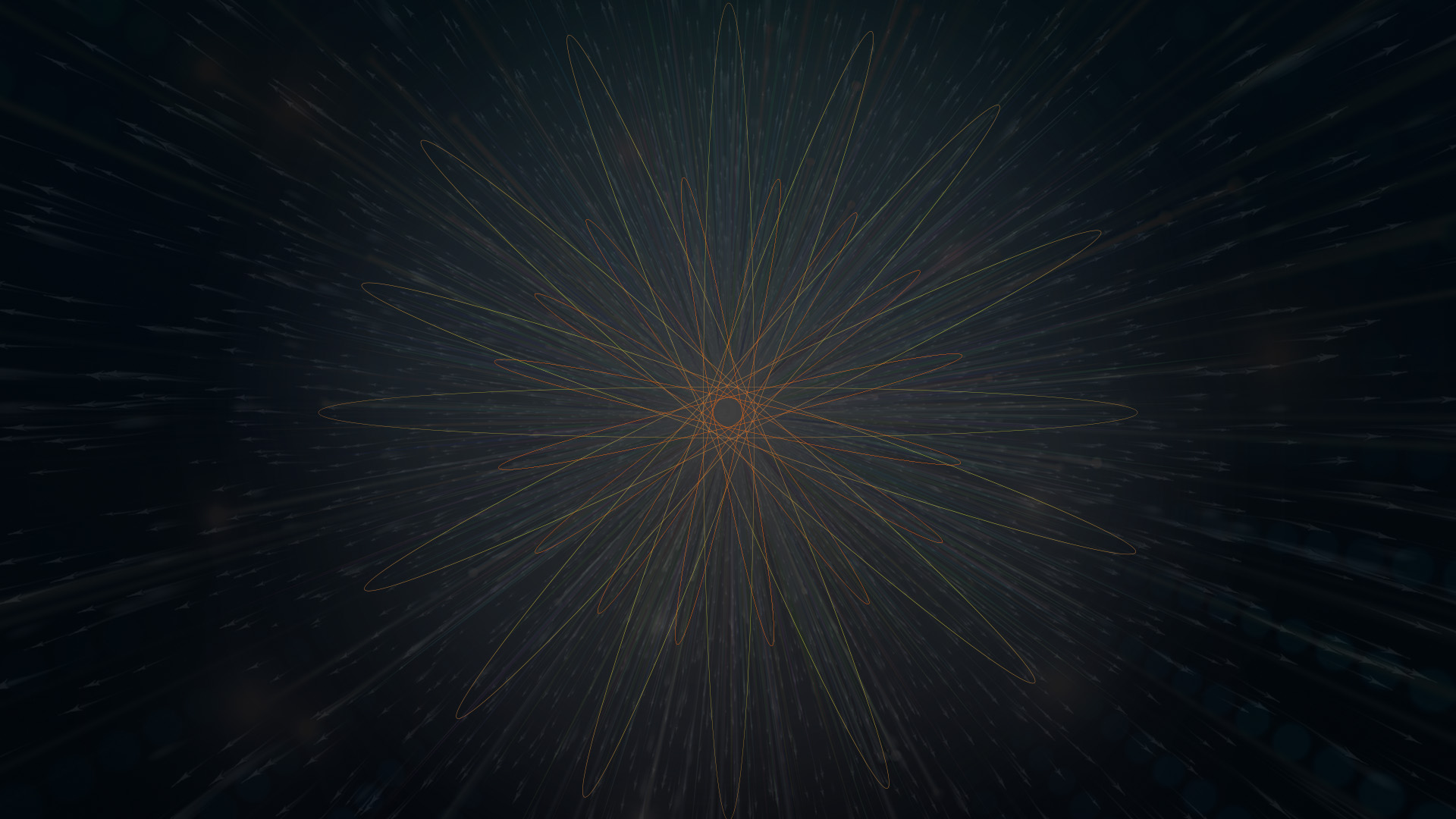 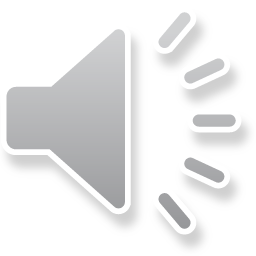 14
13
12
11
10
9
8
7
6
5
4
3
2
1
$ 1 MILLION
$ 500,000
$ 250,000
$ 100,000
$ 50,000
$ 30,000
$ 20,000
$ 10,000
$ 7,000
$ 5,000
$ 3,000
$ 2,000
$ 1,000
$ 500
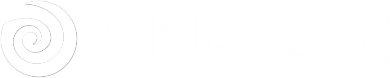 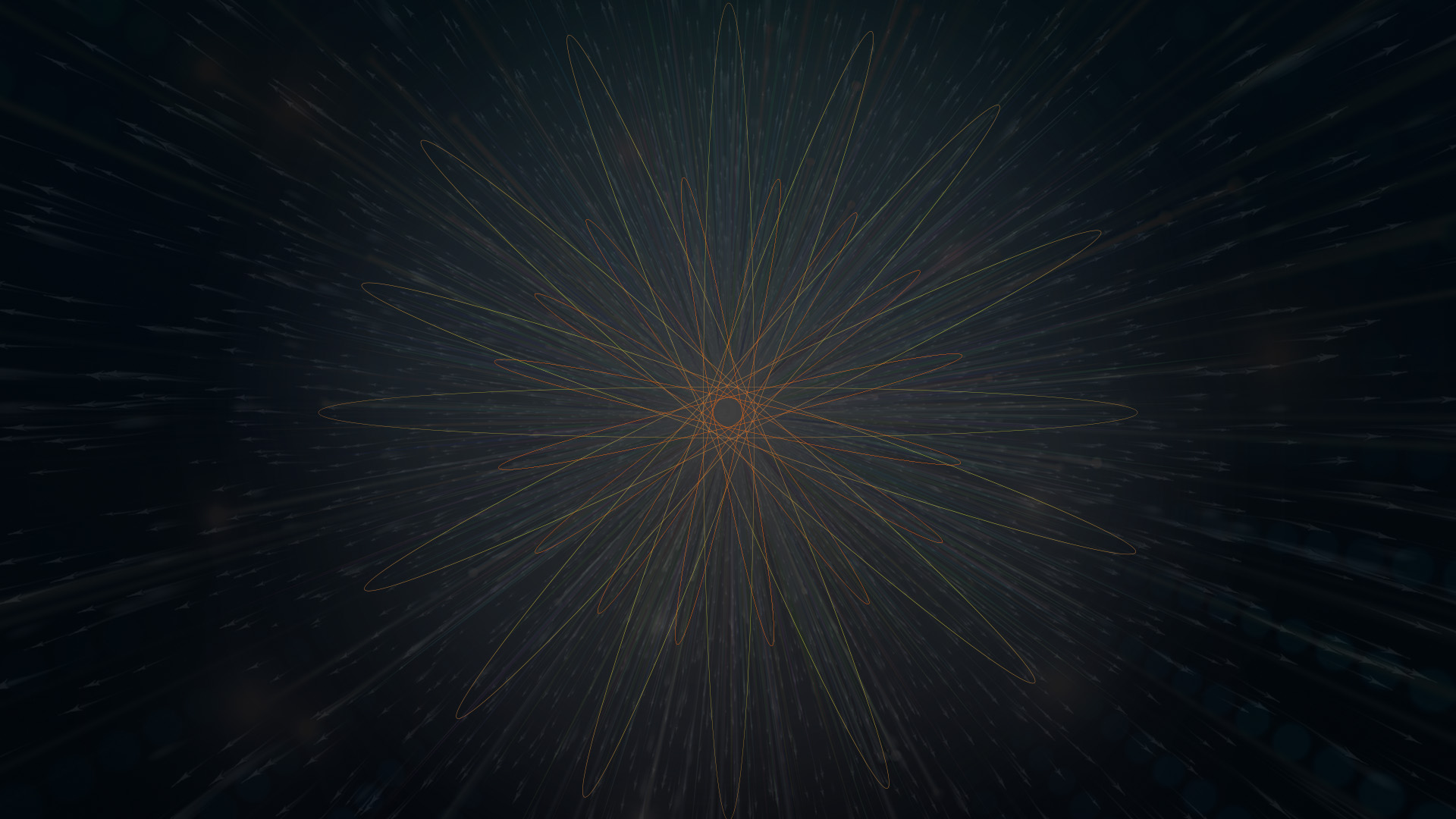 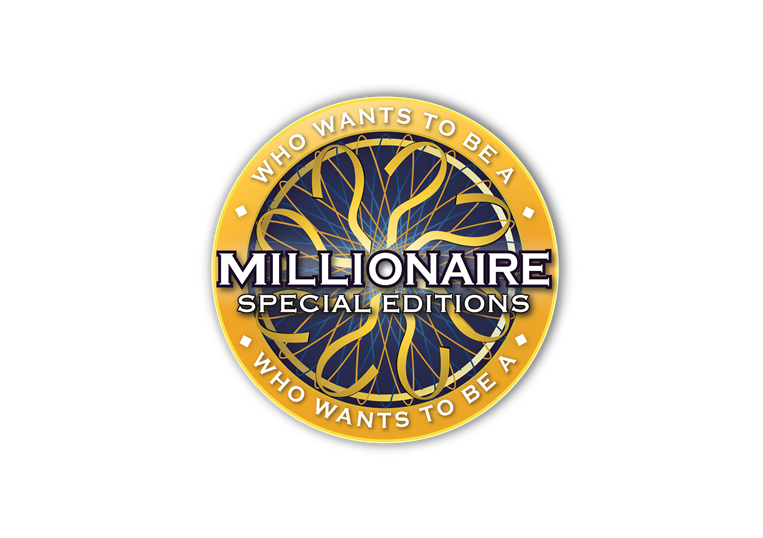 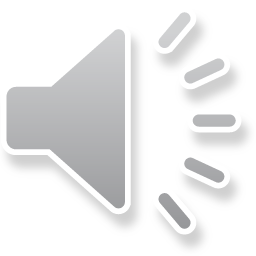 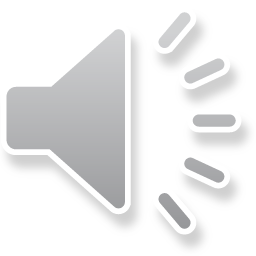 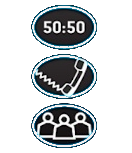 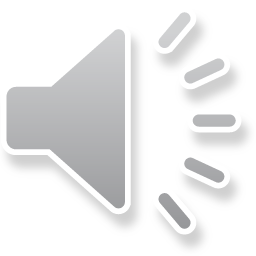 $ 10,000
Колко на брой са континентите?
11
8
7
6
D:
C:
A:
B:
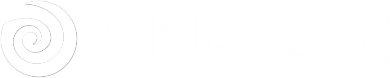 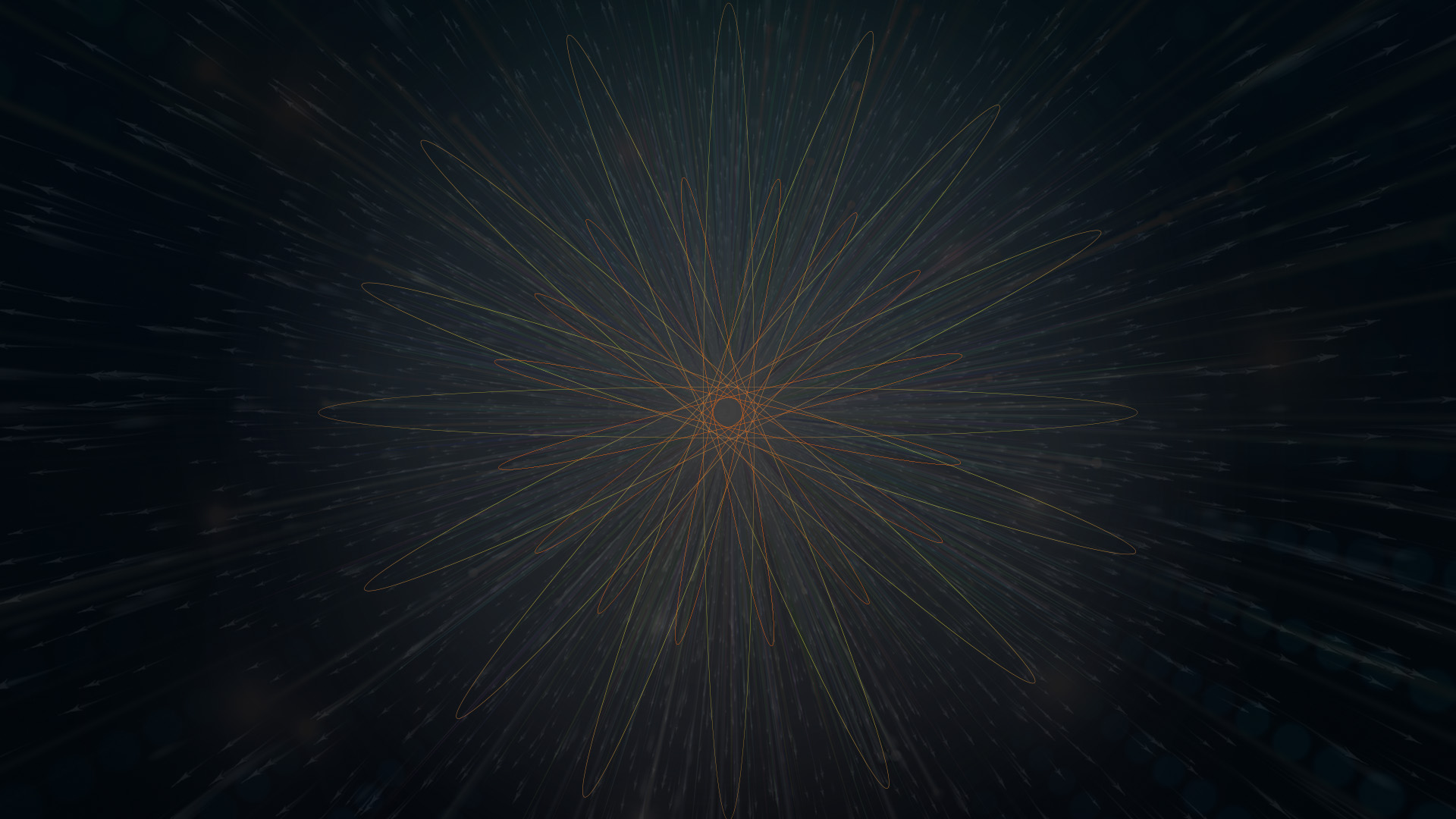 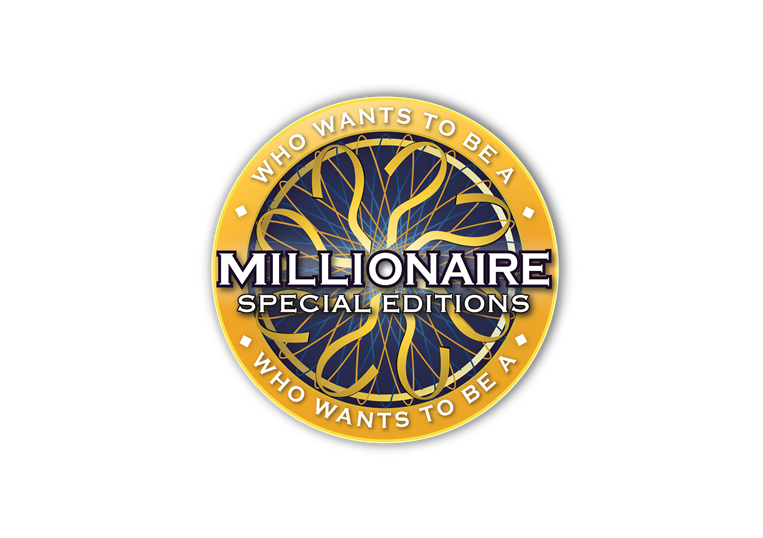 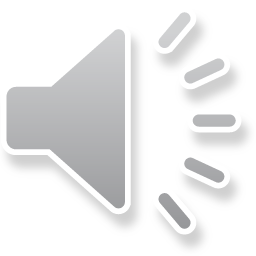 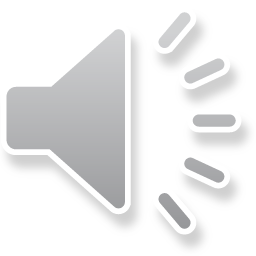 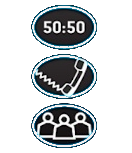 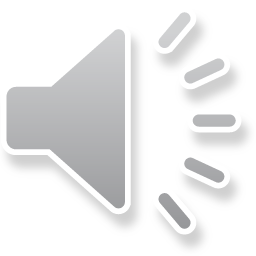 $ 10,000
Колко на брой са континентите?
11
7
D:
A:
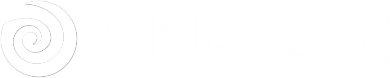 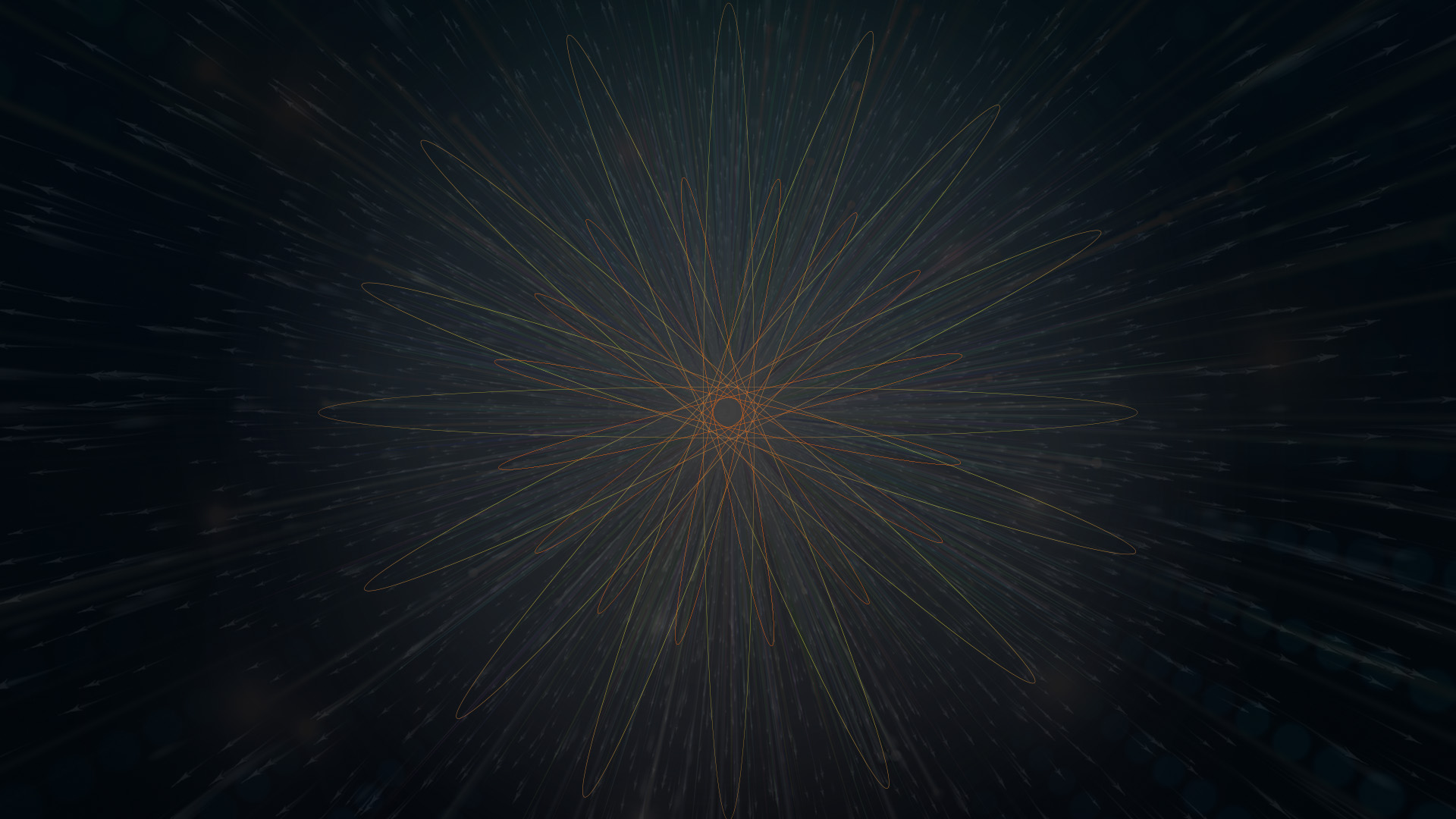 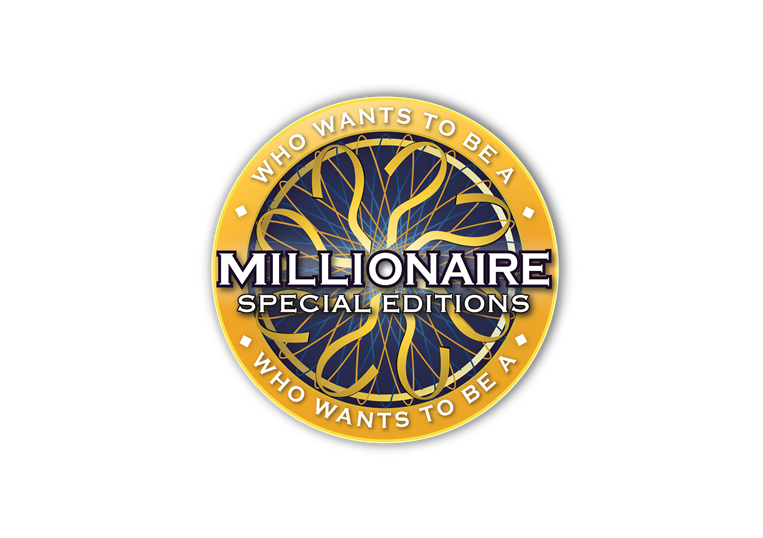 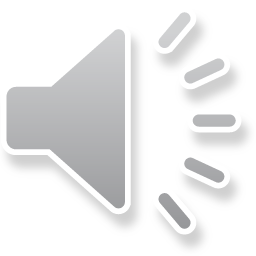 $ 10,000
Колко на брой са континентите?
11
8
6
7
D:
C:
B:
A:
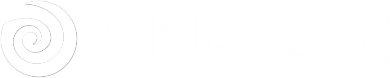 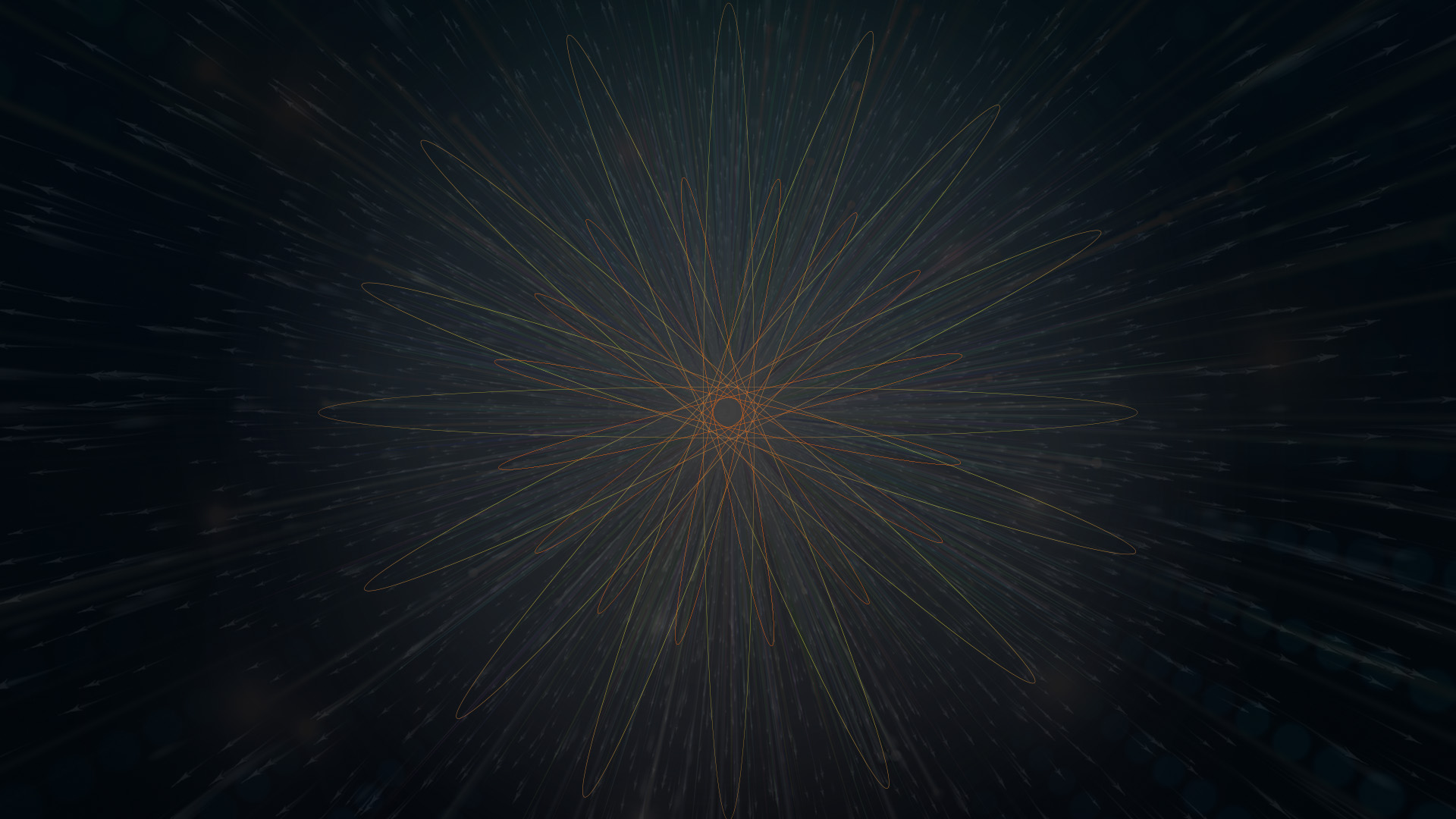 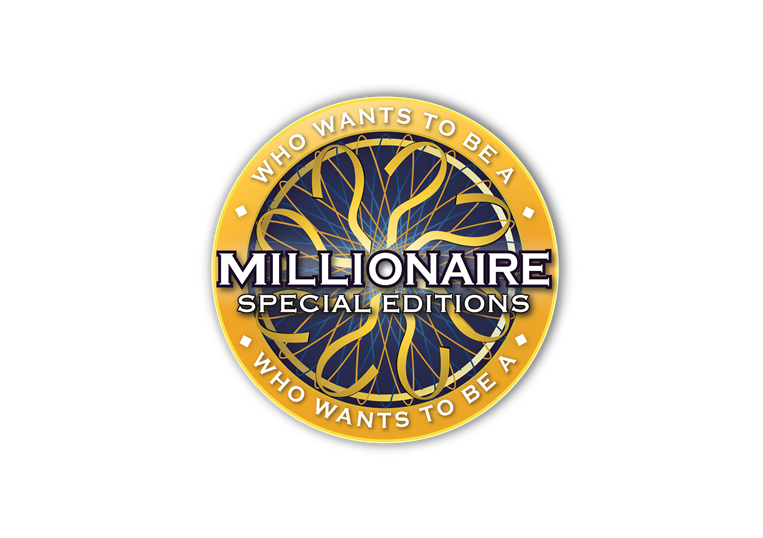 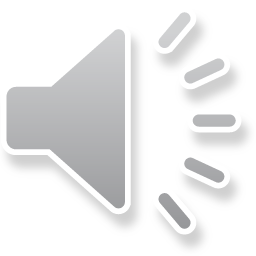 $ 10,000
Колко на брой са континентите?
11
8
6
7
D:
C:
B:
A:
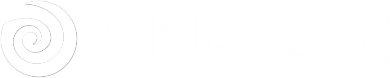 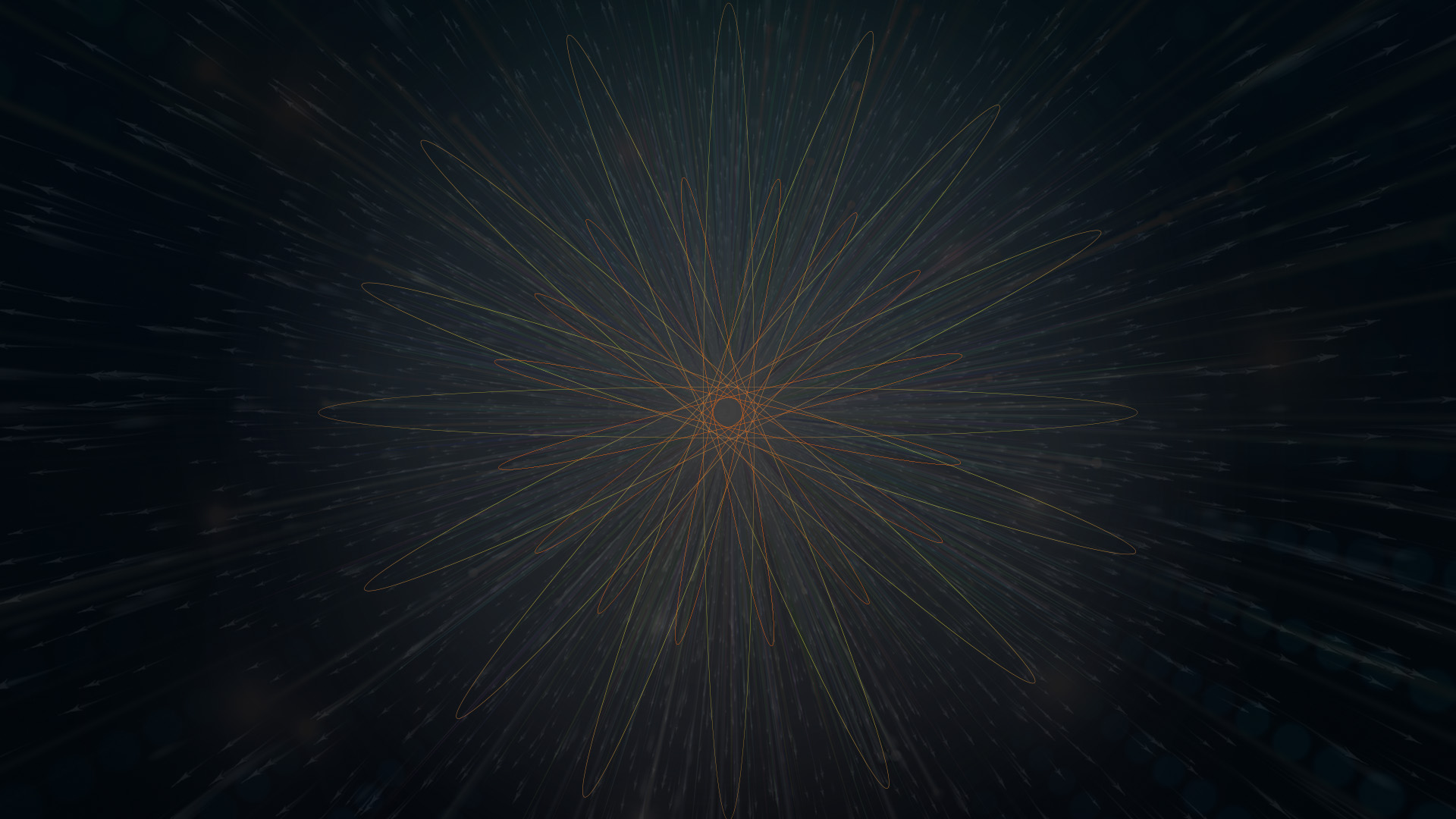 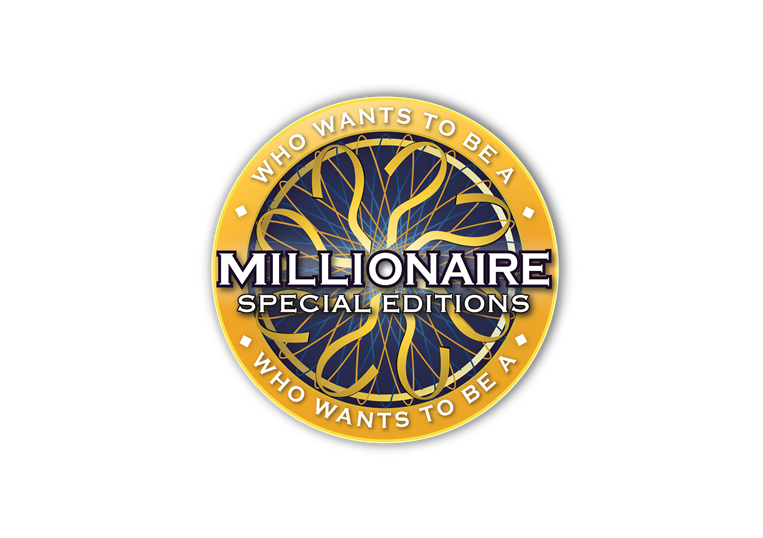 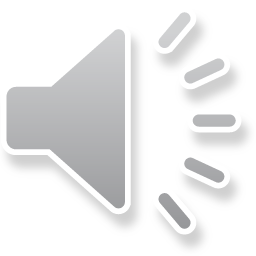 $ 10,000
Колко на брой са континентите?
11
8
6
7
D:
C:
B:
A:
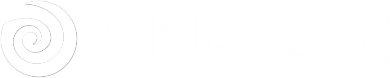 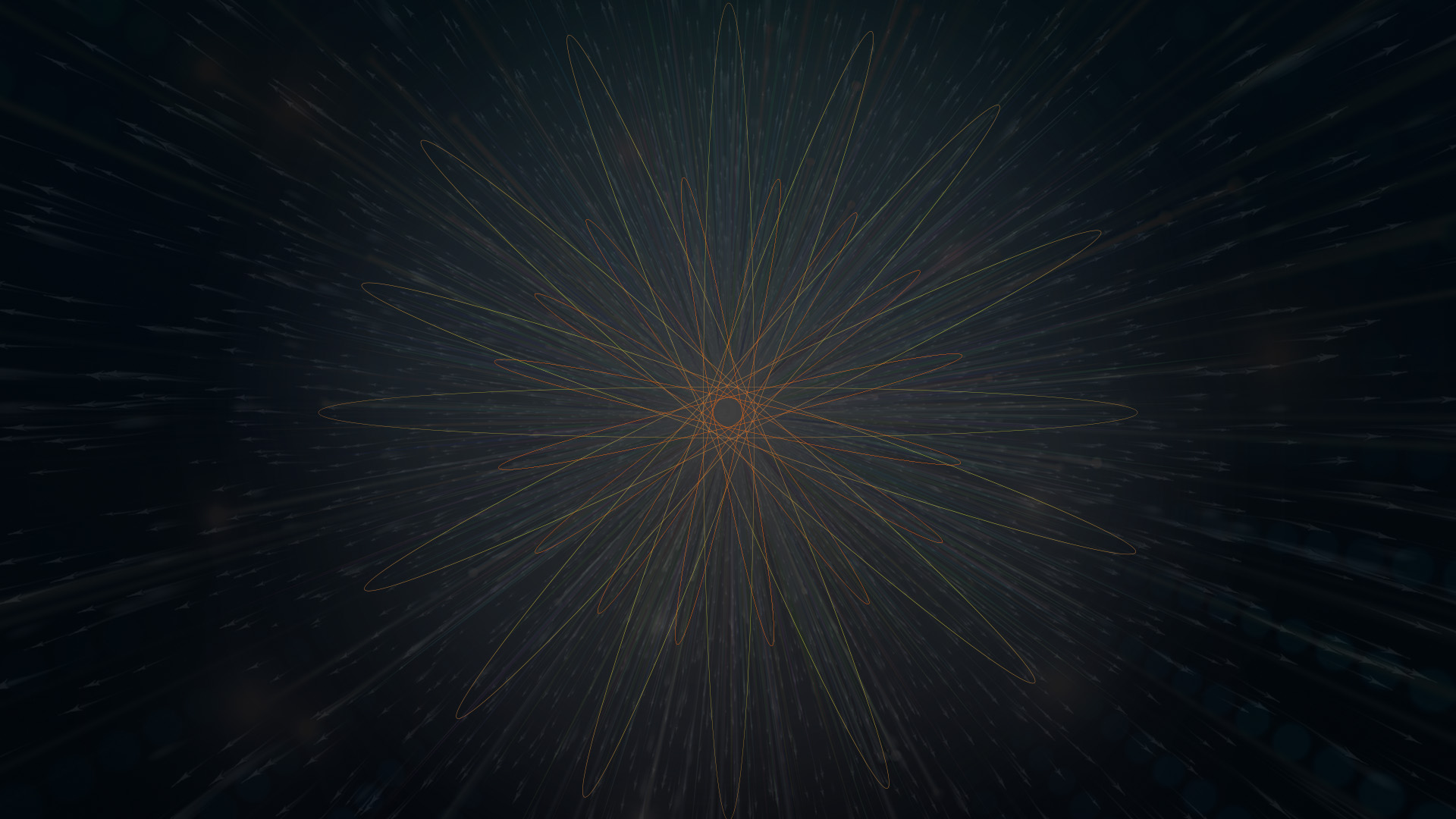 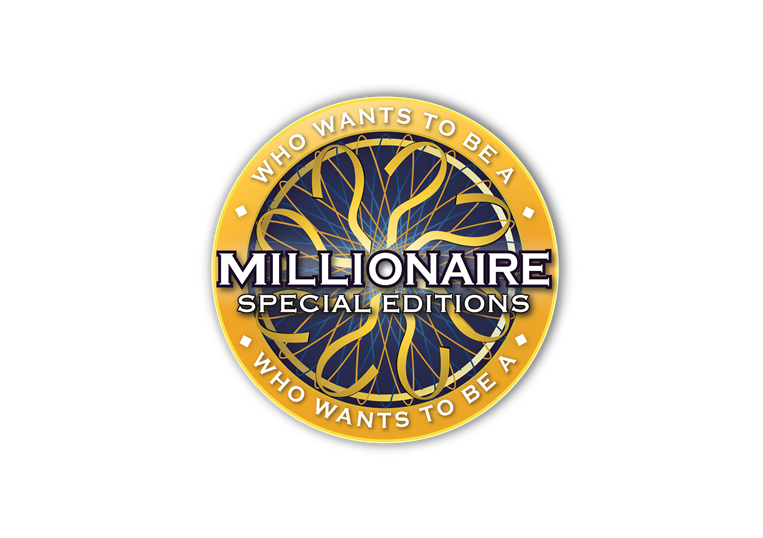 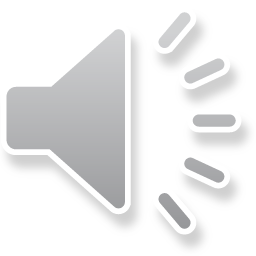 $ 10,000
Колко на брой са континентите?
11
8
6
7
D:
C:
B:
A:
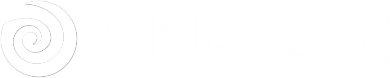 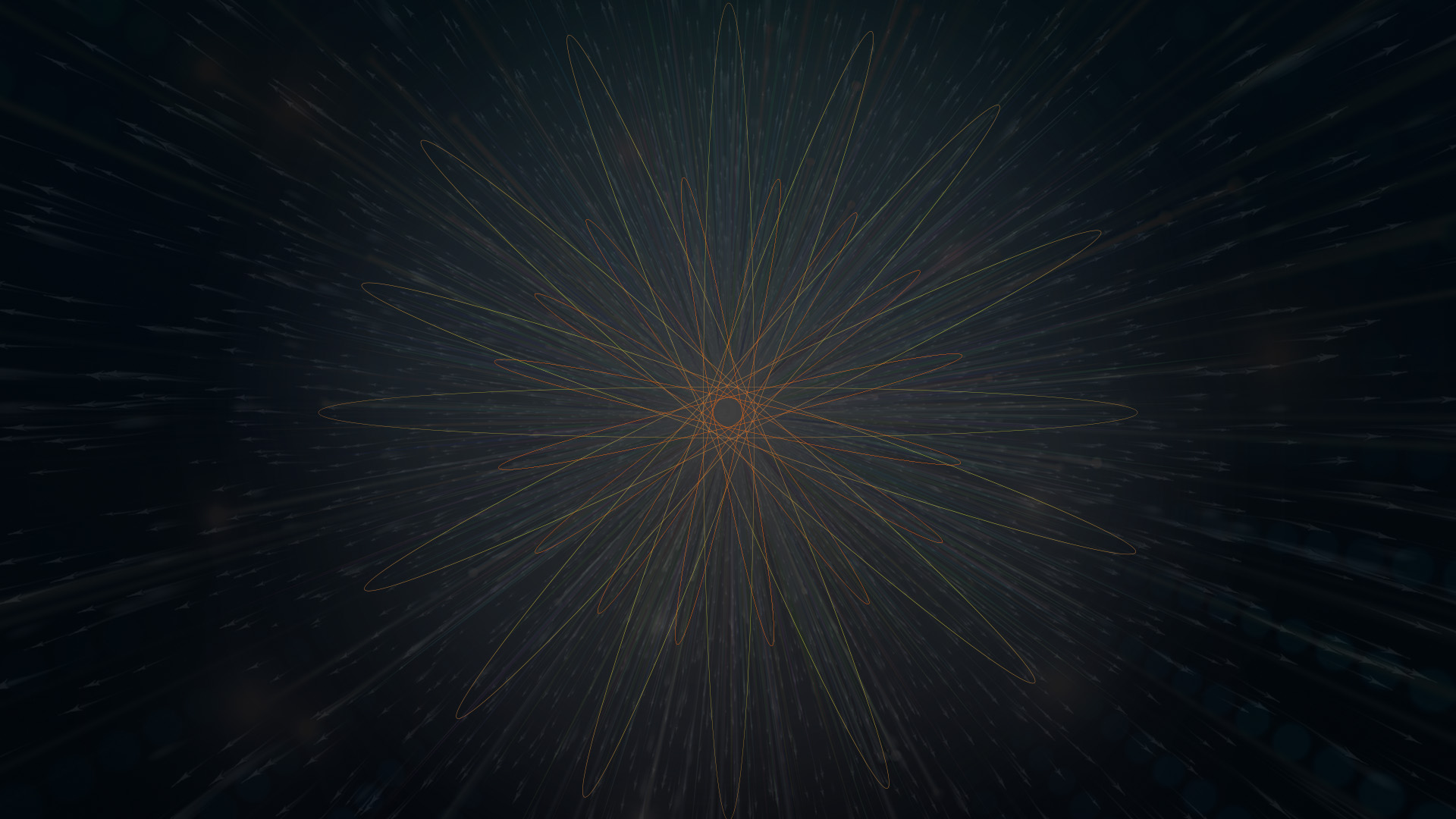 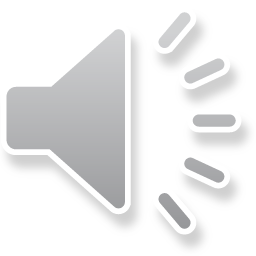 14
13
12
11
10
9
8
7
6
5
4
3
2
1
$ 1 MILLION
$ 500,000
$ 250,000
$ 100,000
$ 50,000
$ 30,000
$ 20,000
$ 10,000
$ 7,000
$ 5,000
$ 3,000
$ 2,000
$ 1,000
$ 500
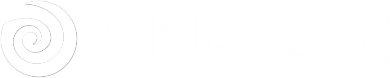 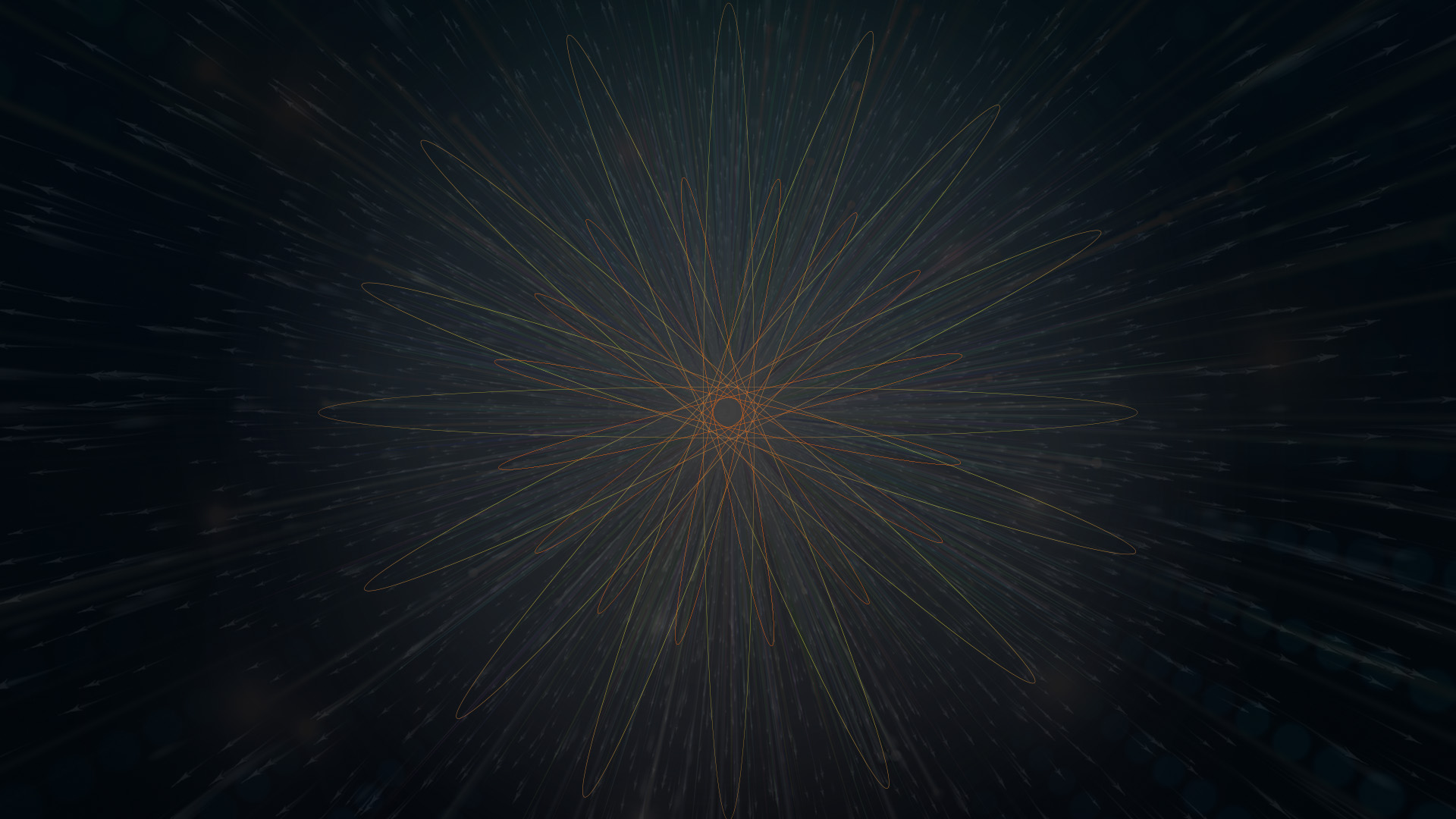 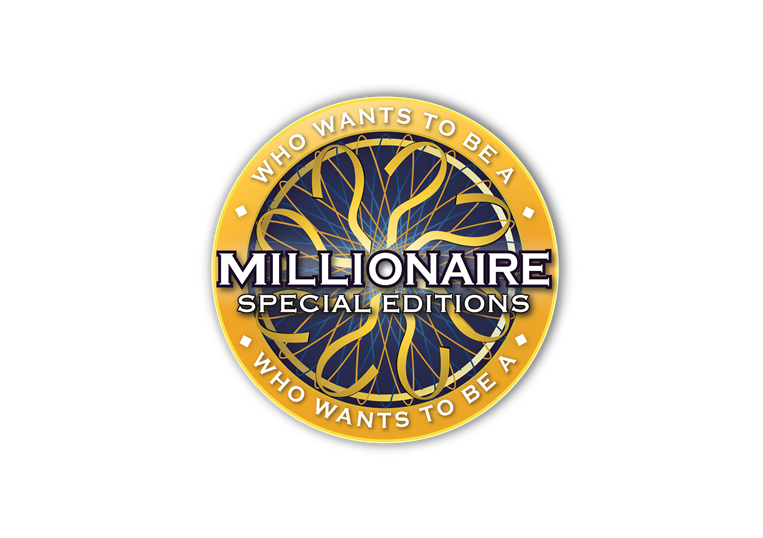 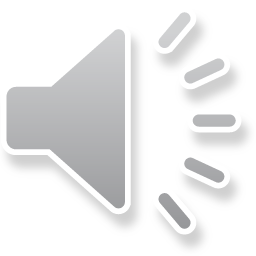 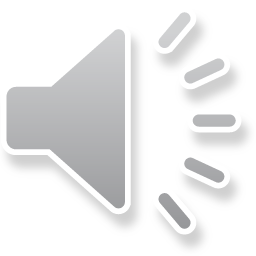 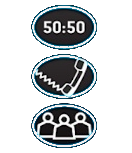 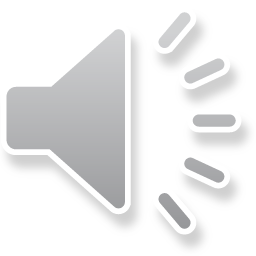 $ 20,000
На коя дата е приета Търновската конституция?
06.09.1885г.
22.09.1908г.
03.03.1878г.
16.04.1879г.
D:
C:
A:
B:
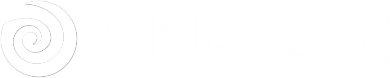 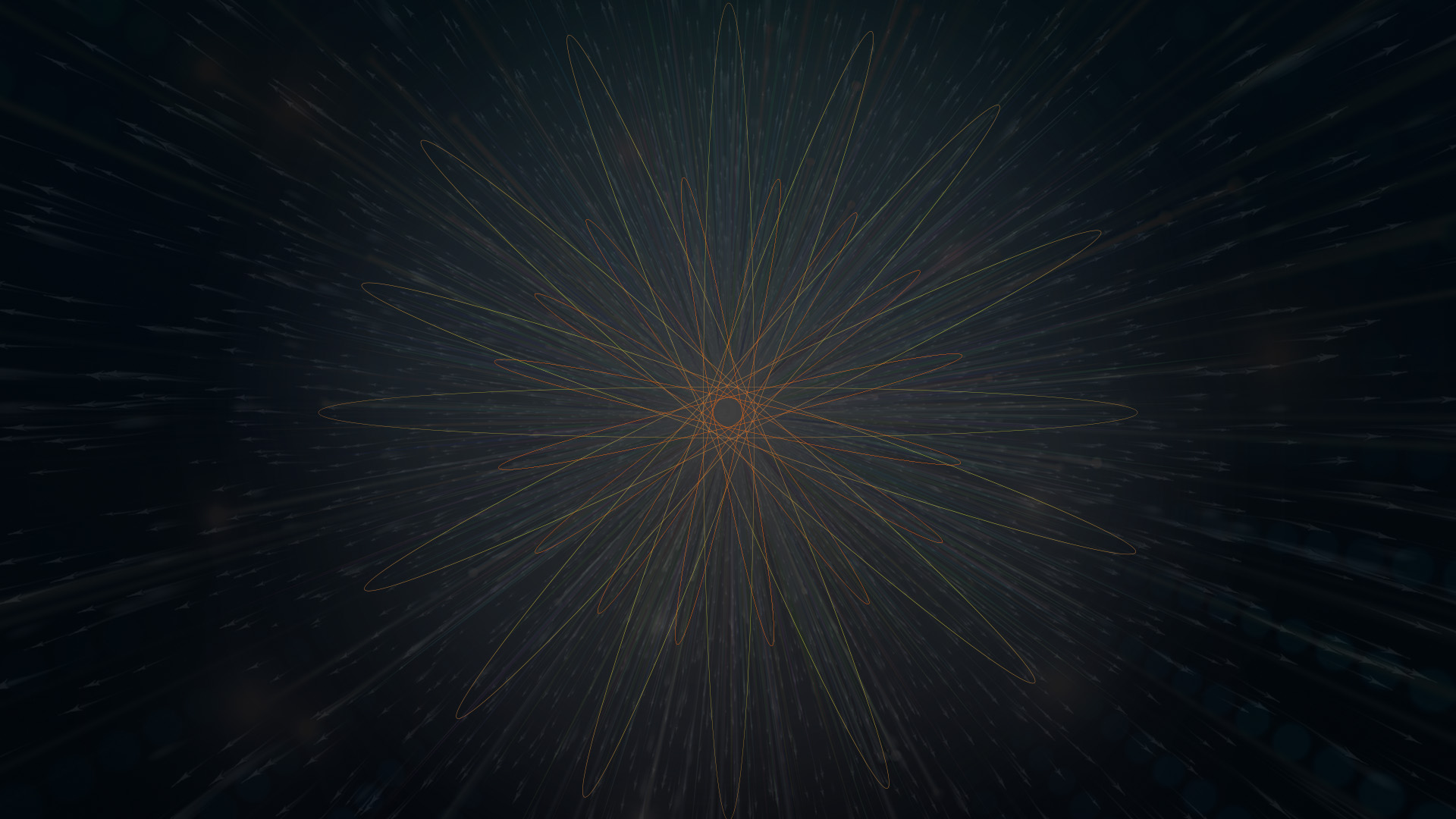 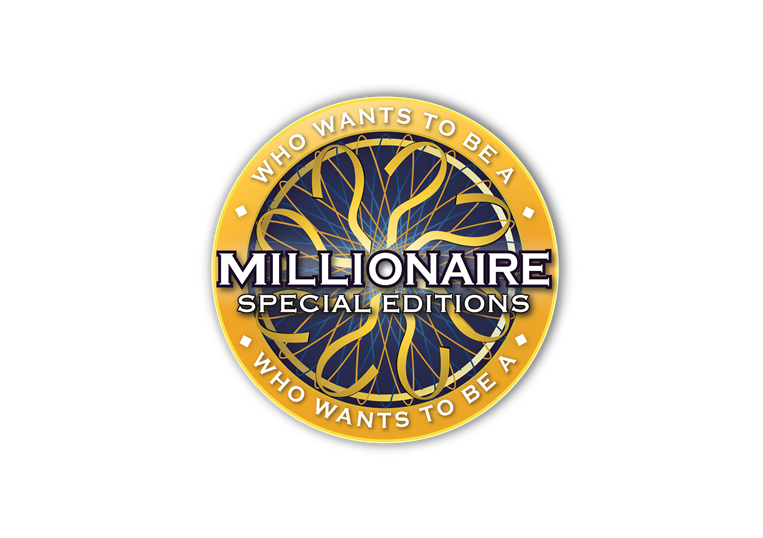 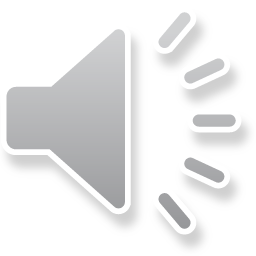 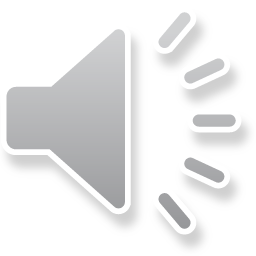 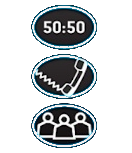 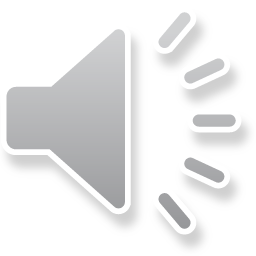 $ 20,000
На коя дата е приета Търновската конституция?
06.09.1885г.
16.04.1879г.
D:
B:
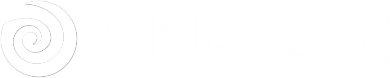 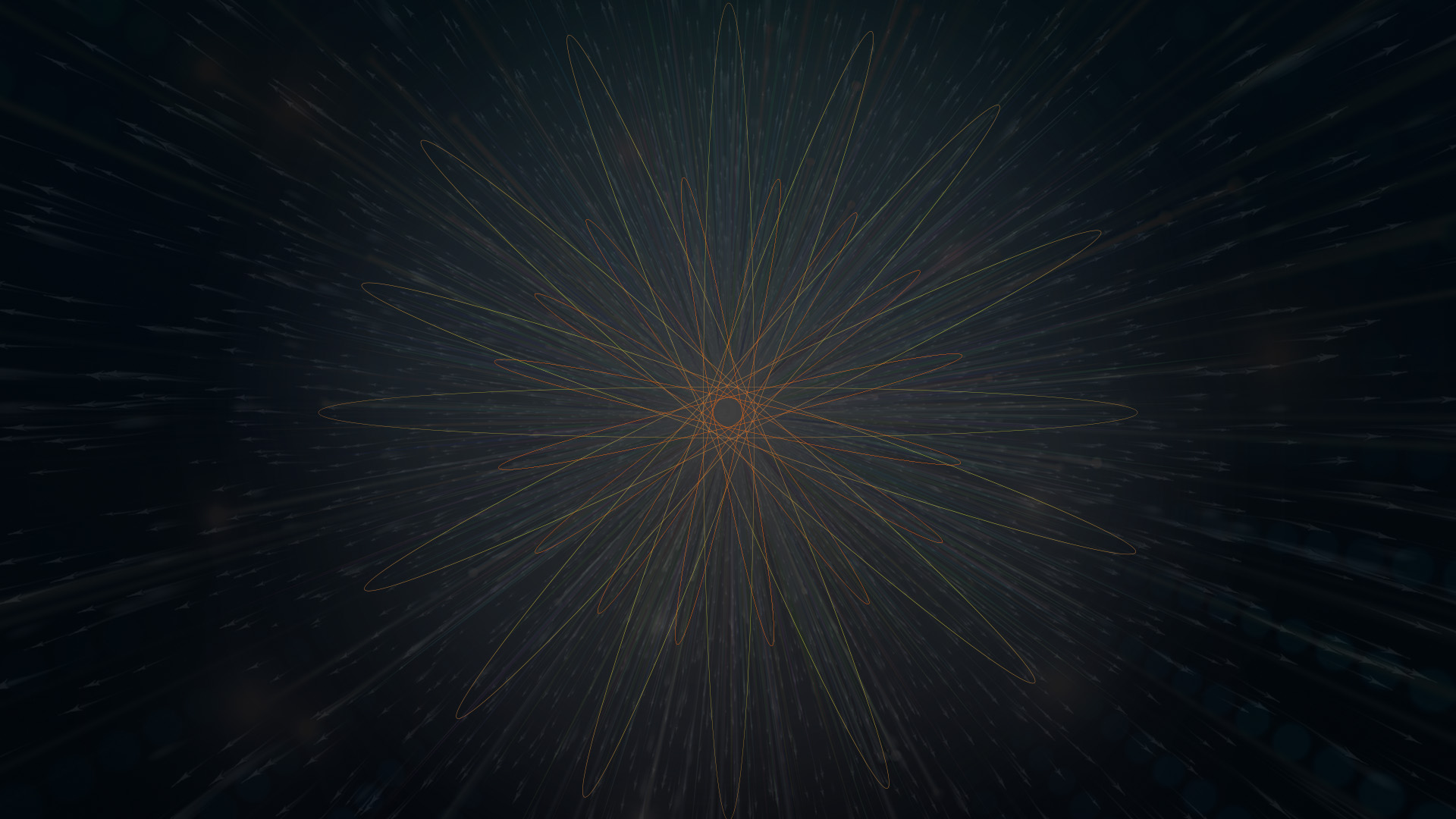 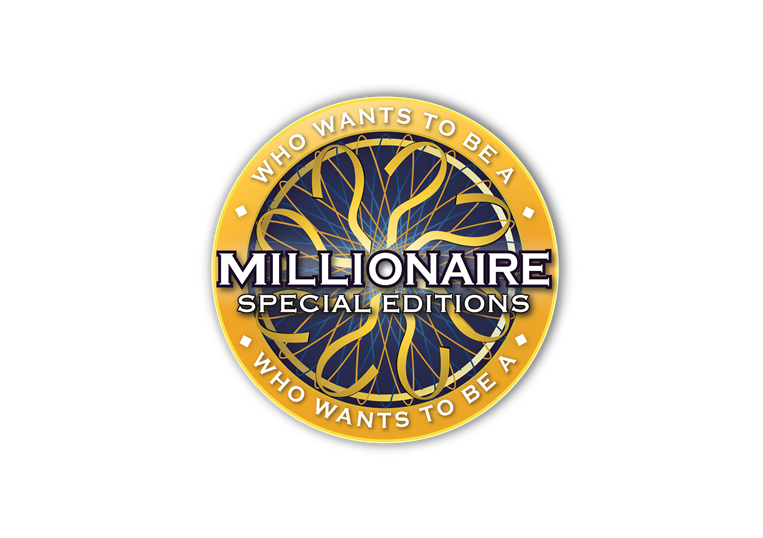 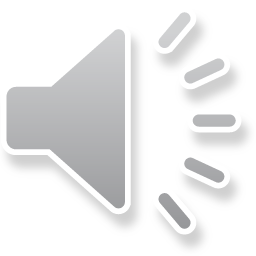 $ 20,000
На коя дата е приета Търновската конституция?
06.09.1885г.
22.09.1908г.
03.03.1878г.
16.04.1879г.
D:
C:
A:
B:
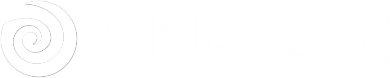 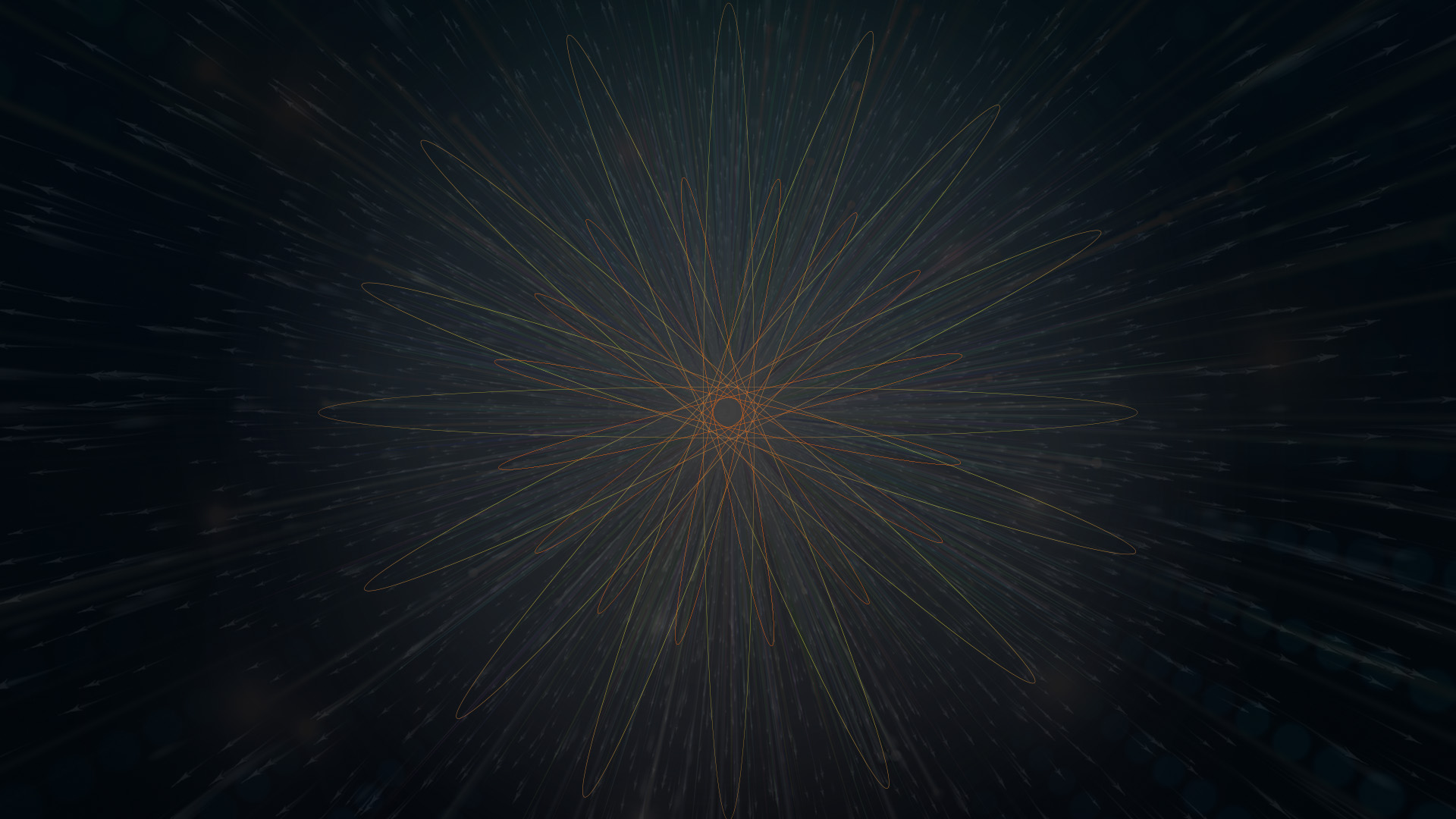 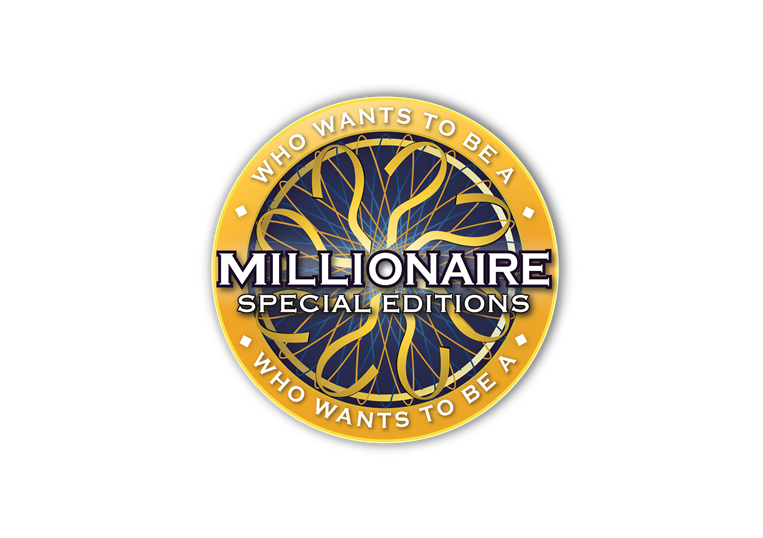 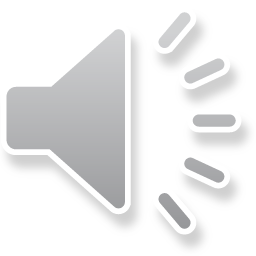 $ 20,000
На коя дата е приета Търновската конституция?
06.09.1885г.
22.09.1908г.
03.03.1878г.
16.04.1879г.
D:
C:
A:
B:
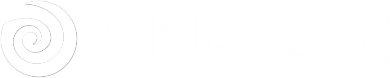 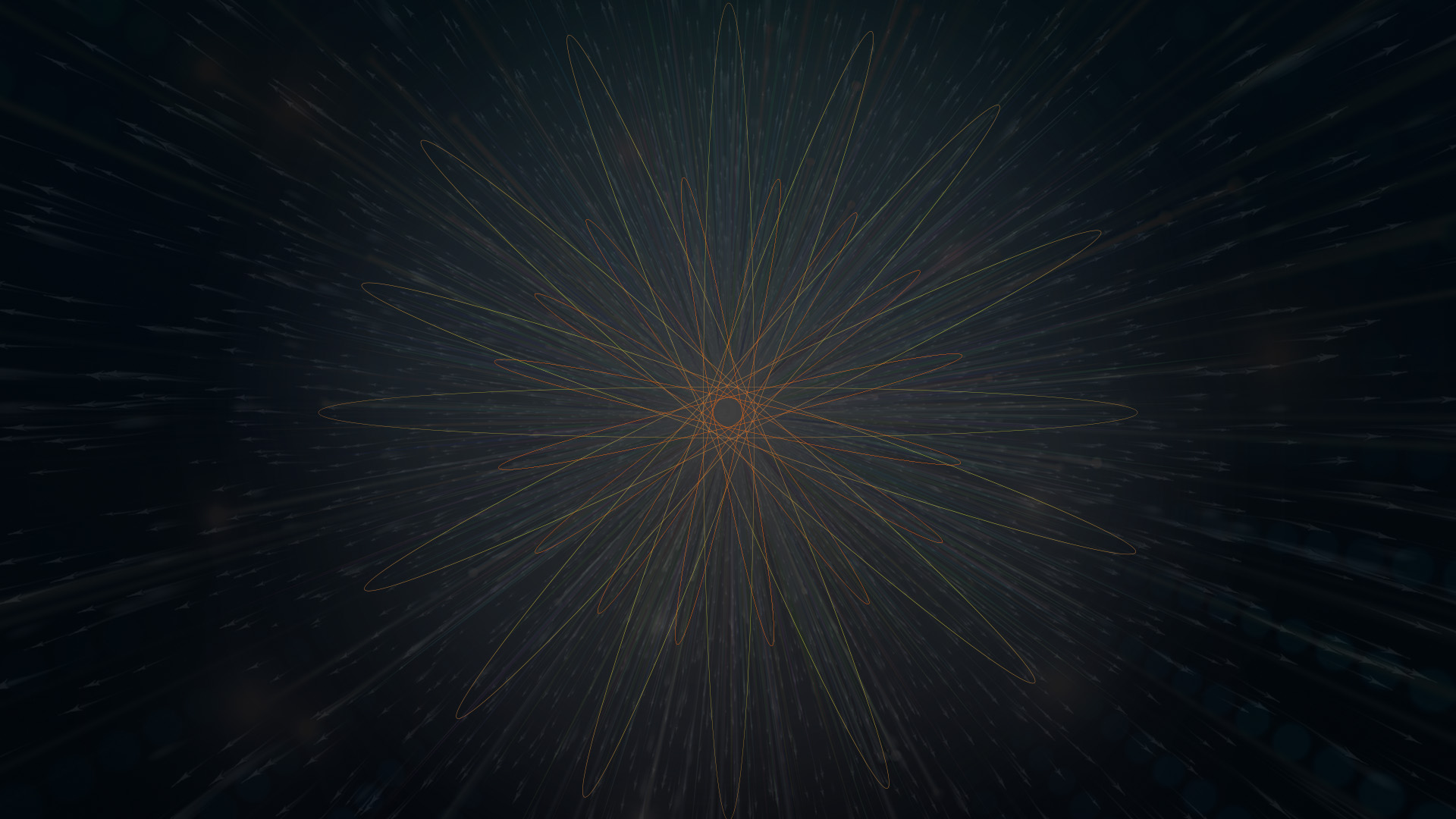 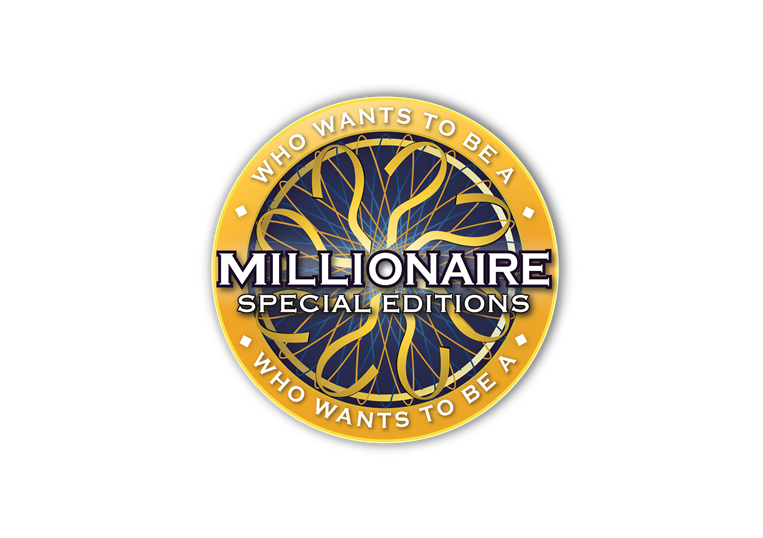 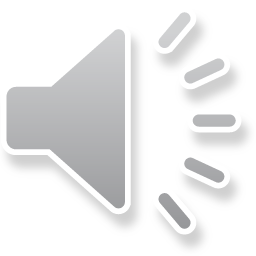 $ 20,000
На коя дата е приета Търновската конституция?
06.09.1885г.
22.09.1908г.
03.03.1878г.
16.04.1879г.
D:
C:
A:
B:
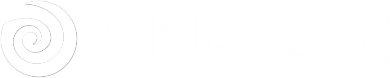 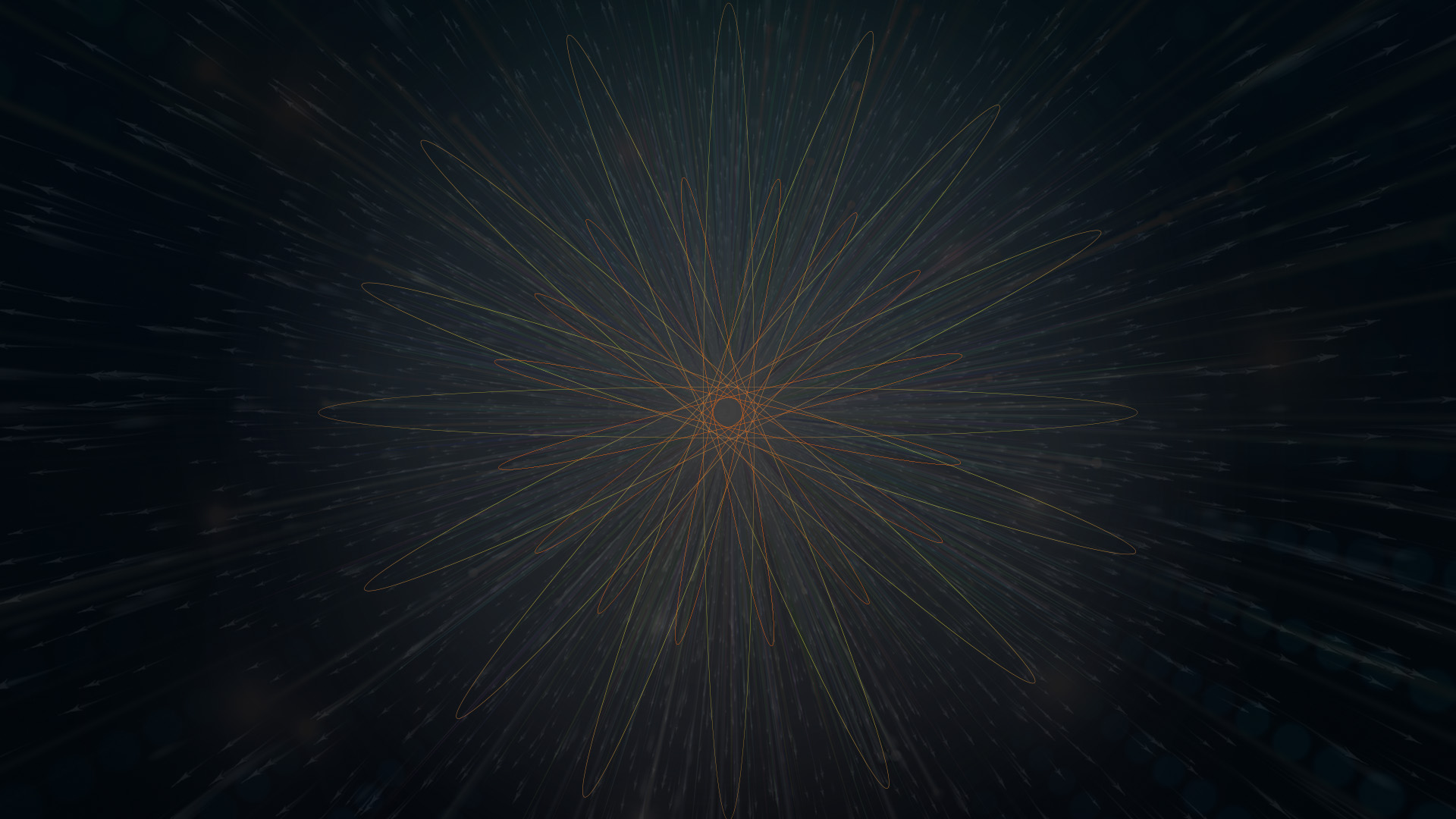 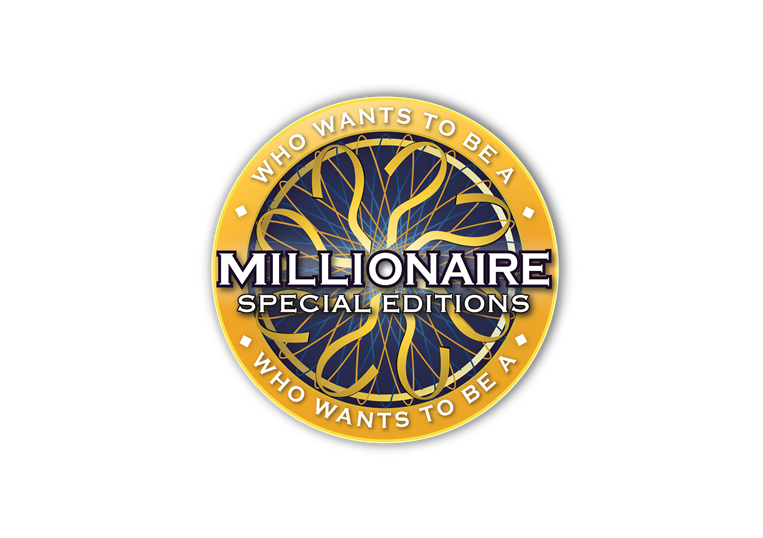 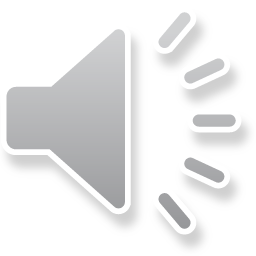 $ 20,000
На коя дата е приета Търновската конституция?
06.09.1885г.
22.09.1908г.
03.03.1878г.
16.04.1879г.
D:
C:
A:
B:
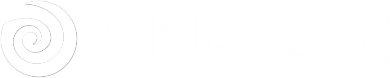 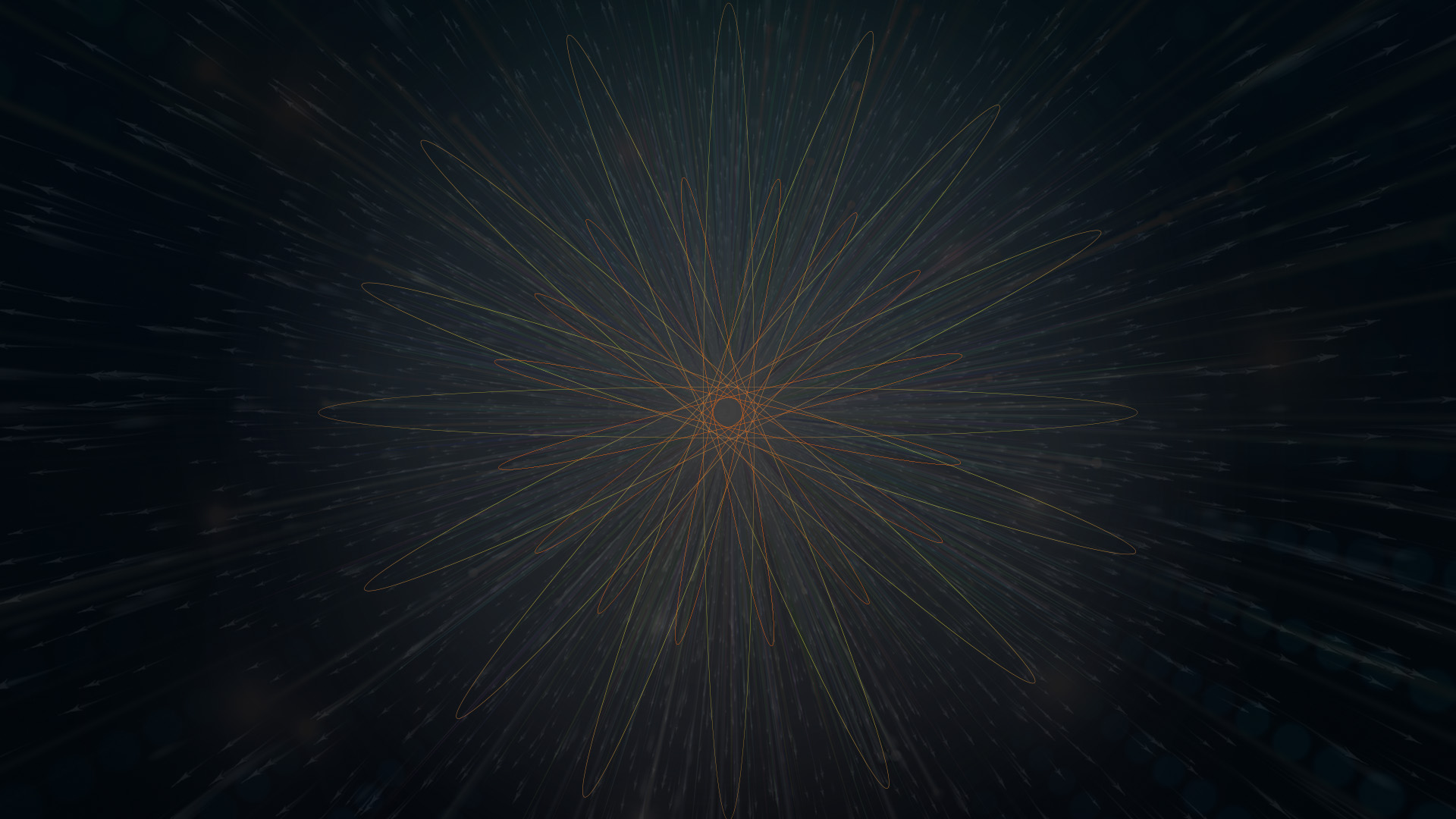 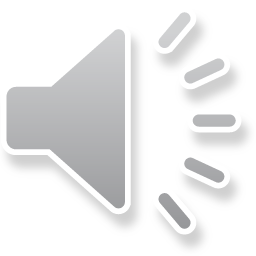 14
13
12
11
10
9
8
7
6
5
4
3
2
1
$ 1 MILLION
$ 500,000
$ 250,000
$ 100,000
$ 50,000
$ 30,000
$ 20,000
$ 10,000
$ 7,000
$ 5,000
$ 3,000
$ 2,000
$ 1,000
$ 500
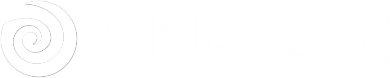 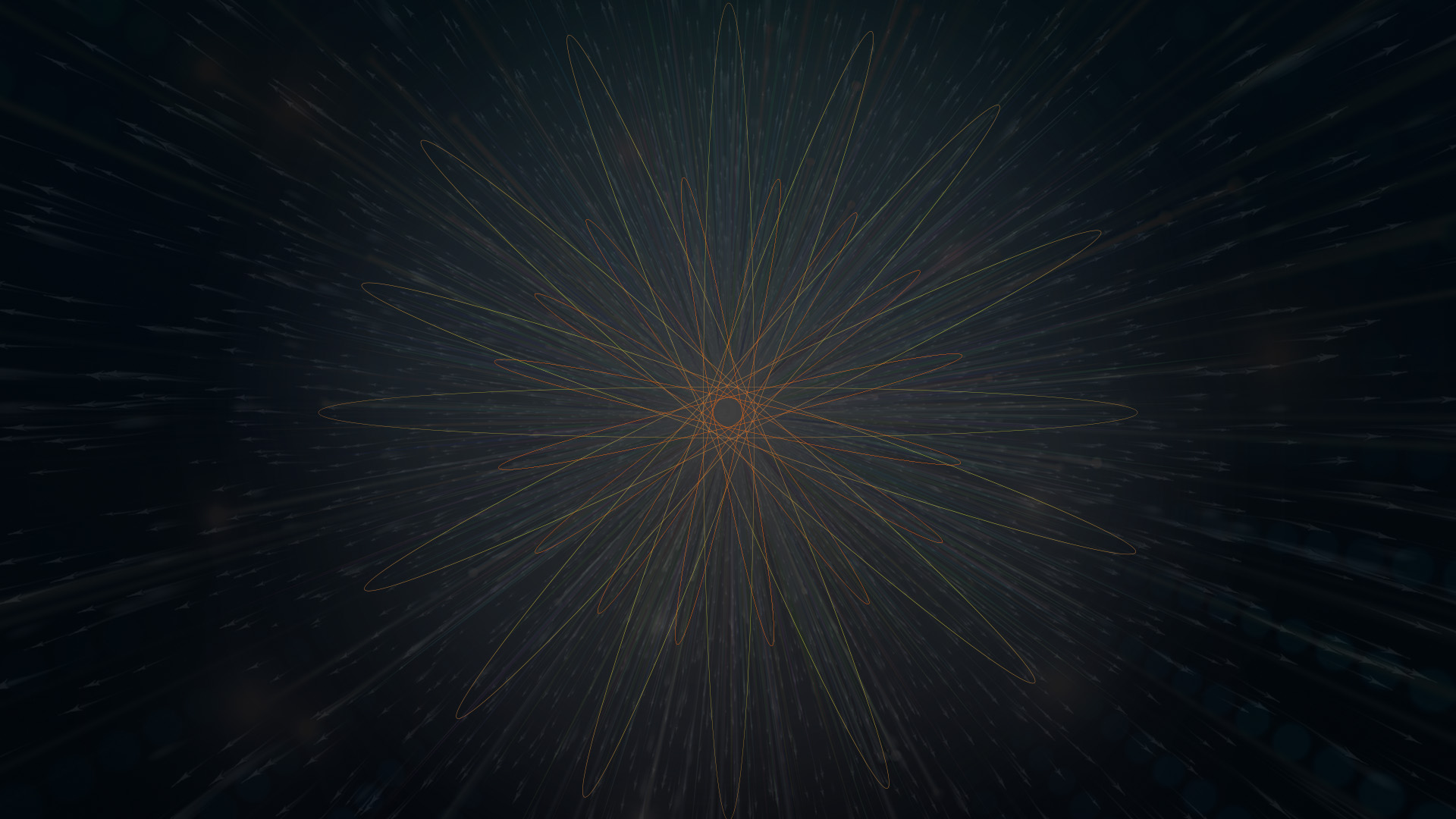 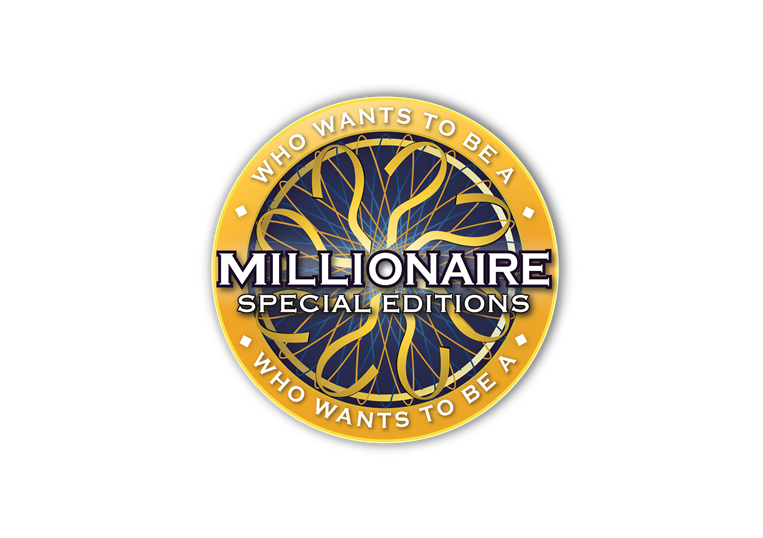 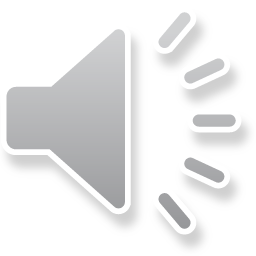 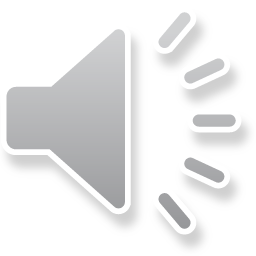 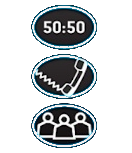 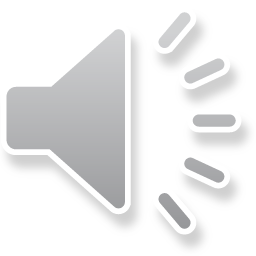 $ 30,000
Кое е право на българските граждани според конституцията?
Да изповядват религията си
Да служат в армията
Да плащат данъци
Да спазват законите на страната
D:
C:
A:
B:
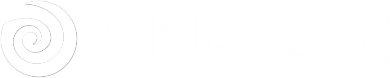 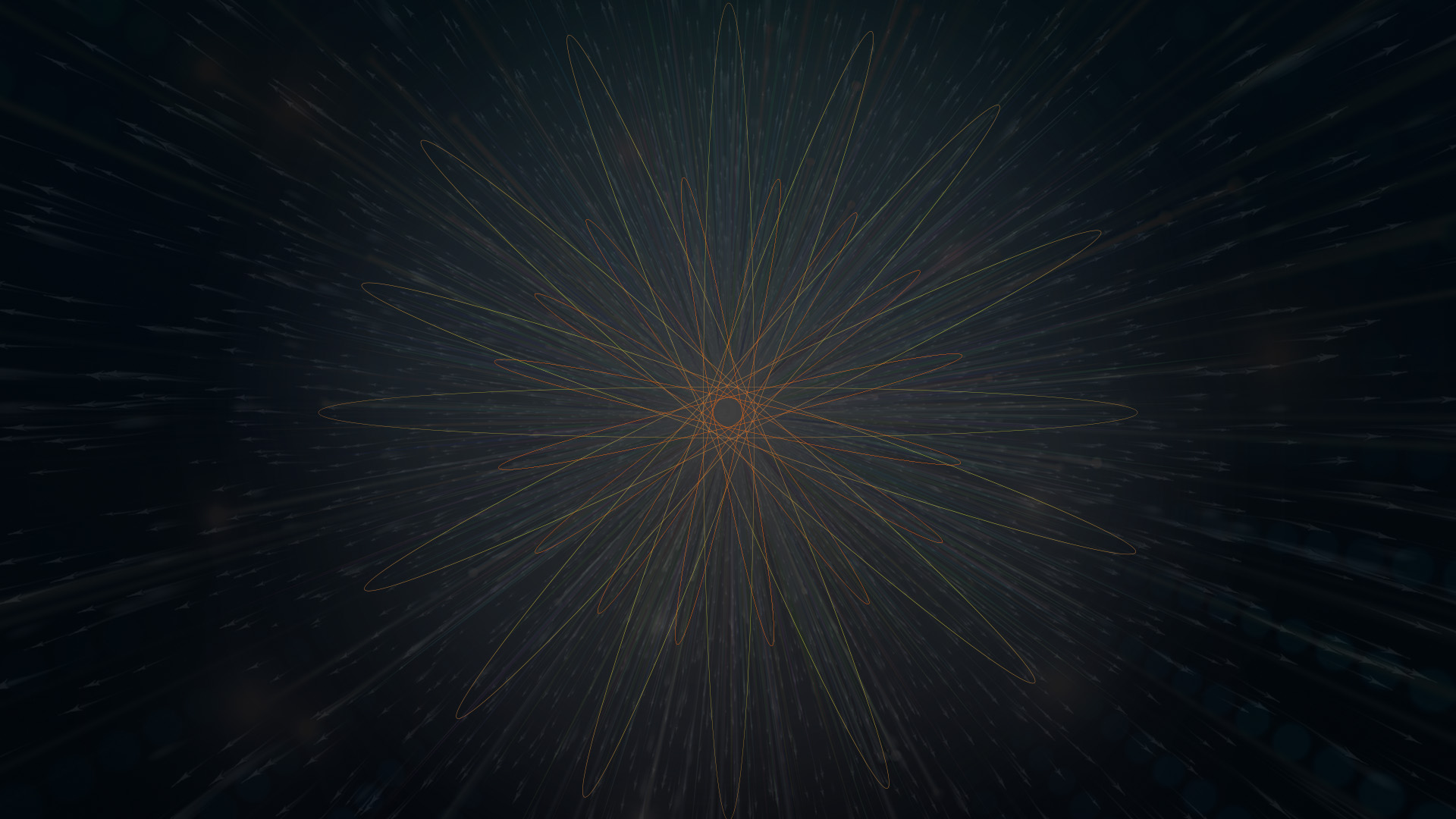 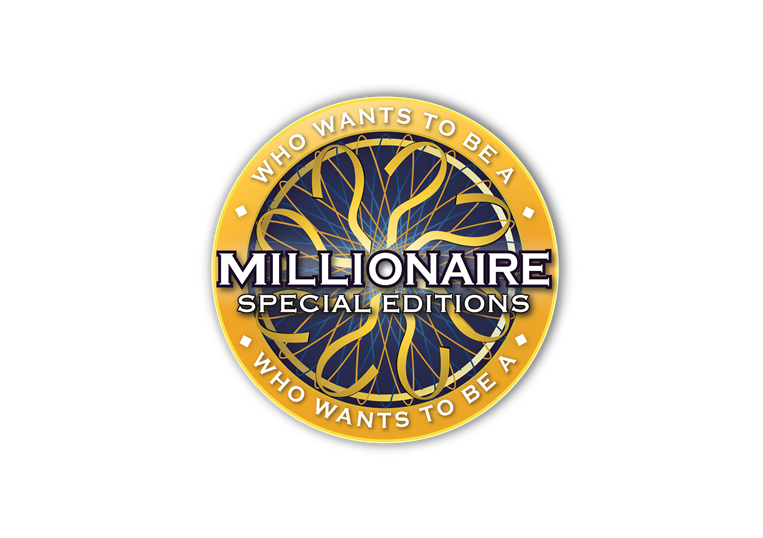 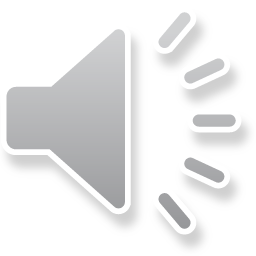 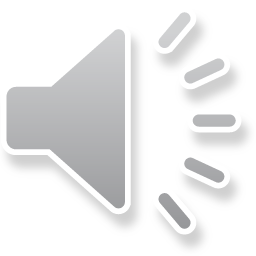 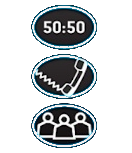 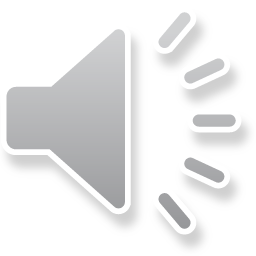 $ 30,000
Кое е право на българските граждани според конституцията?
Да изповядват религията си
Да плащат данъци
D:
A:
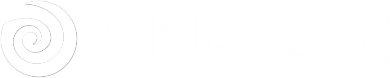 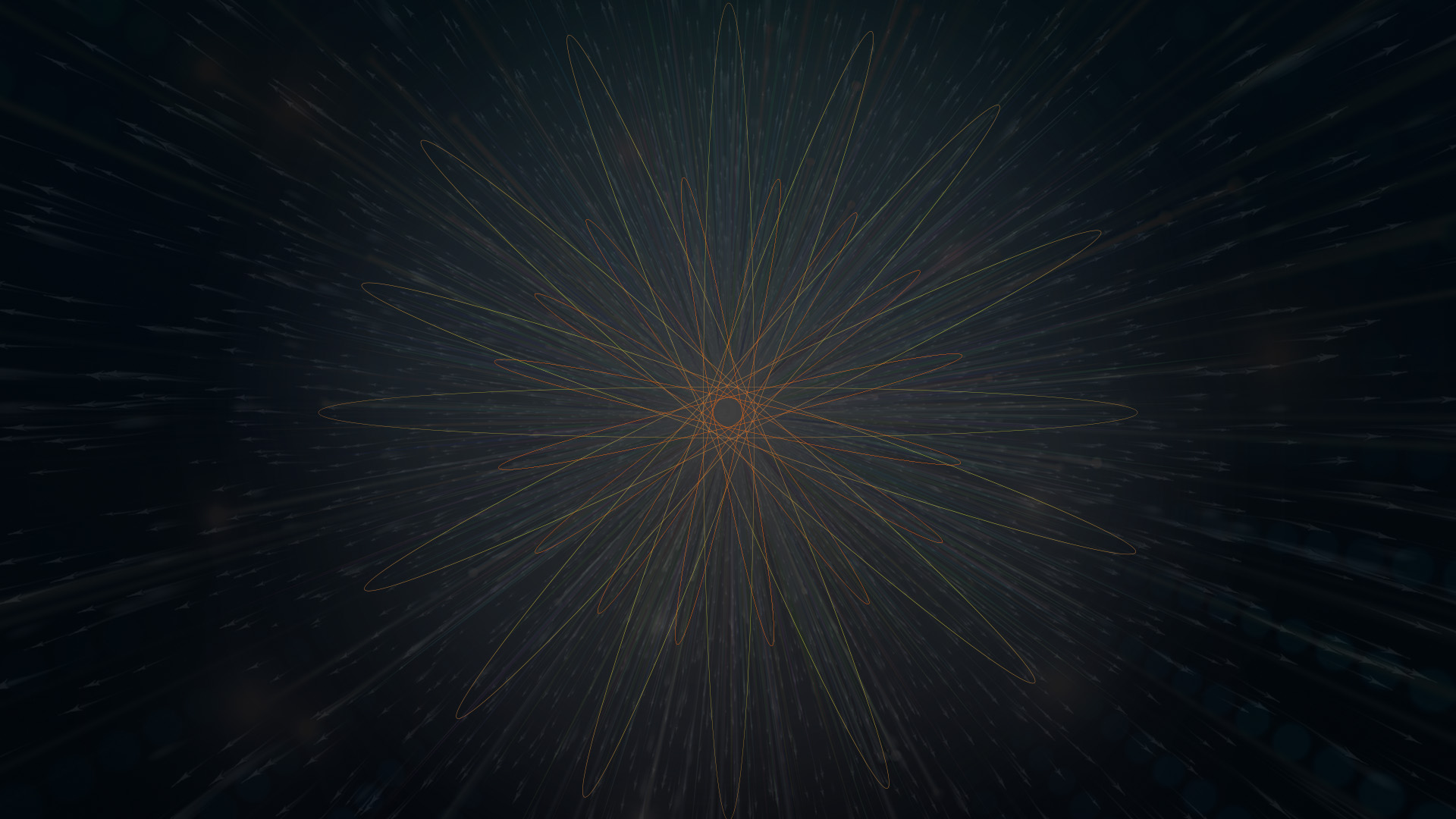 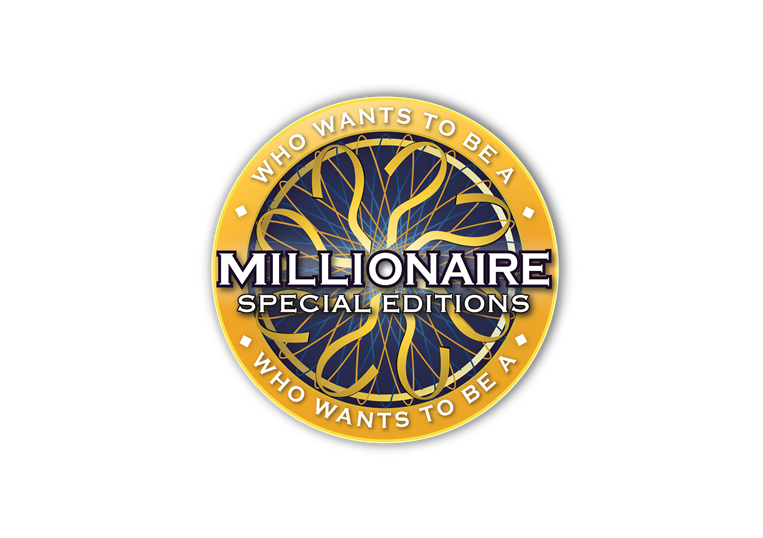 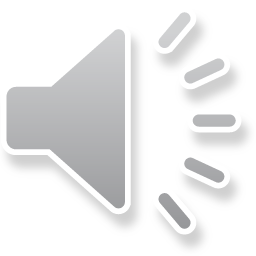 $ 30,000
Кое е право на българските граждани според конституцията?
Да служат в армията
Да спазват законите на страната
Да изповядват религията си
Да плащат данъци
C:
B:
D:
A:
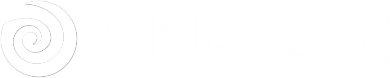 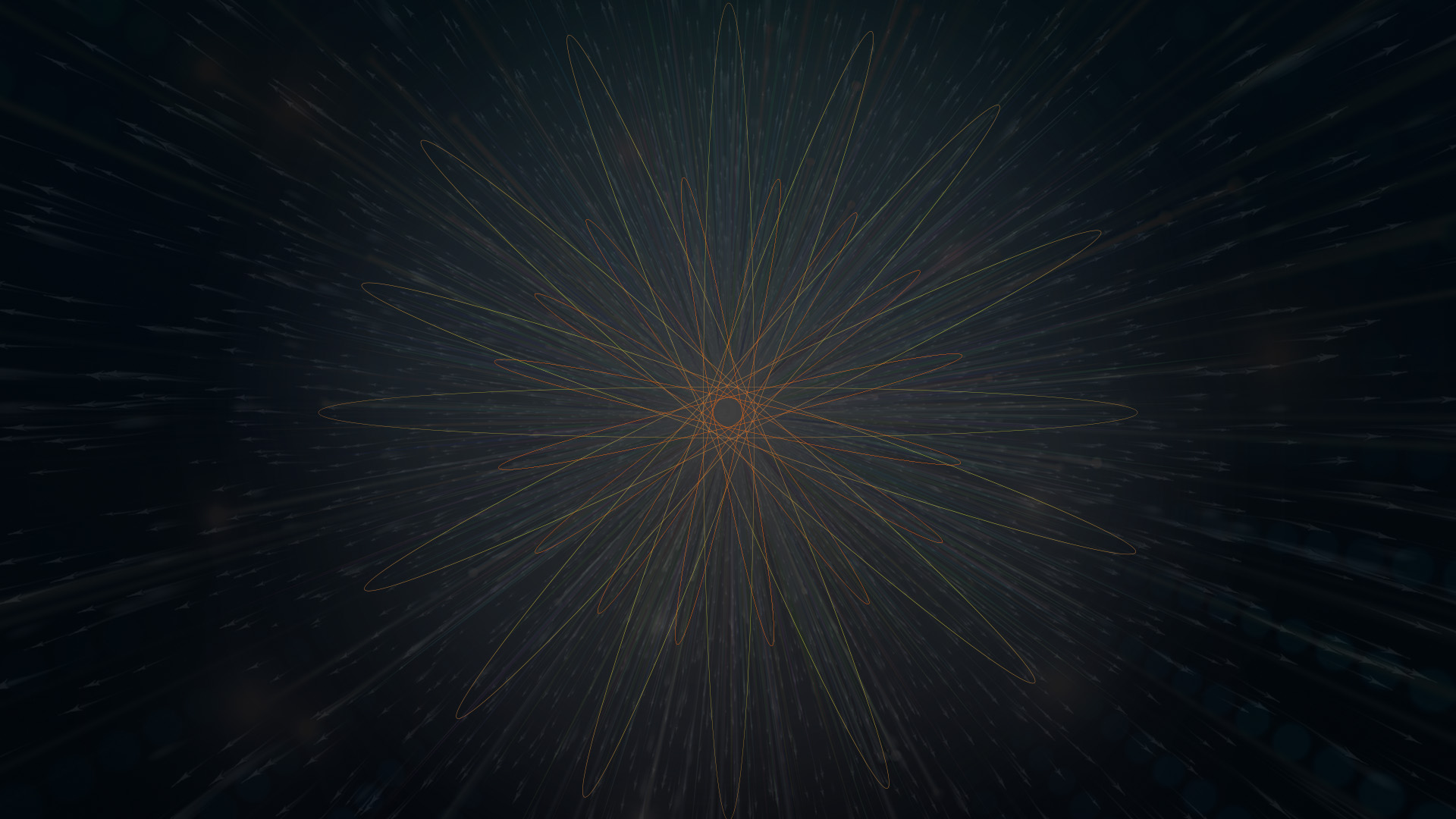 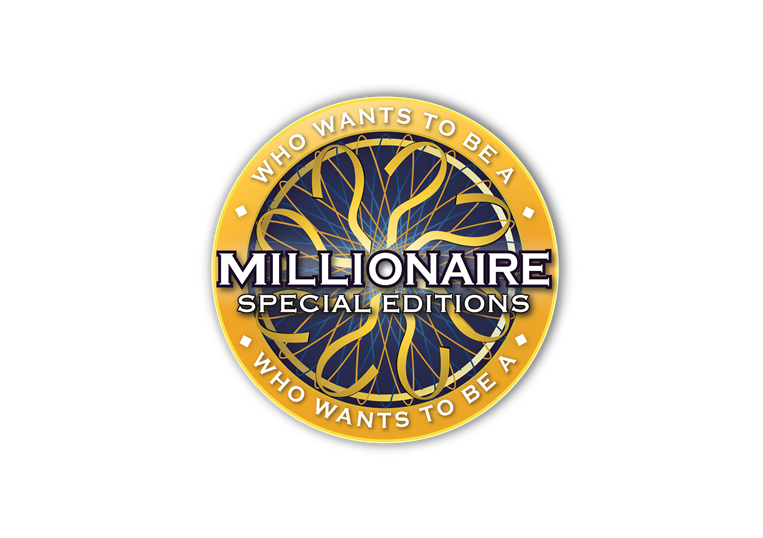 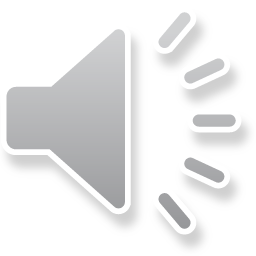 $ 30,000
Кое е право на българските граждани според конституцията?
Да служат в армията
Да спазват законите на страната
Да изповядват религията си
Да плащат данъци
C:
B:
D:
A:
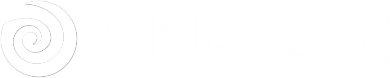 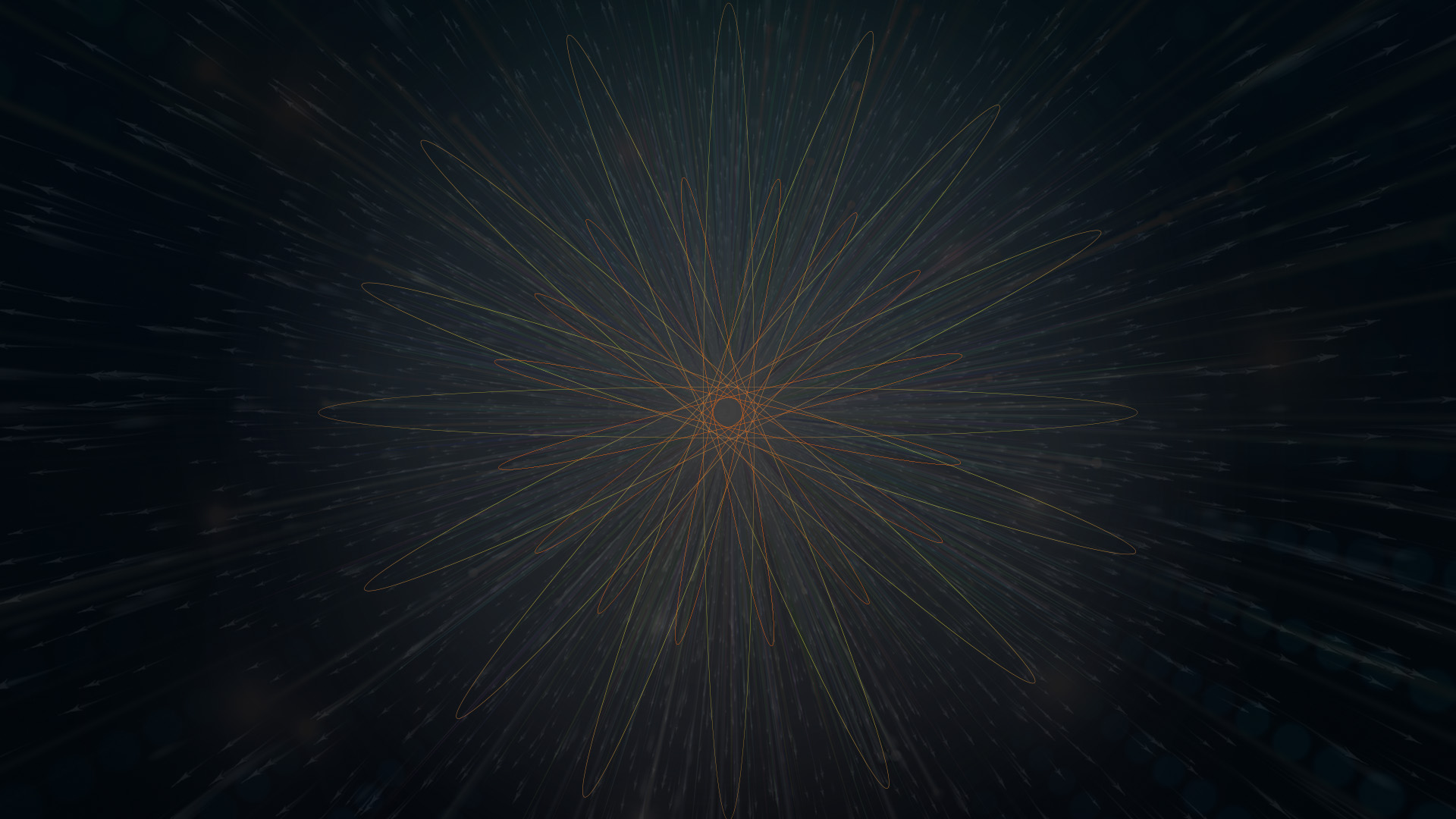 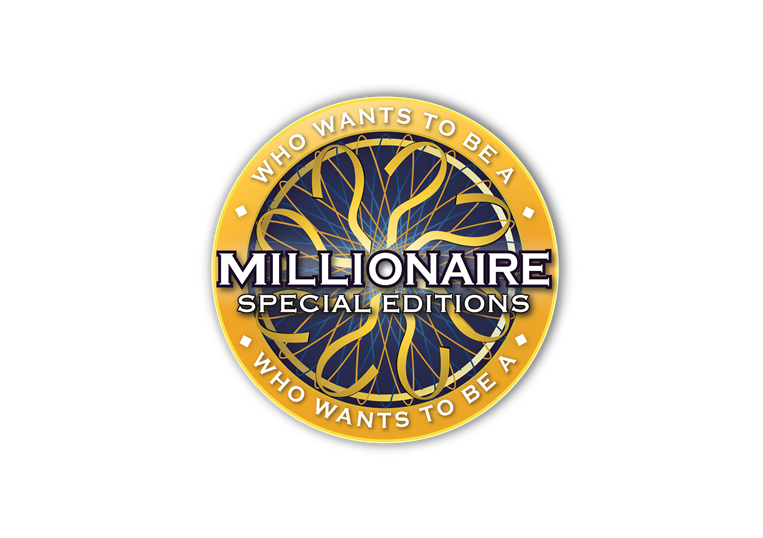 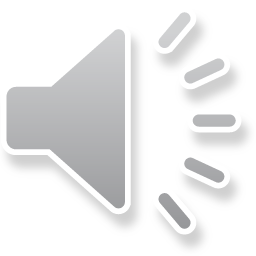 $ 30,000
Кое е право на българските граждани според конституцията?
Да служат в армията
Да спазват законите на страната
Да изповядват религията си
Да плащат данъци
C:
B:
D:
A:
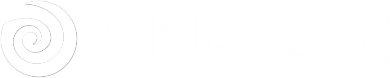 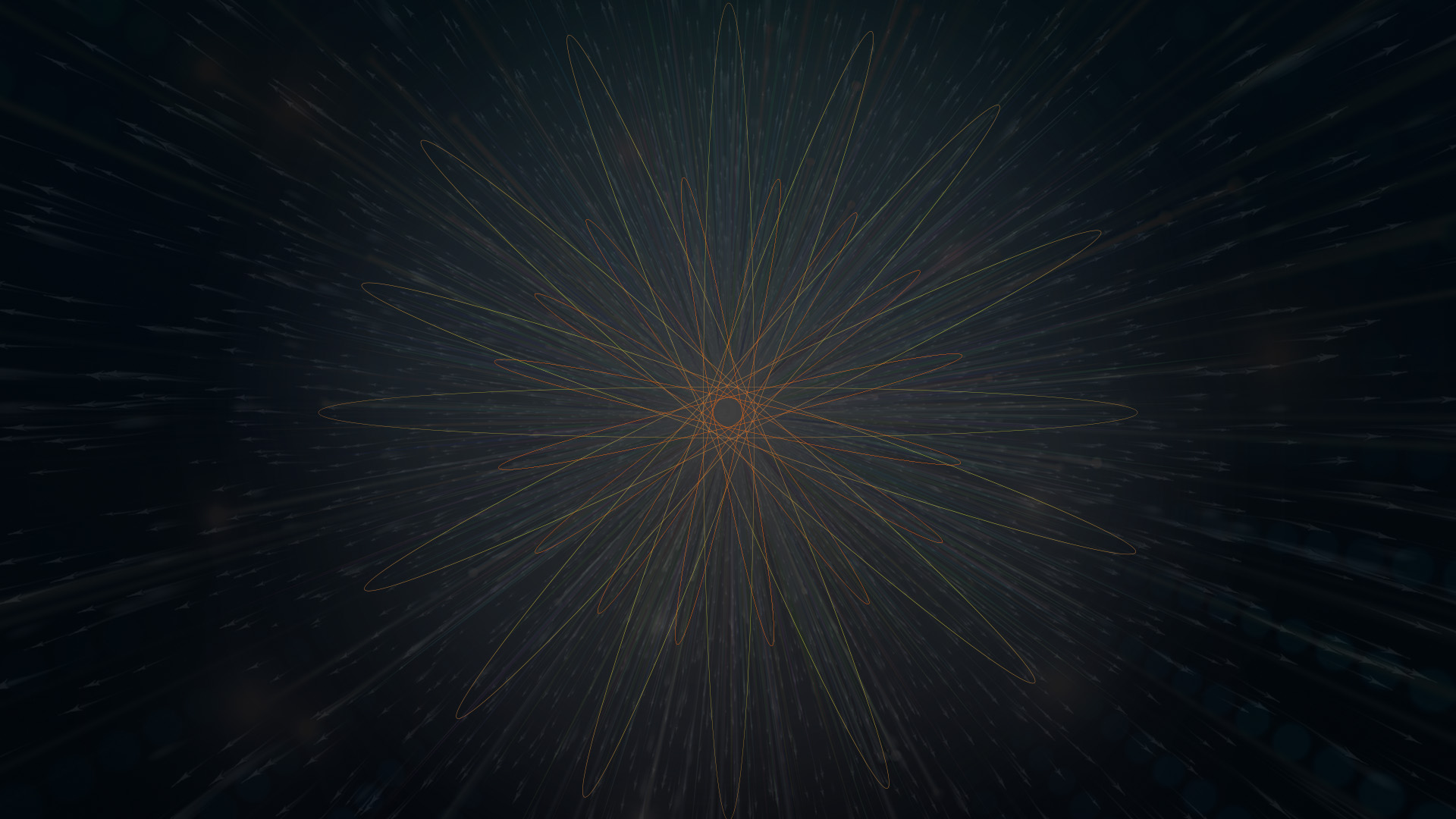 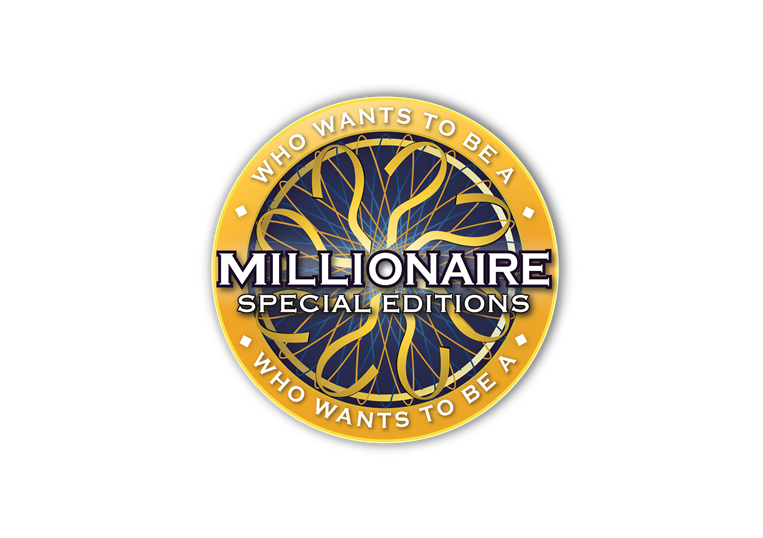 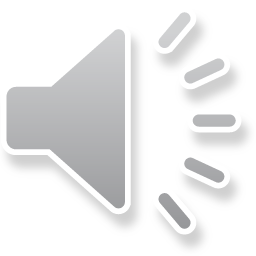 $ 30,000
Кое е право на българските граждани според конституцията?
Да служат в армията
Да спазват законите на страната
Да изповядват религията си
Да плащат данъци
C:
B:
D:
A:
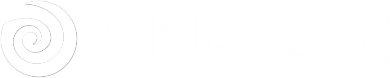 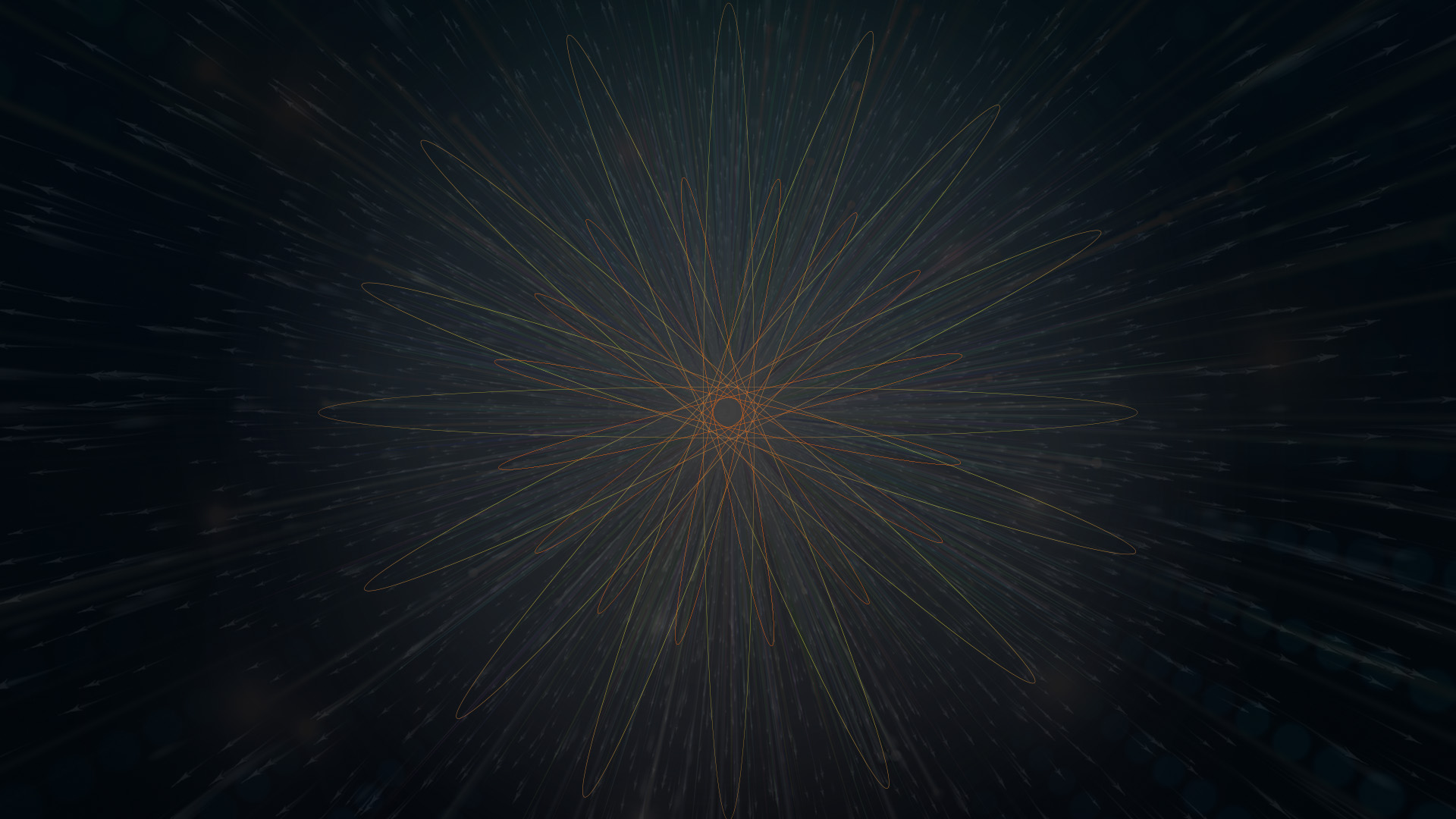 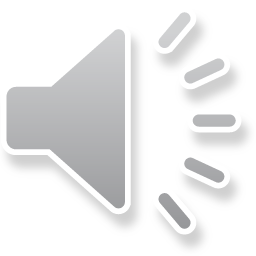 14
13
12
11
10
9
8
7
6
5
4
3
2
1
$ 1 MILLION
$ 500,000
$ 250,000
$ 100,000
$ 50,000
$ 30,000
$ 20,000
$ 10,000
$ 7,000
$ 5,000
$ 3,000
$ 2,000
$ 1,000
$ 500
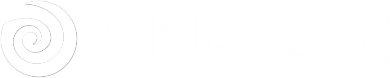 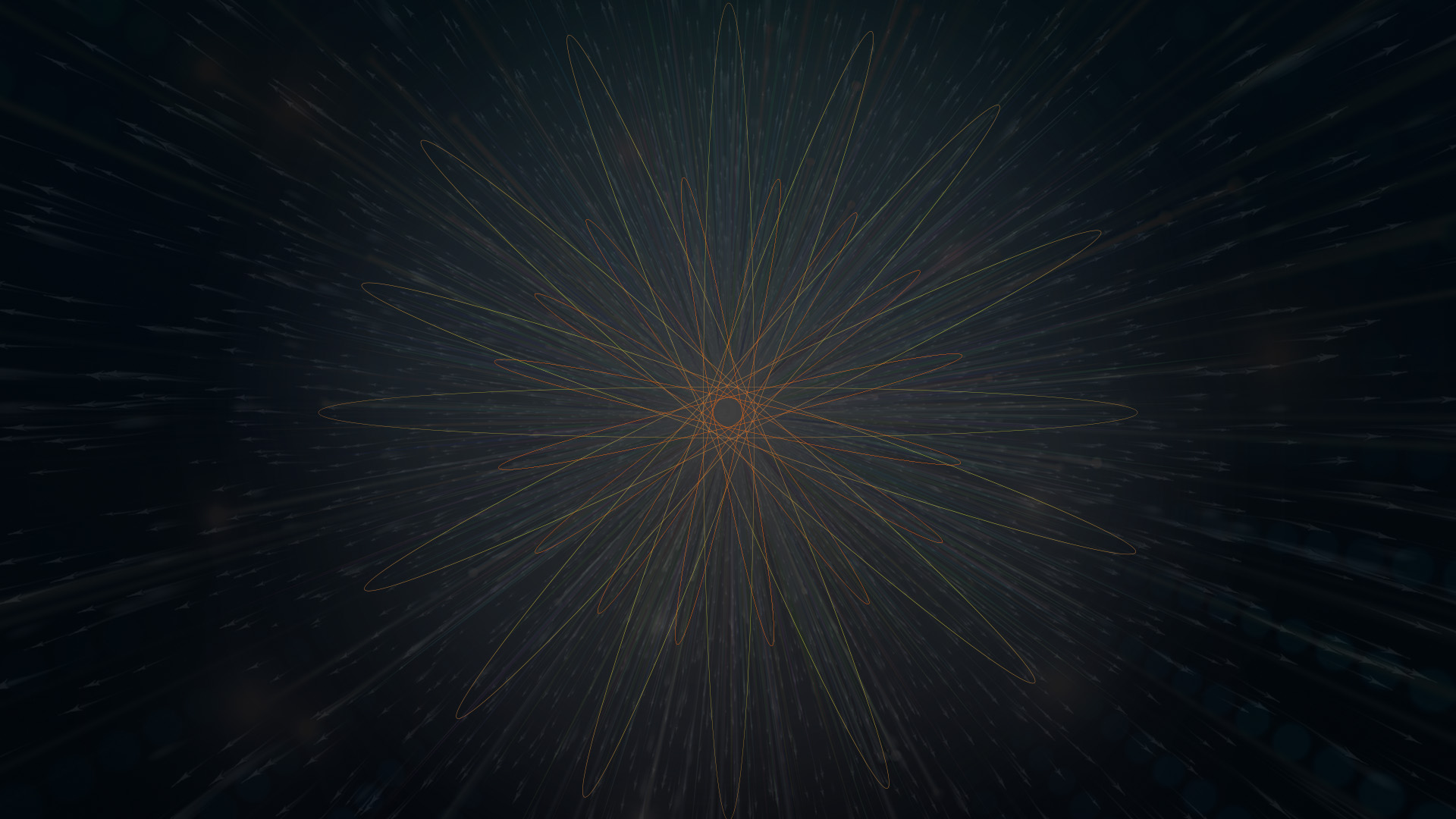 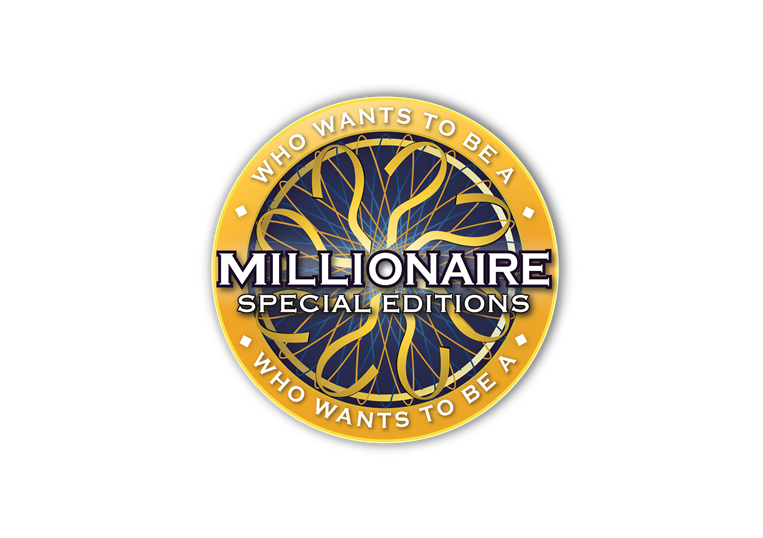 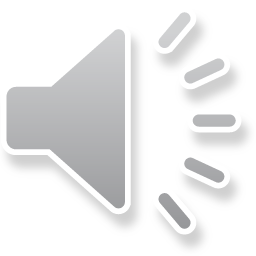 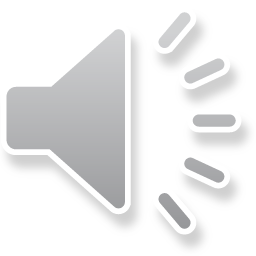 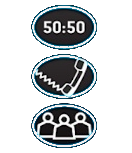 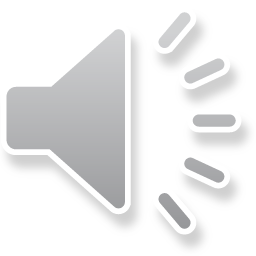 $ 50,000
На 22-ри септември 1908г.:
България е освободена от турско робство
Българската армия извоюва победа в Балканската война
България е обявена за независимо царство
България се включва в Първата световна война
D:
C:
A:
B:
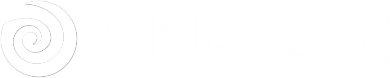 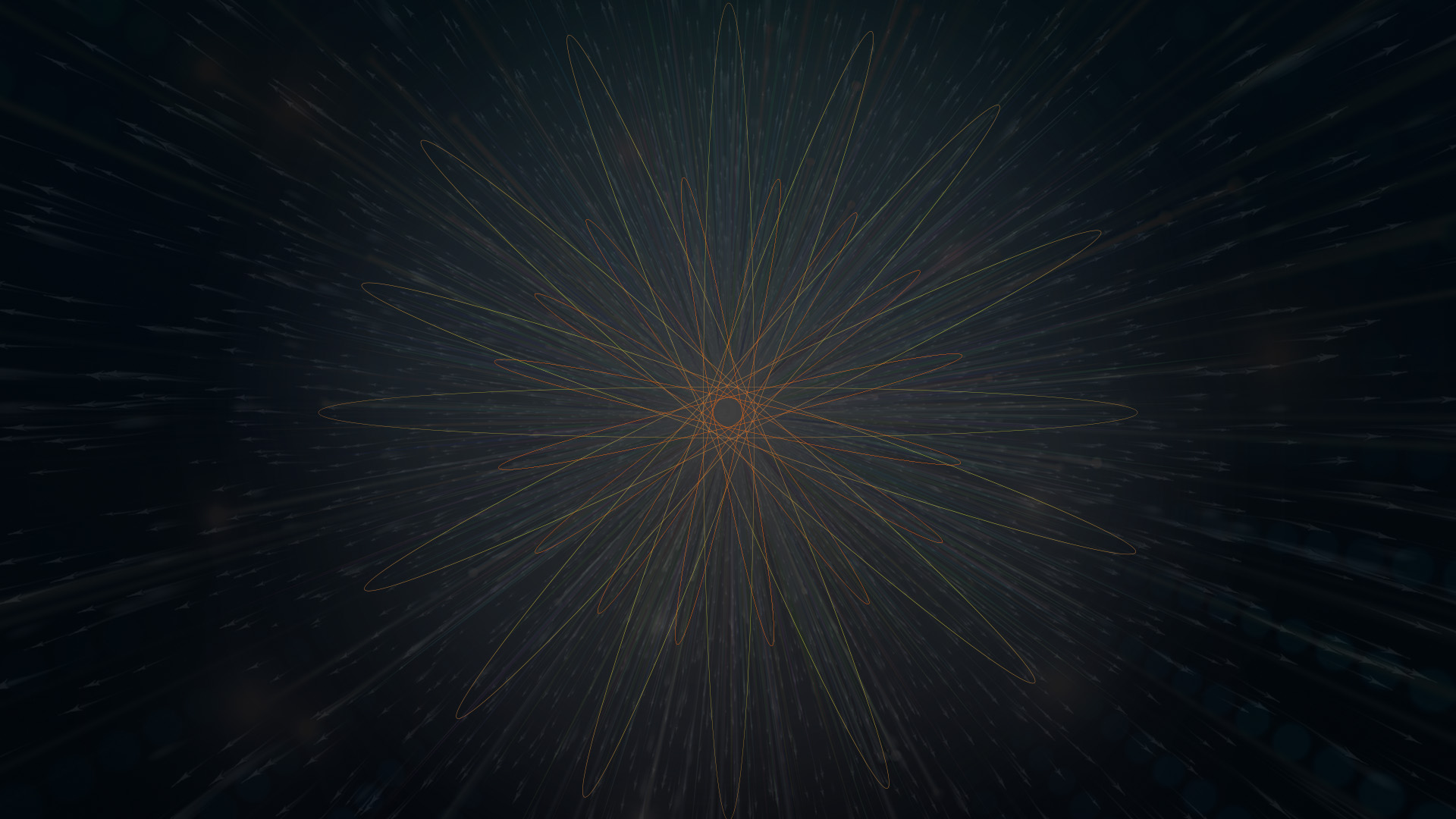 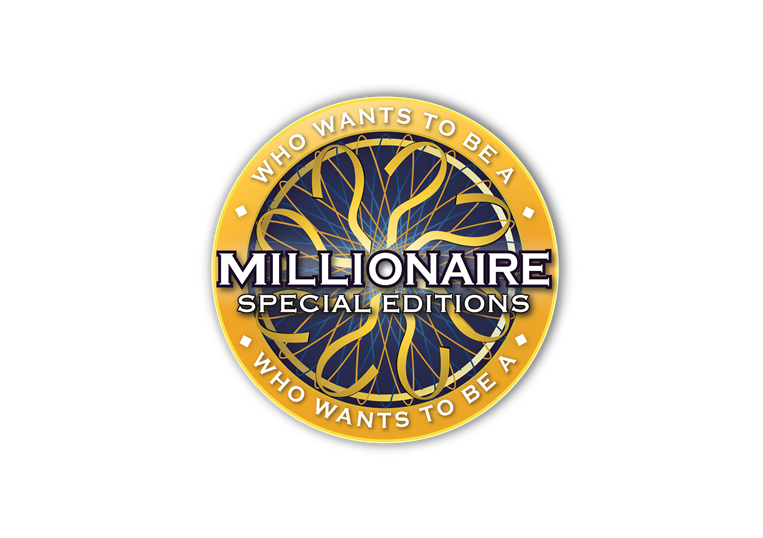 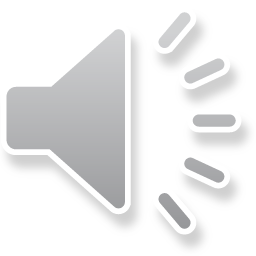 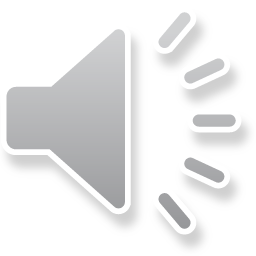 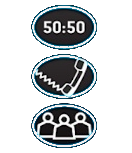 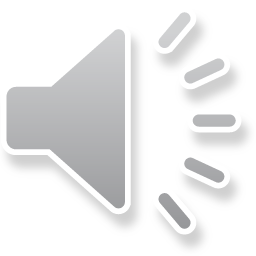 $ 50,000
На 22-ри септември 1908г.:
Българската армия извоюва победа в Балканската война
България е обявена за независимо царство
C:
A:
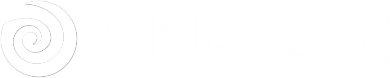 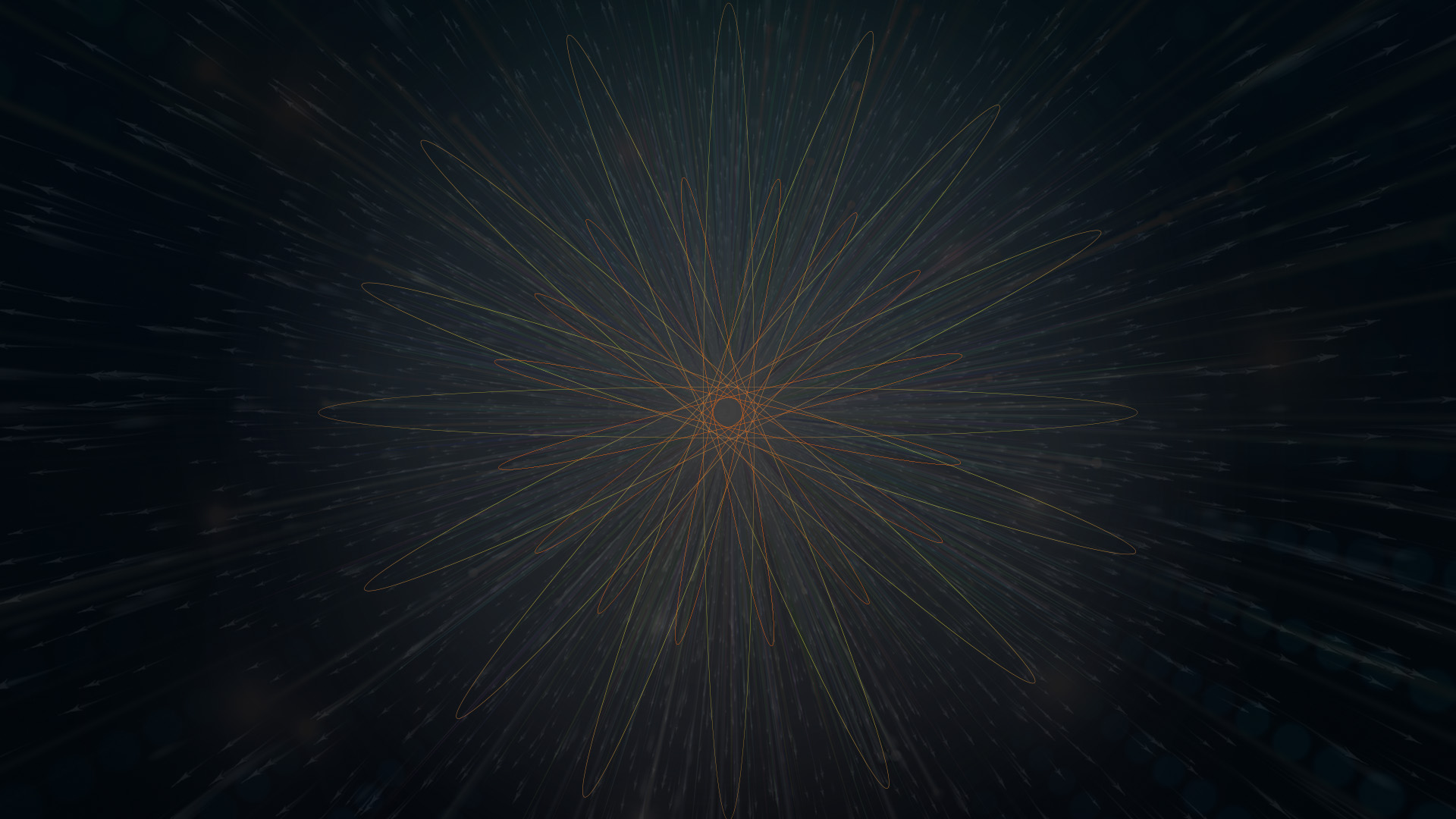 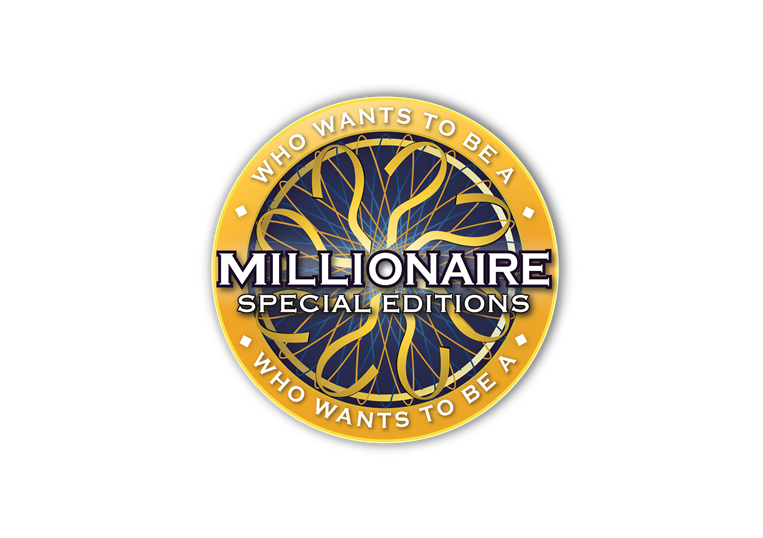 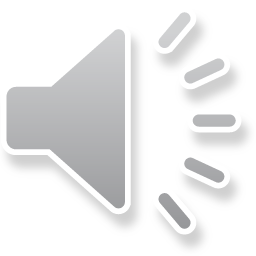 $ 50,000
На 22-ри септември 1908г.:
България е освободена от турско робство
Българската армия извоюва победа в Балканската война
България се включва в Първата световна война
България е обявена за независимо царство
D:
C:
B:
A:
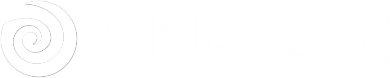 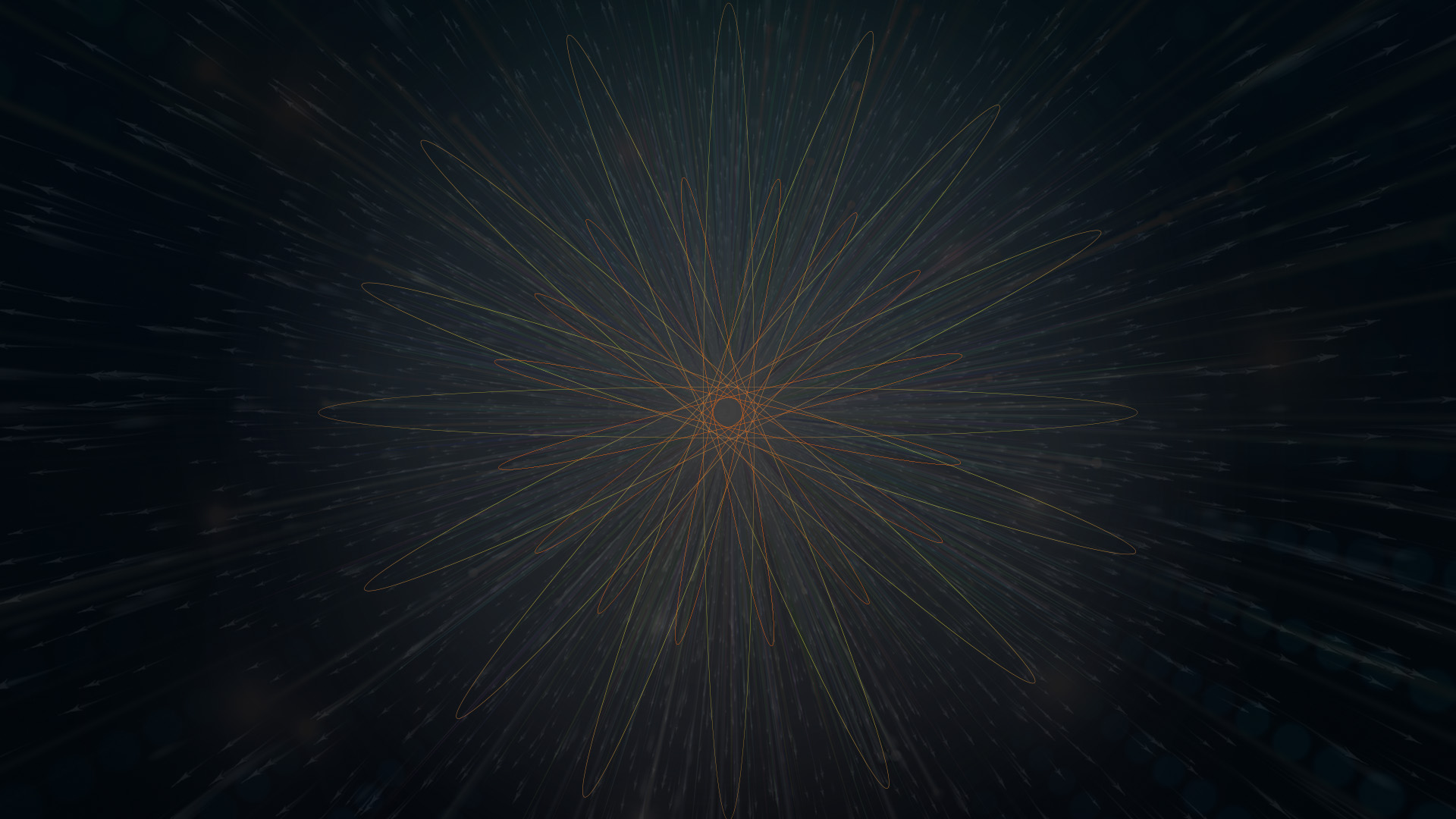 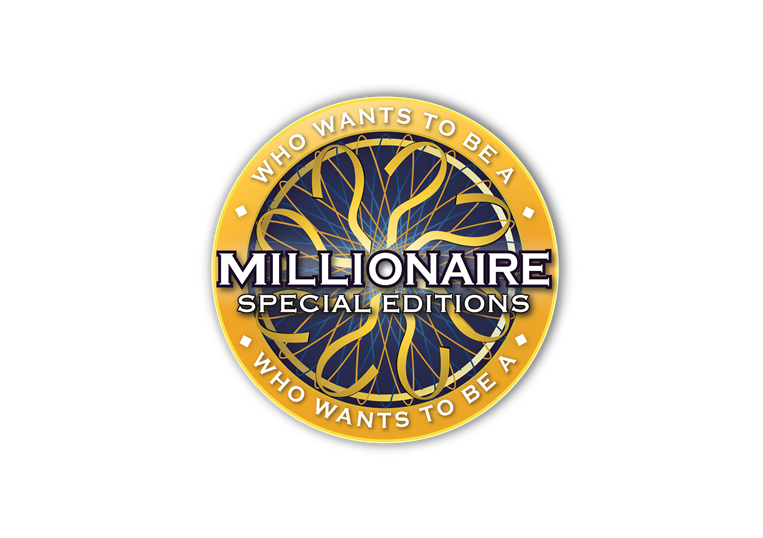 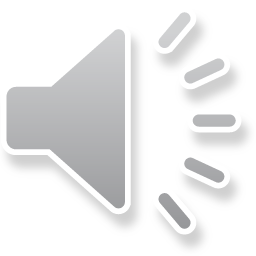 $ 50,000
На 22-ри септември 1908г.:
България е освободена от турско робство
Българската армия извоюва победа в Балканската война
България се включва в Първата световна война
България е обявена за независимо царство
D:
C:
B:
A:
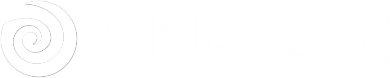 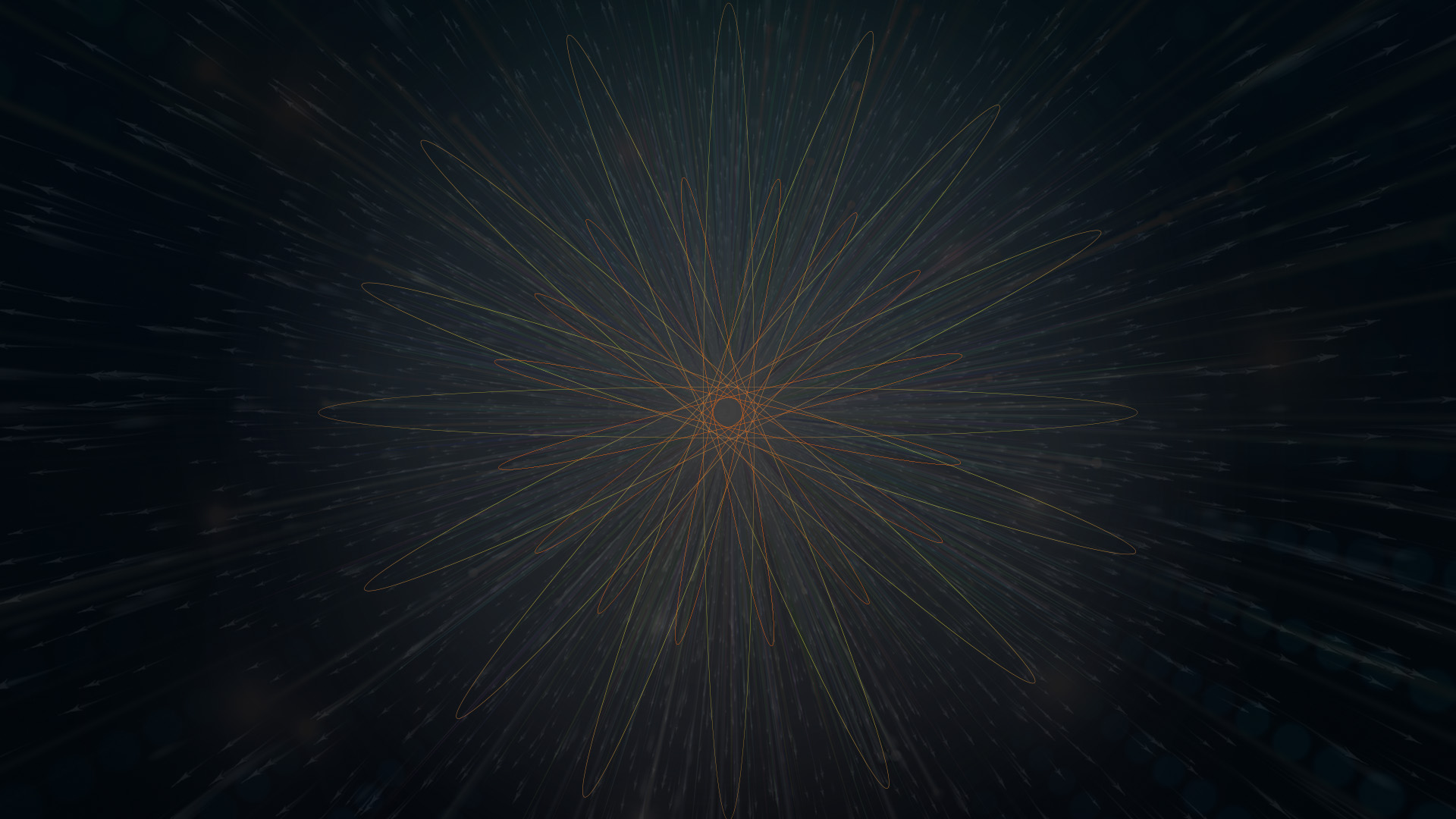 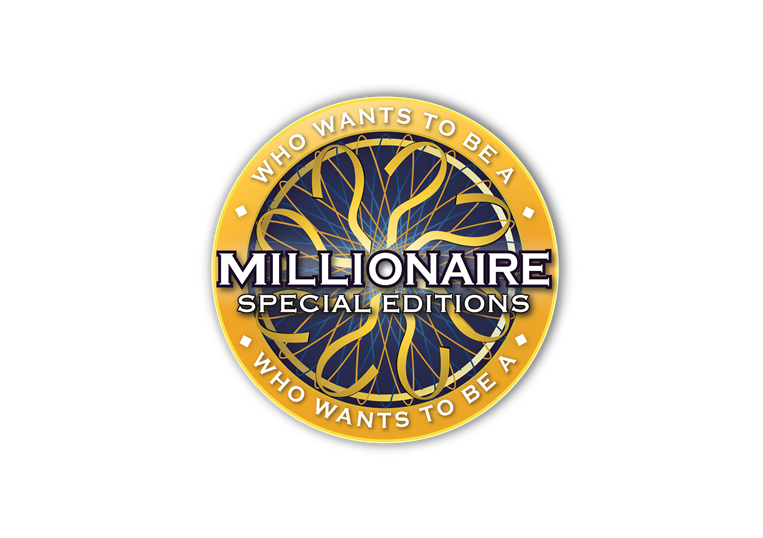 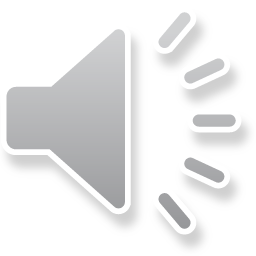 $ 50,000
На 22-ри септември 1908г.:
България е освободена от турско робство
Българската армия извоюва победа в Балканската война
България се включва в Първата световна война
България е обявена за независимо царство
D:
C:
B:
A:
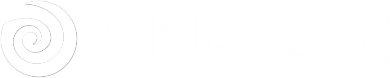 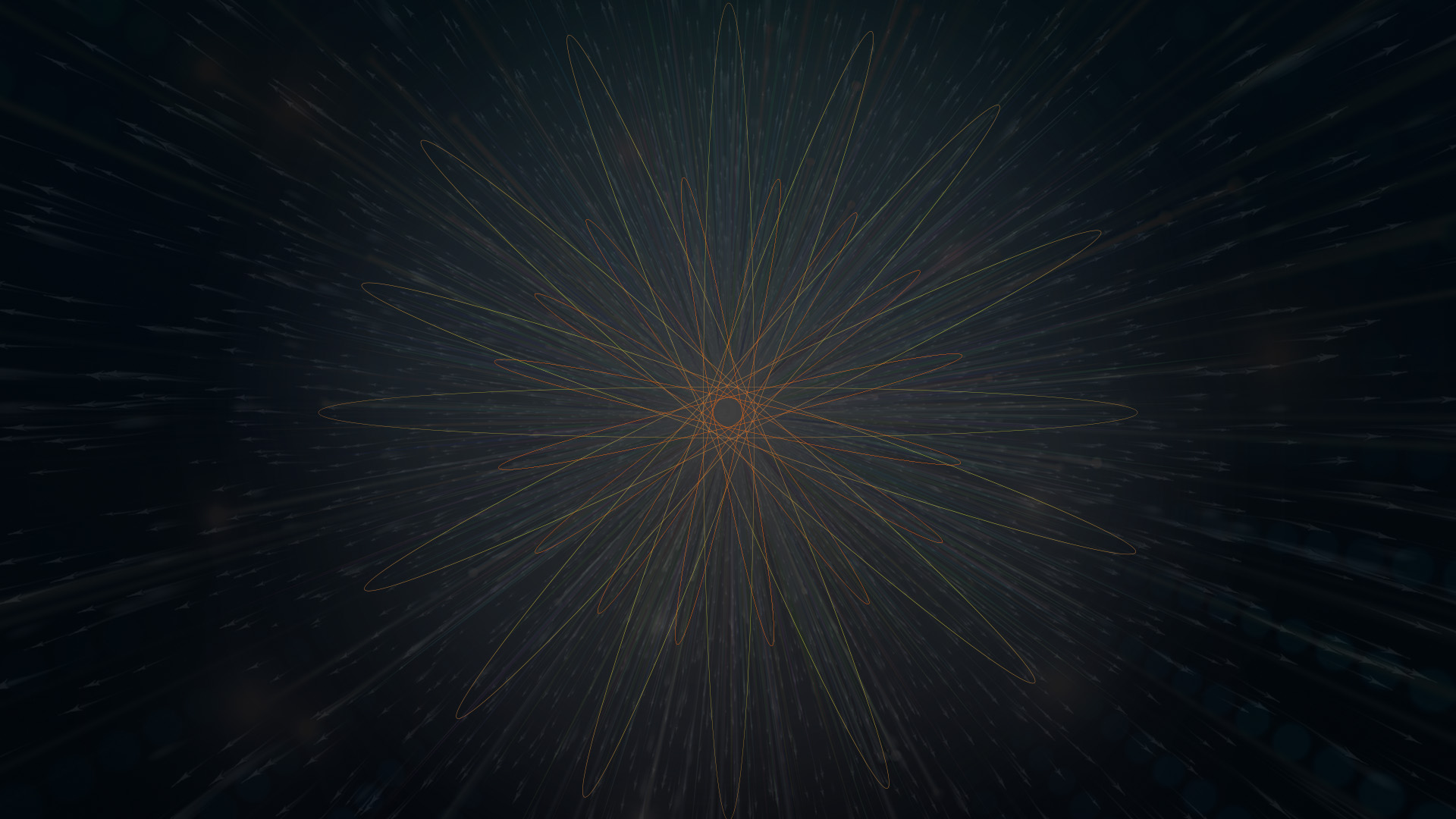 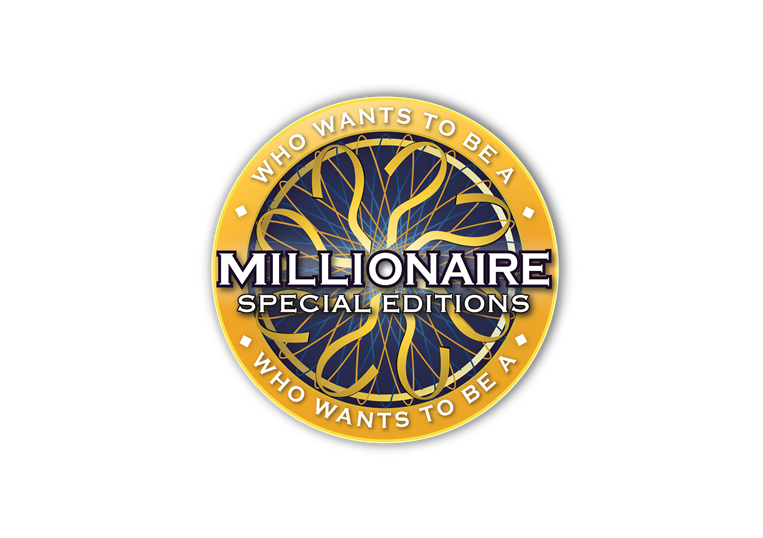 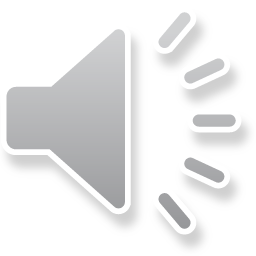 $ 50,000
На 22-ри септември 1908г.:
България е освободена от турско робство
Българската армия извоюва победа в Балканската война
България се включва в Първата световна война
България е обявена за независимо царство
D:
C:
B:
A:
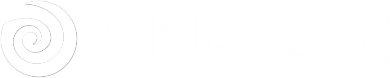 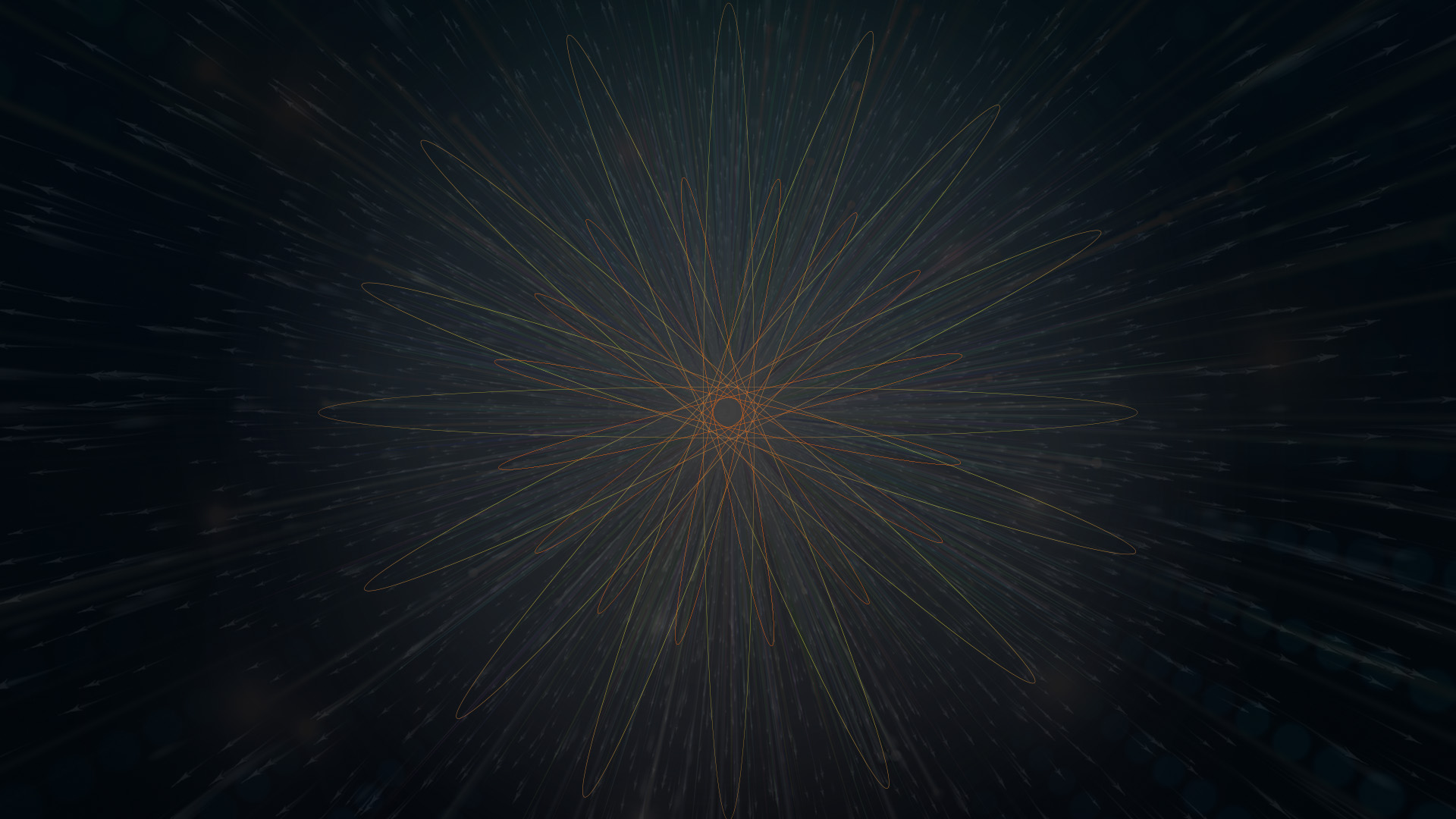 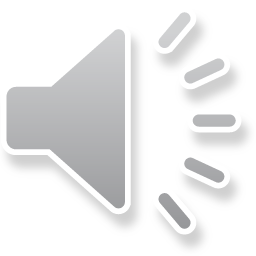 14
13
12
11
10
9
8
7
6
5
4
3
2
1
$ 1 MILLION
$ 500,000
$ 250,000
$ 100,000
$ 50,000
$ 30,000
$ 20,000
$ 10,000
$ 7,000
$ 5,000
$ 3,000
$ 2,000
$ 1,000
$ 500
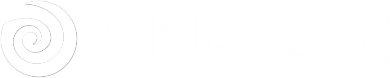 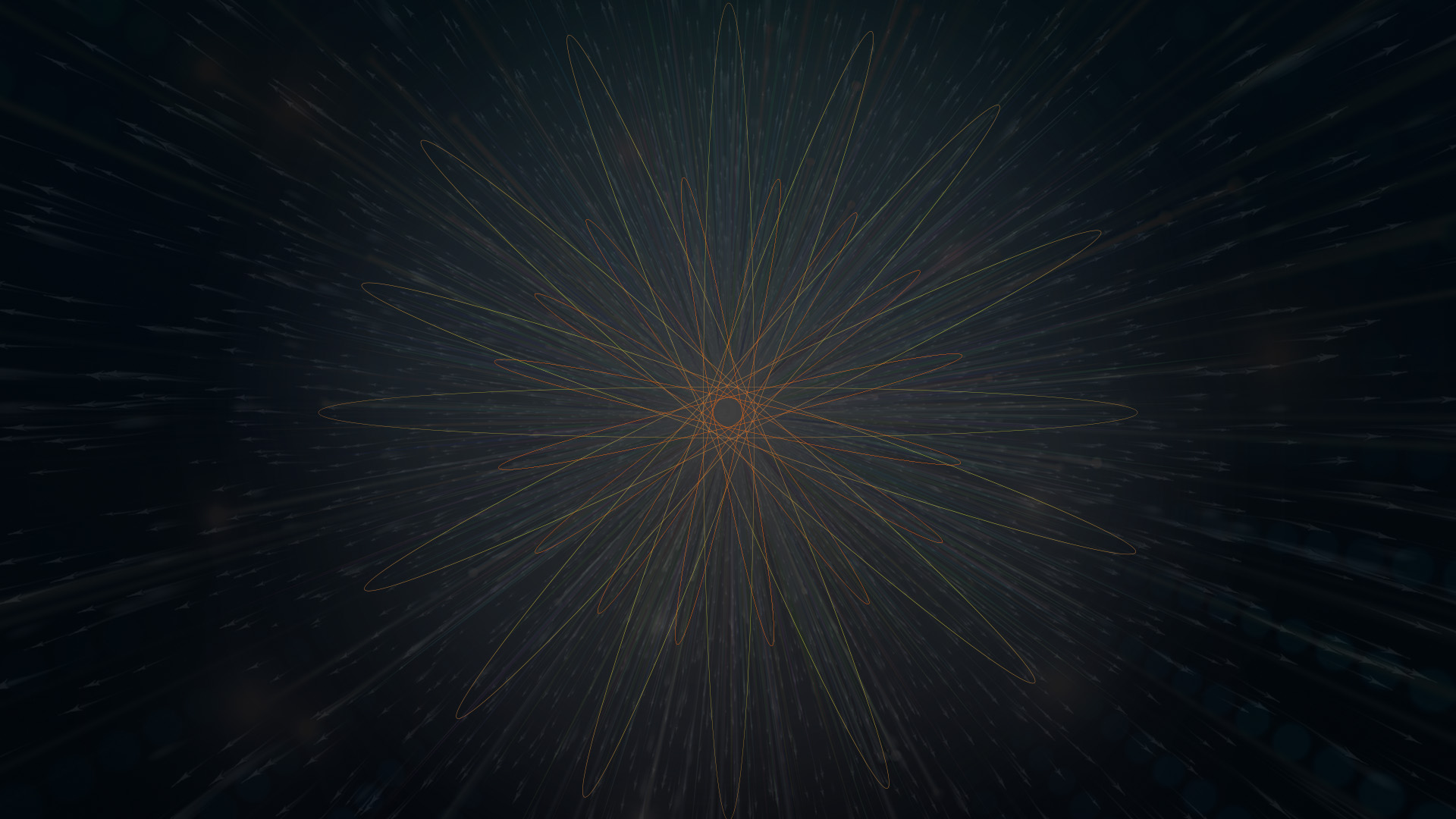 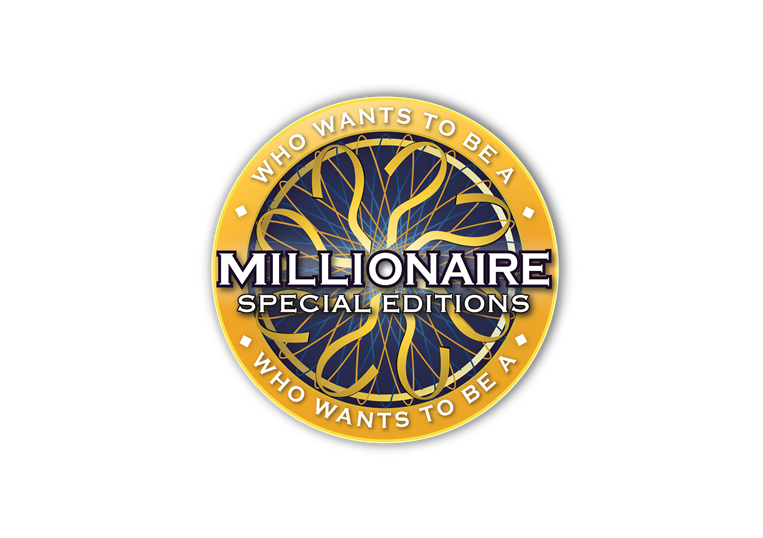 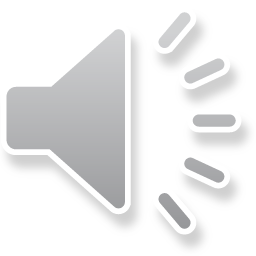 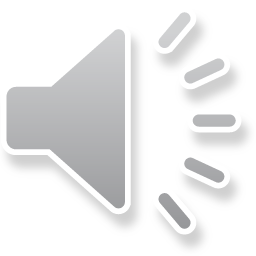 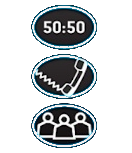 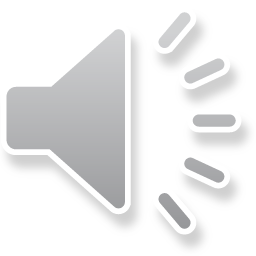 $ 100,000
Кой е Димитър Пешев?
Български владетел след Освобождението
Политик, съдействал за спасяването на българските евреи
Писател, творил във времето между двете световни войни
Министър-председател на България в началото на 20-ти век
D:
C:
A:
B:
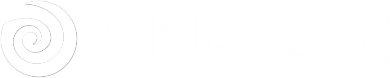 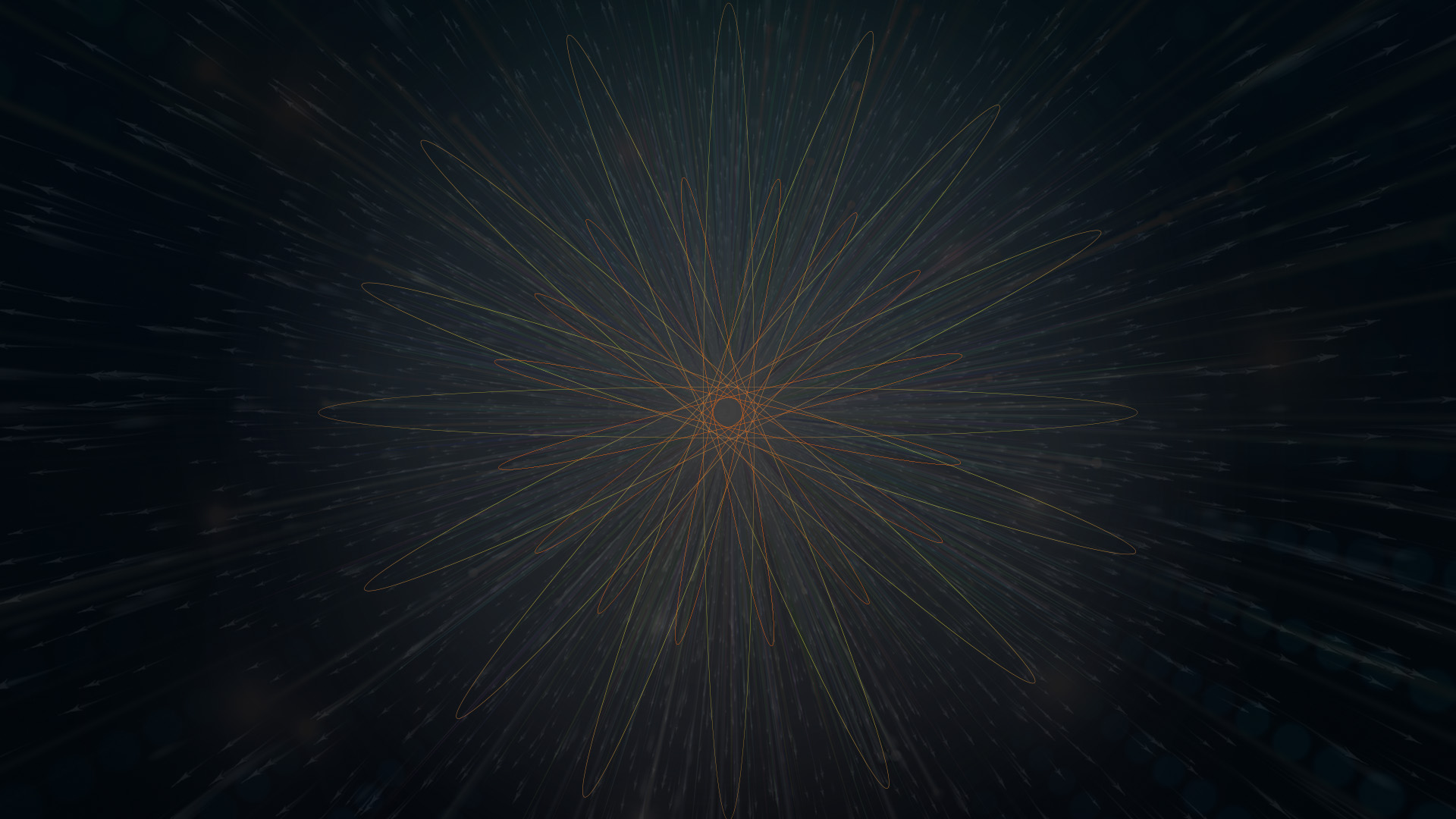 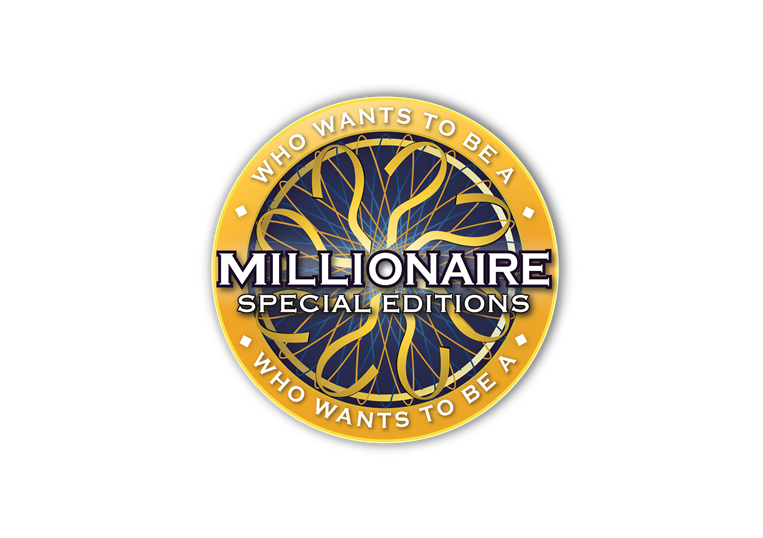 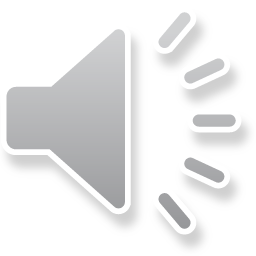 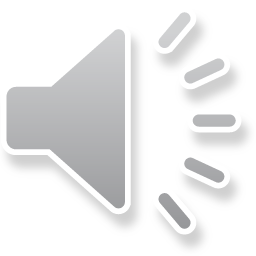 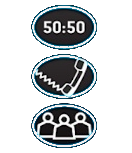 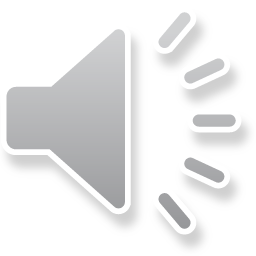 $ 100,000
Кой е Димитър Пешев?
Политик, съдействал за спасяването на българските евреи
Писател, творил във времето между двете световни войни
C:
A:
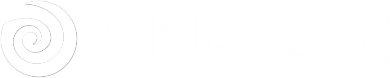 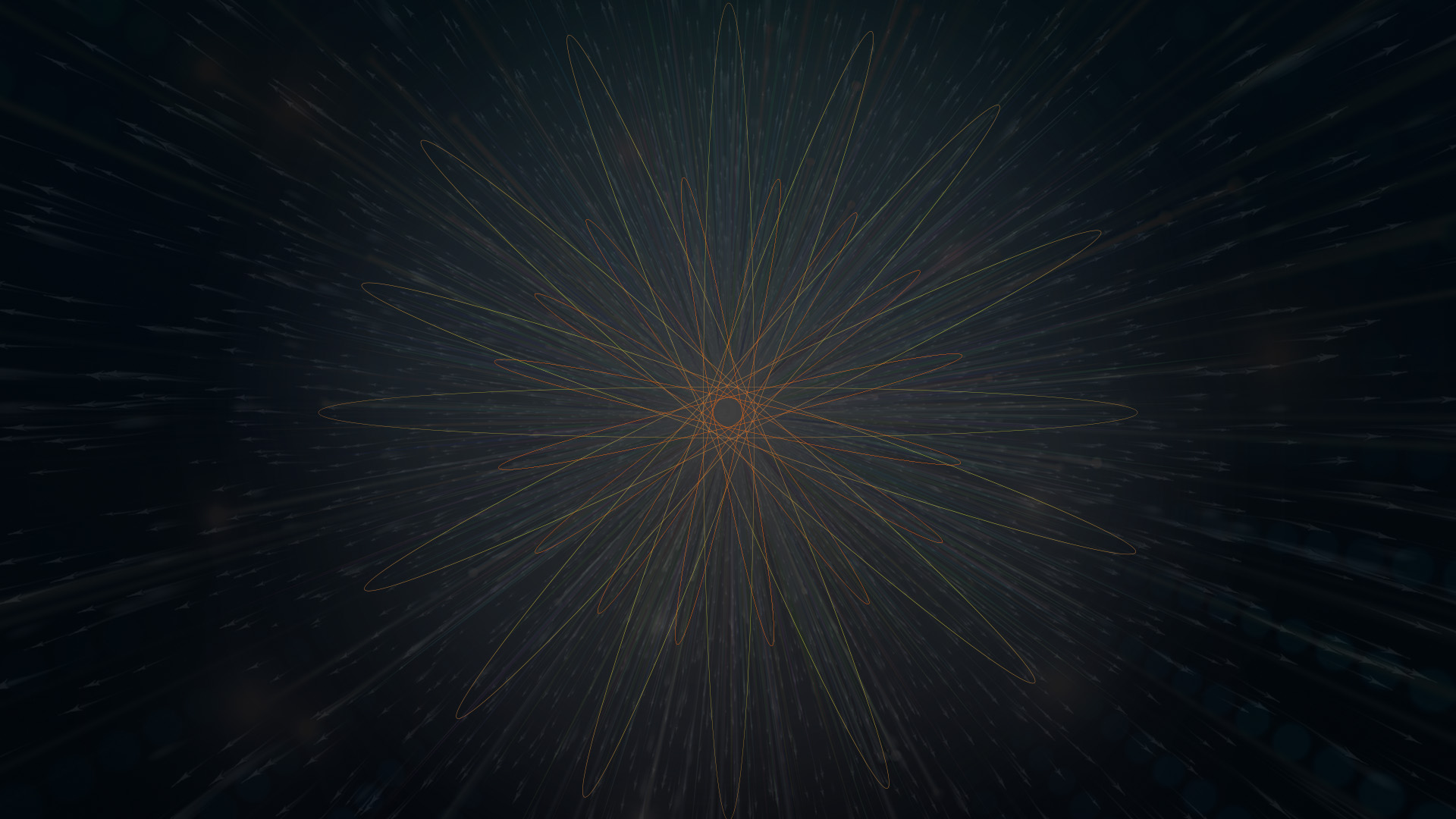 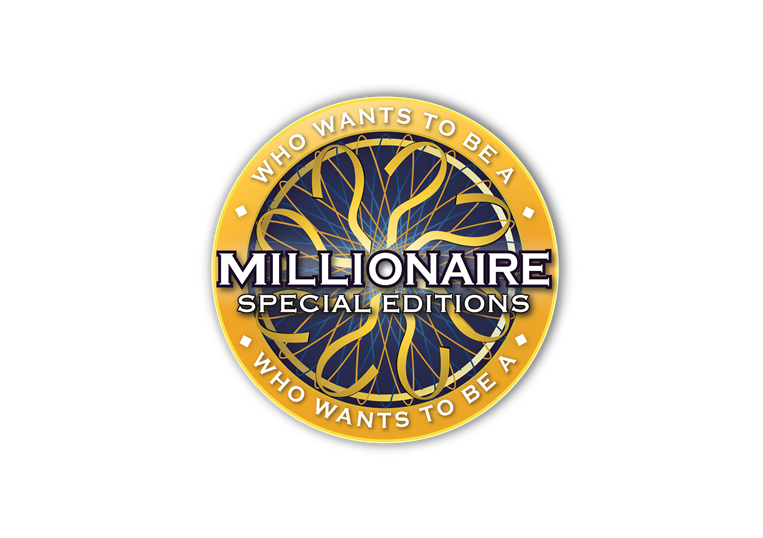 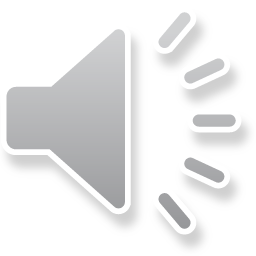 $ 100,000
Кой е Димитър Пешев?
Български владетел след Освобождението
Министър-председател на България в началото на 20-ти век
Политик, съдействал за спасяването на българските евреи
Писател, творил във времето между двете световни войни
D:
B:
C:
A:
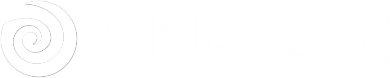 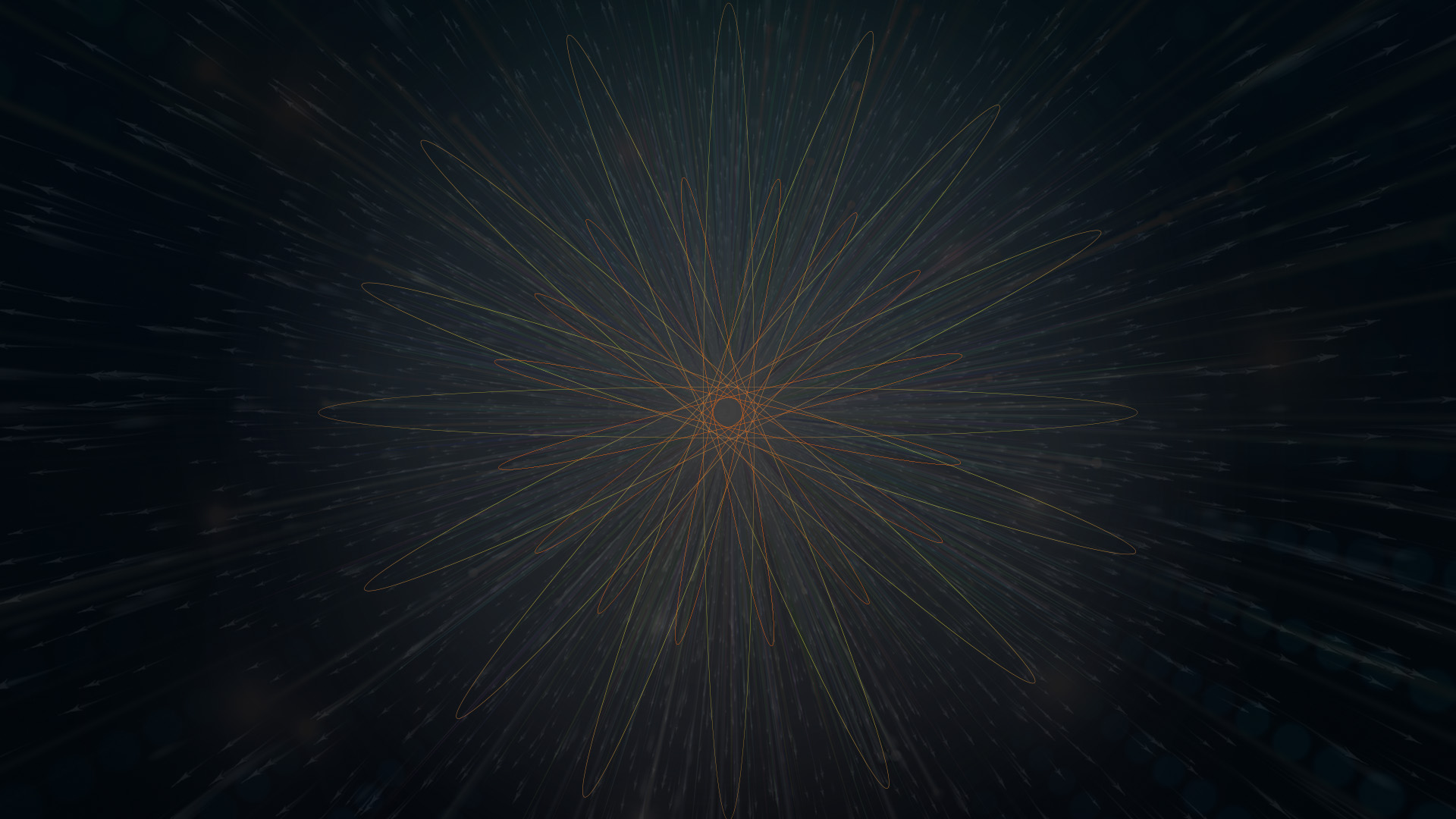 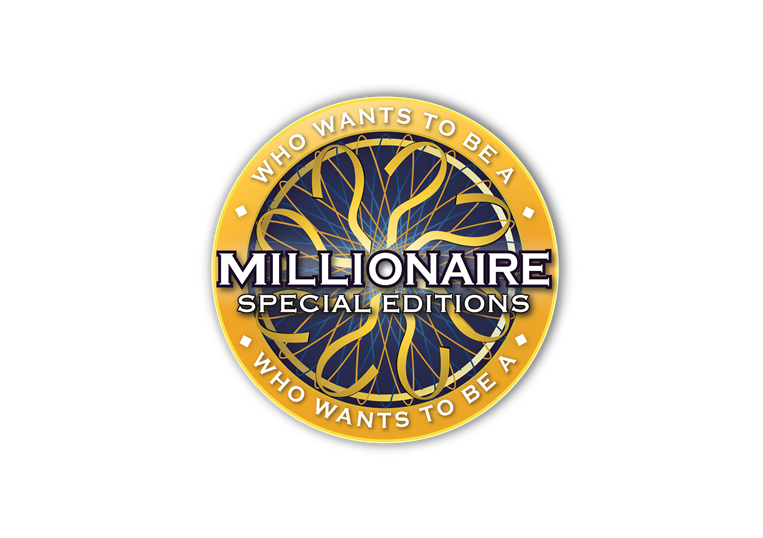 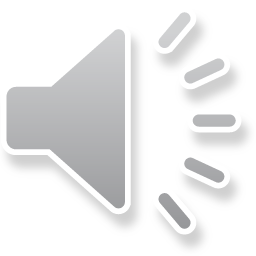 $ 100,000
Кой е Димитър Пешев?
Български владетел след Освобождението
Министър-председател на България в началото на 20-ти век
Политик, съдействал за спасяването на българските евреи
Писател, творил във времето между двете световни войни
D:
B:
C:
A:
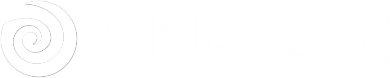 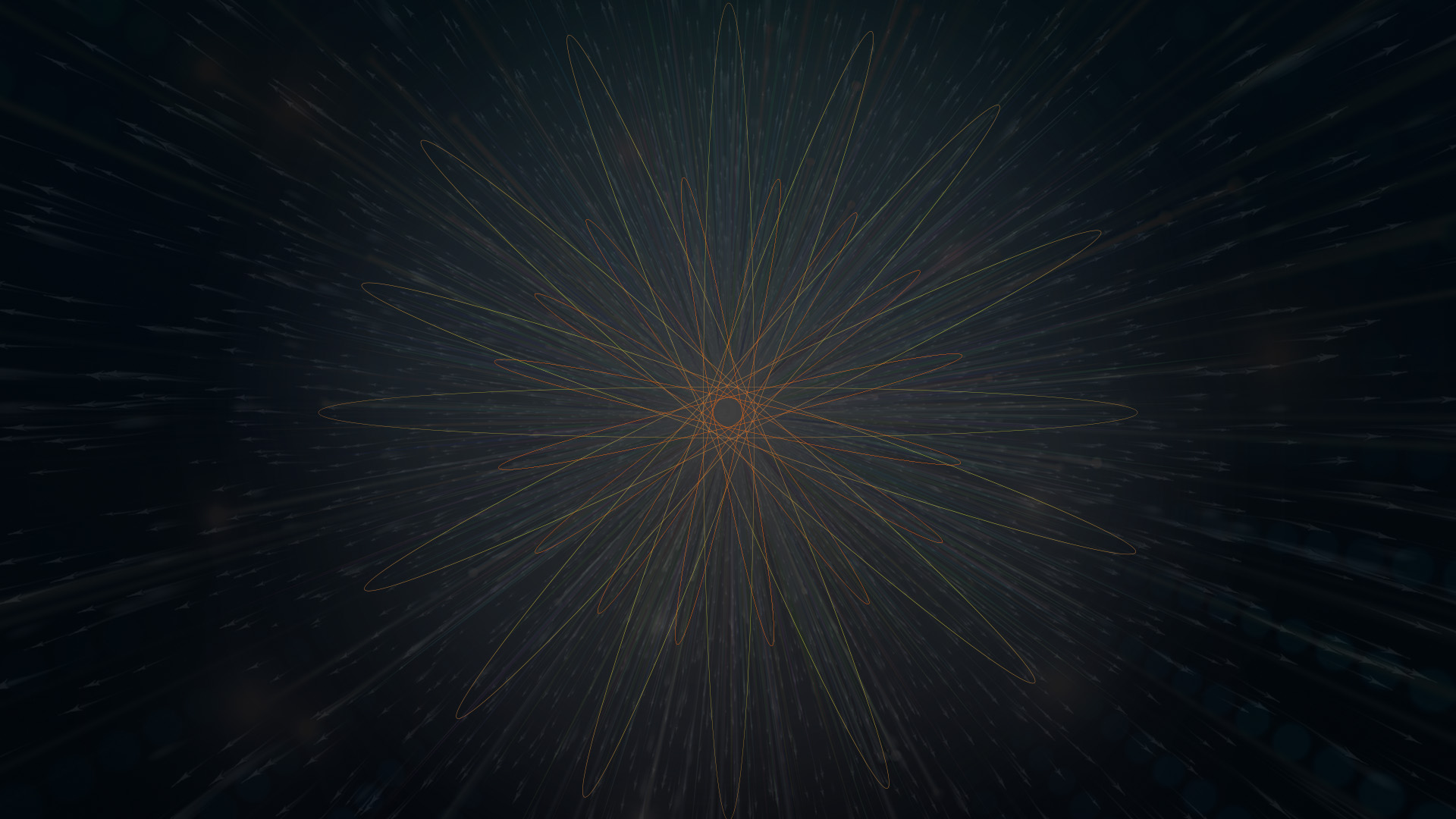 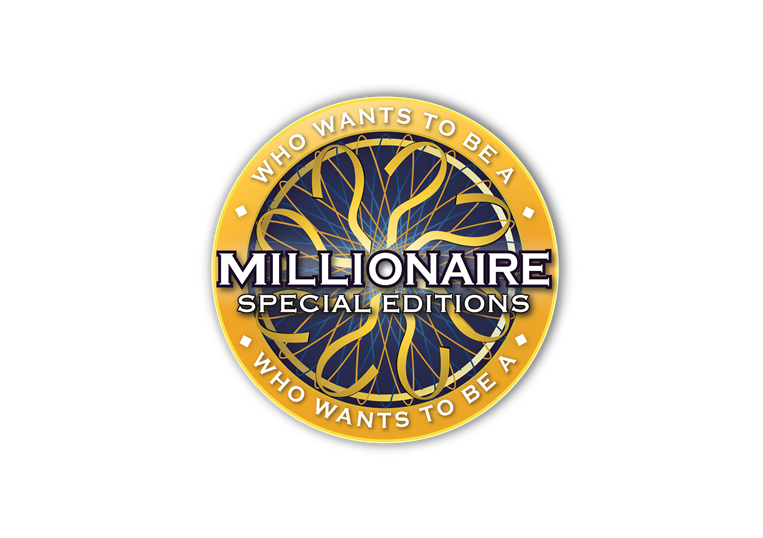 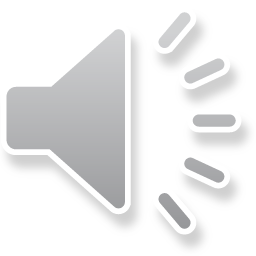 $ 100,000
Кой е Димитър Пешев?
Български владетел след Освобождението
Министър-председател на България в началото на 20-ти век
Политик, съдействал за спасяването на българските евреи
Писател, творил във времето между двете световни войни
D:
B:
C:
A:
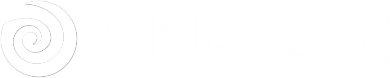 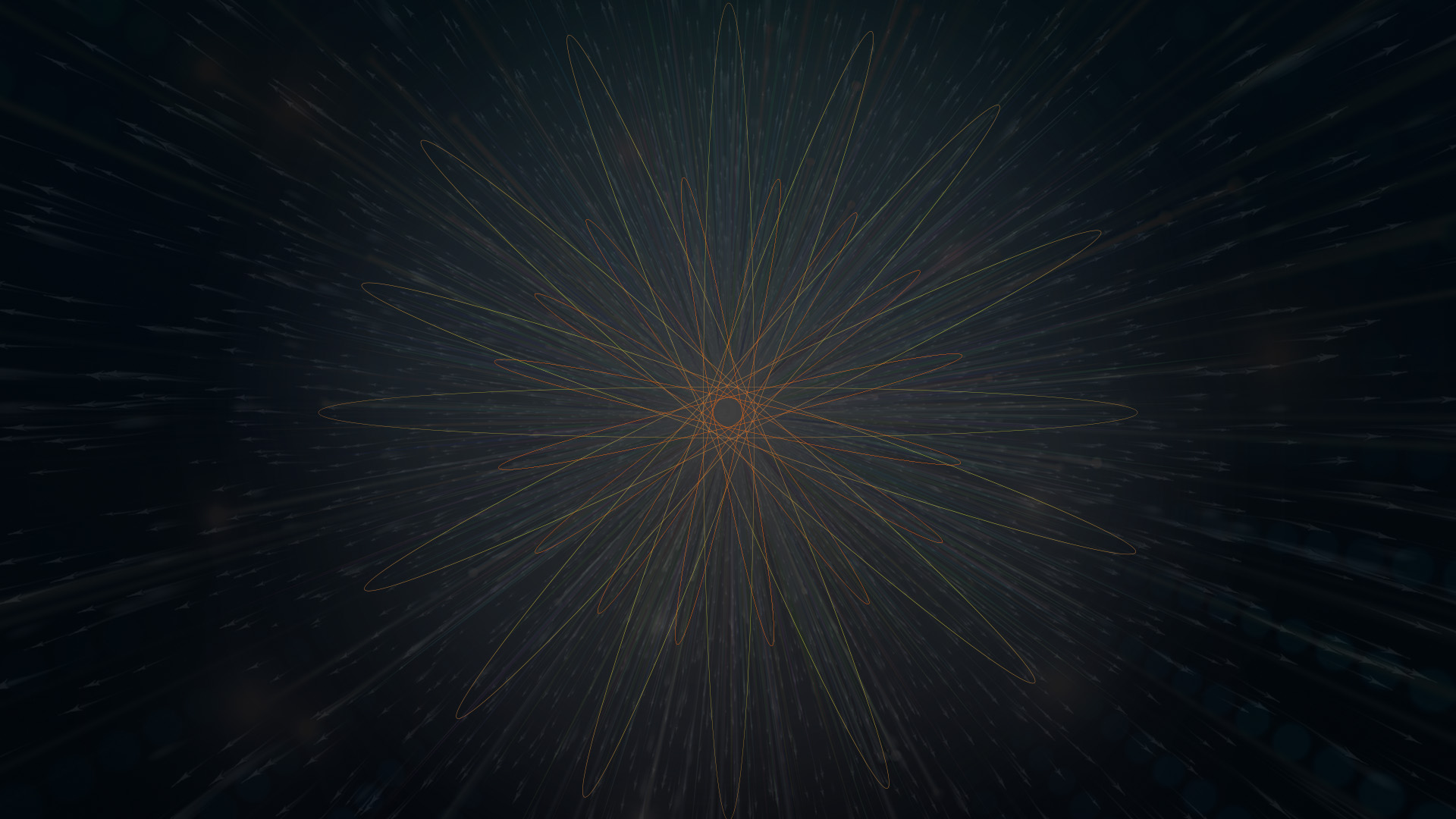 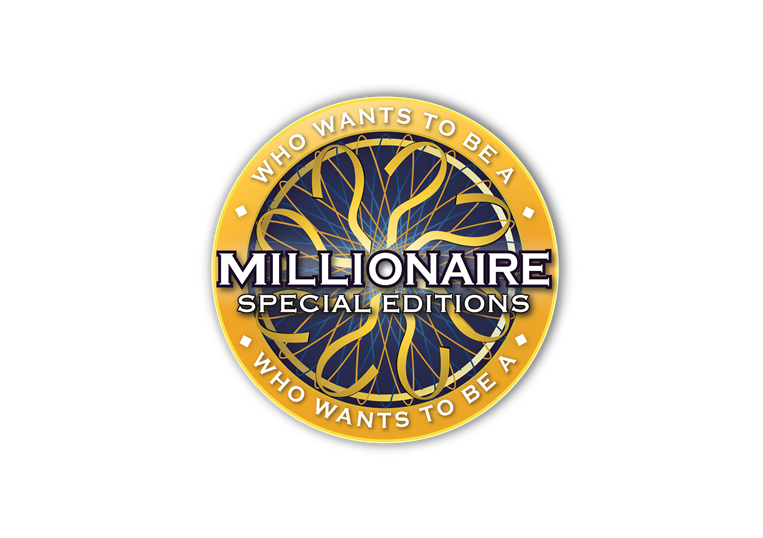 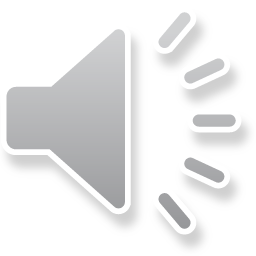 $ 100,000
Кой е Димитър Пешев?
Български владетел след Освобождението
Министър-председател на България в началото на 20-ти век
Политик, съдействал за спасяването на българските евреи
Писател, творил във времето между двете световни войни
D:
B:
C:
A:
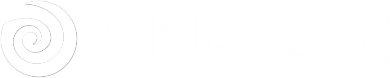 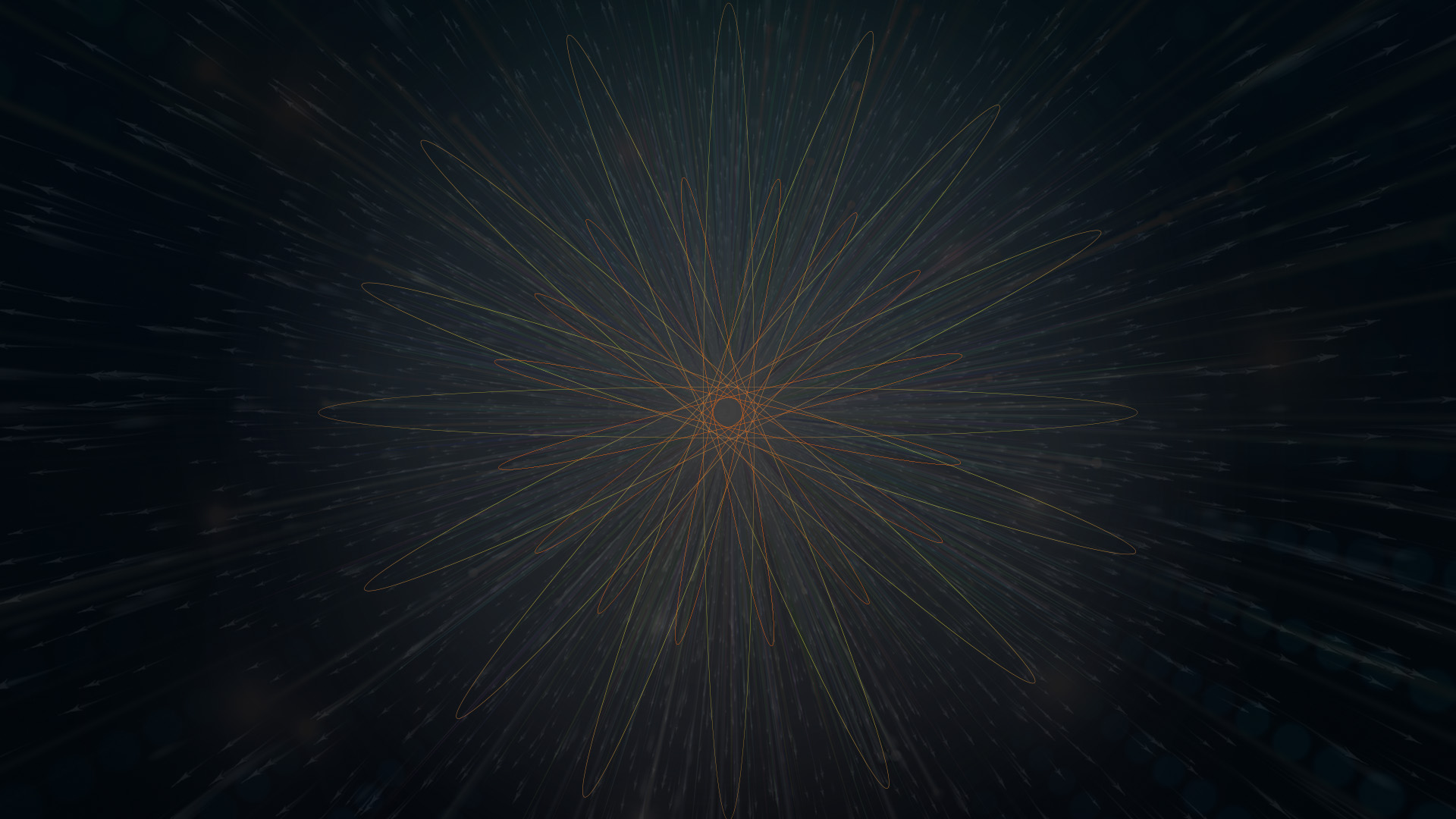 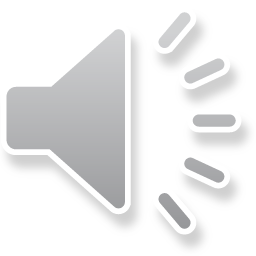 14
13
12
11
10
9
8
7
6
5
4
3
2
1
$ 1 MILLION
$ 500,000
$ 250,000
$ 100,000
$ 50,000
$ 30,000
$ 20,000
$ 10,000
$ 7,000
$ 5,000
$ 3,000
$ 2,000
$ 1,000
$ 500
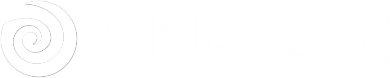 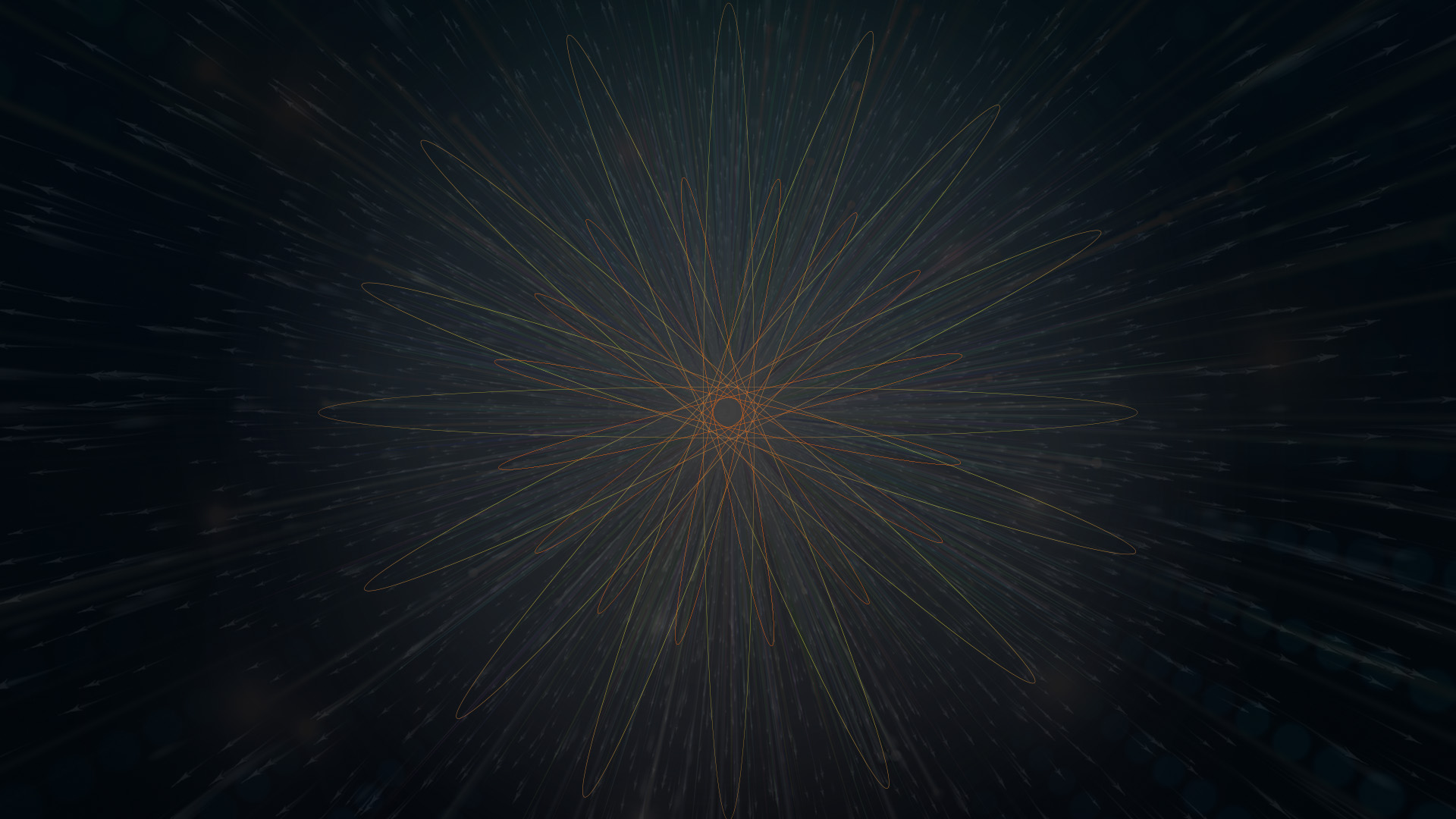 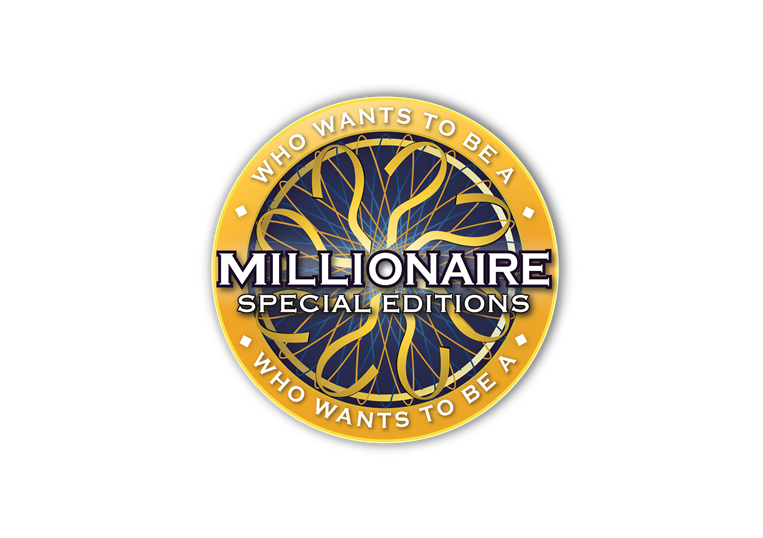 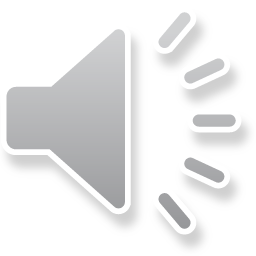 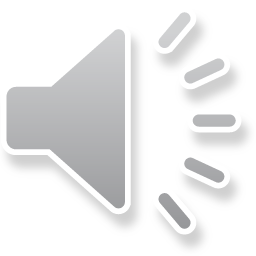 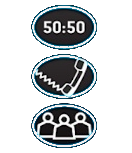 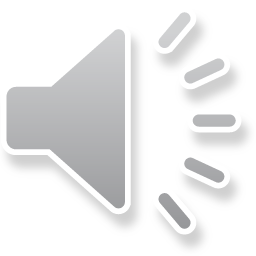 $ 250,000
Къде се намира българската атомна електроцентрала?
Край Кърджали
Край Русе
Край Козлодуй
Край Плевен
D:
C:
A:
B:
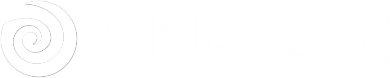 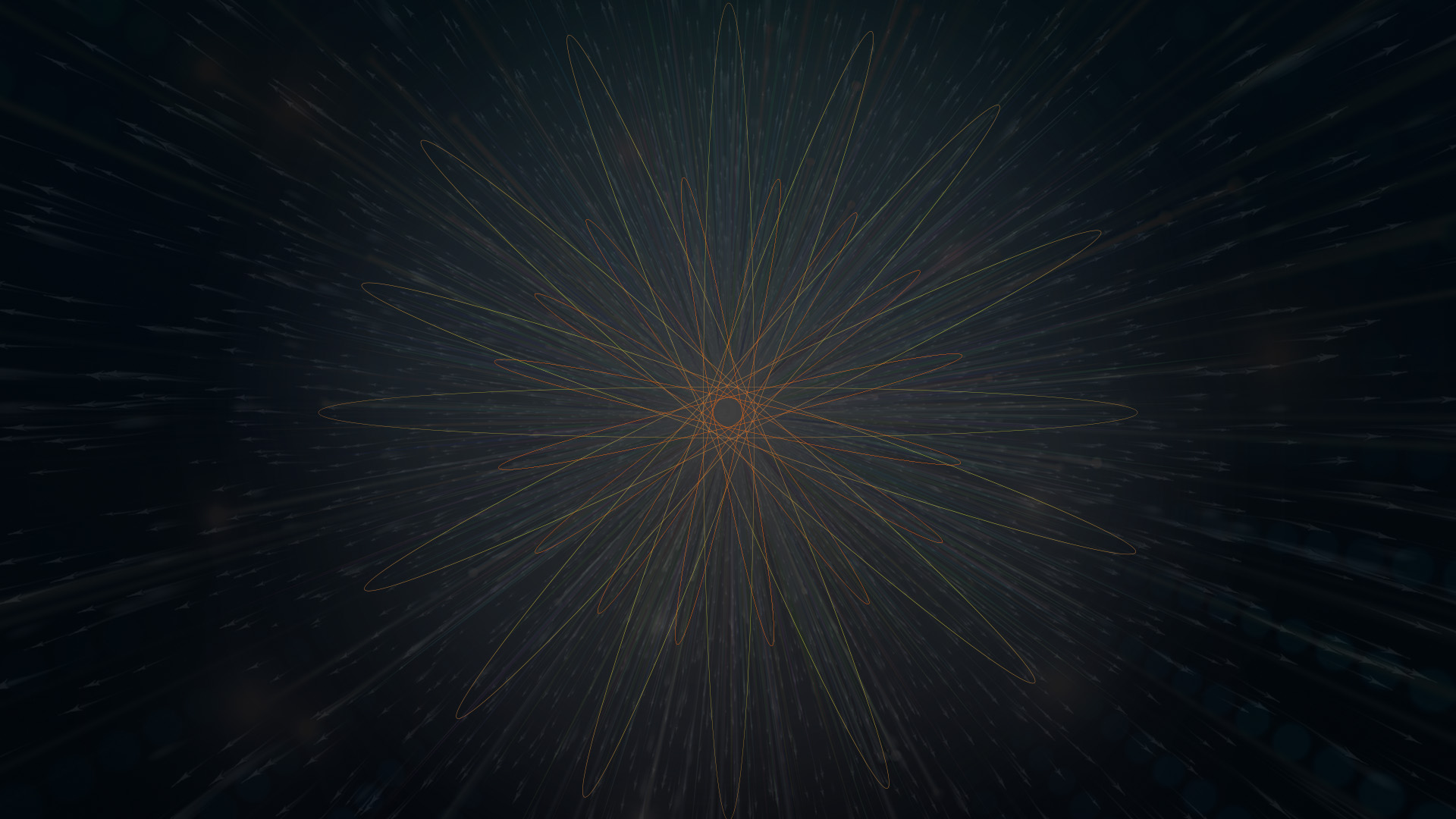 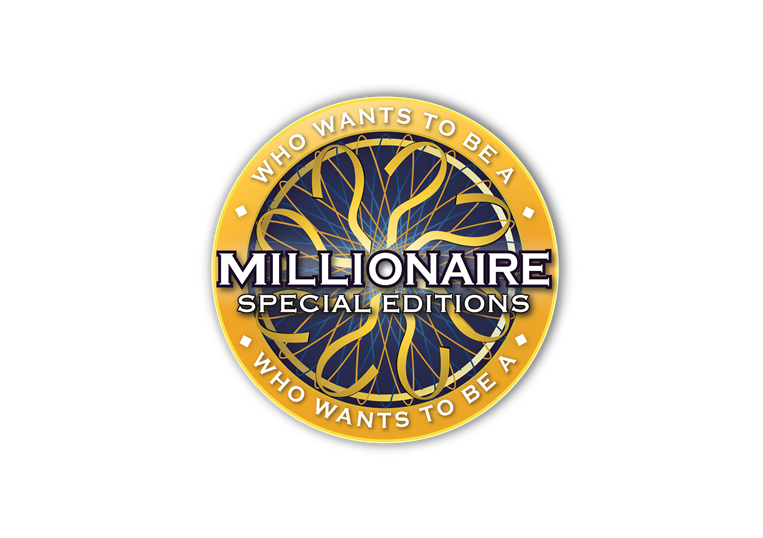 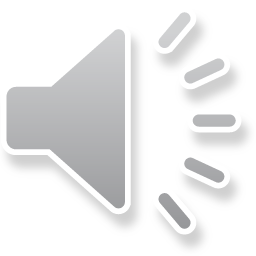 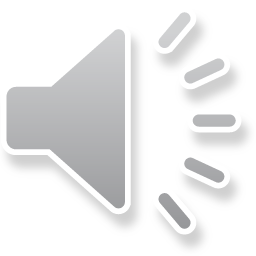 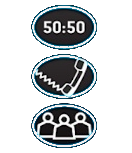 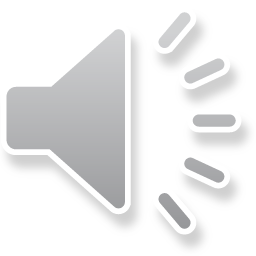 $ 250,000
Къде се намира българската атомна електроцентрала?
Край Кърджали
Край Козлодуй
D:
A:
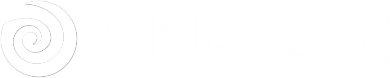 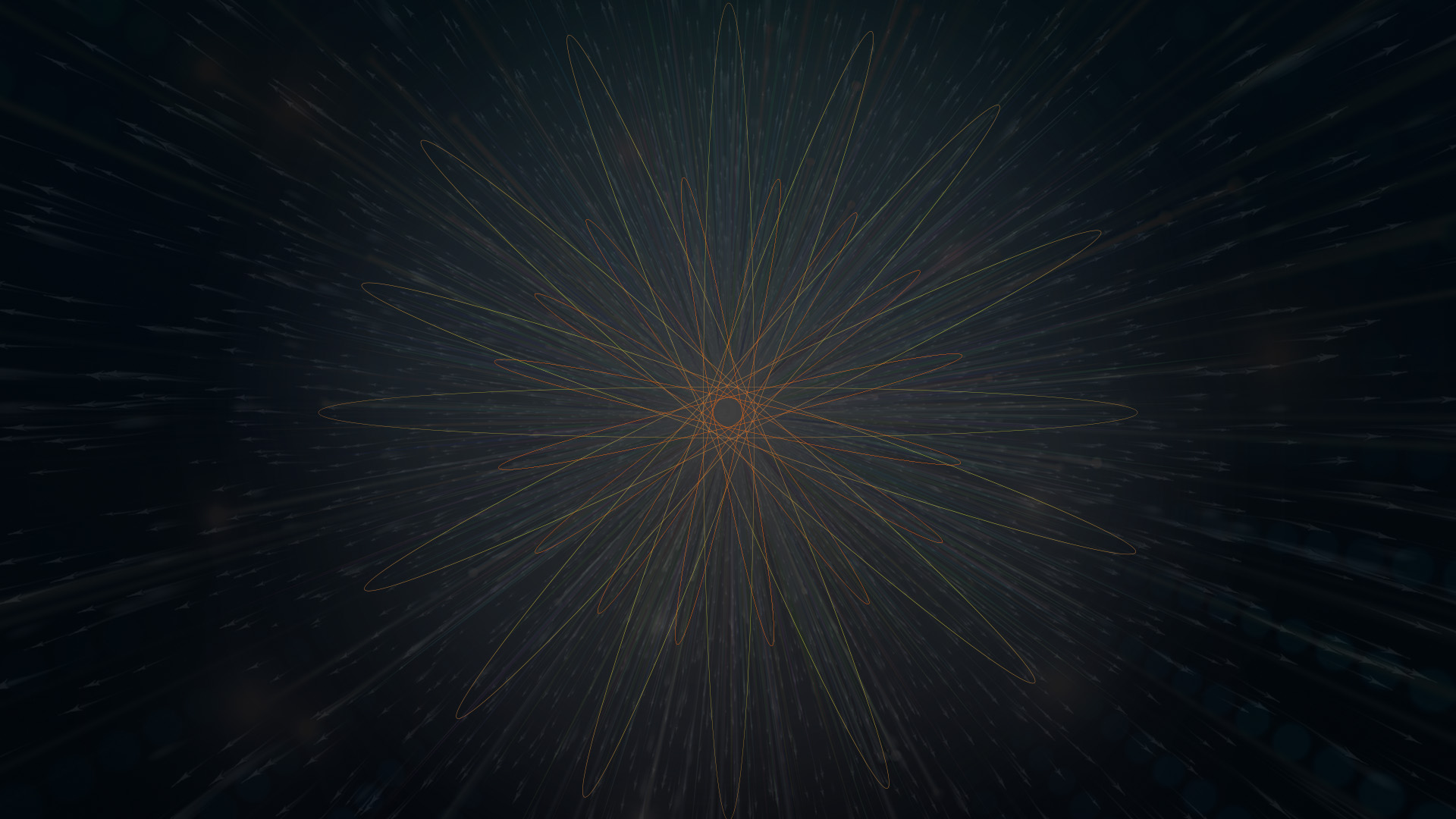 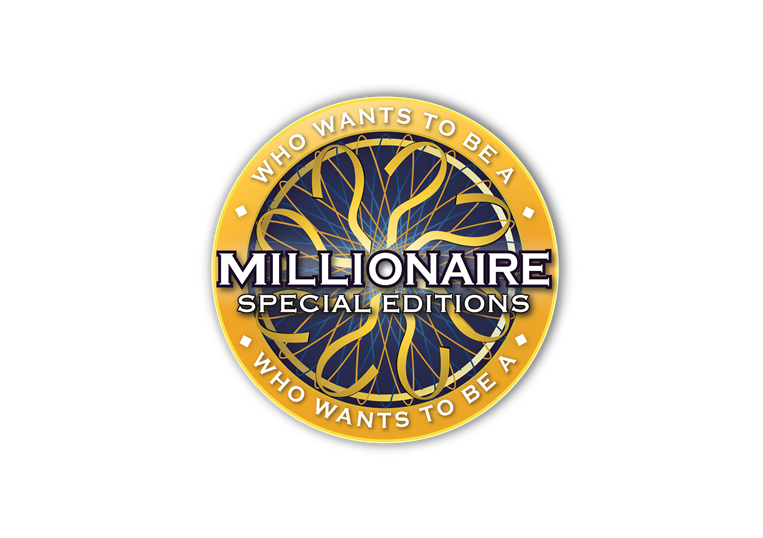 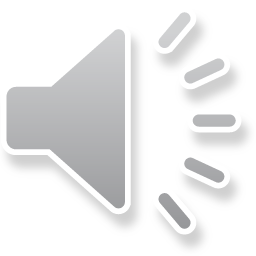 $ 250,000
Къде се намира българската атомна електроцентрала?
Край Кърджали
Край Русе
Край Плевен
Край Козлодуй
D:
C:
B:
A:
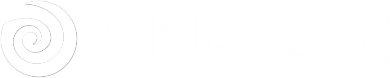 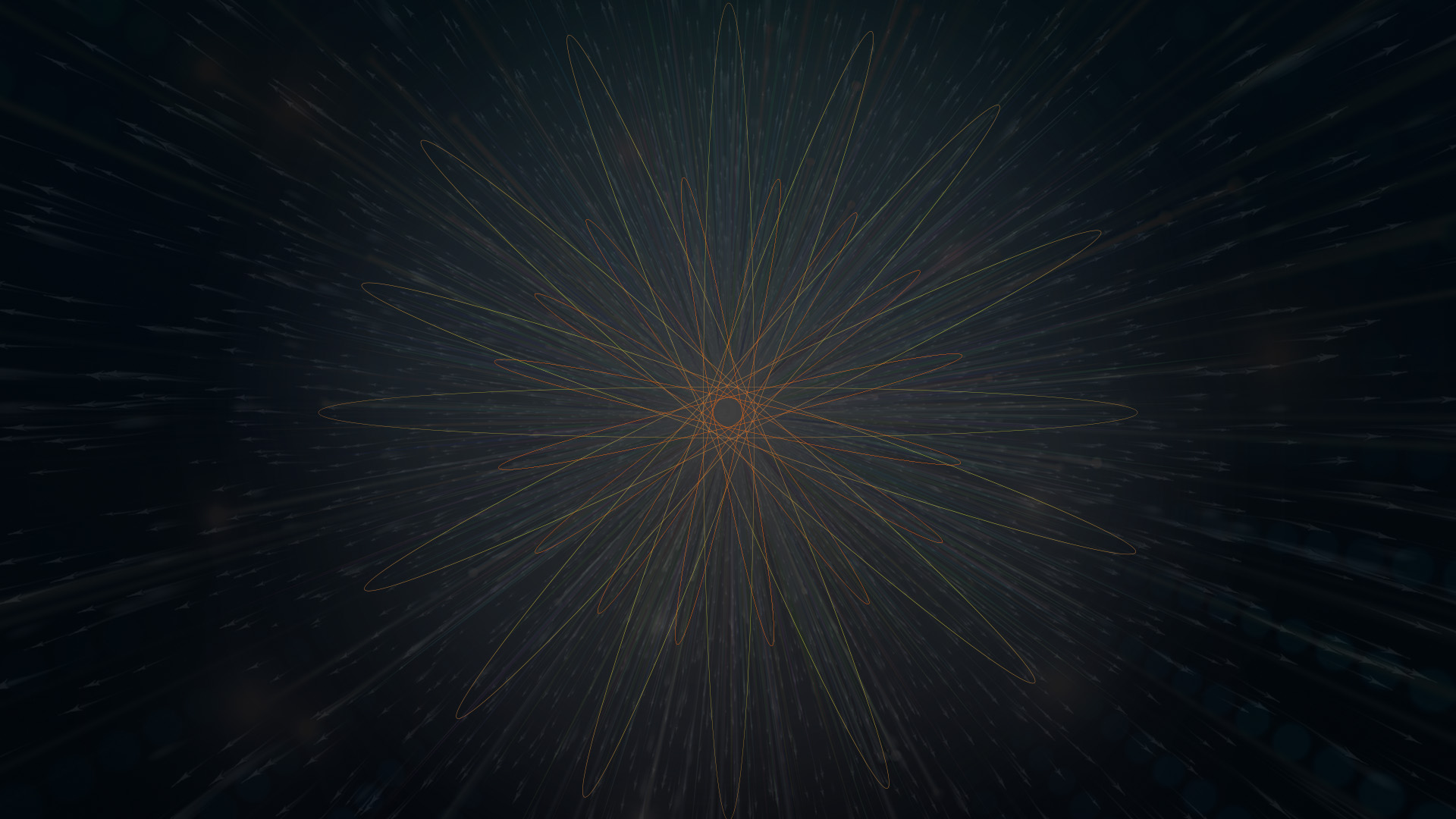 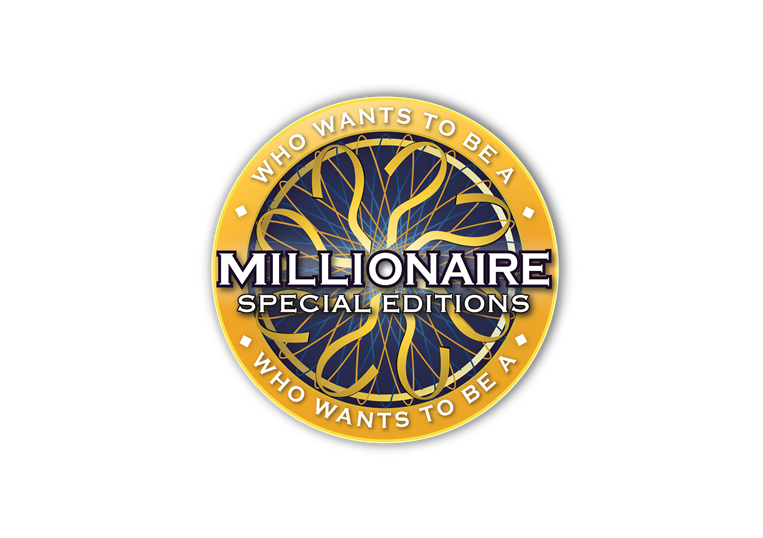 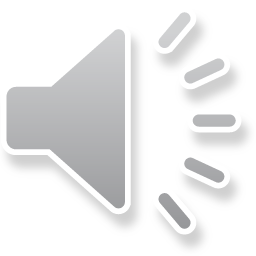 $ 250,000
Къде се намира българската атомна електроцентрала?
Край Кърджали
Край Русе
Край Плевен
Край Козлодуй
D:
C:
B:
A:
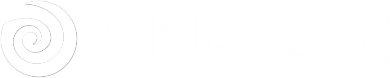 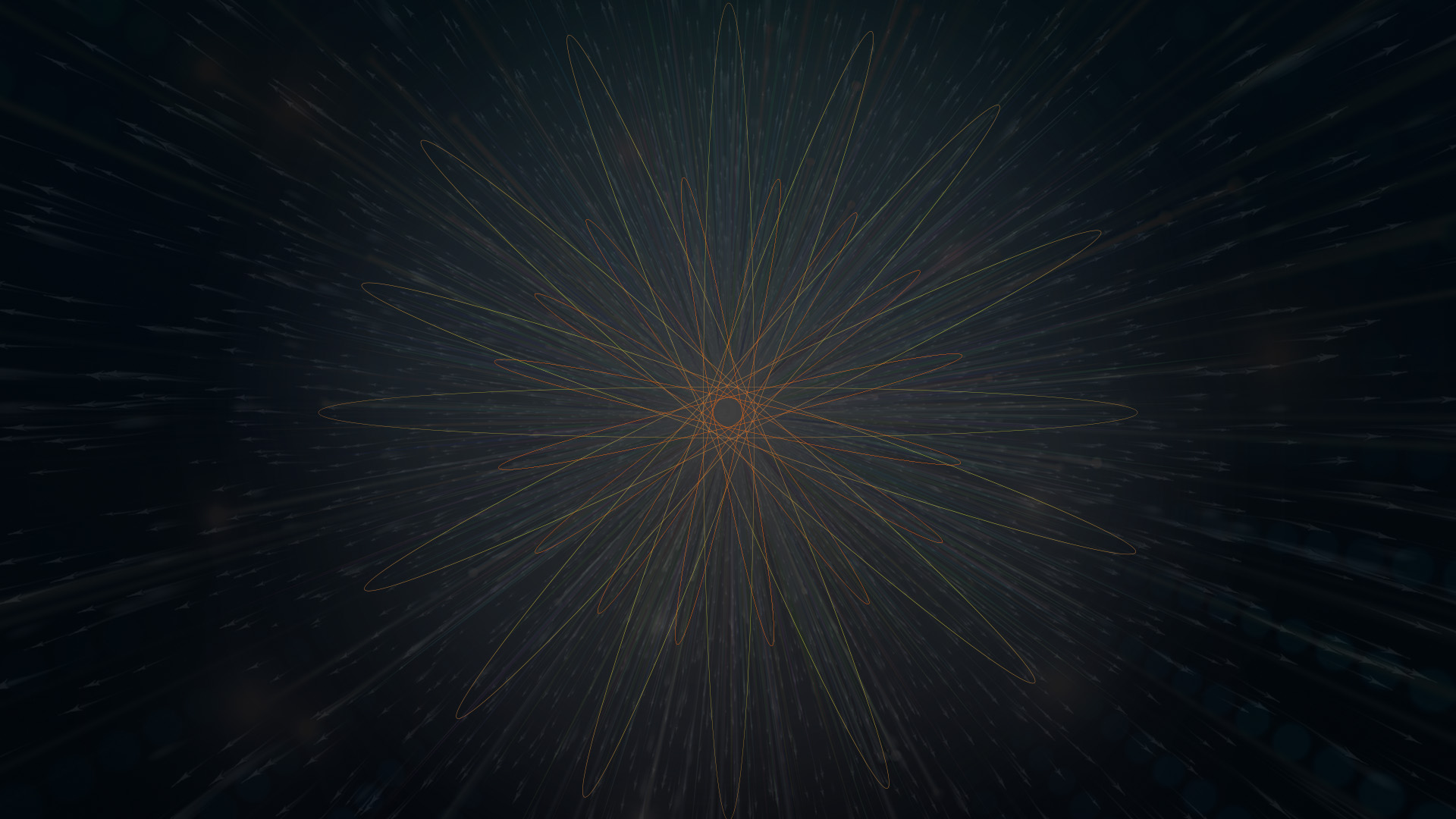 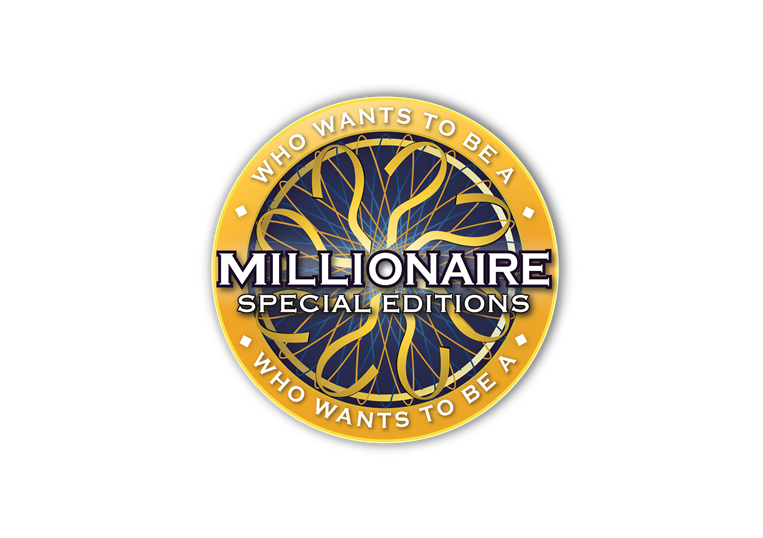 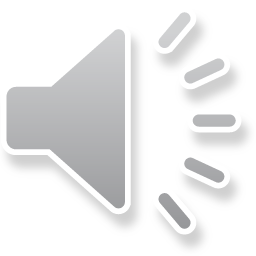 $ 250,000
Къде се намира българската атомна електроцентрала?
Край Кърджали
Край Русе
Край Плевен
Край Козлодуй
D:
C:
B:
A:
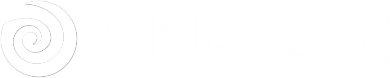 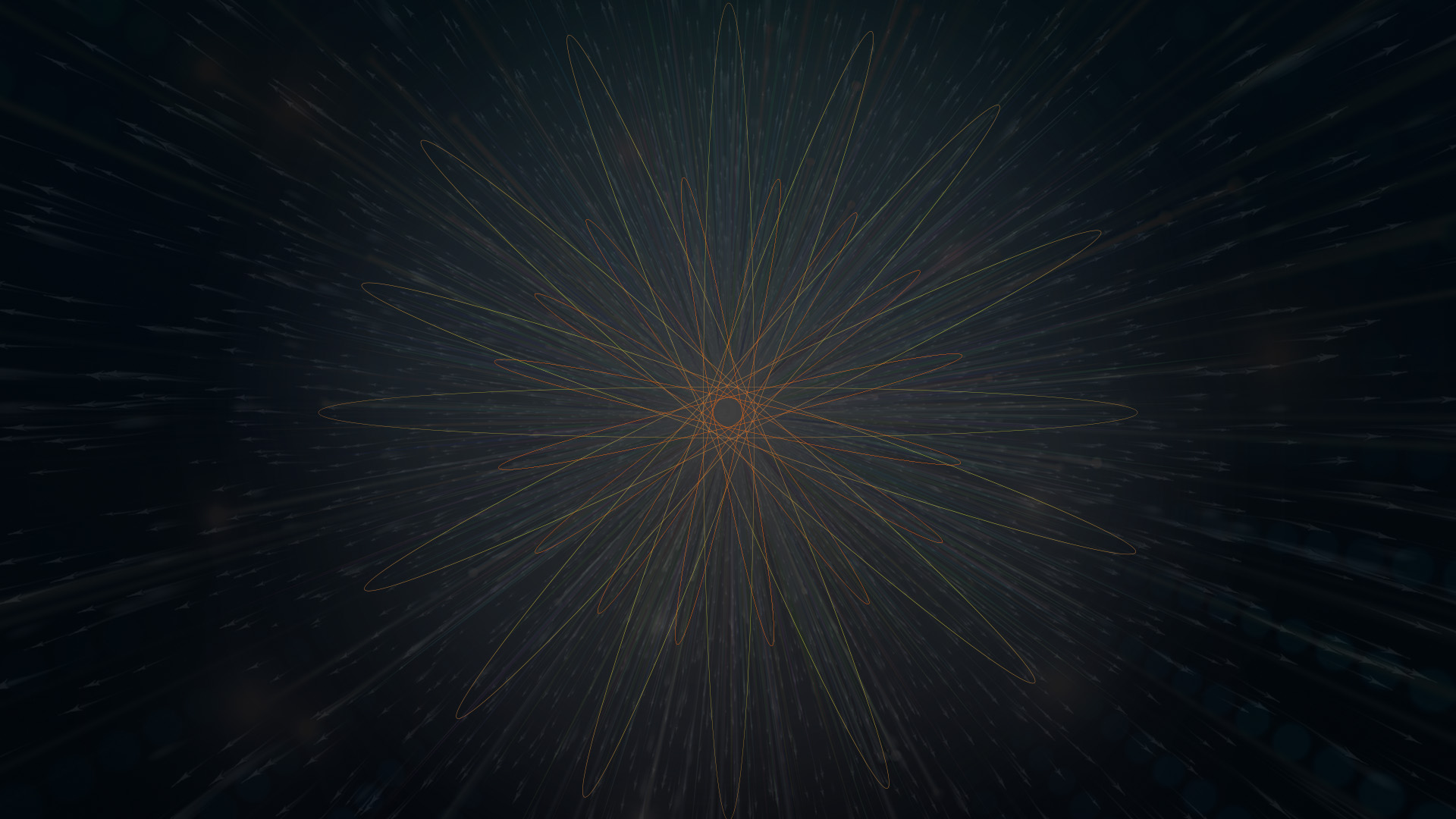 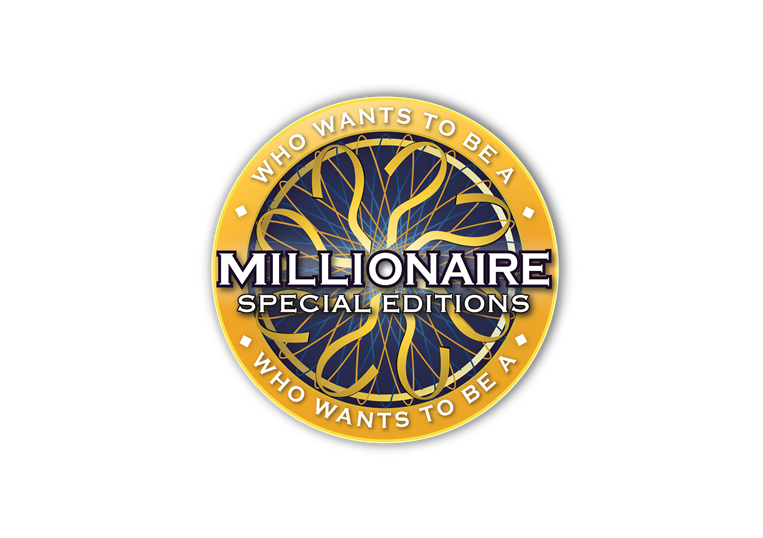 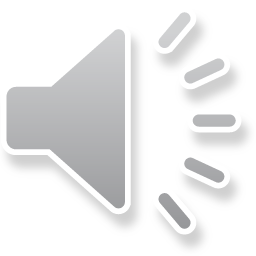 $ 250,000
Къде се намира българската атомна електроцентрала?
Край Кърджали
Край Русе
Край Плевен
Край Козлодуй
D:
C:
B:
A:
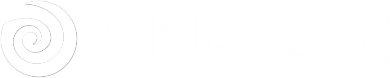 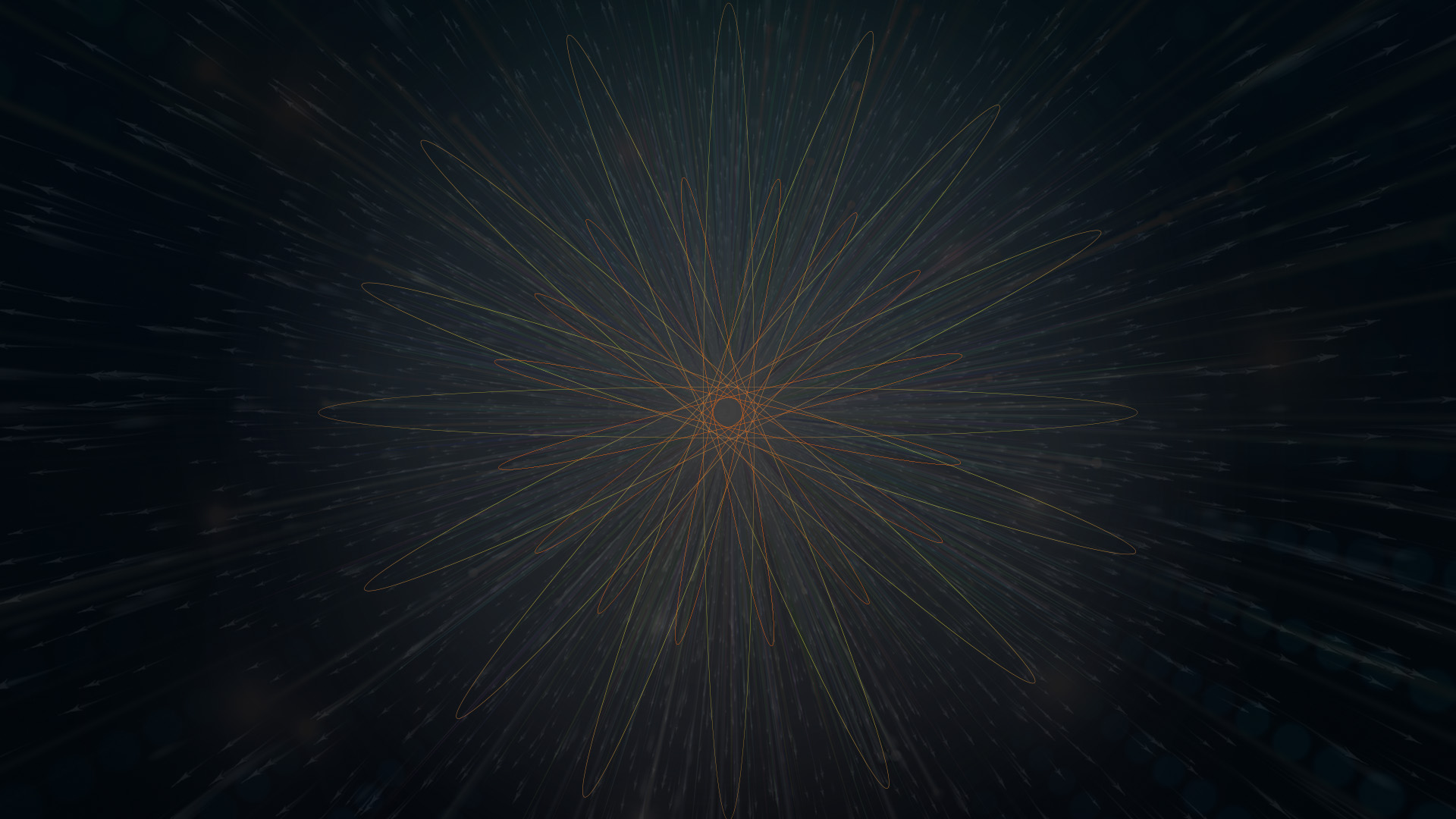 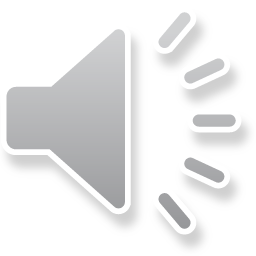 14
13
12
11
10
9
8
7
6
5
4
3
2
1
$ 1 MILLION
$ 500,000
$ 250,000
$ 100,000
$ 50,000
$ 30,000
$ 20,000
$ 10,000
$ 7,000
$ 5,000
$ 3,000
$ 2,000
$ 1,000
$ 500
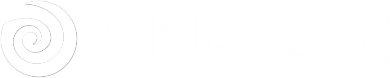 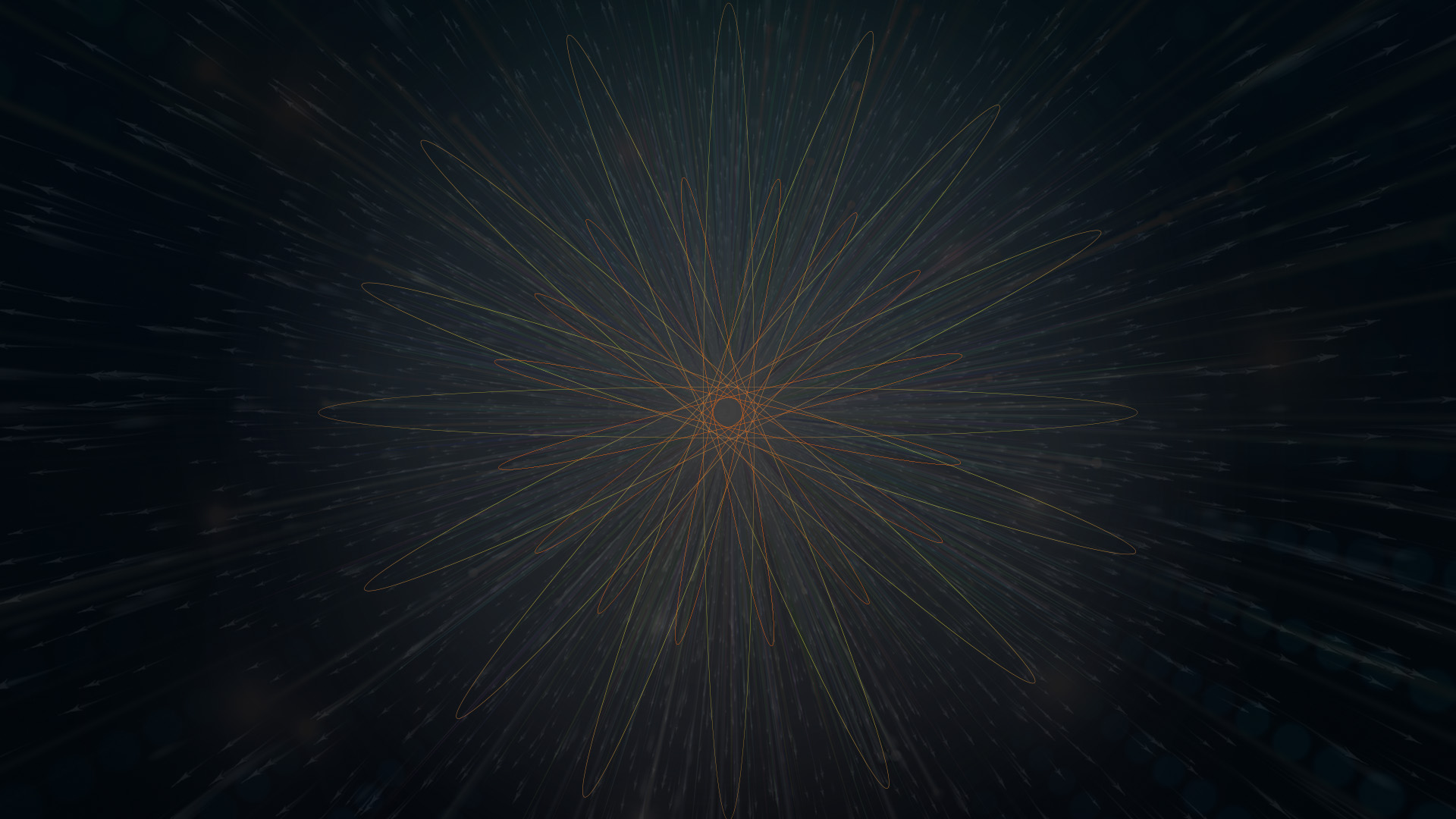 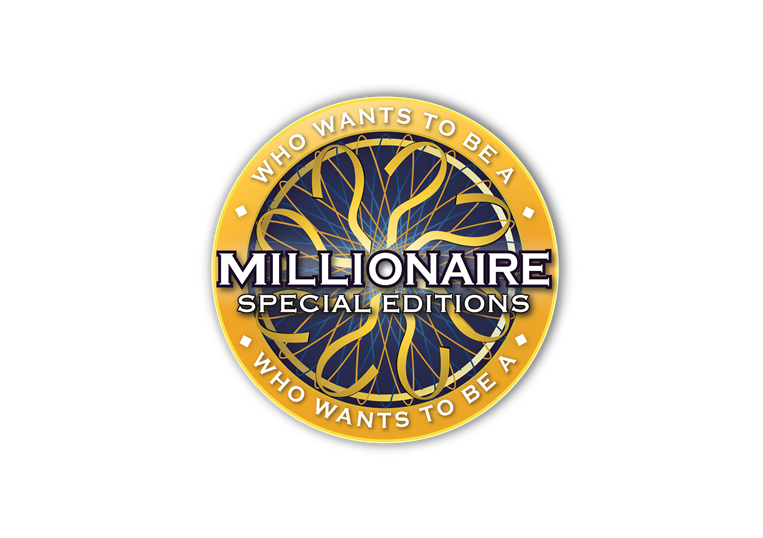 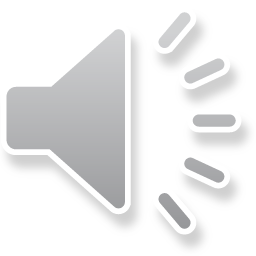 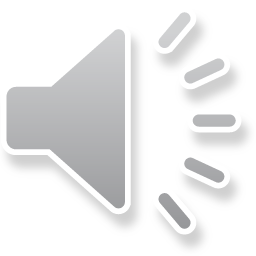 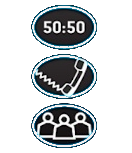 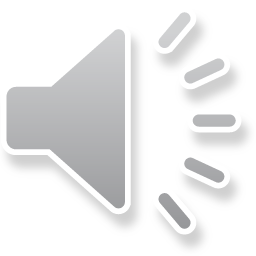 $ 500,000
Кой създава първата българска легия?
Васил Левски
Христо Ботев
Васил Априлов
Георги Раковски
D:
C:
A:
B:
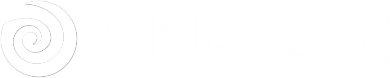 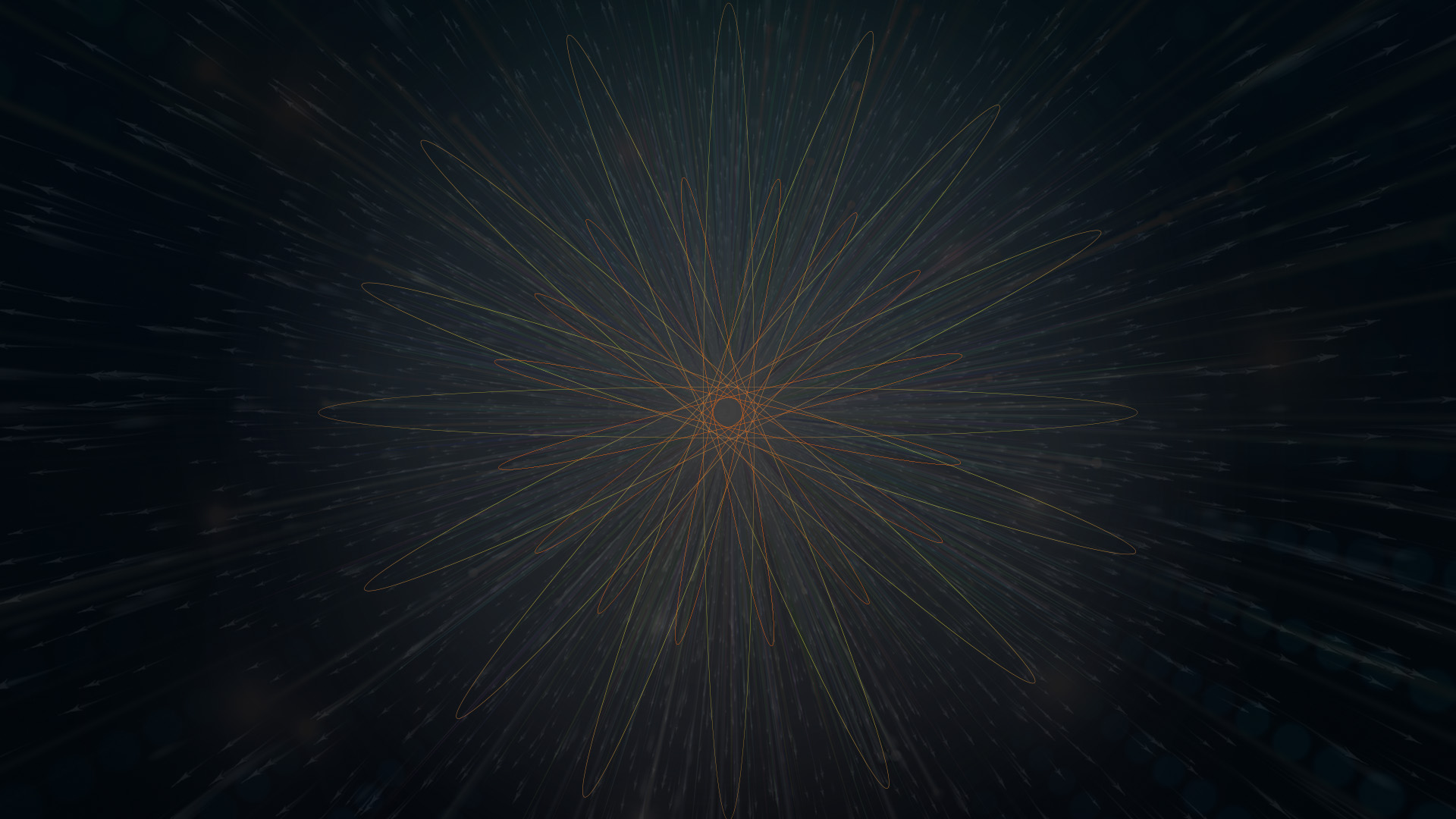 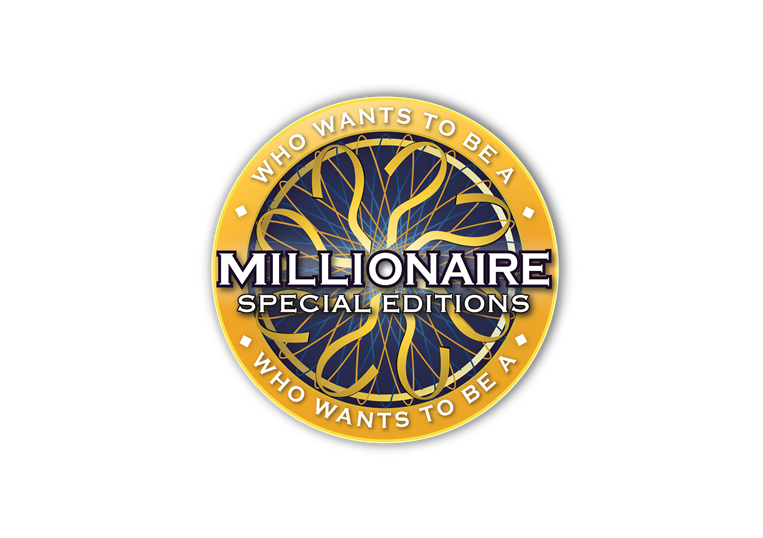 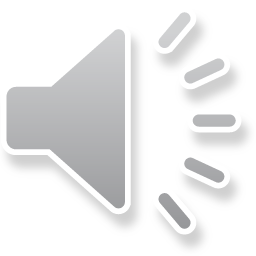 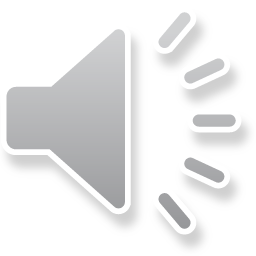 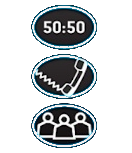 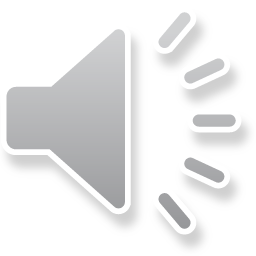 $ 500,000
Кой създава първата българска легия?
Васил Левски
Георги Раковски
D:
B:
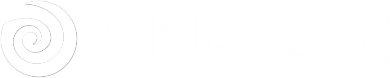 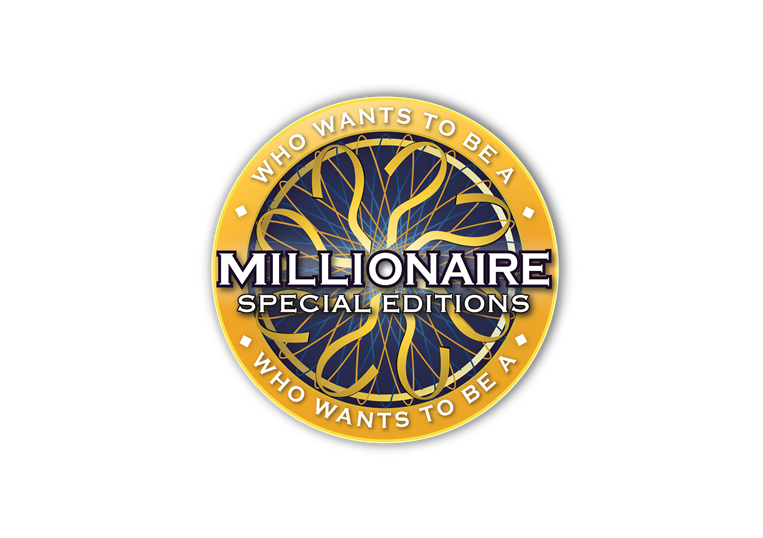 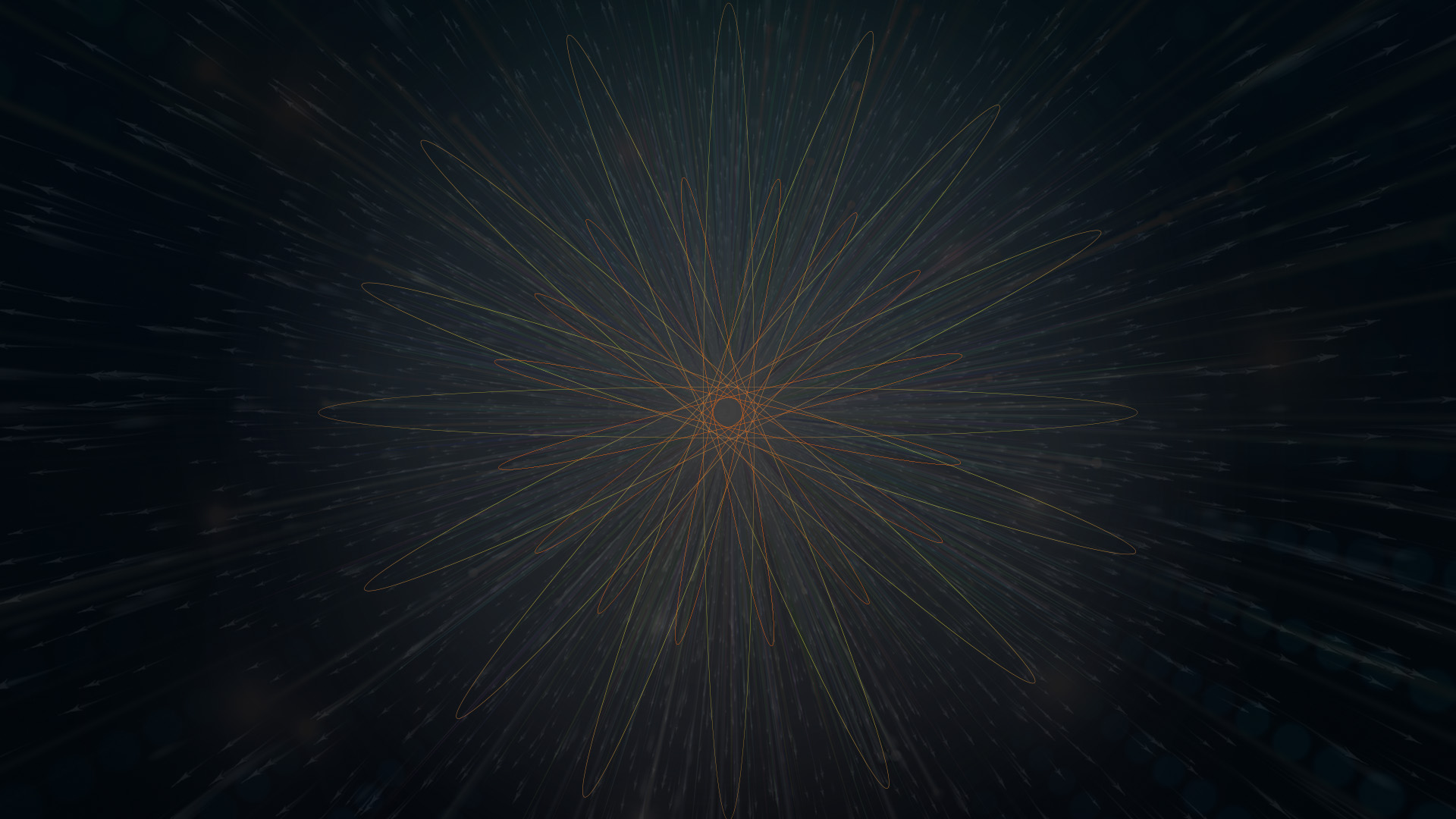 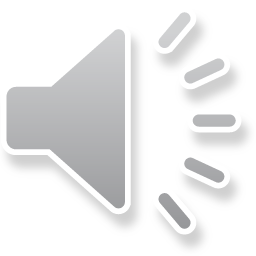 $ 500,000
Кой създава първата българска легия?
Васил Левски
Христо Ботев
Васил Априлов
Георги Раковски
D:
C:
A:
B:
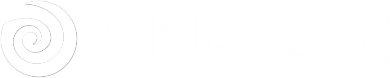 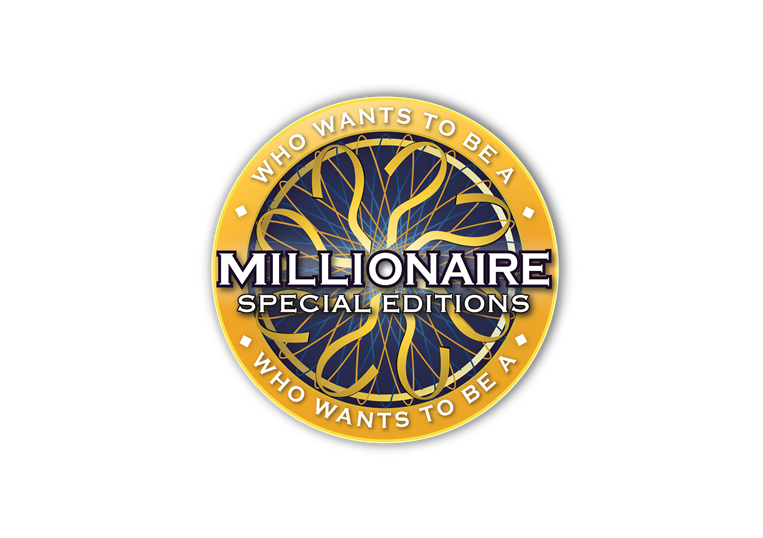 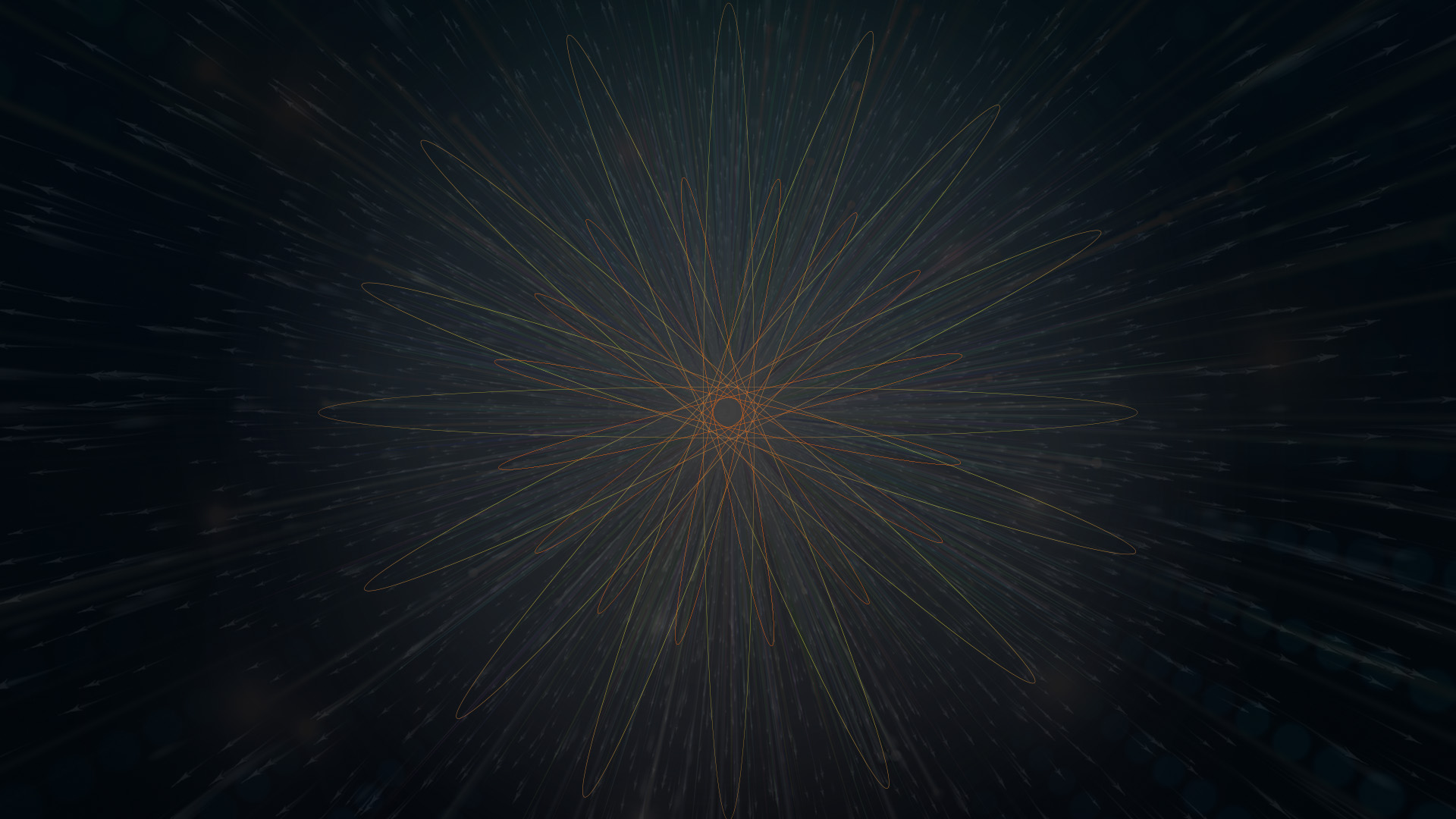 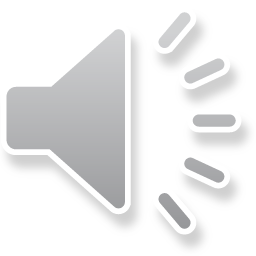 $ 500,000
Кой създава първата българска легия?
Васил Левски
Христо Ботев
Васил Априлов
Георги Раковски
D:
C:
A:
B:
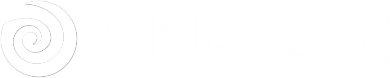 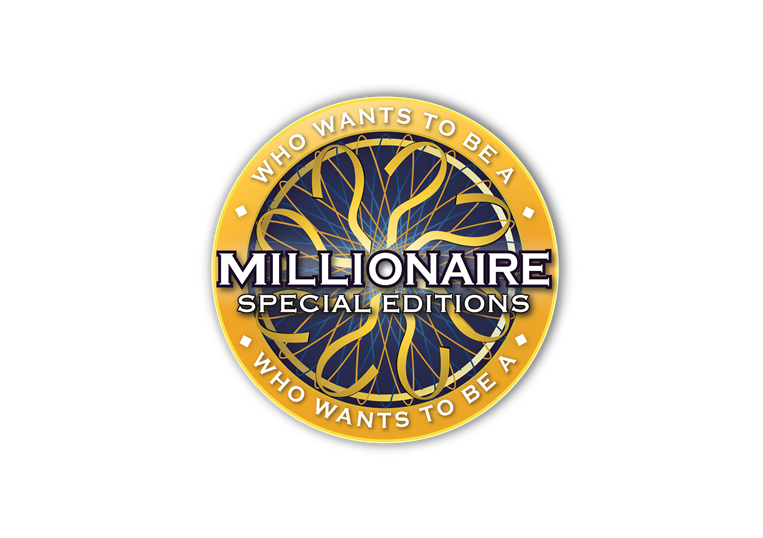 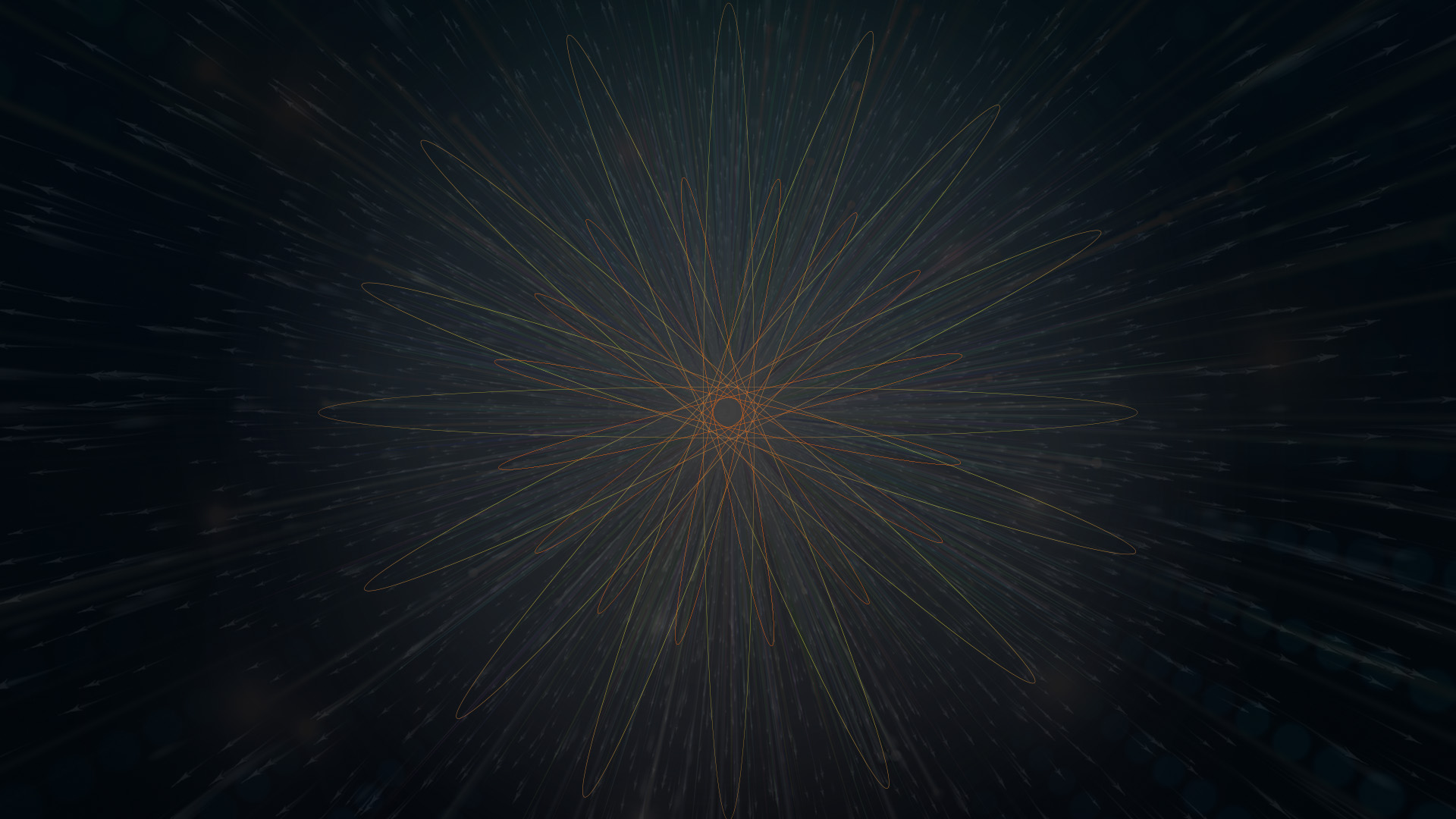 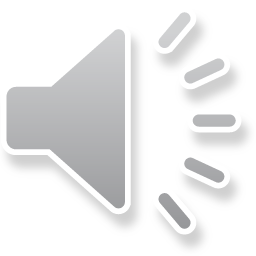 $ 500,000
Кой създава първата българска легия?
Васил Левски
Христо Ботев
Васил Априлов
Георги Раковски
D:
C:
A:
B:
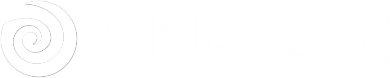 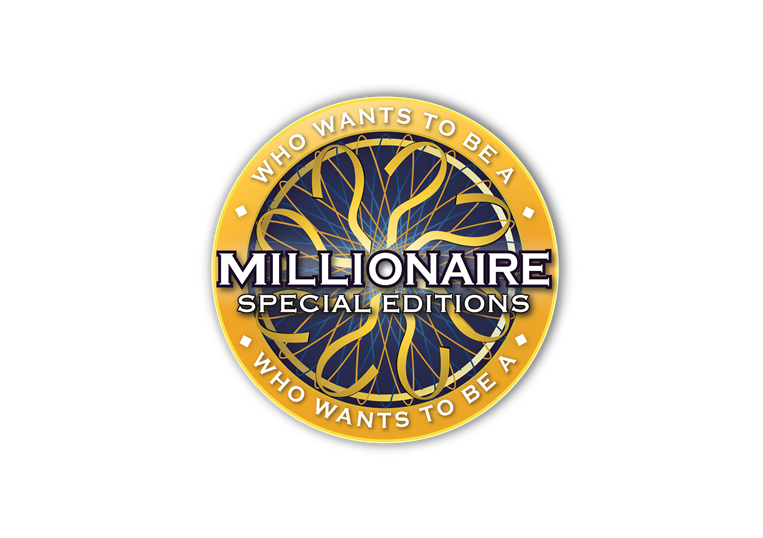 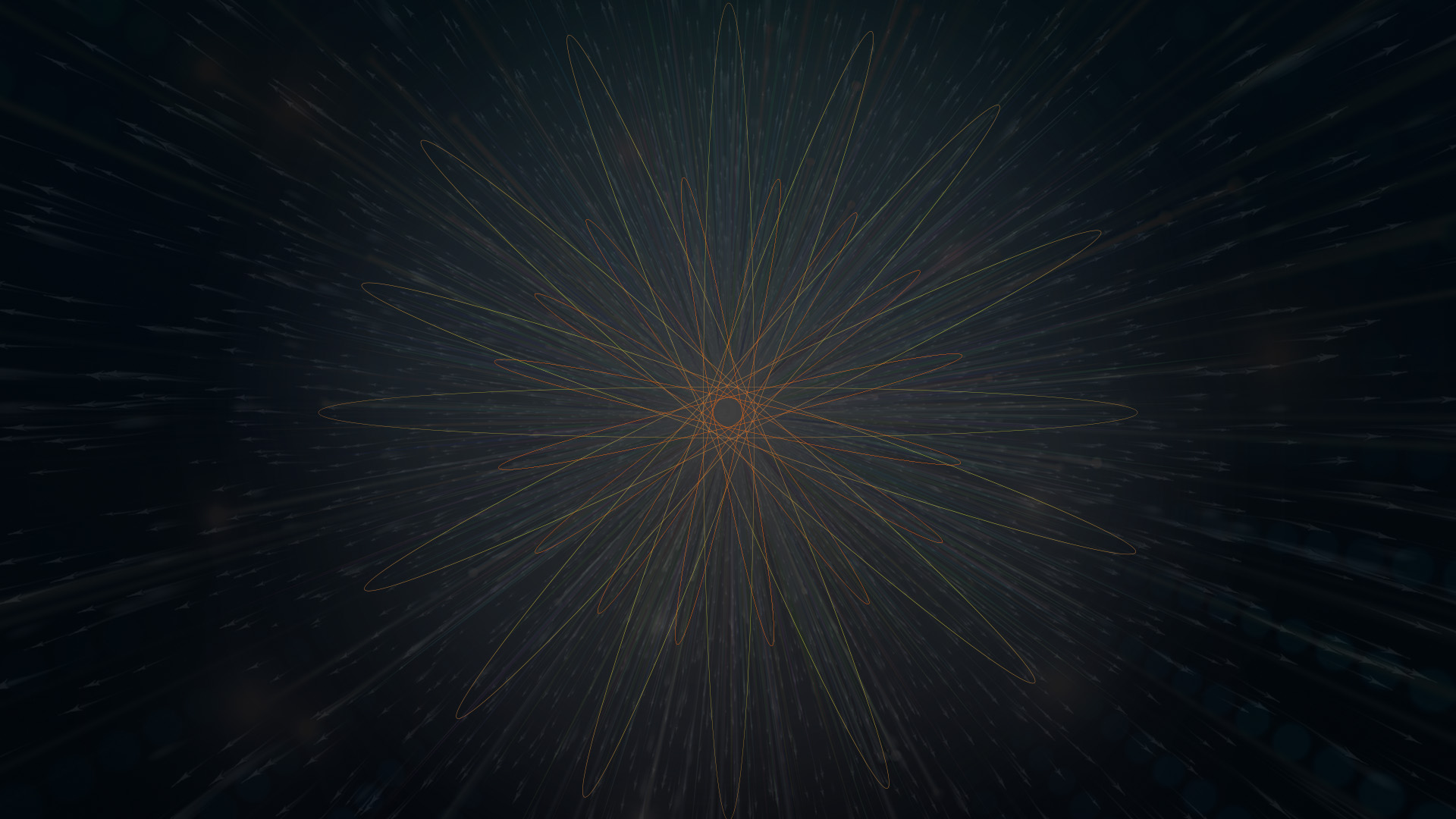 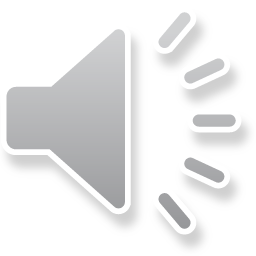 $ 500,000
Кой създава първата българска легия?
Васил Левски
Христо Ботев
Васил Априлов
Георги Раковски
D:
C:
A:
B:
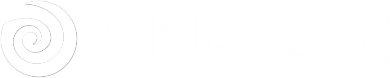 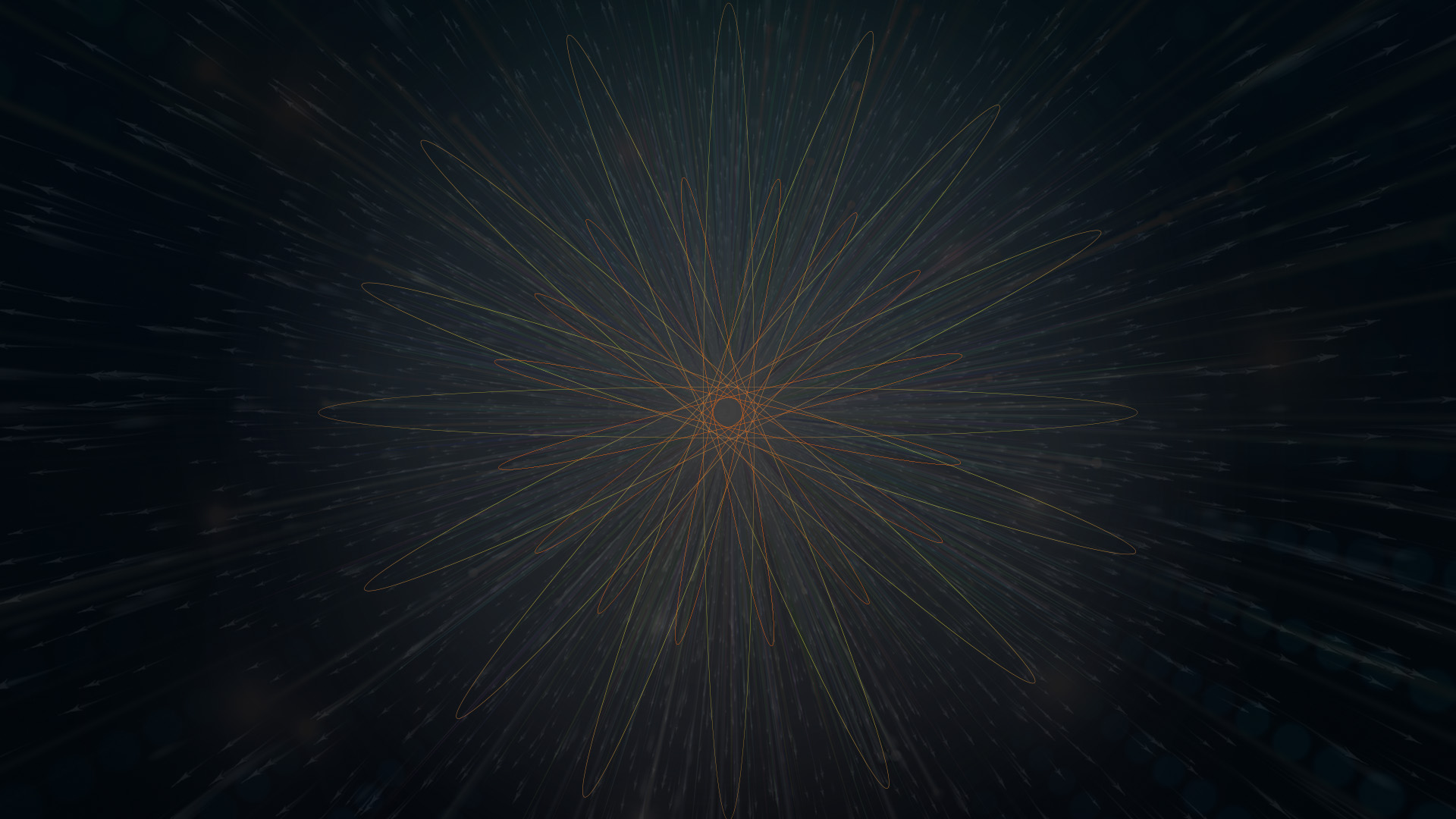 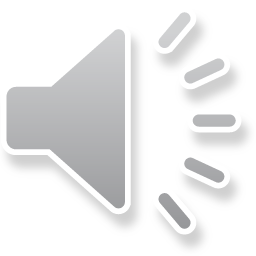 14
13
12
11
10
9
8
7
6
5
4
3
2
1
$ 1 MILLION
$ 500,000
$ 250,000
$ 100,000
$ 50,000
$ 30,000
$ 20,000
$ 10,000
$ 7,000
$ 5,000
$ 3,000
$ 2,000
$ 1,000
$ 500
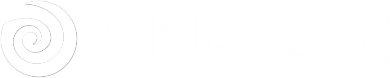 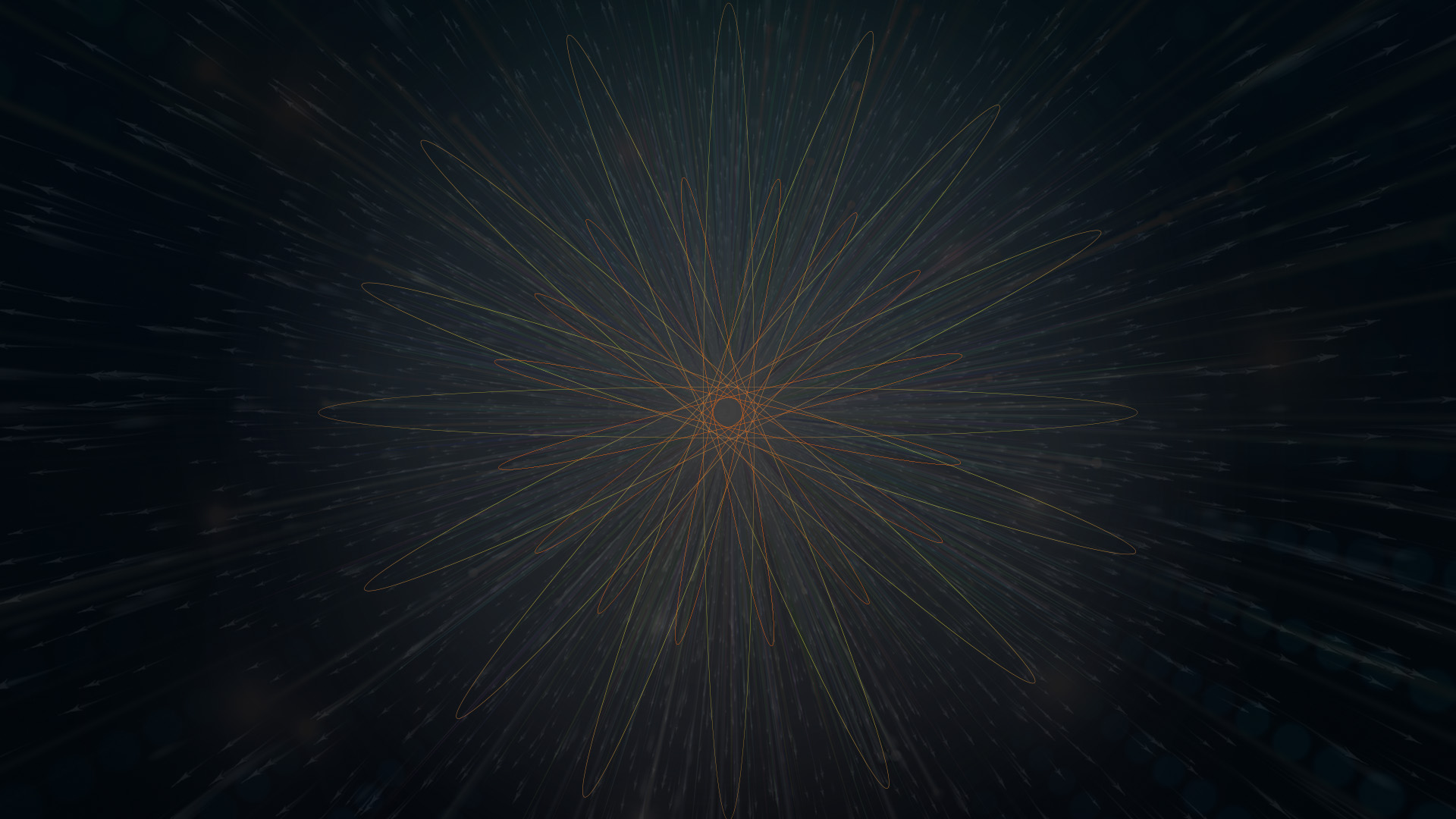 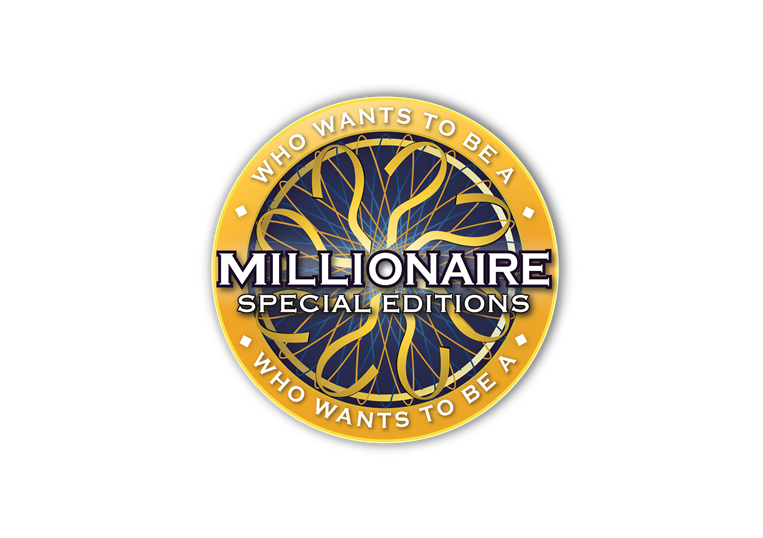 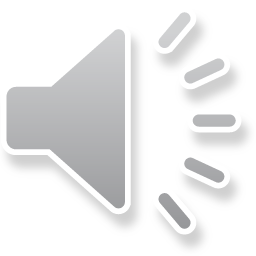 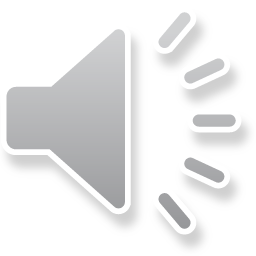 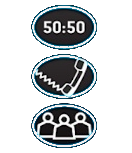 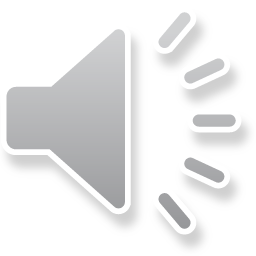 $ 1 MILLION
Кои професии са нови за българите през Възраждането?
монаси, свещеници
издатели, журналисти, писатели
книжовници, духовници
търговци, занаятчии
D:
C:
A:
B:
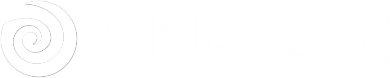 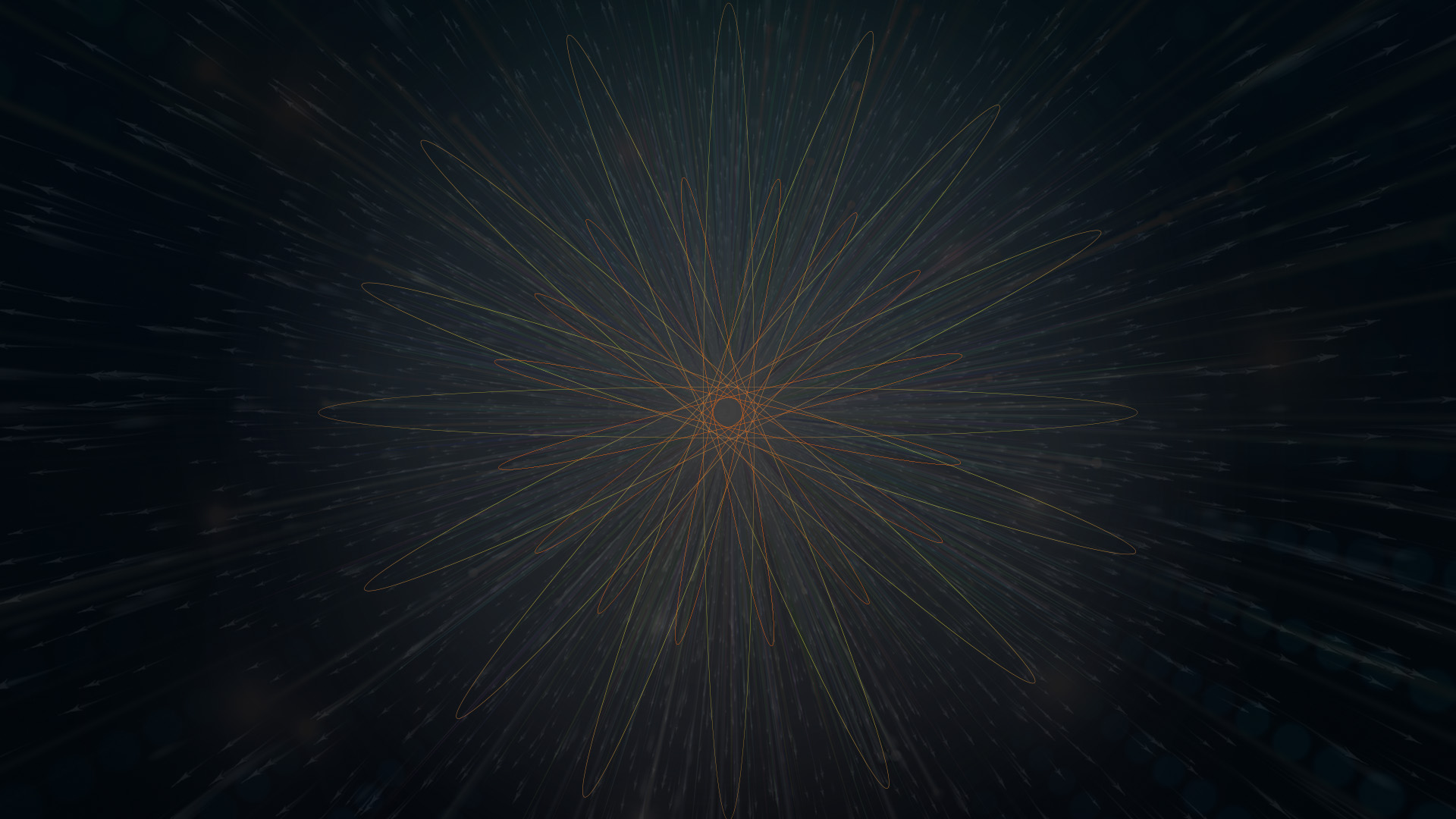 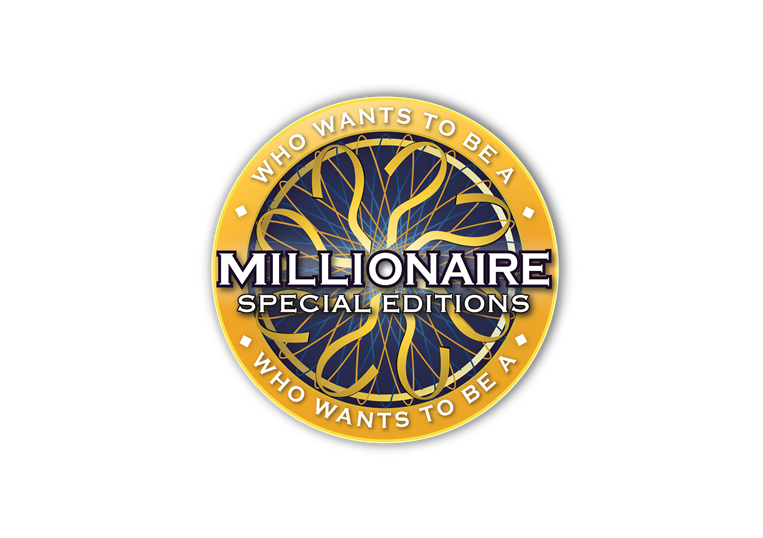 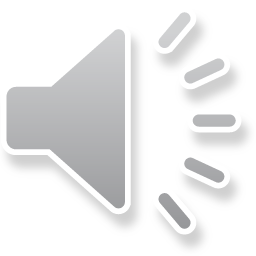 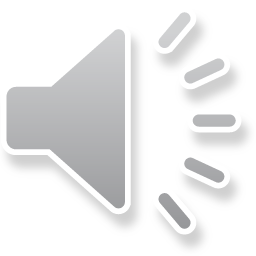 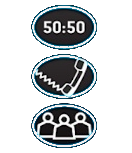 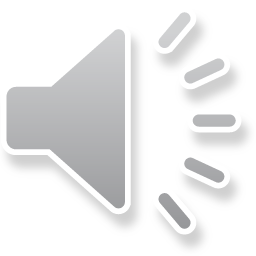 $ 1 MILLION
Кои професии са нови за българите през Възраждането?
монаси, свещеници
издатели, журналисти, писатели
D:
C:
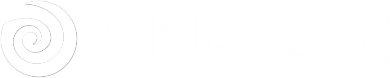 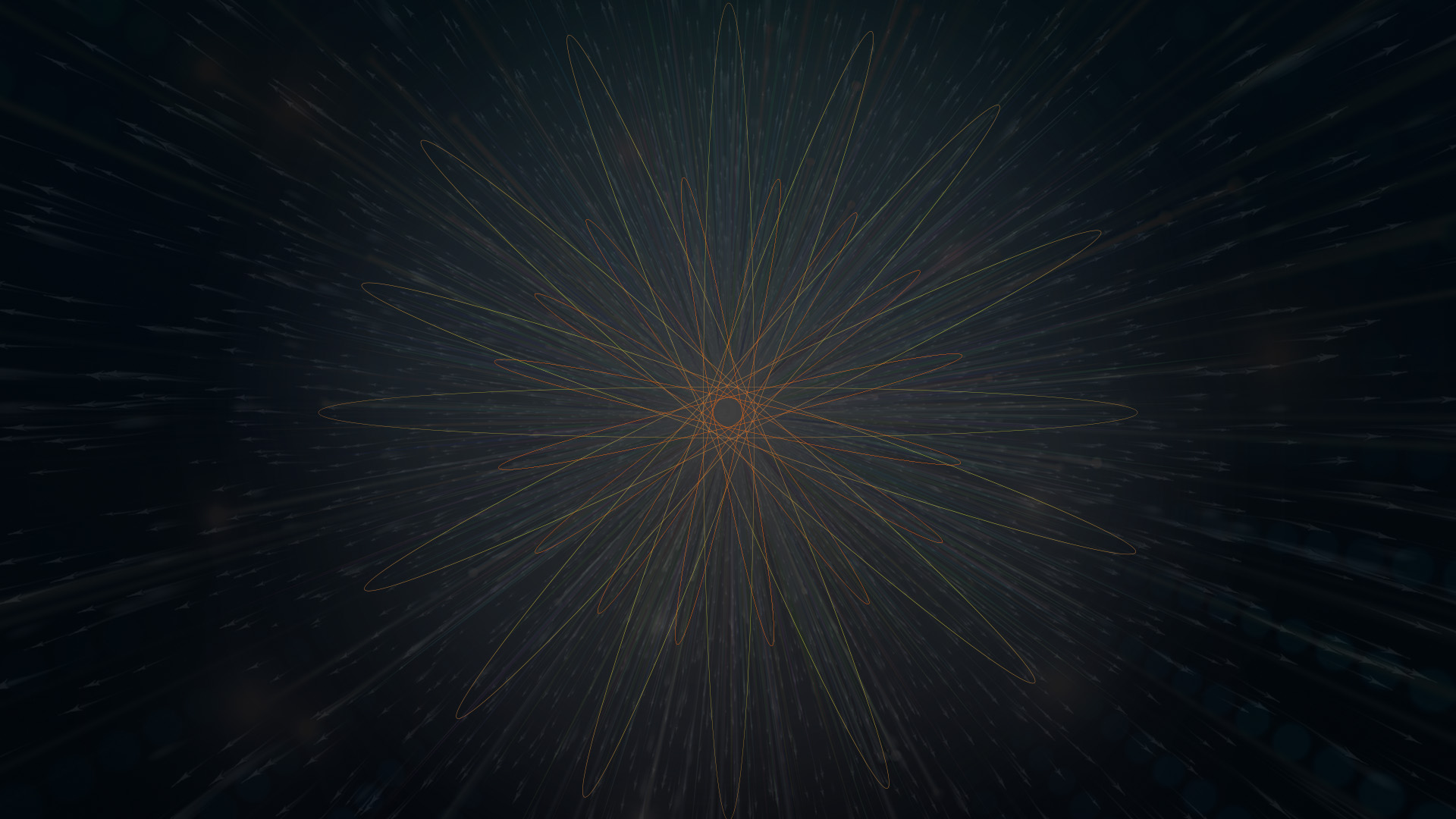 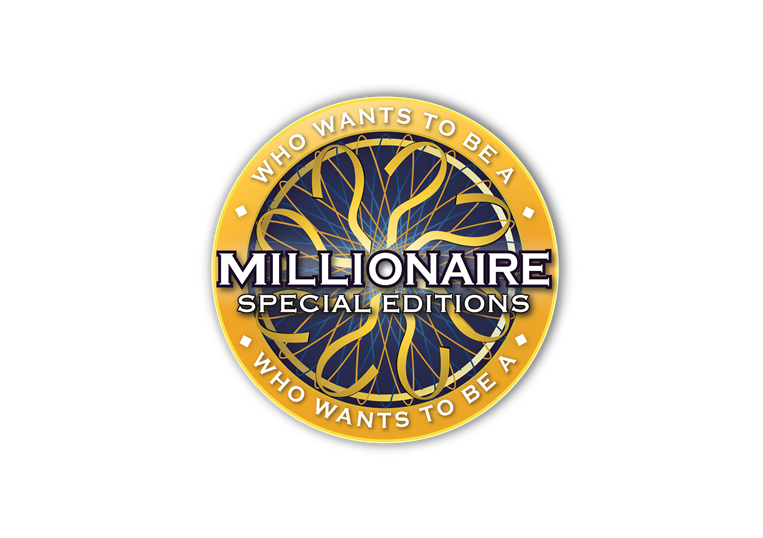 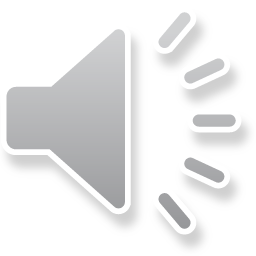 $ 1 MILLION
Кои професии са нови за българите през Възраждането?
монаси, свещеници
търговци, занаятчии
издатели, журналисти, писатели
книжовници, духовници
D:
B:
C:
A:
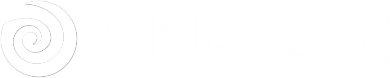 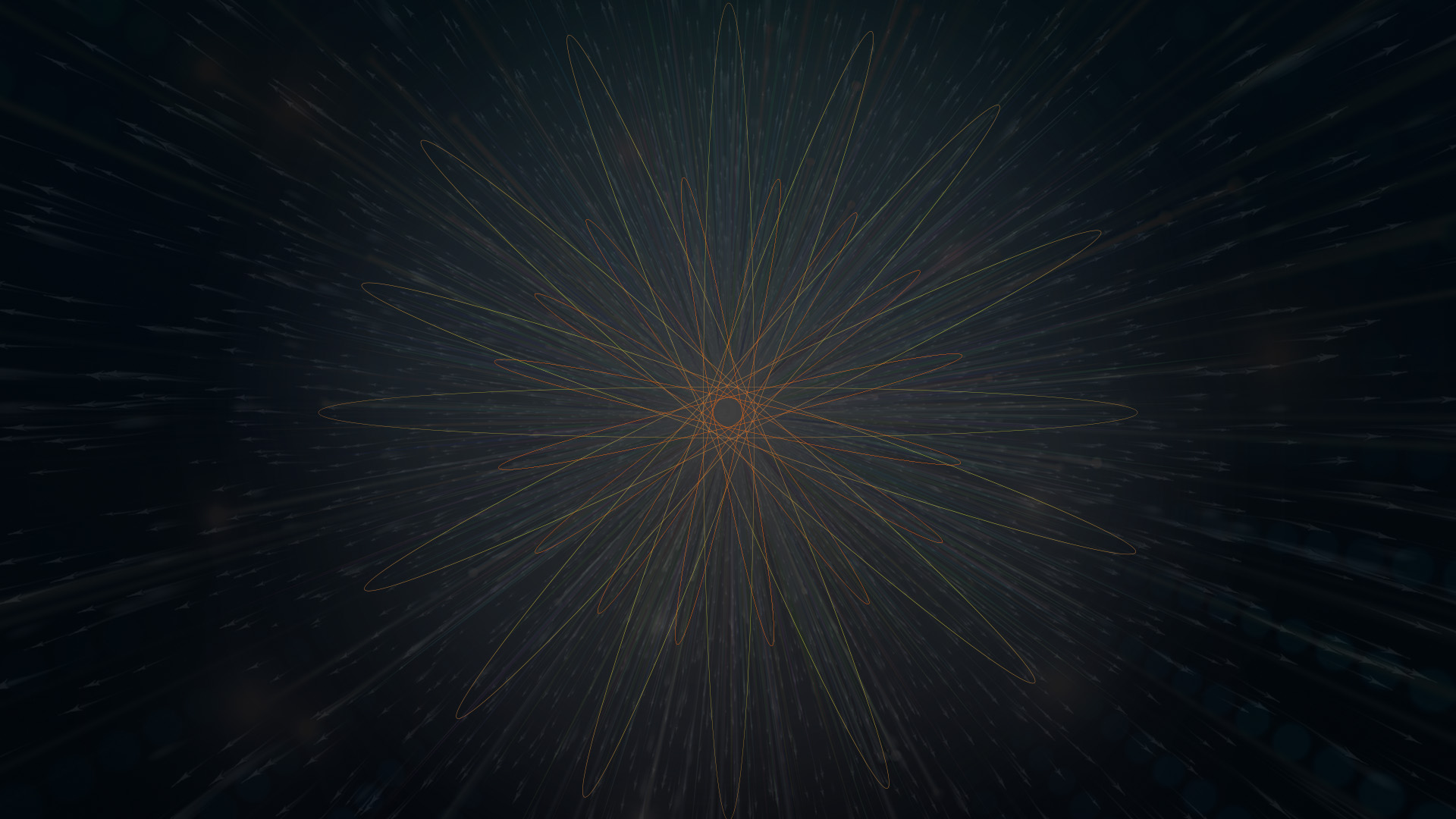 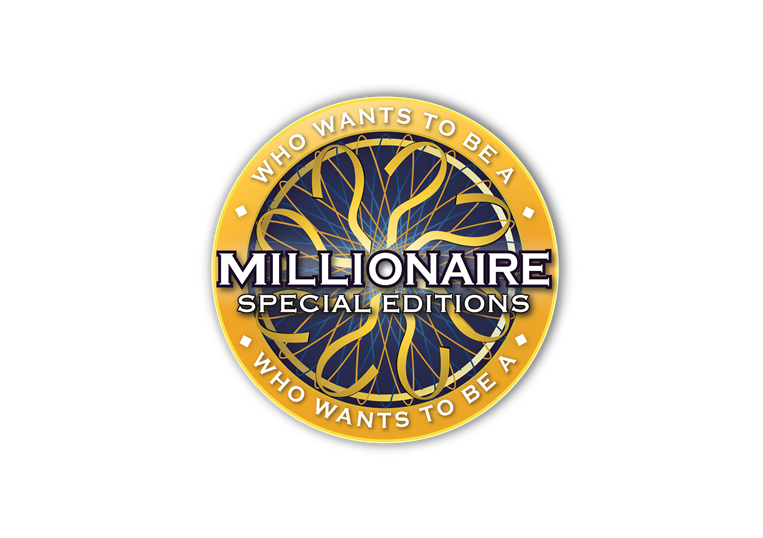 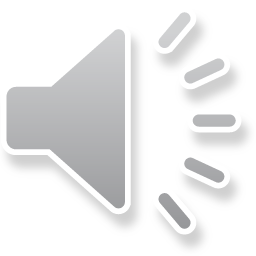 $ 1 MILLION
Кои професии са нови за българите през Възраждането?
монаси, свещеници
търговци, занаятчии
издатели, журналисти, писатели
книжовници, духовници
D:
B:
C:
A:
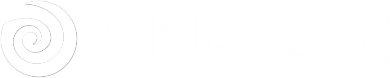 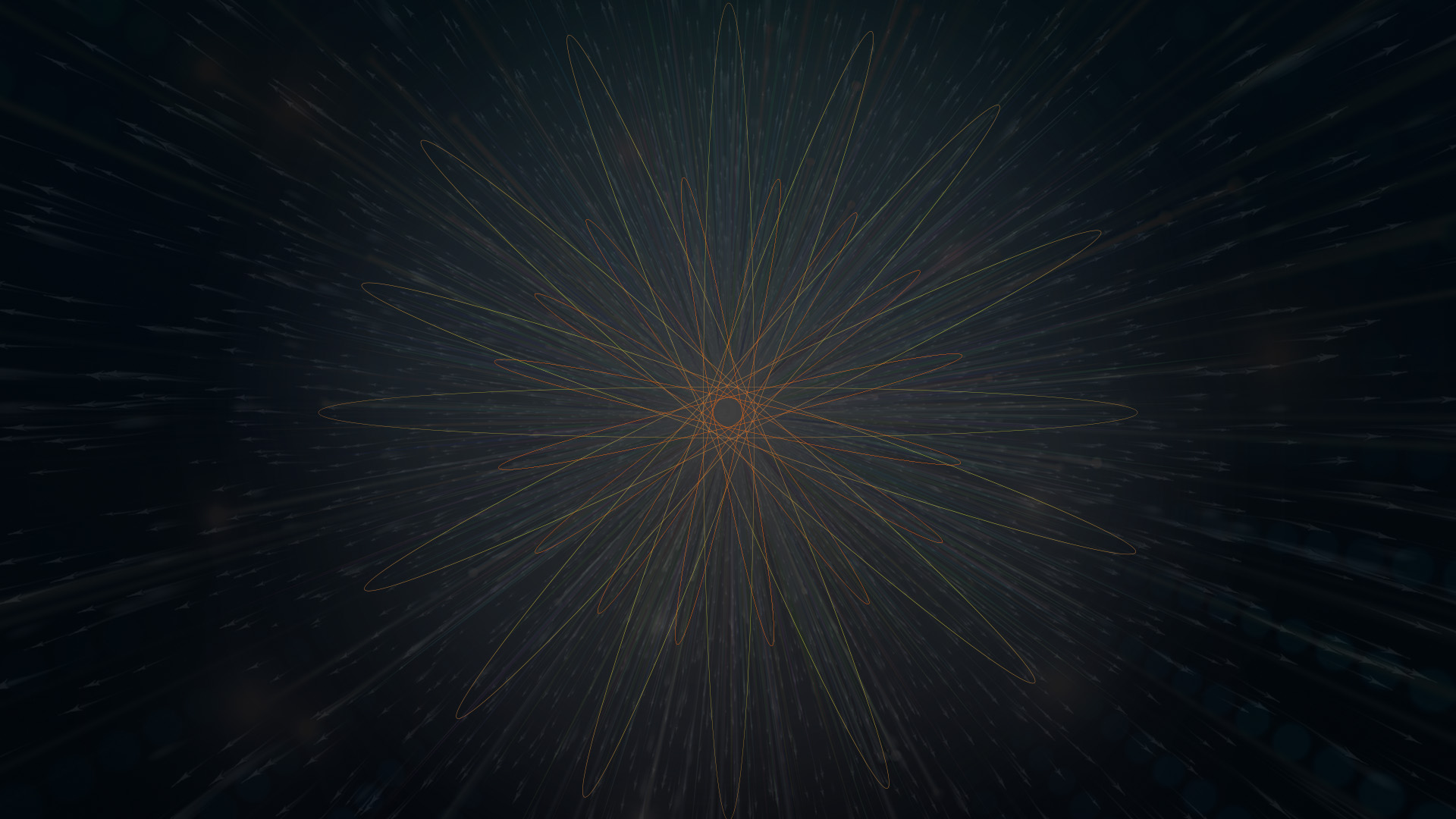 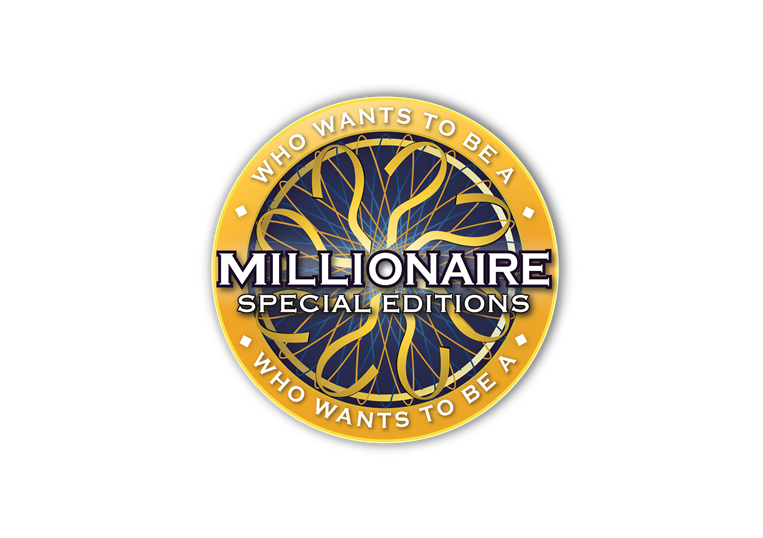 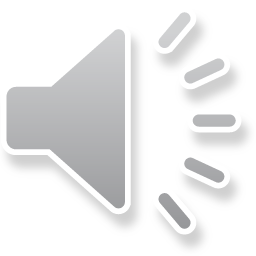 $ 1 MILLION
Кои професии са нови за българите през Възраждането?
монаси, свещеници
търговци, занаятчии
издатели, журналисти, писатели
книжовници, духовници
D:
B:
C:
A:
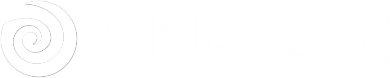 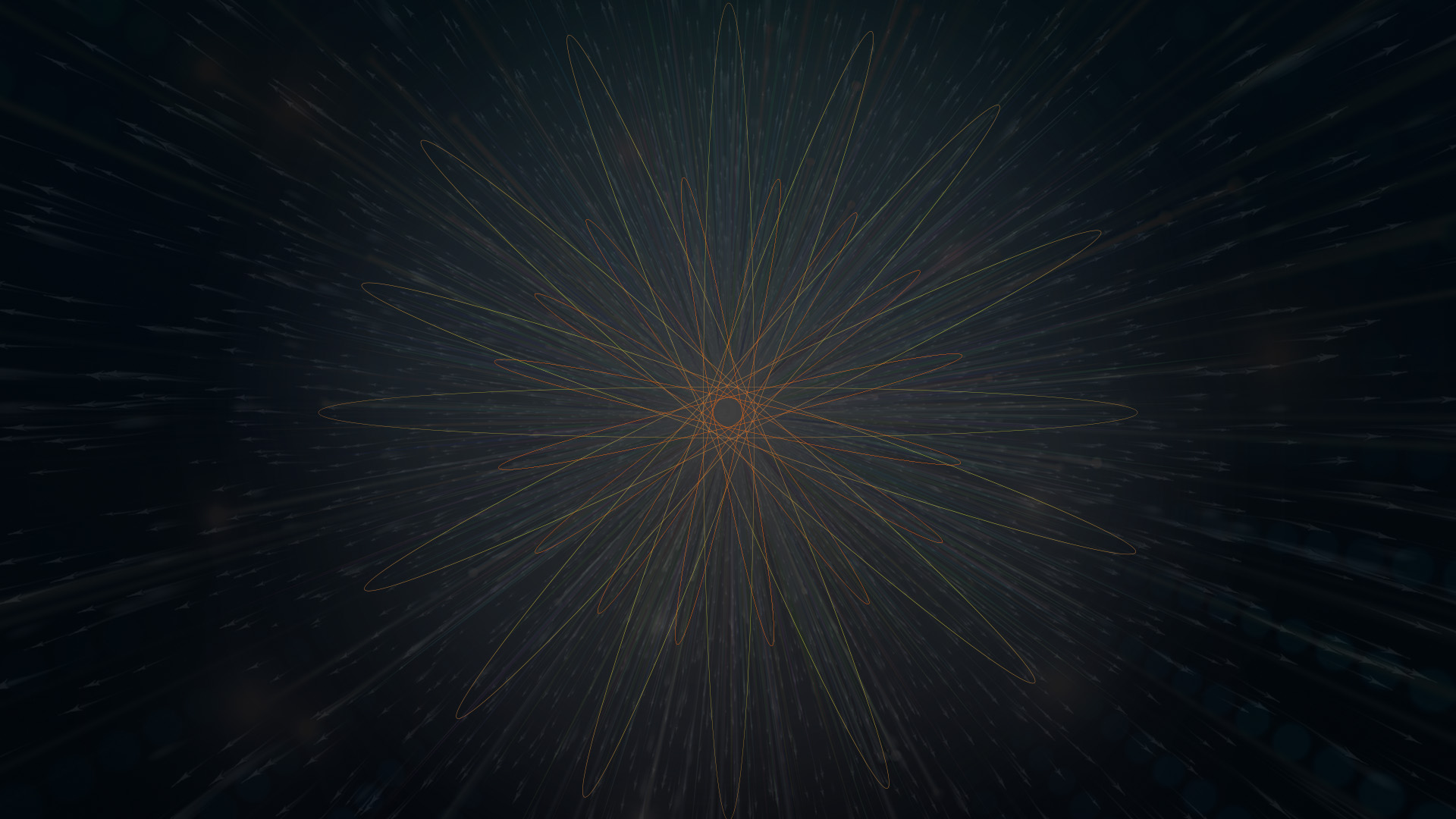 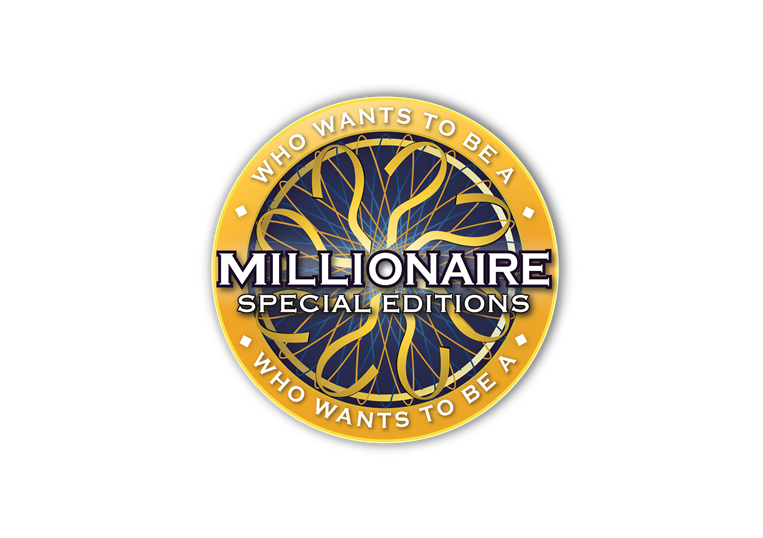 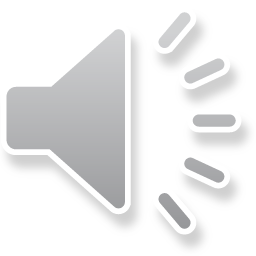 $ 1 MILLION
Кои професии са нови за българите през Възраждането?
монаси, свещеници
търговци, занаятчии
издатели, журналисти, писатели
книжовници, духовници
D:
B:
C:
A:
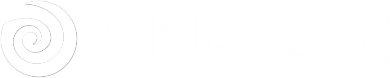 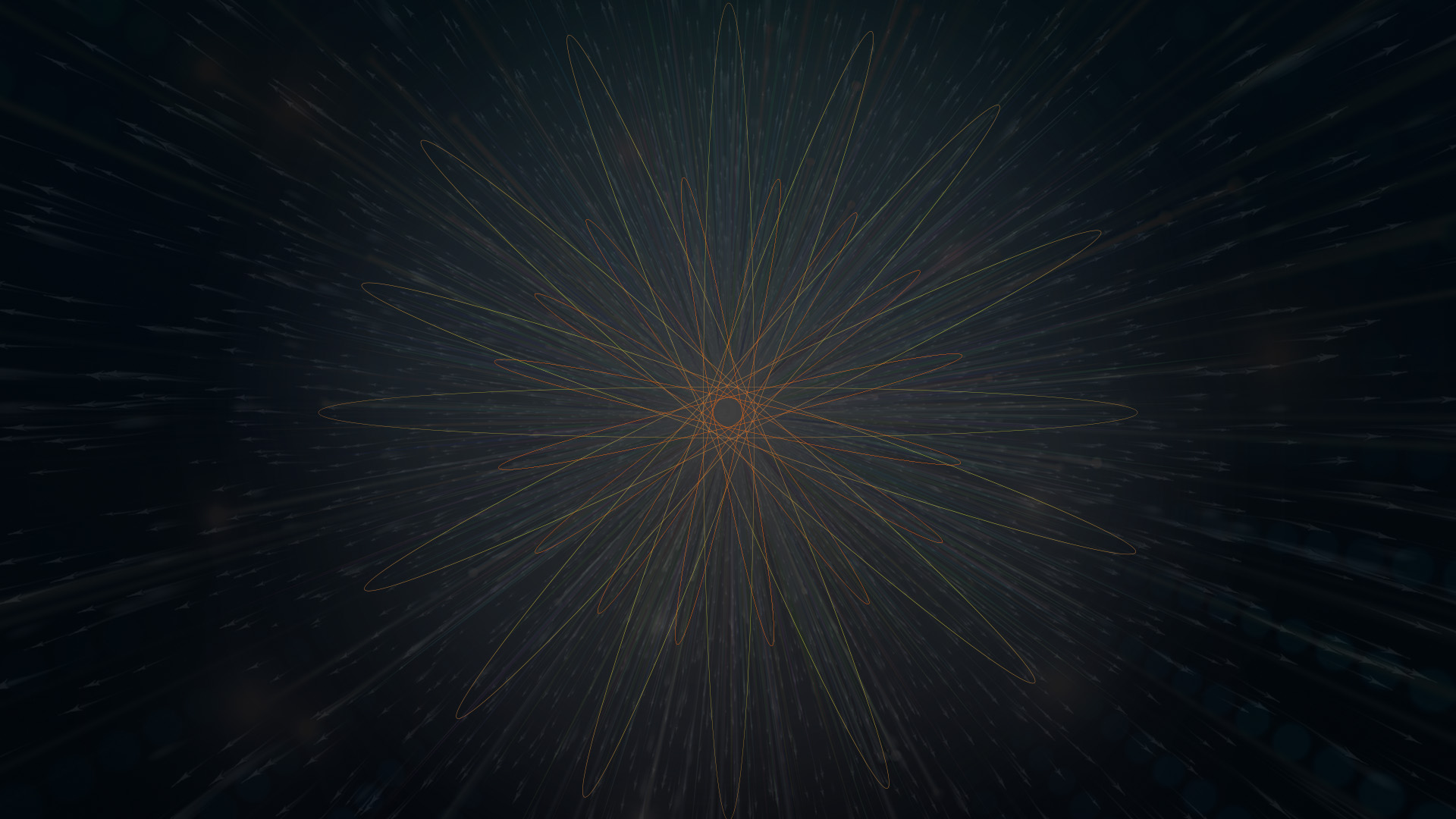 Who wants to be a Millionaire– Links for Sound Download
https://millionaire.fandom.com/wiki/Music_scores
Main Theme: https://www.soundboard.com/sb/sound/904527
Wrong answer: https://www.soundboard.com/sb/sound/904547
Right answer: https://www.soundboard.com/sb/sound/904544
Call a friend: https://www.soundboard.com/sb/sound/904546
1.000.000 music: https://www.soundboard.com/sb/sound/904542
500.000 music: https://www.soundboard.com/sb/sound/904541
125.000 music: https://www.soundboard.com/sb/sound/904540
64.000 music: https://www.soundboard.com/sb/sound/904539
2.000 – 30.000 music: https://www.soundboard.com/sb/sound/904538
50 – 1000 music: https://www.soundboard.com/sb/sound/904537
Start sound: https://www.soundboard.com/sb/sound/904536
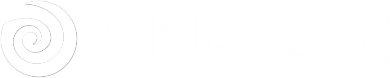